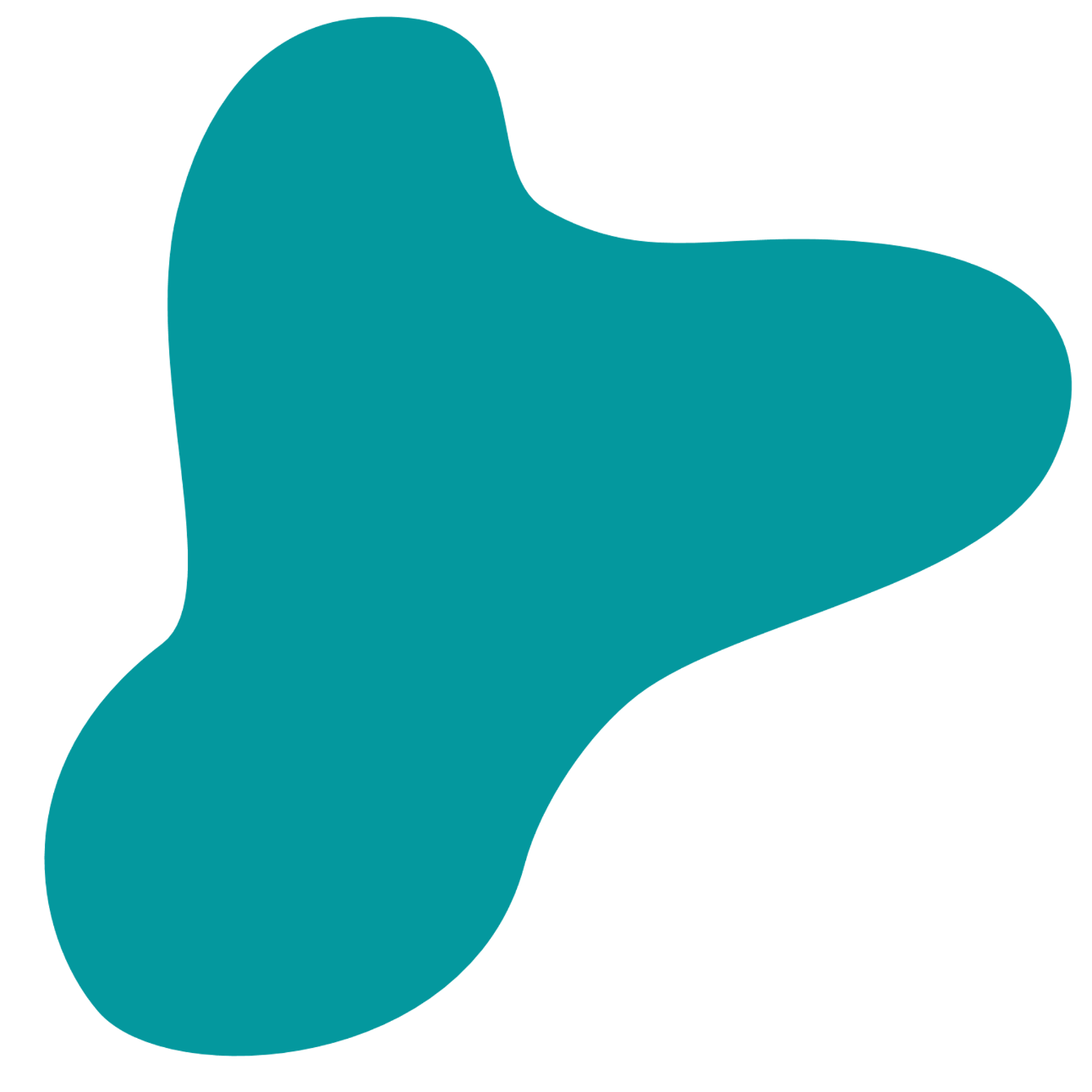 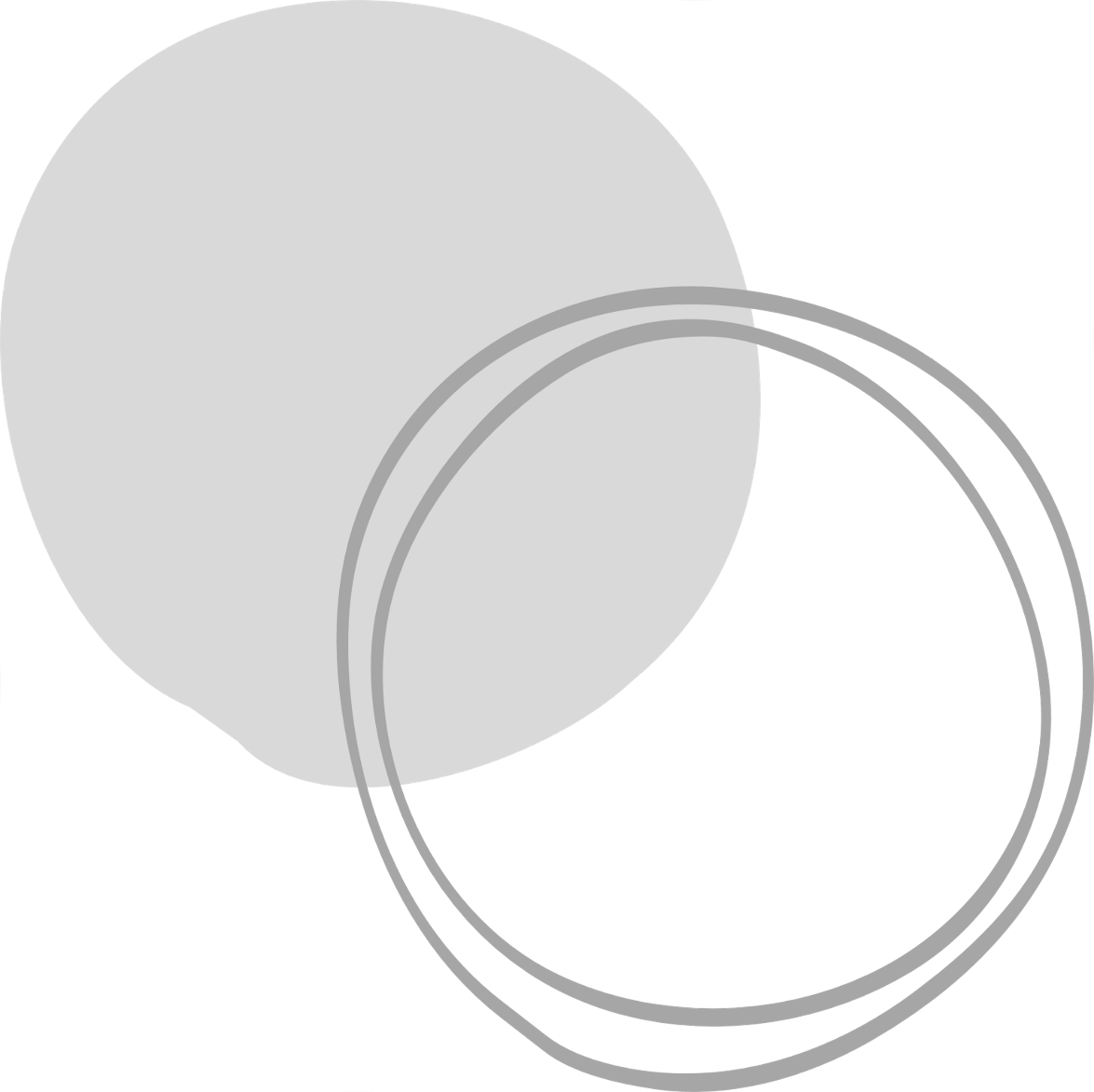 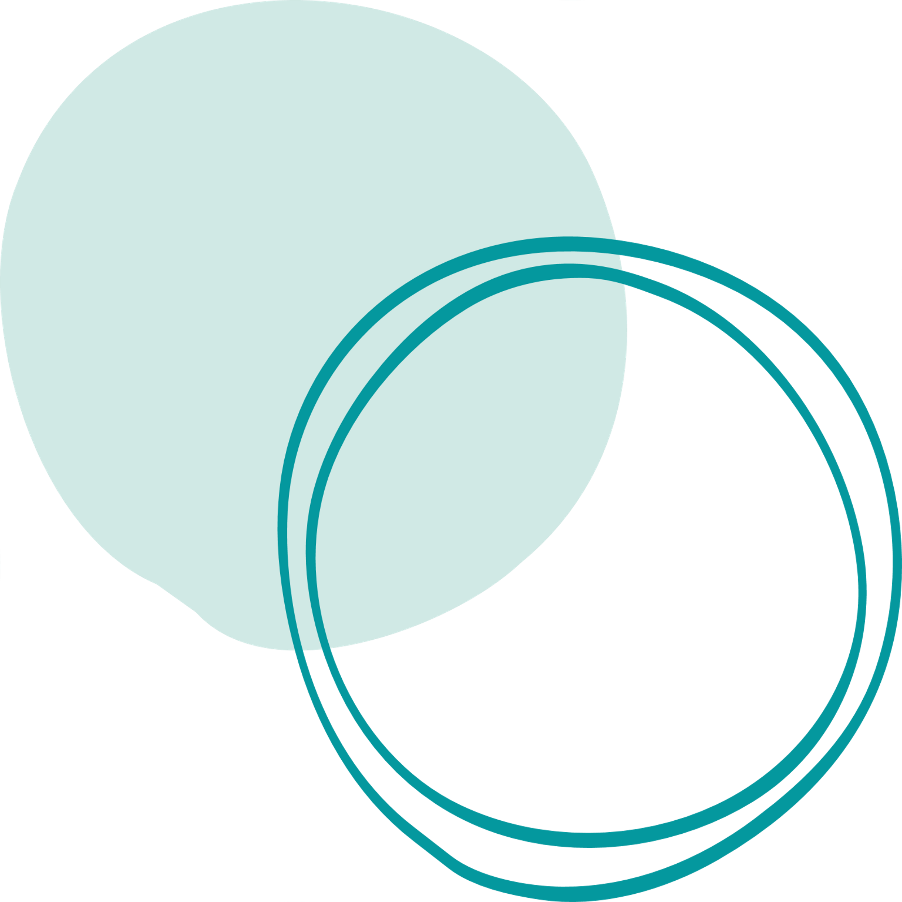 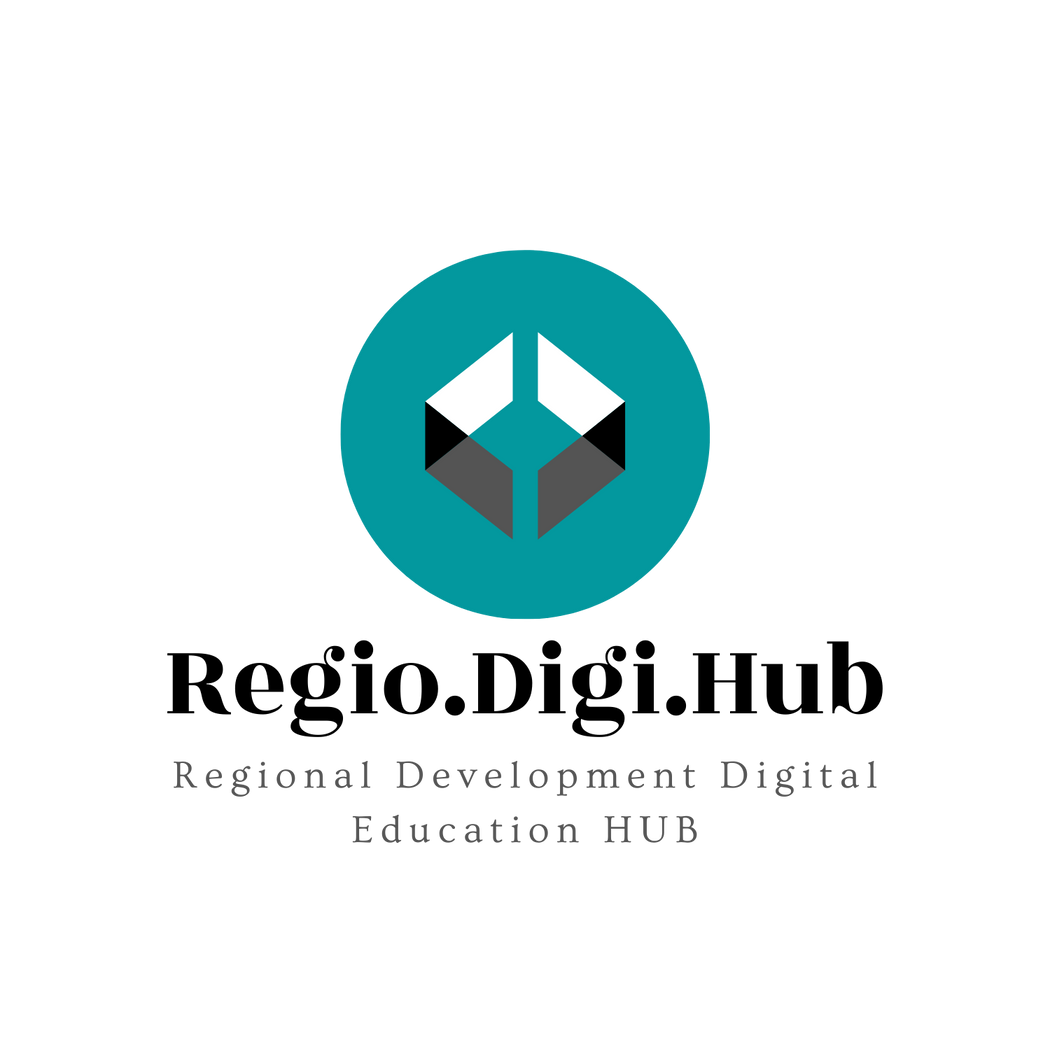 Promovisanje regionalnog razvoja izgradnjom kapaciteta sistema stručnog obrazovanja odraslih (SOO)
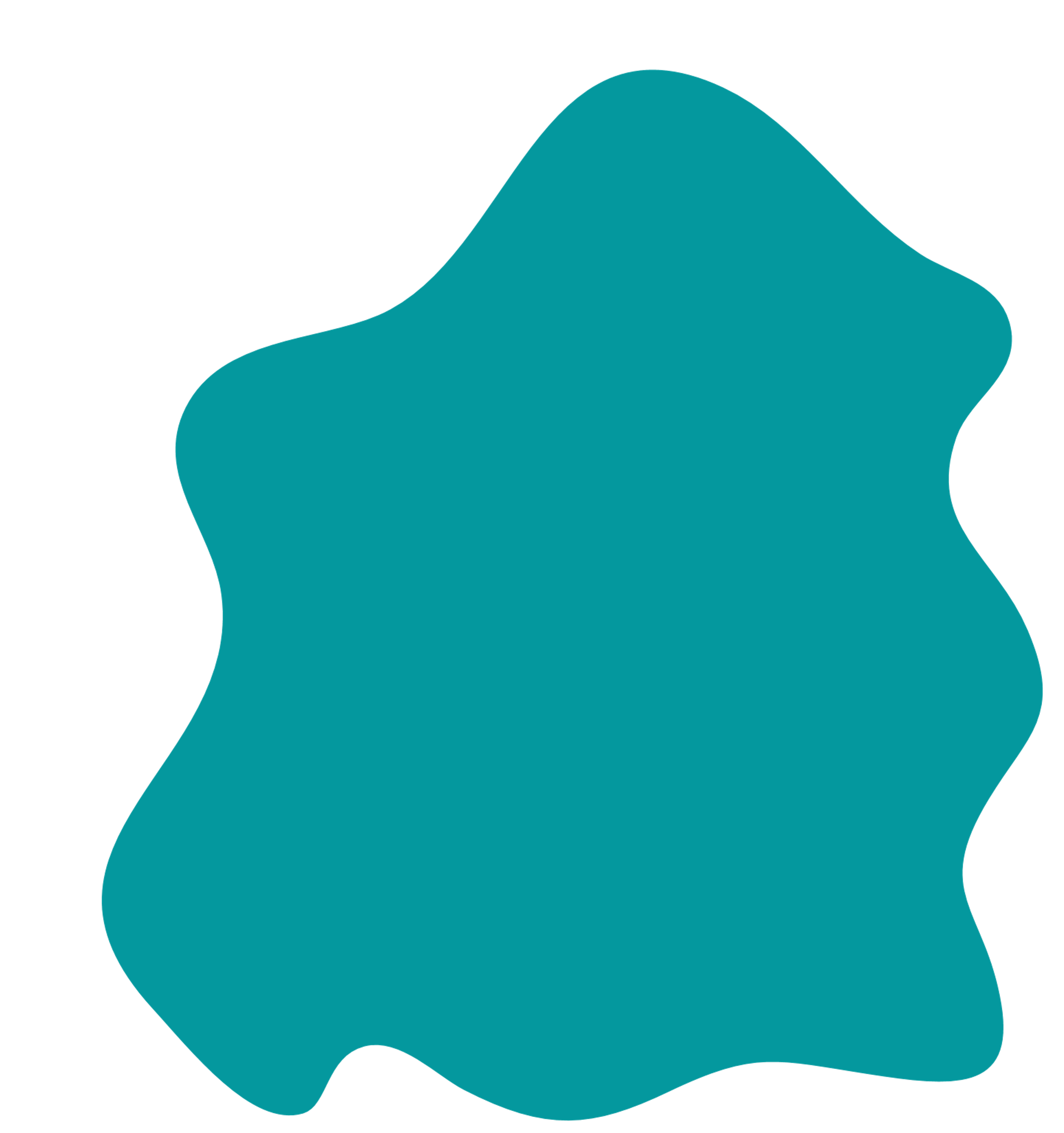 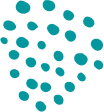 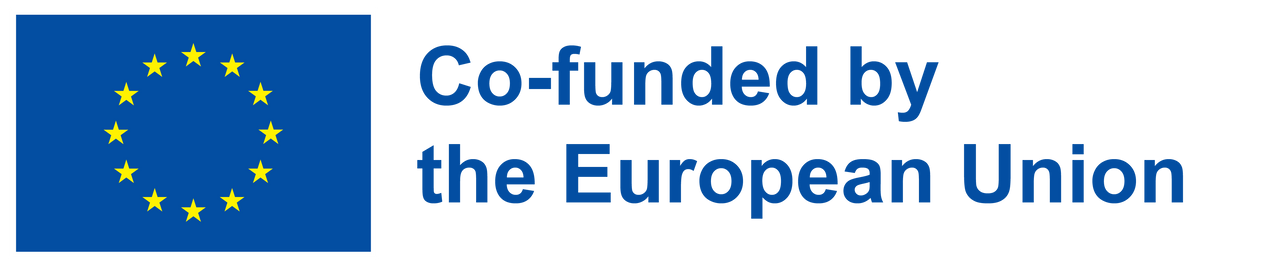 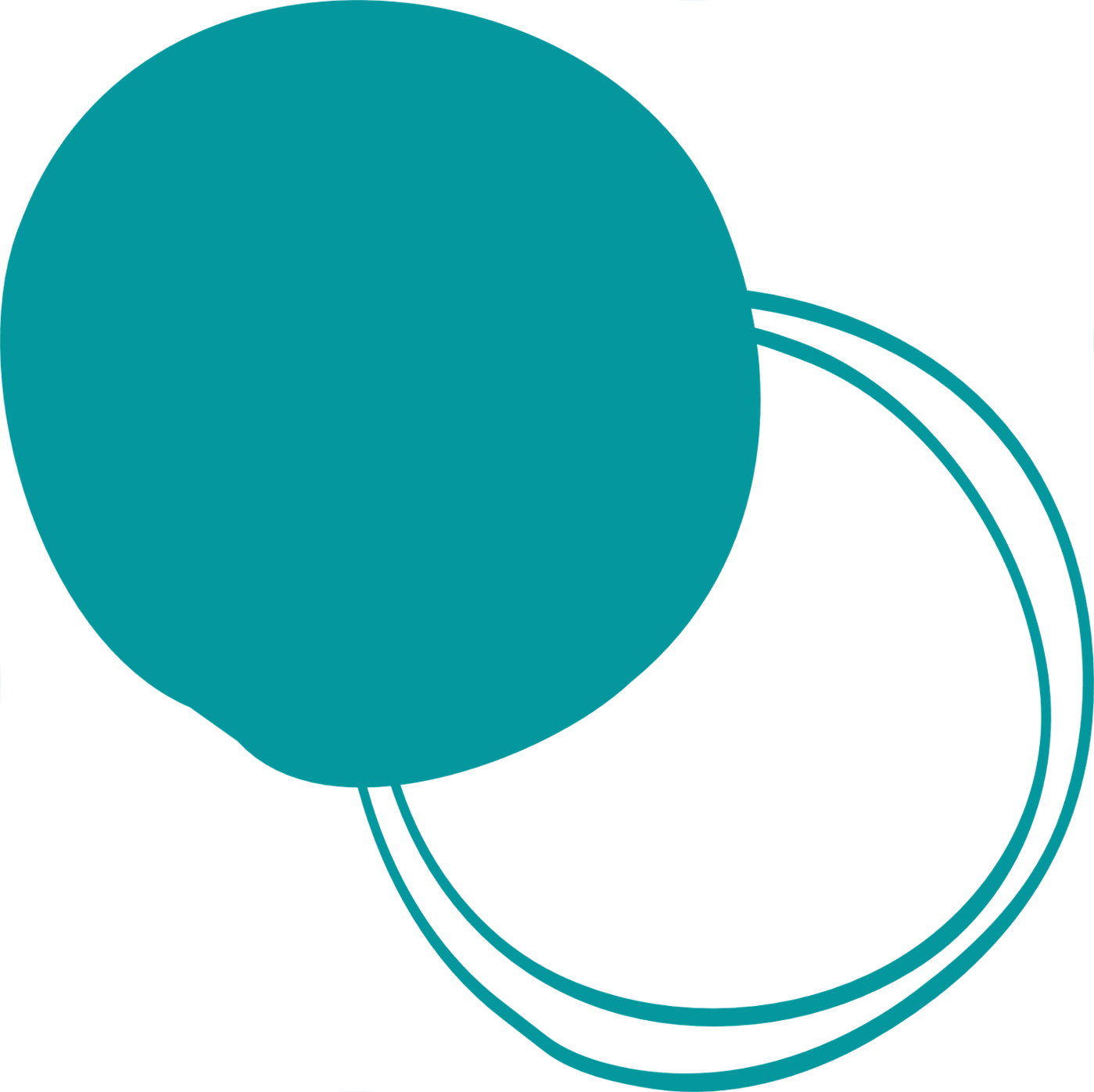 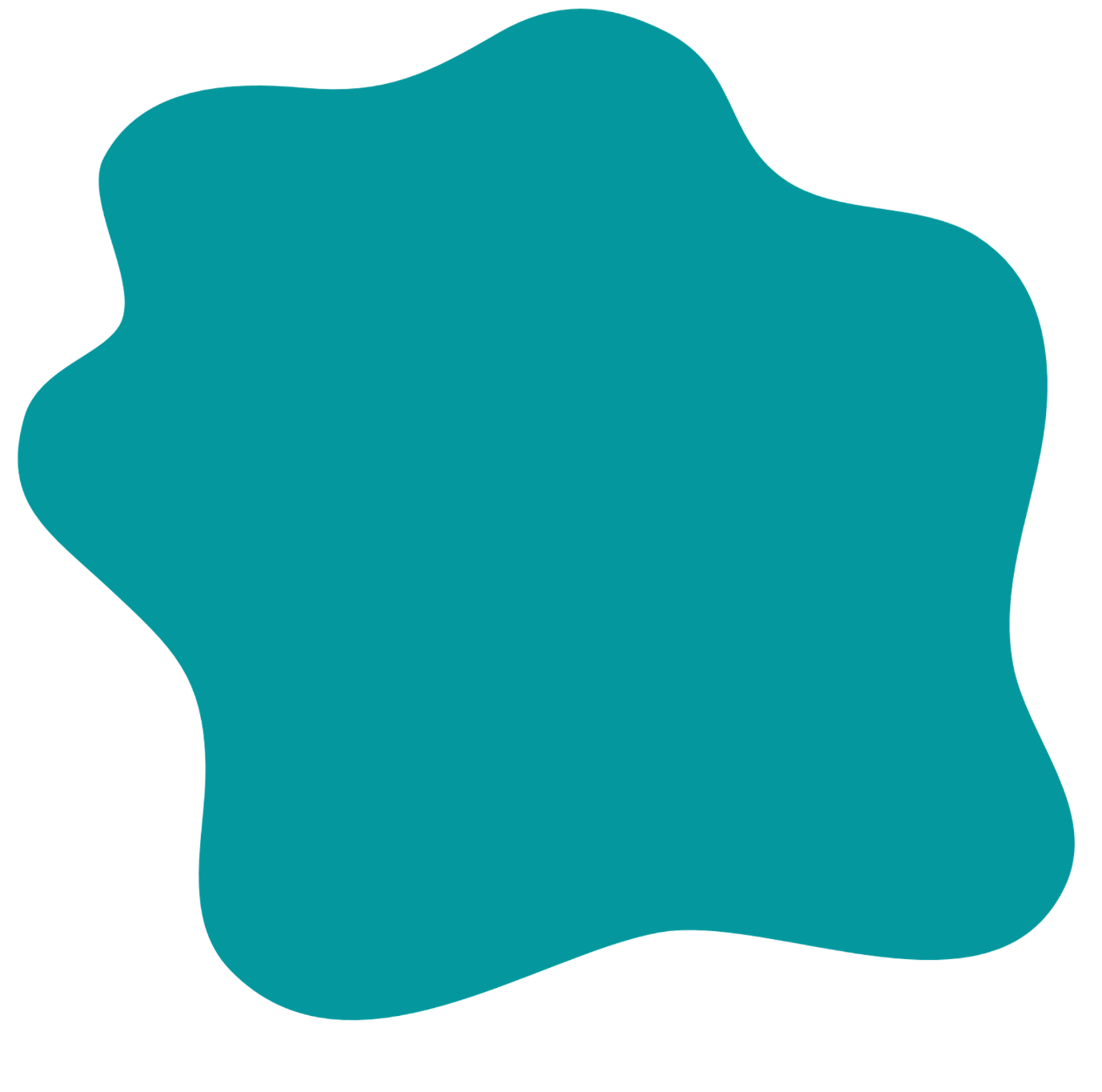 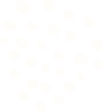 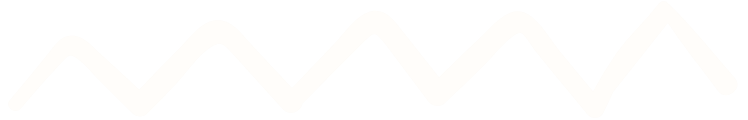 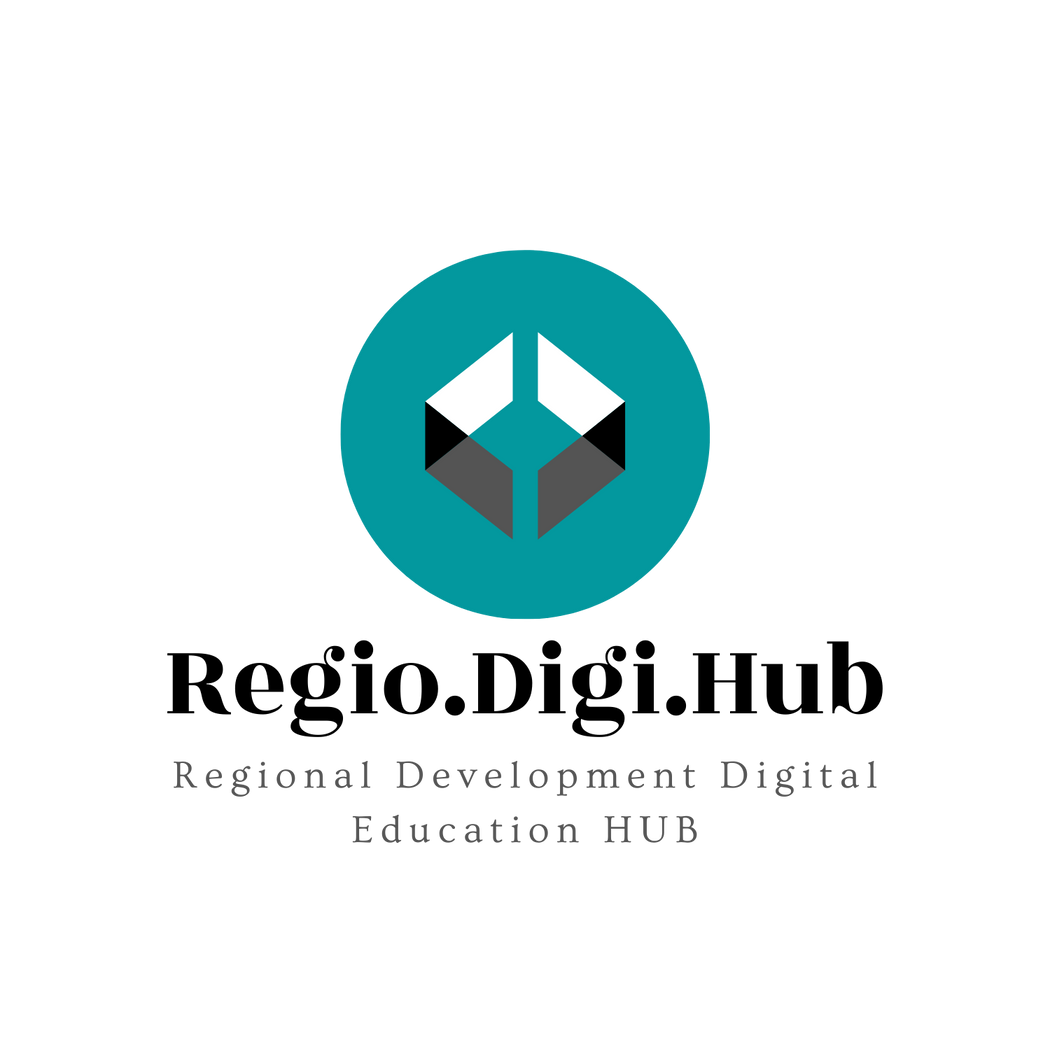 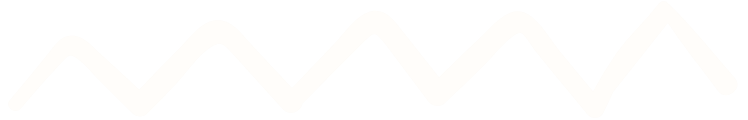 Izrada i primena akcionog plana
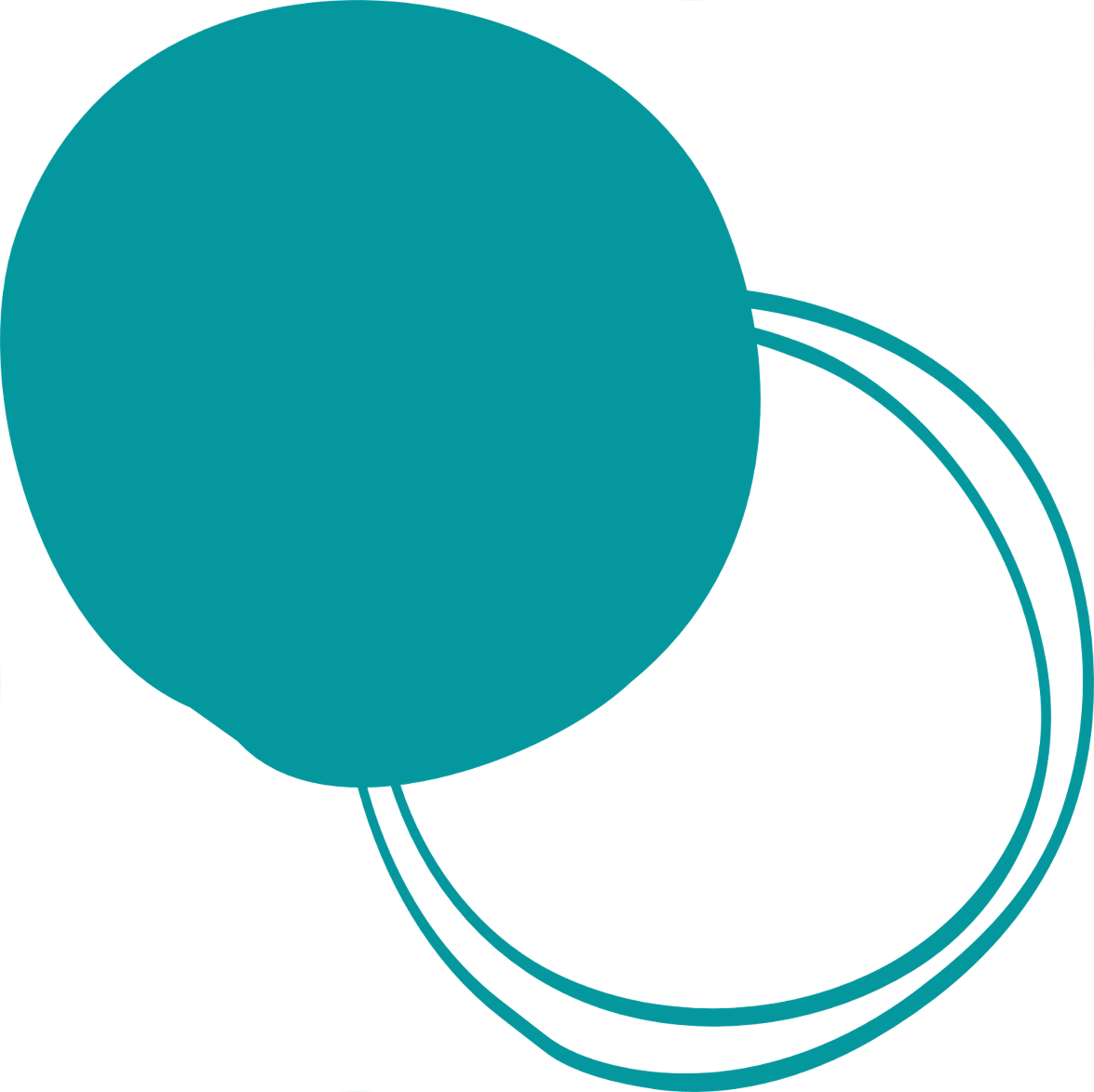 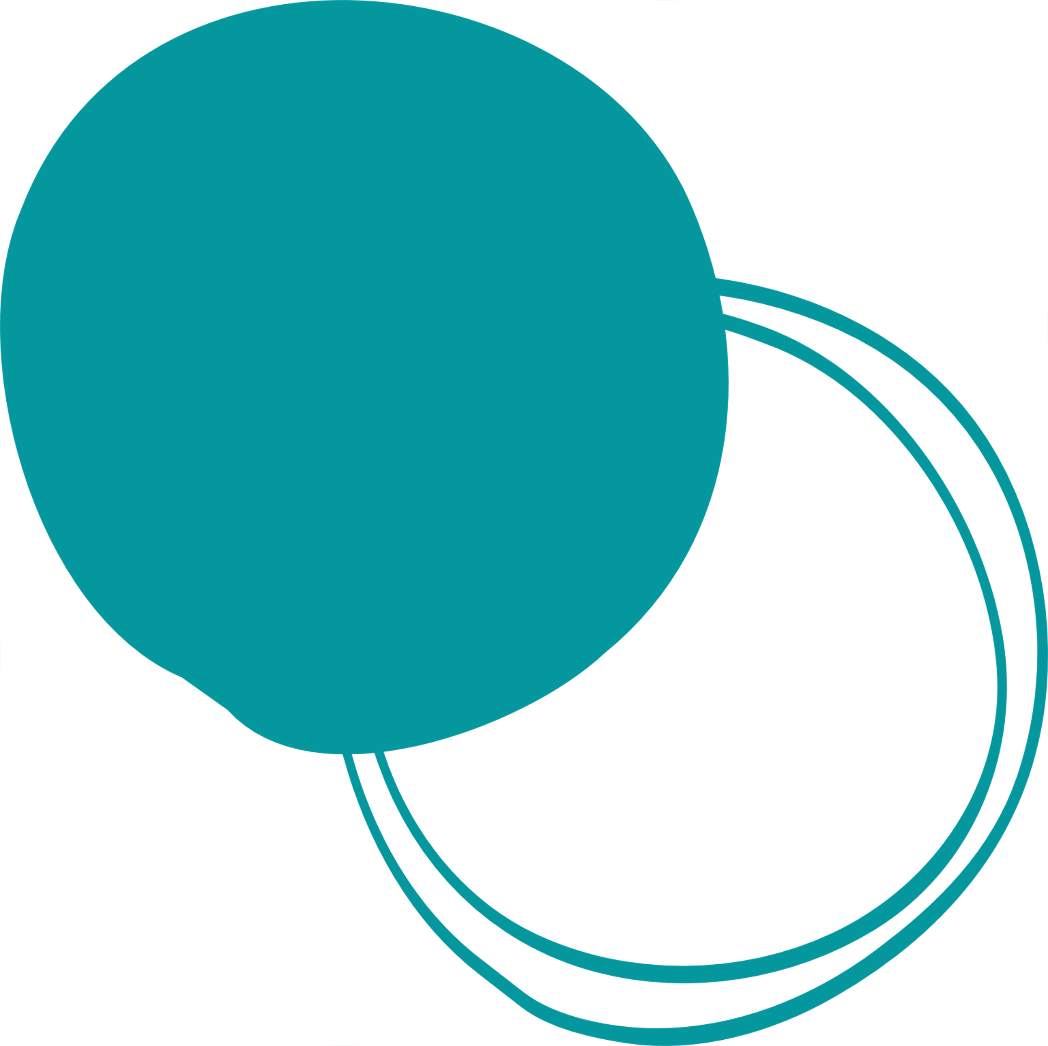 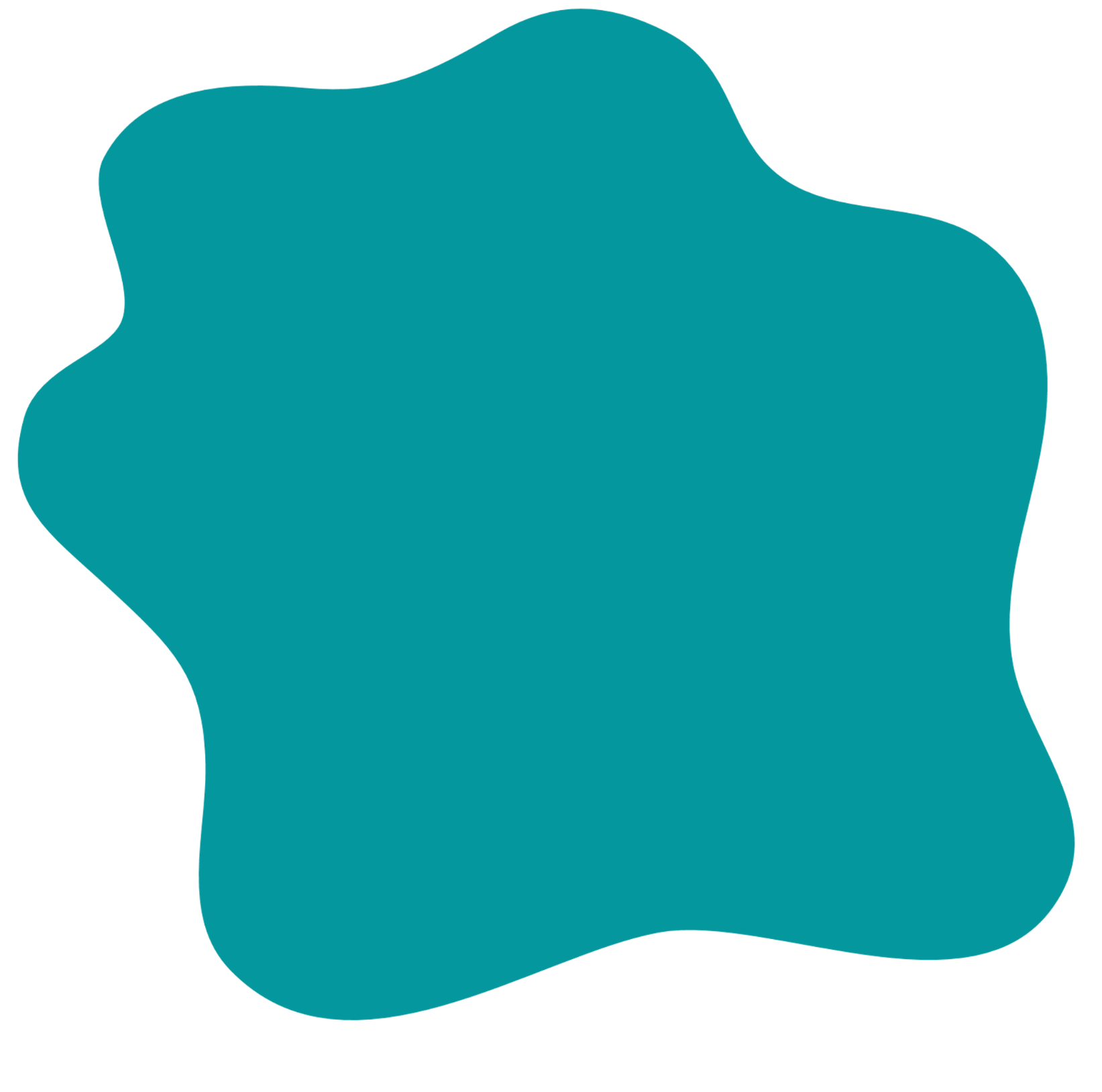 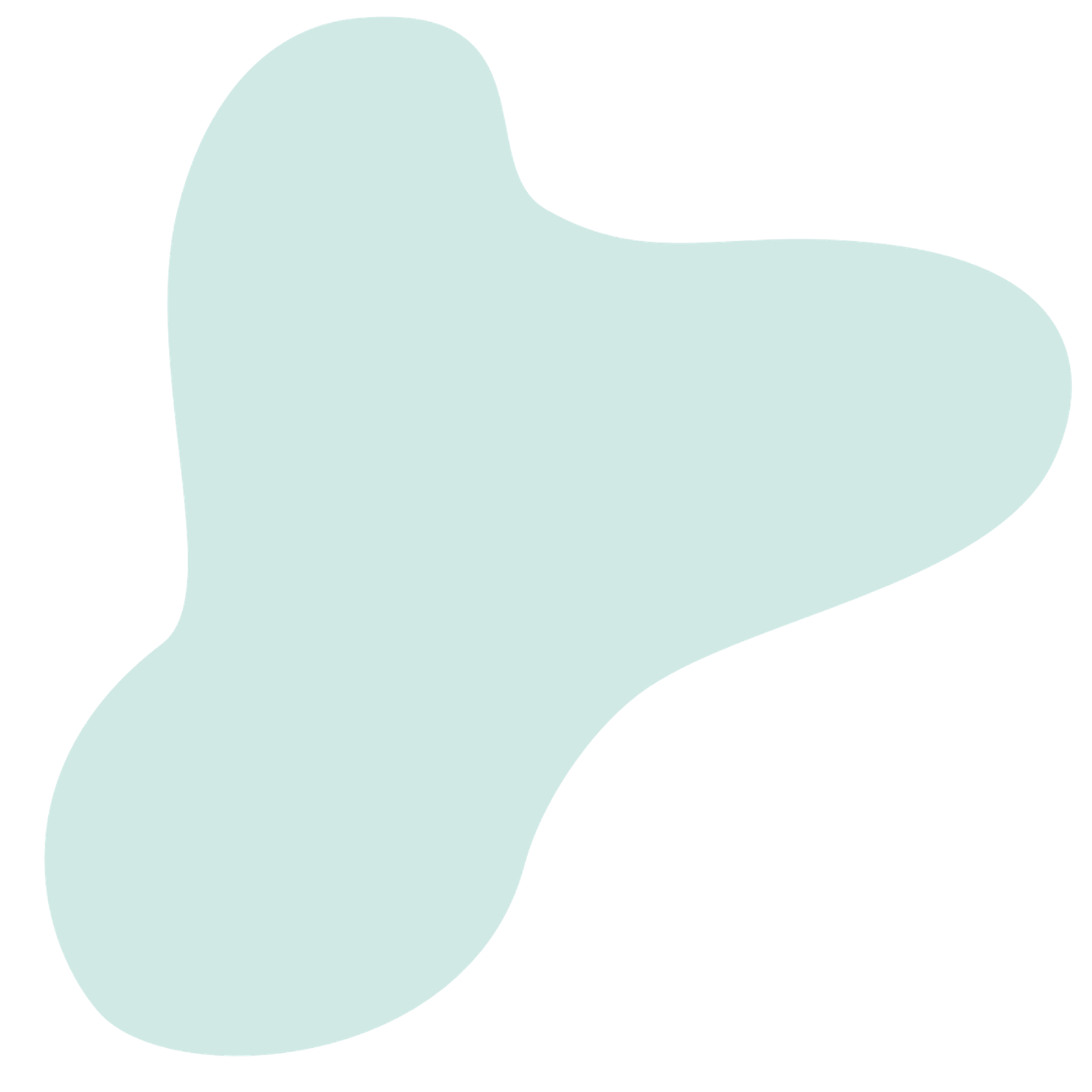 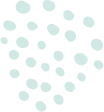 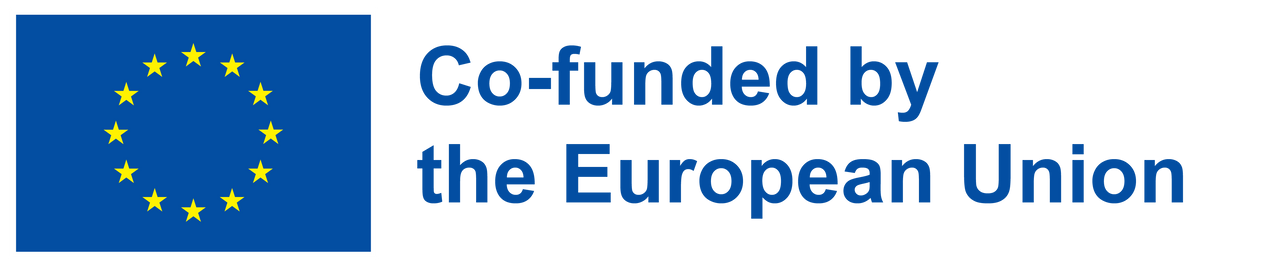 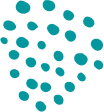 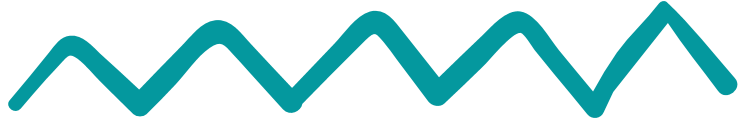 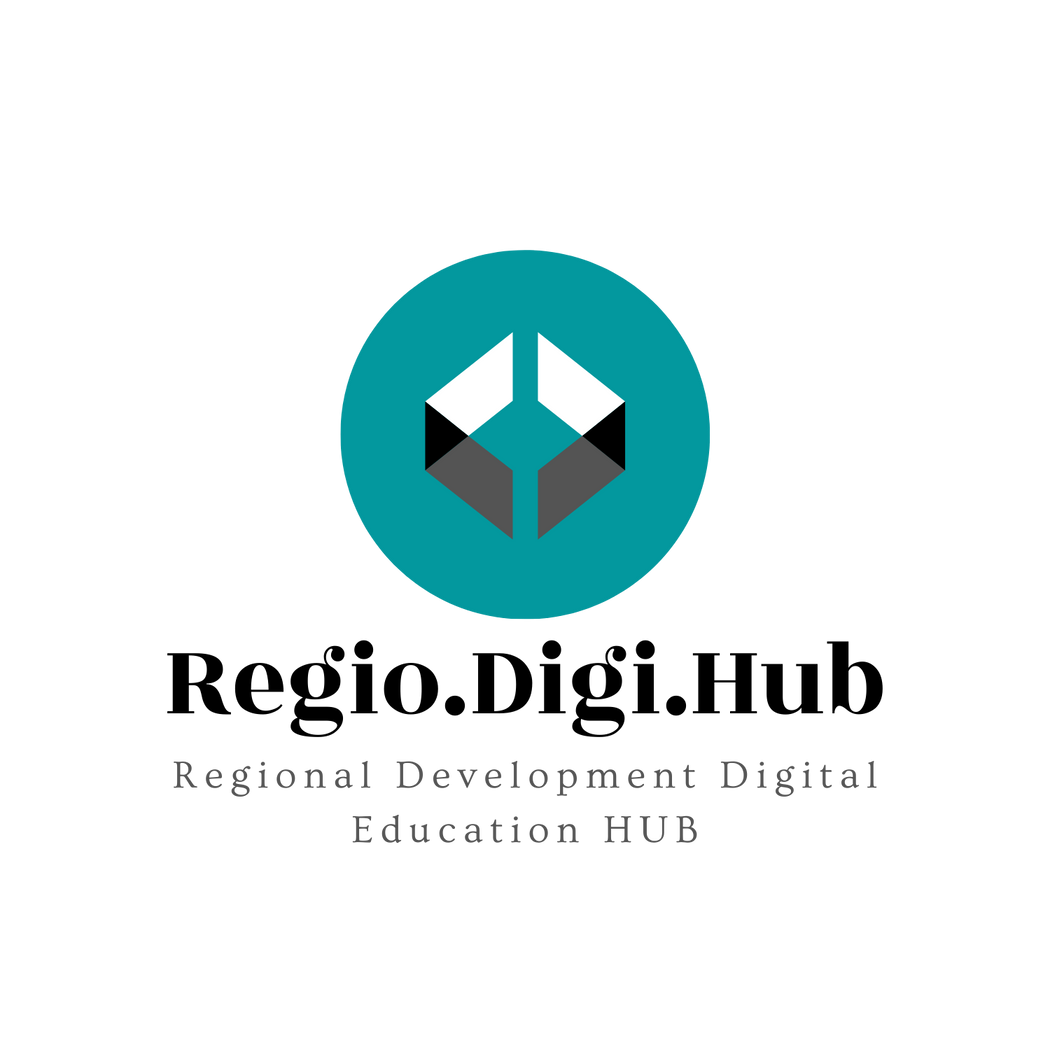 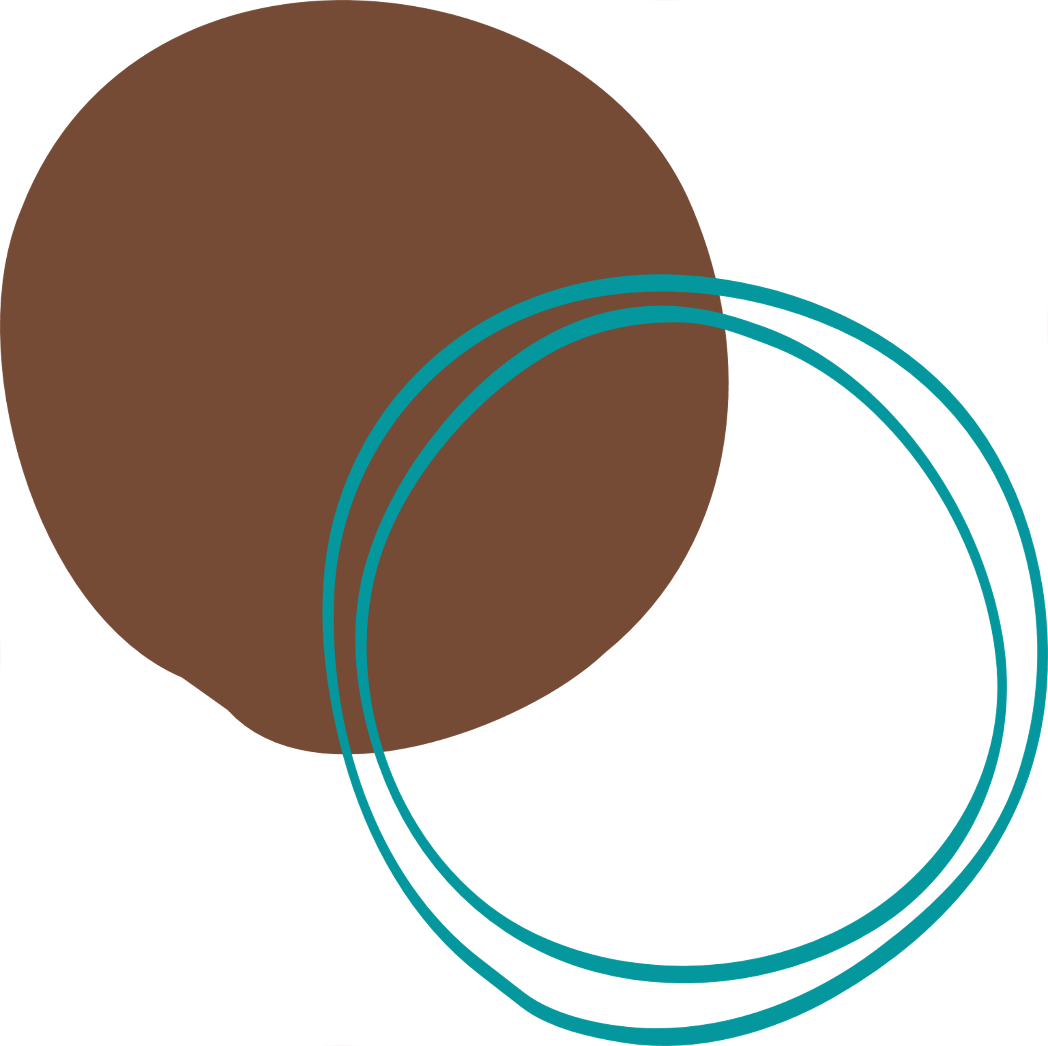 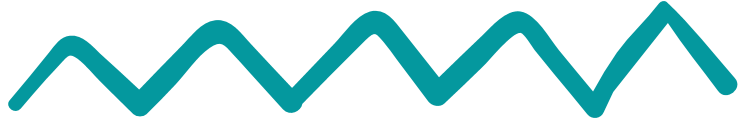 Napomena
Podrška Evropske komisije za izradu ove publikacije ne predstavlja odobravanje sadržaja koji odražava stavove samo autora, i Komisija se ne može smatrati odgovornom za bilo kakvu upotrebu informacija sadržanih u njoj.

Projekat broj: 2021-1-RO01-KA220-VET-000028118
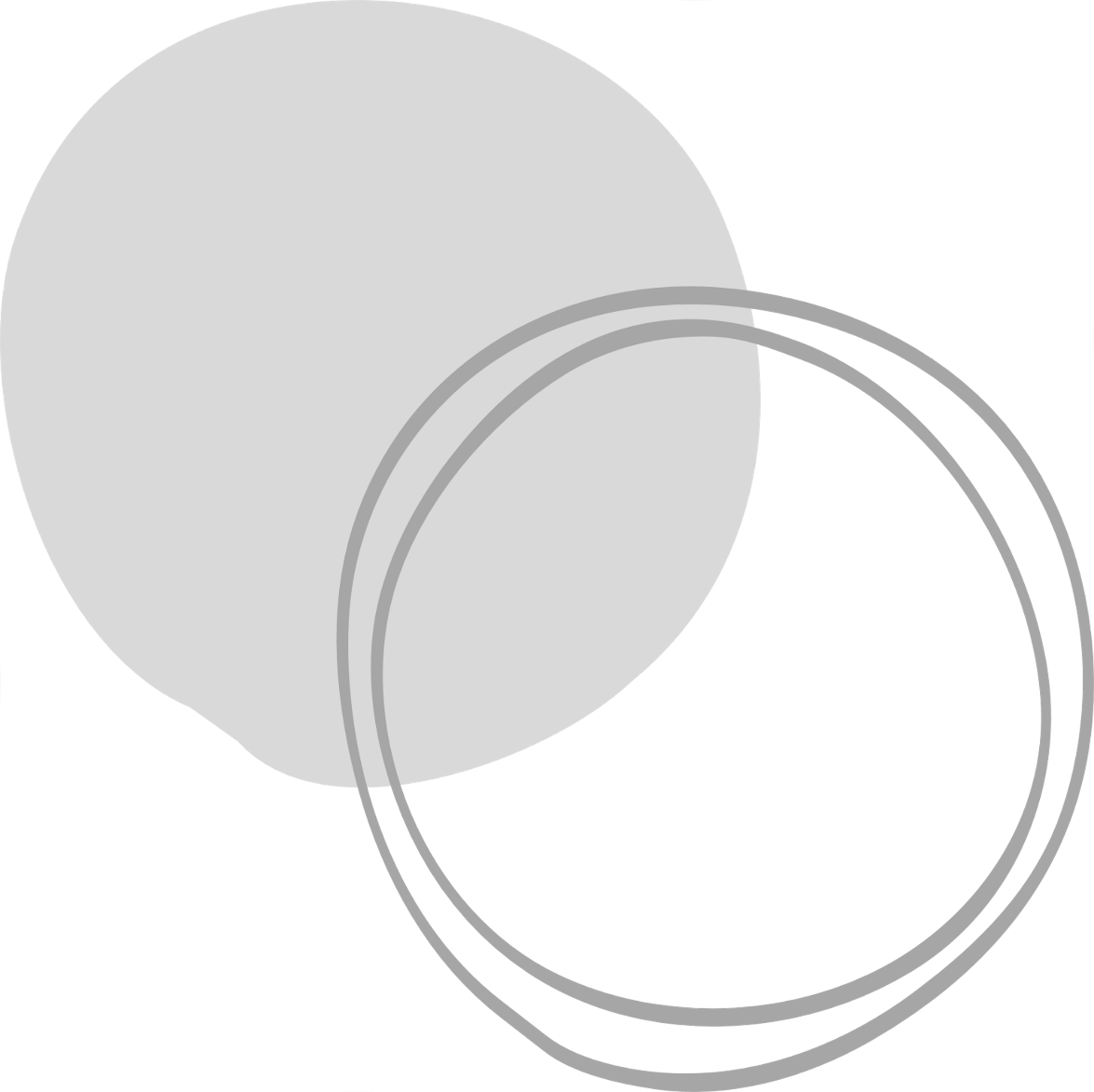 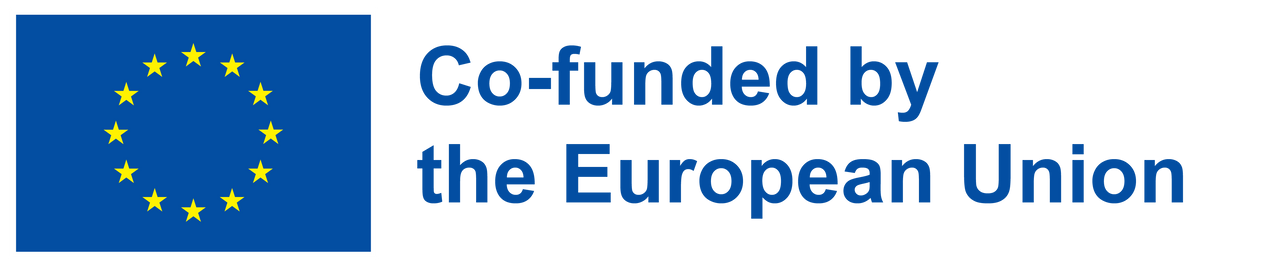 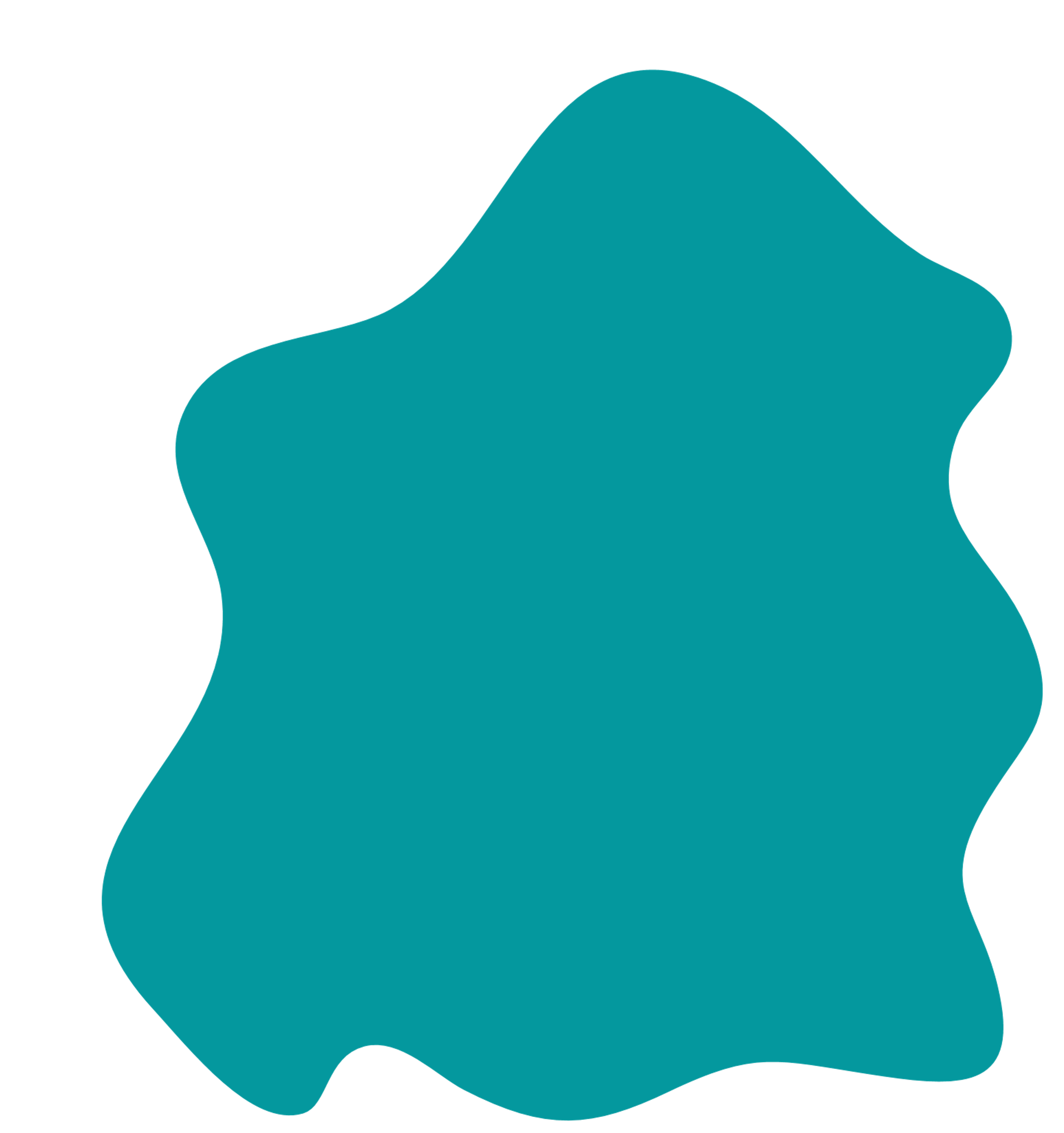 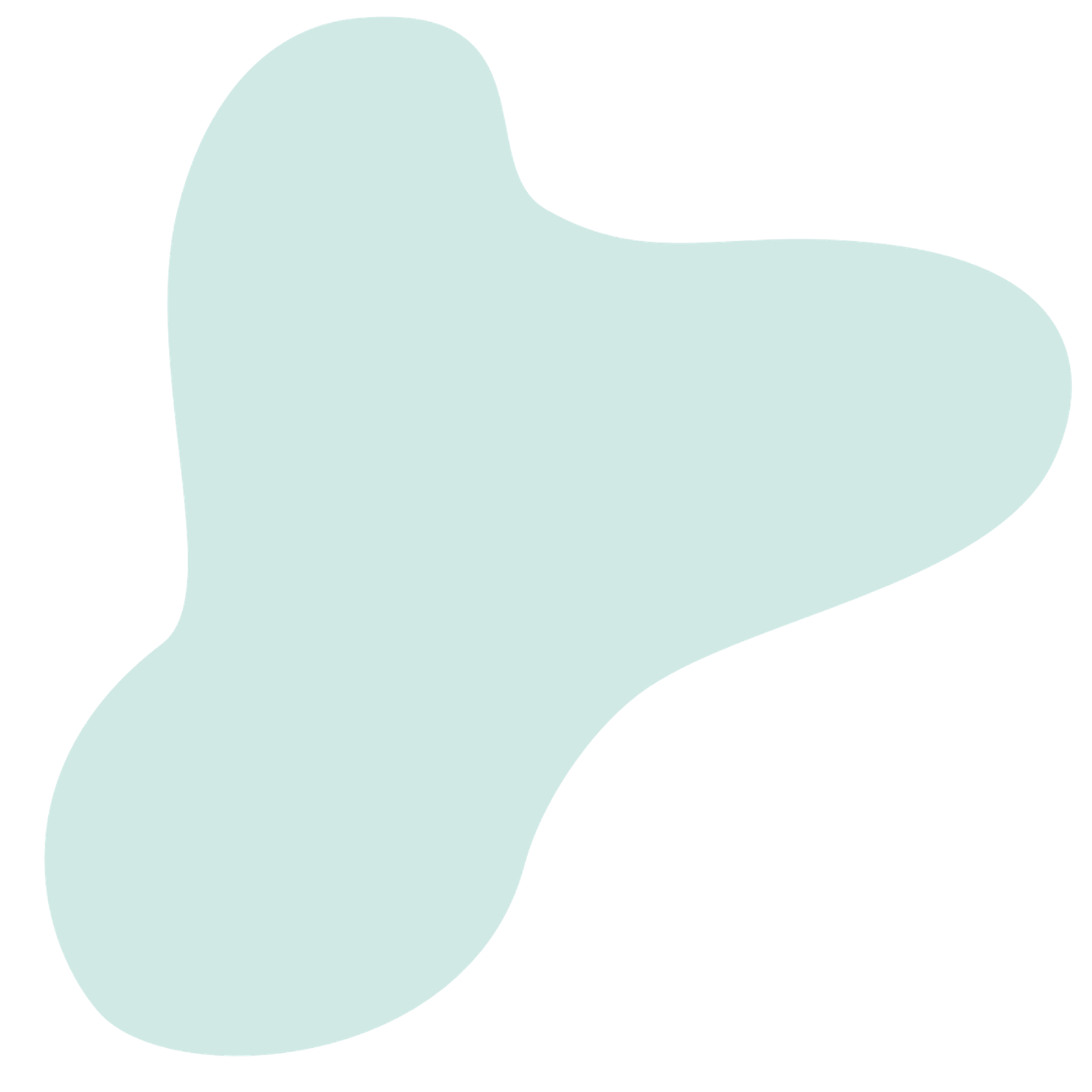 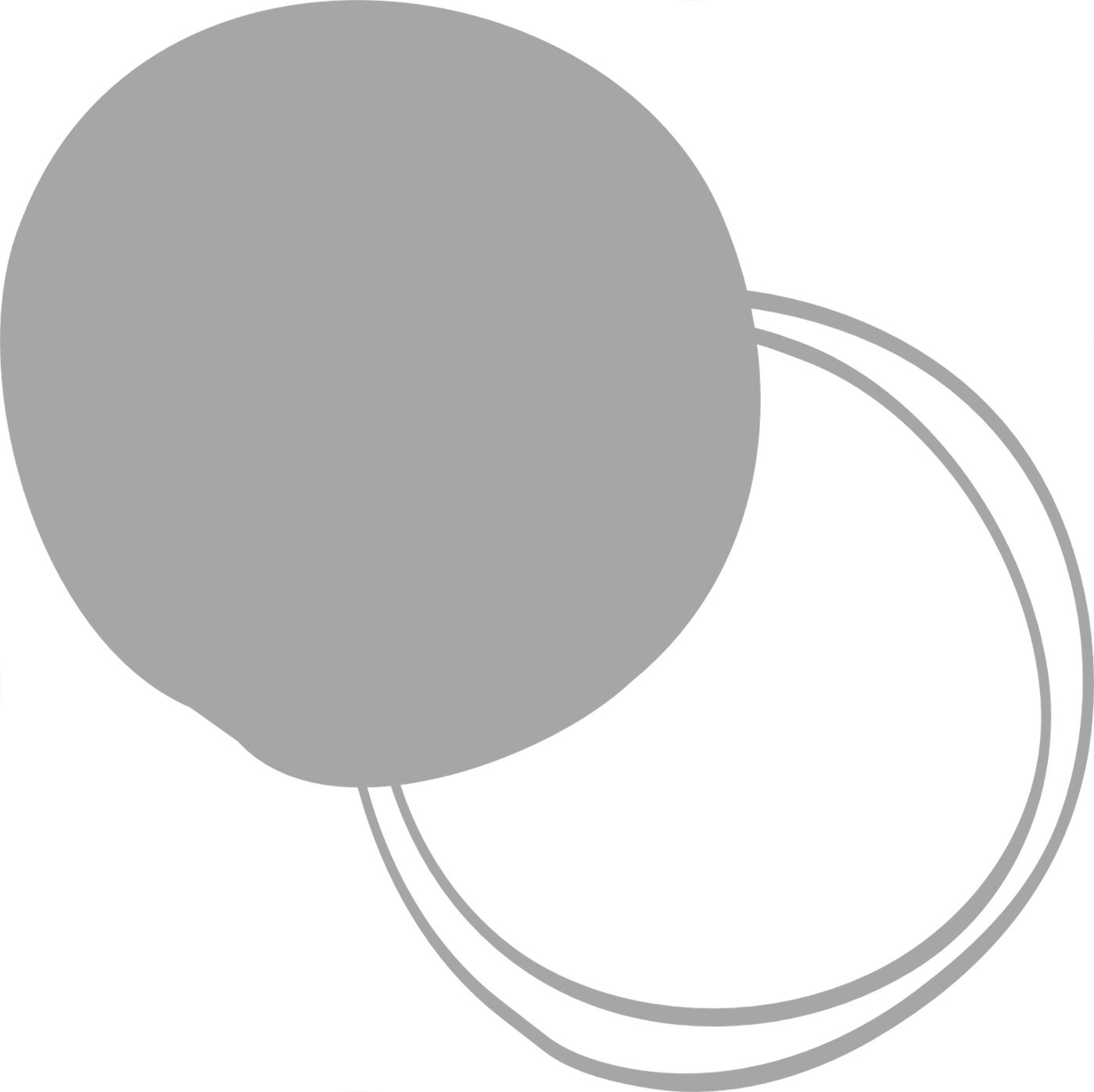 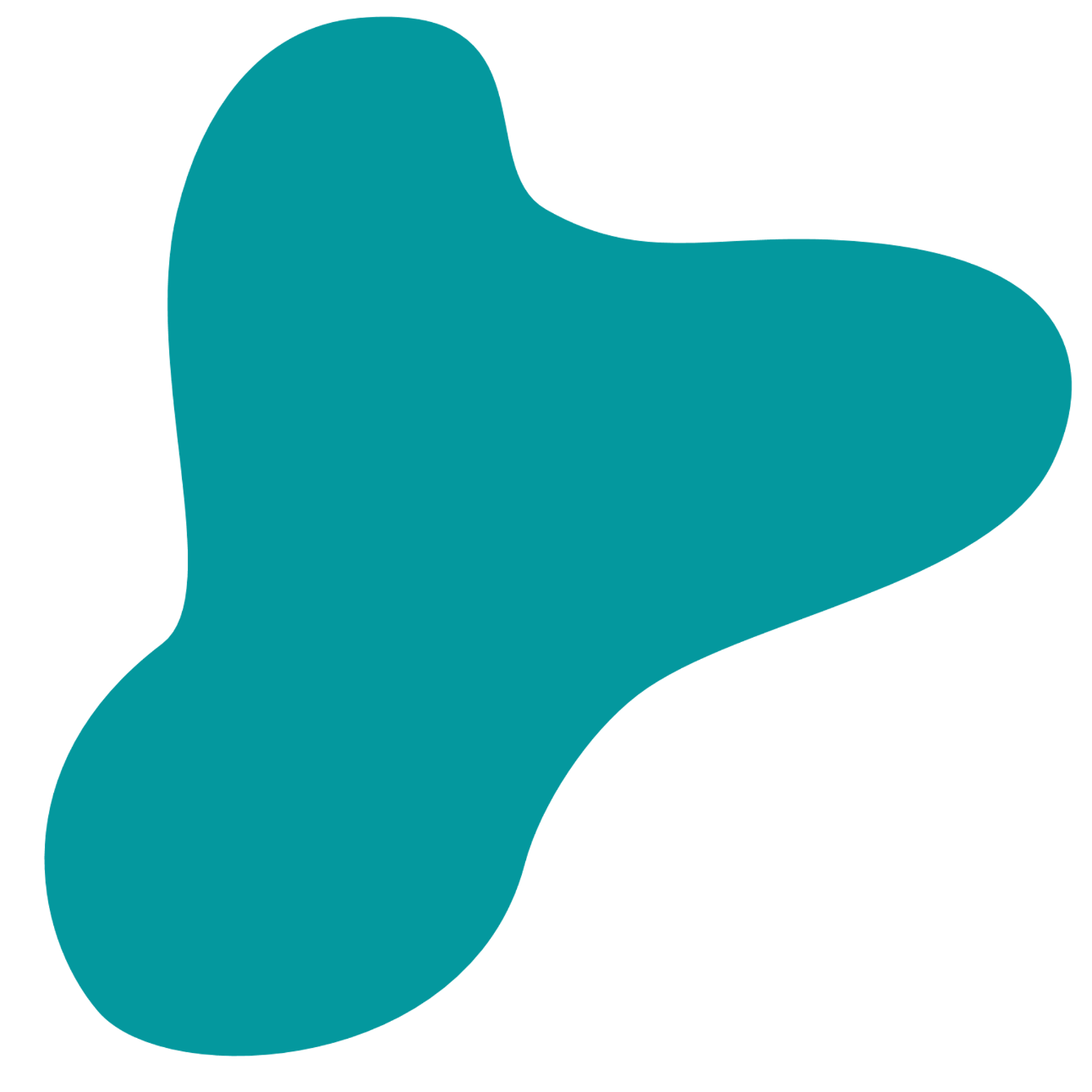 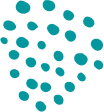 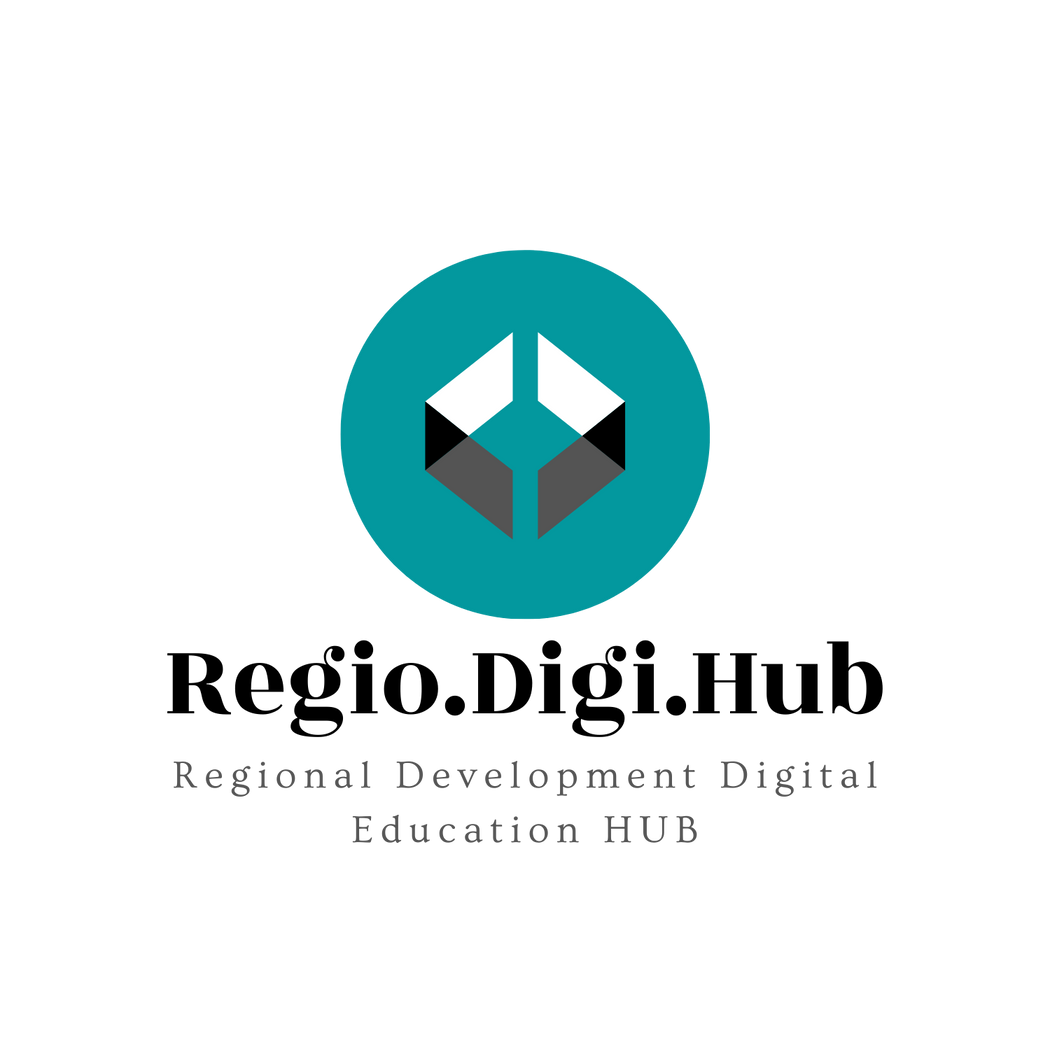 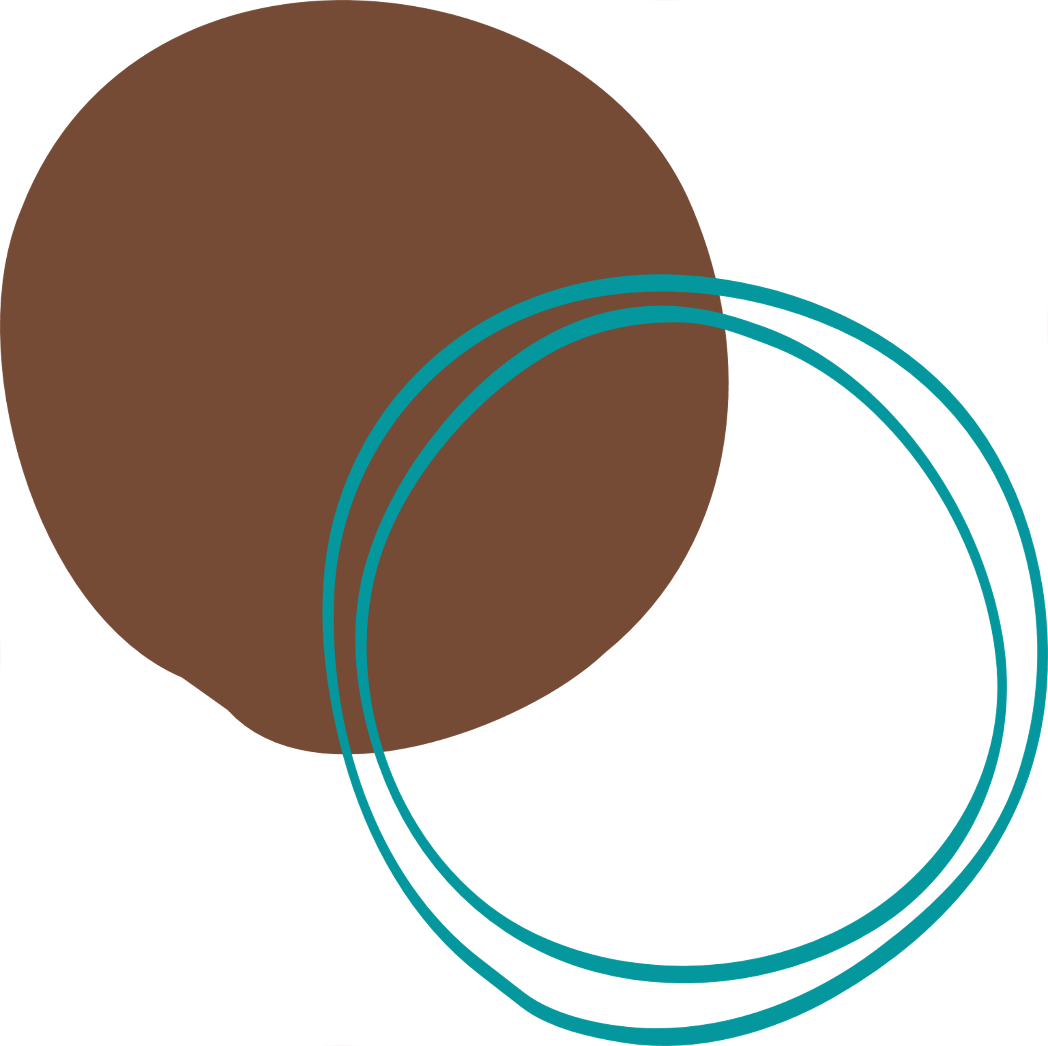 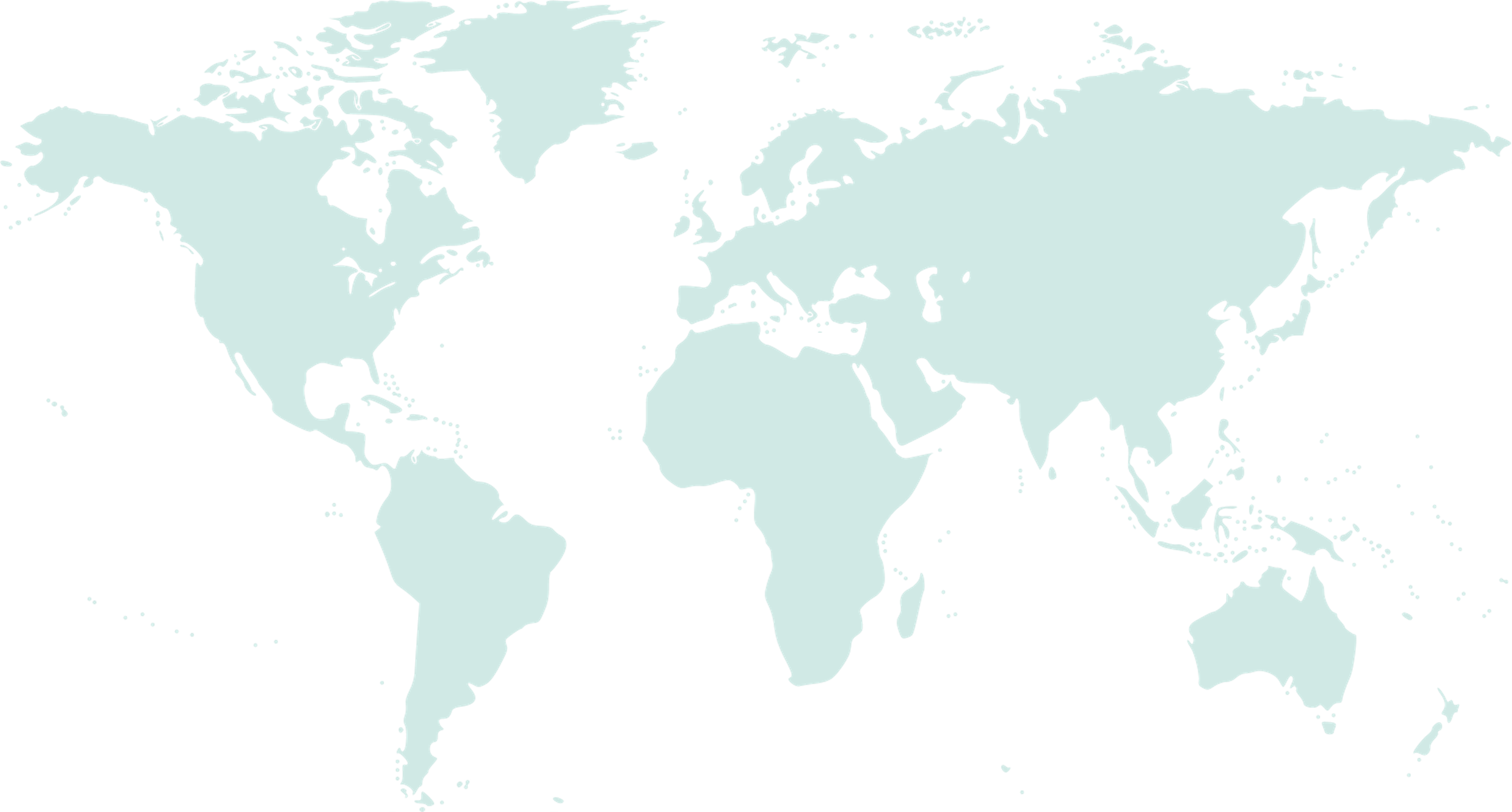 Konzorcijum
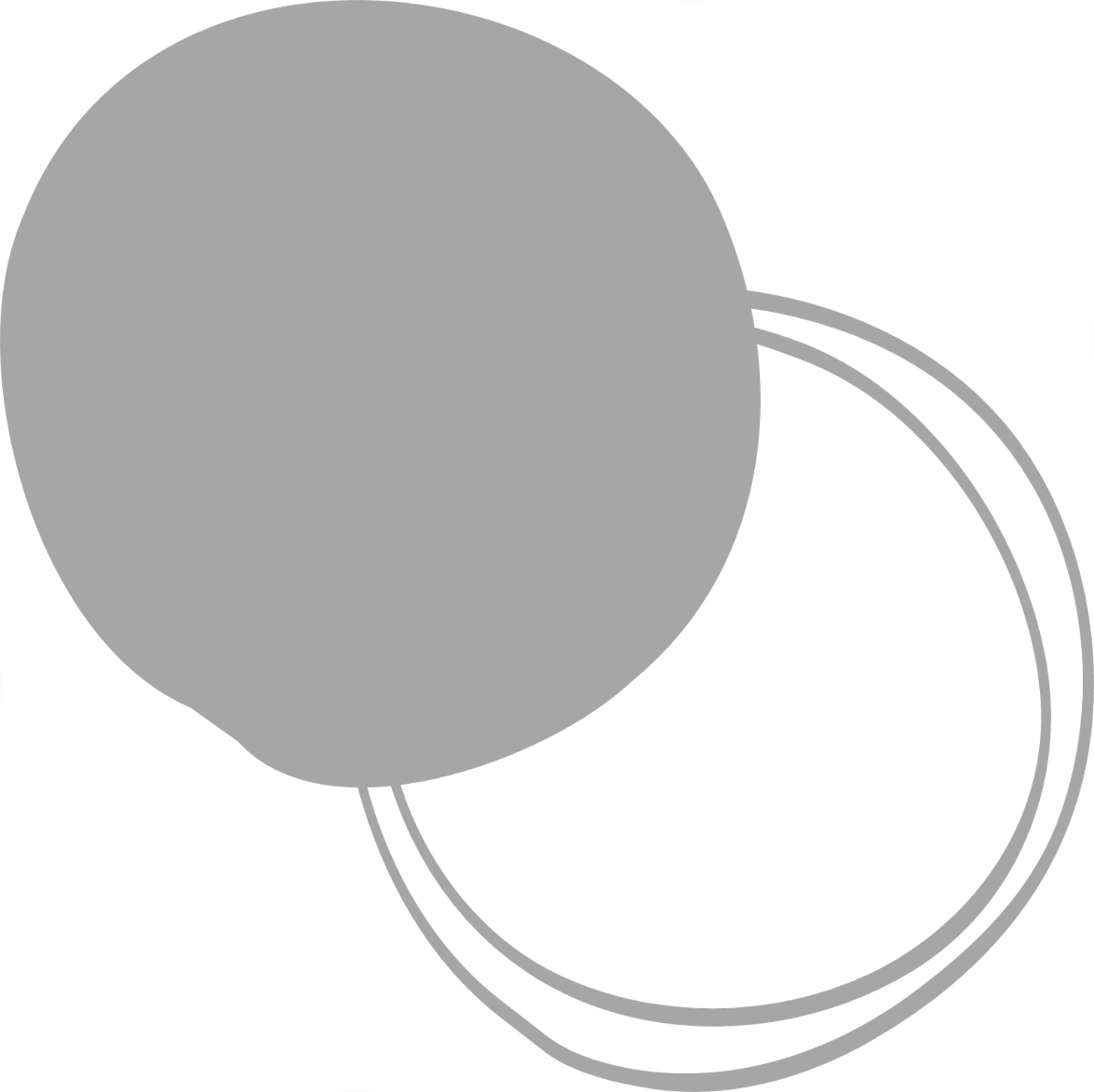 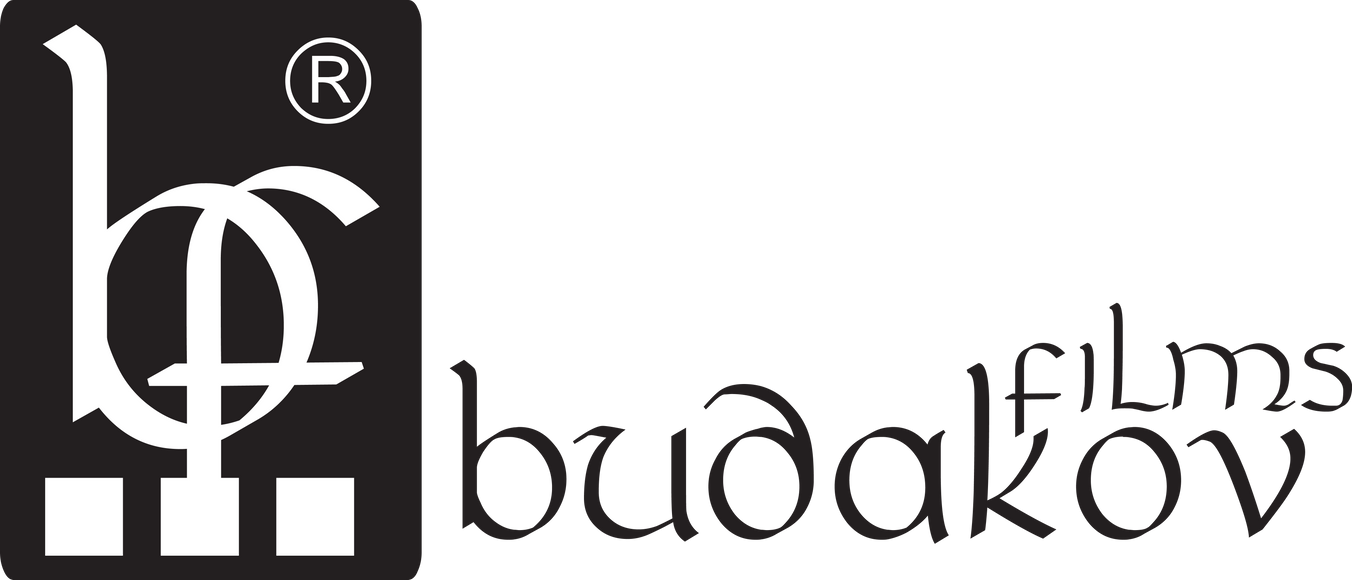 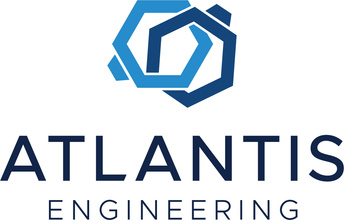 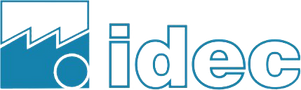 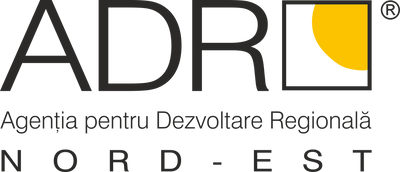 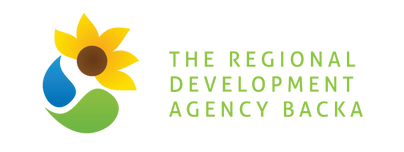 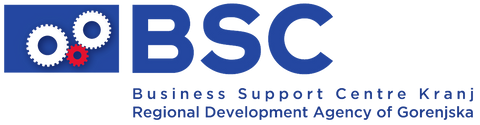 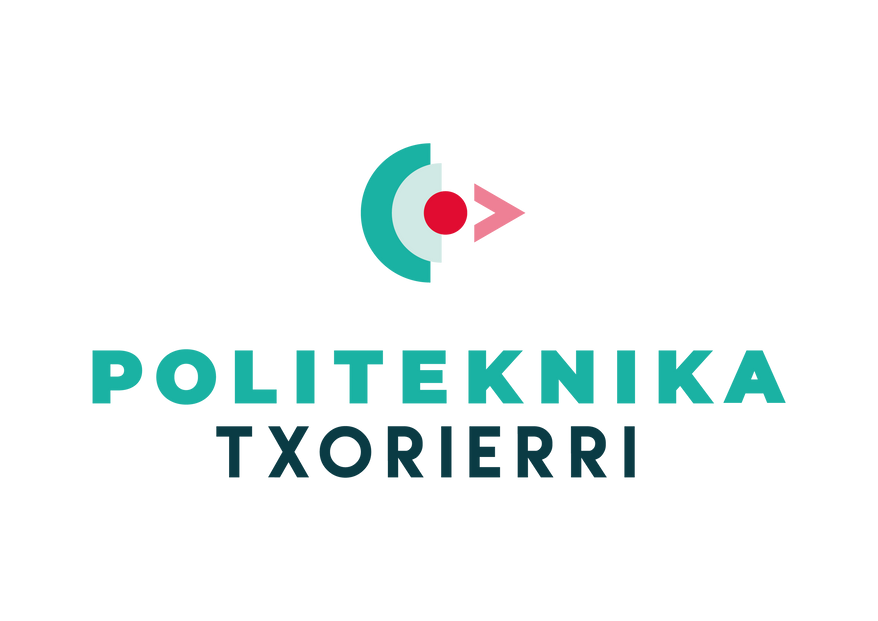 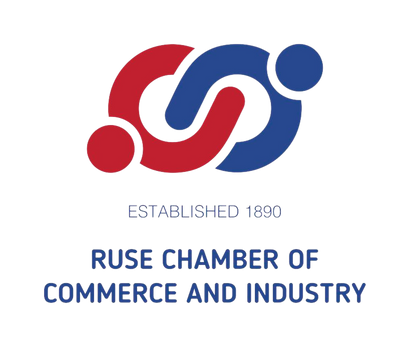 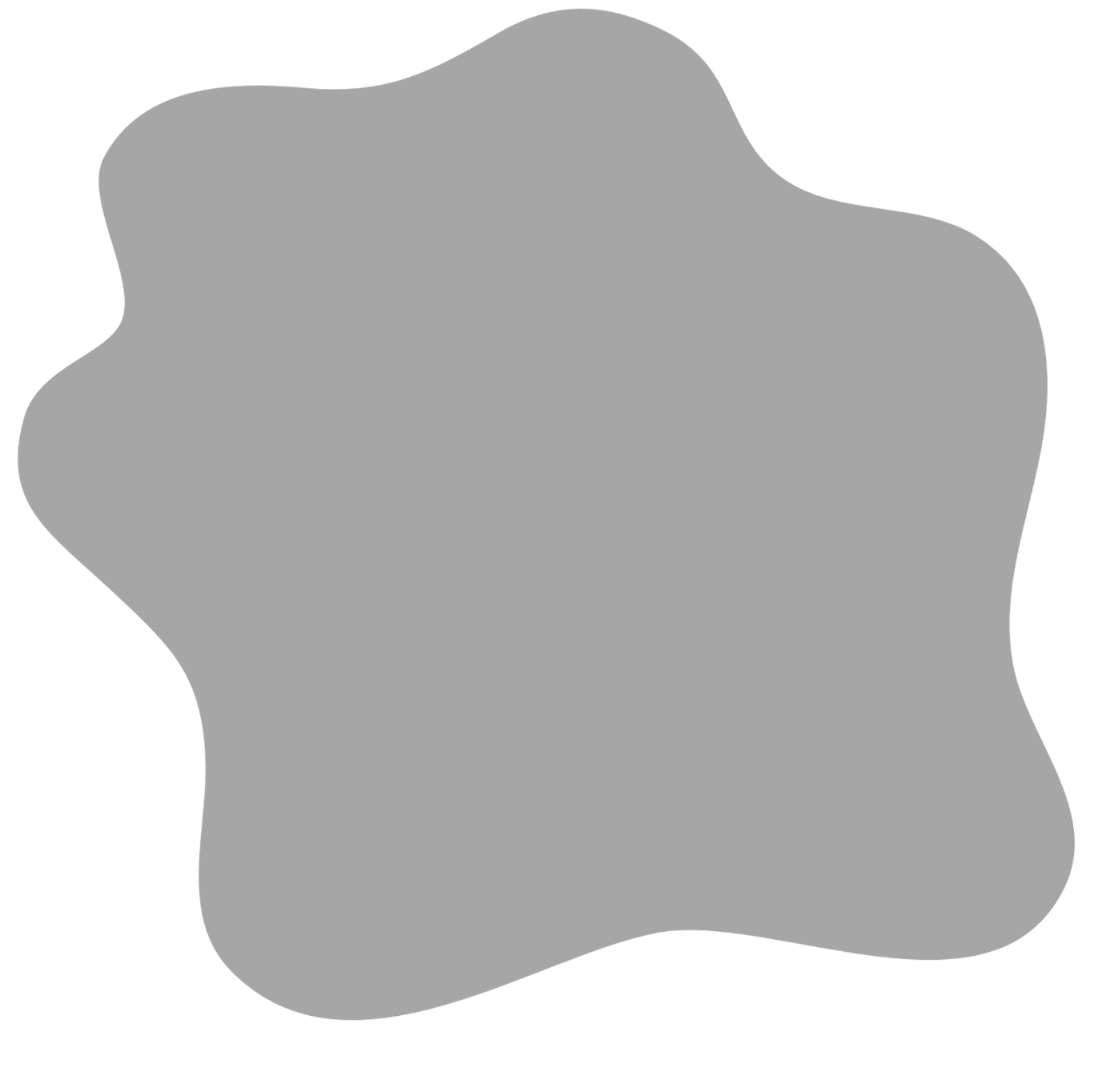 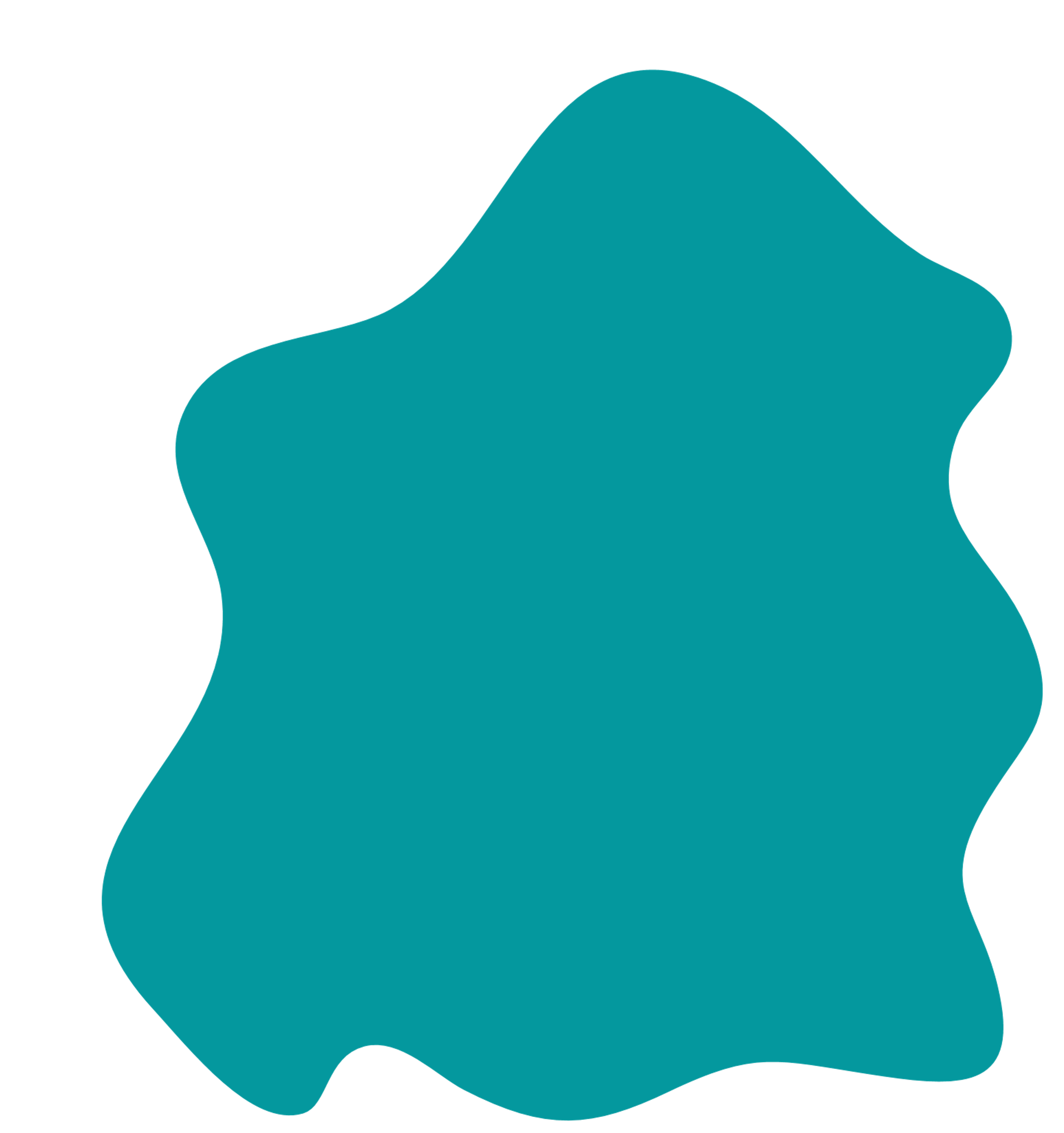 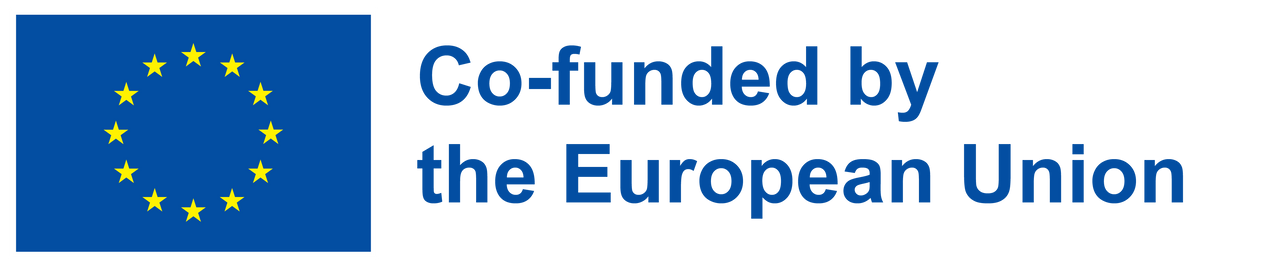 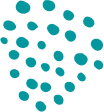 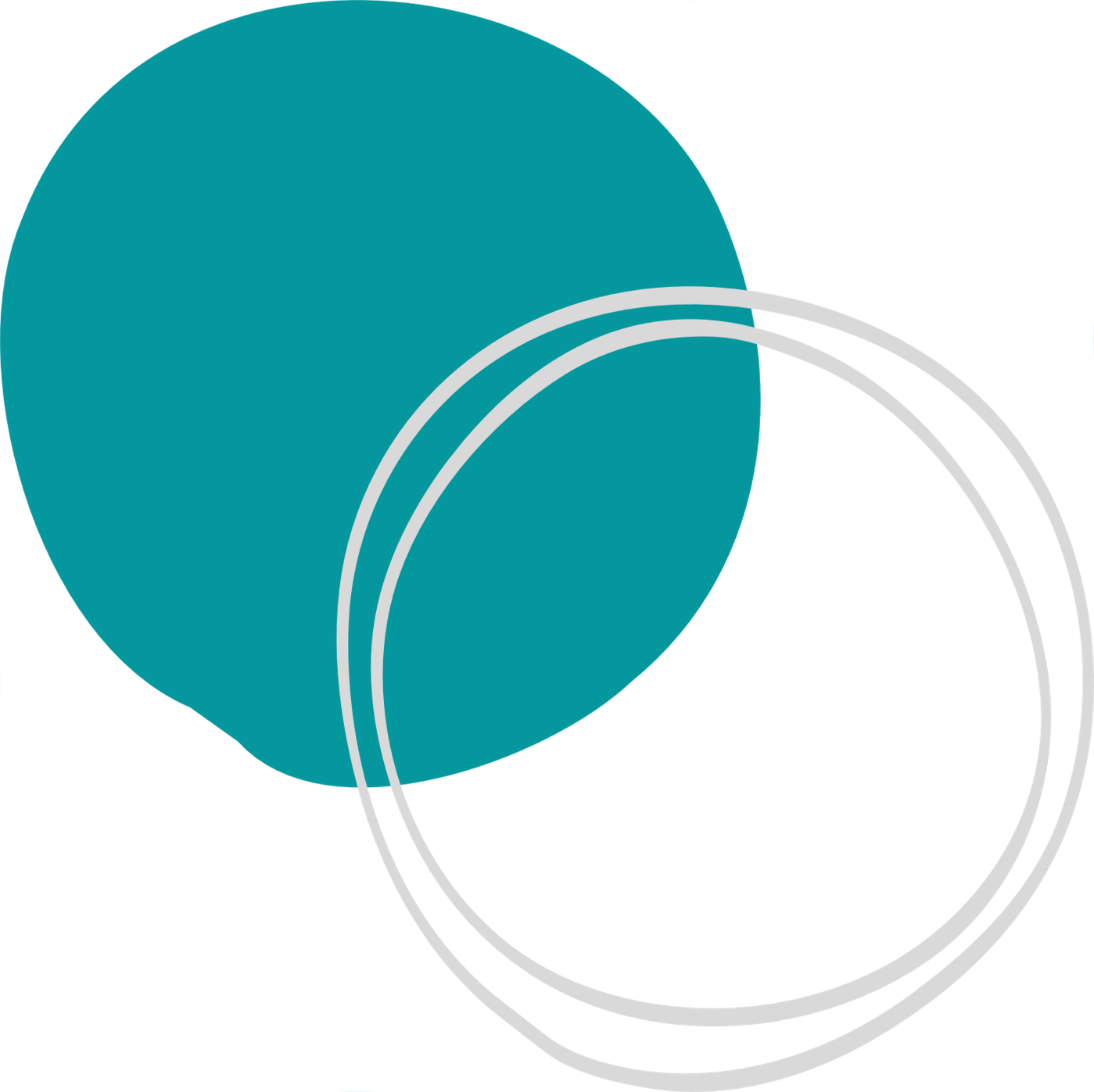 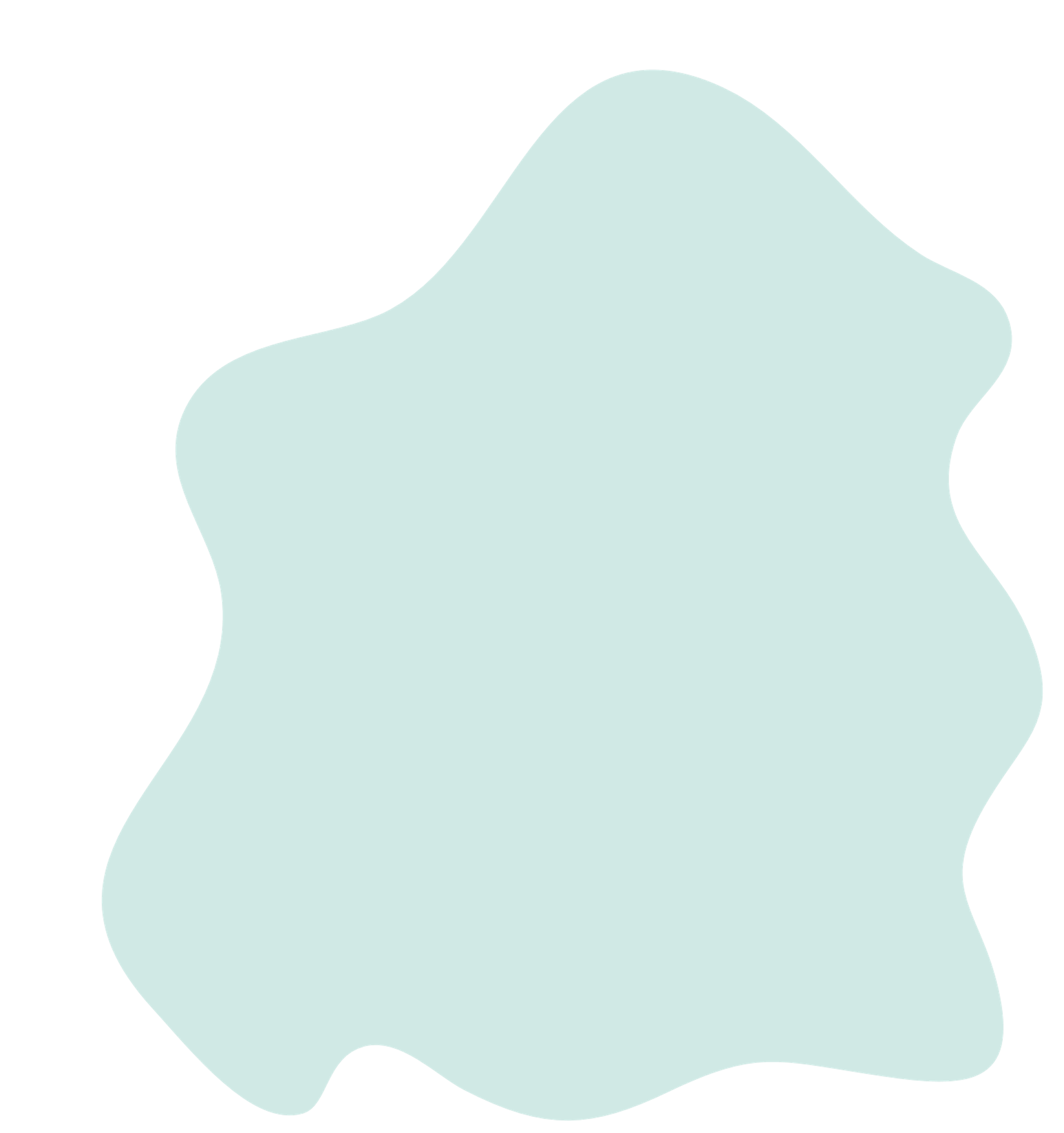 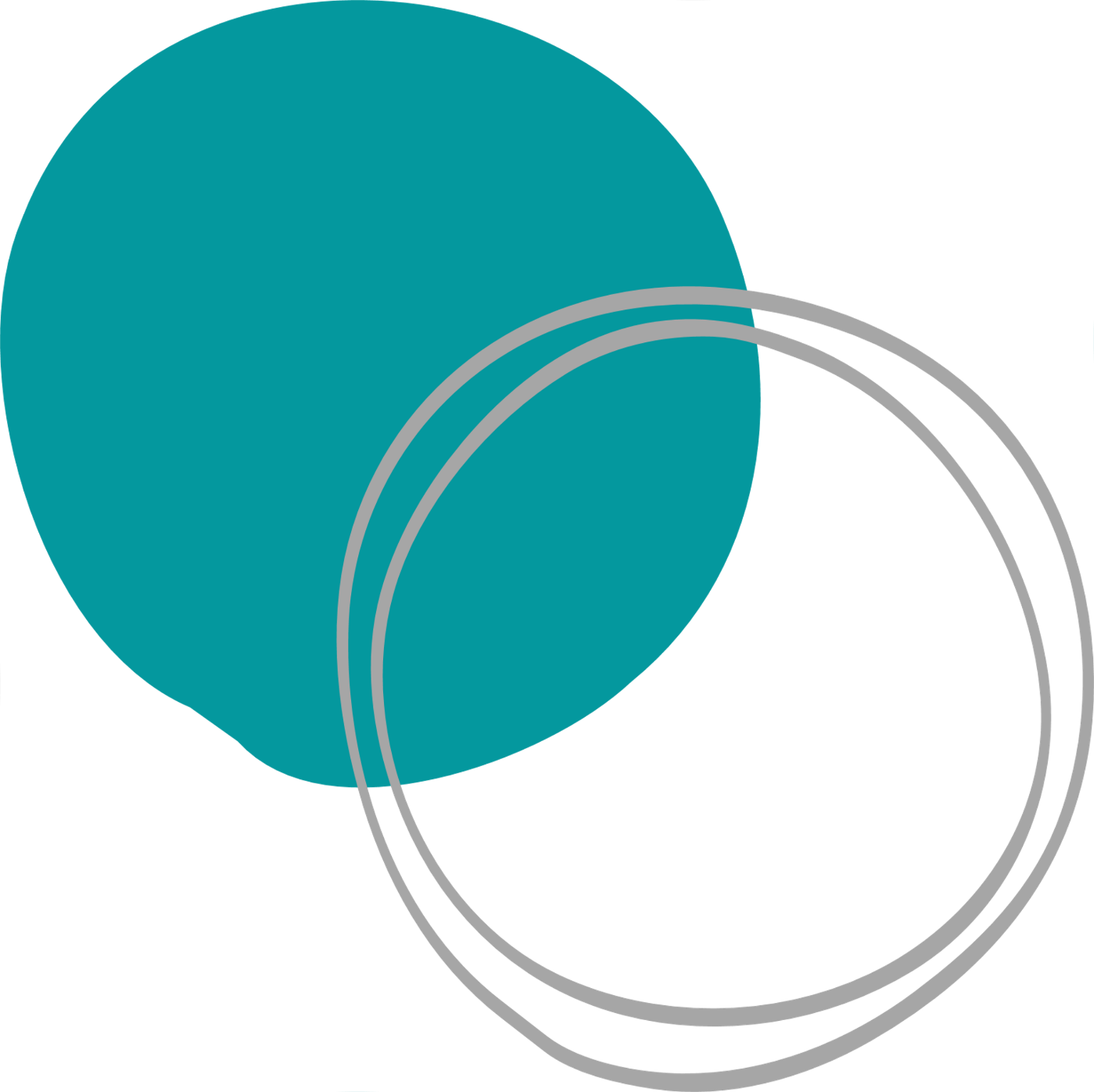 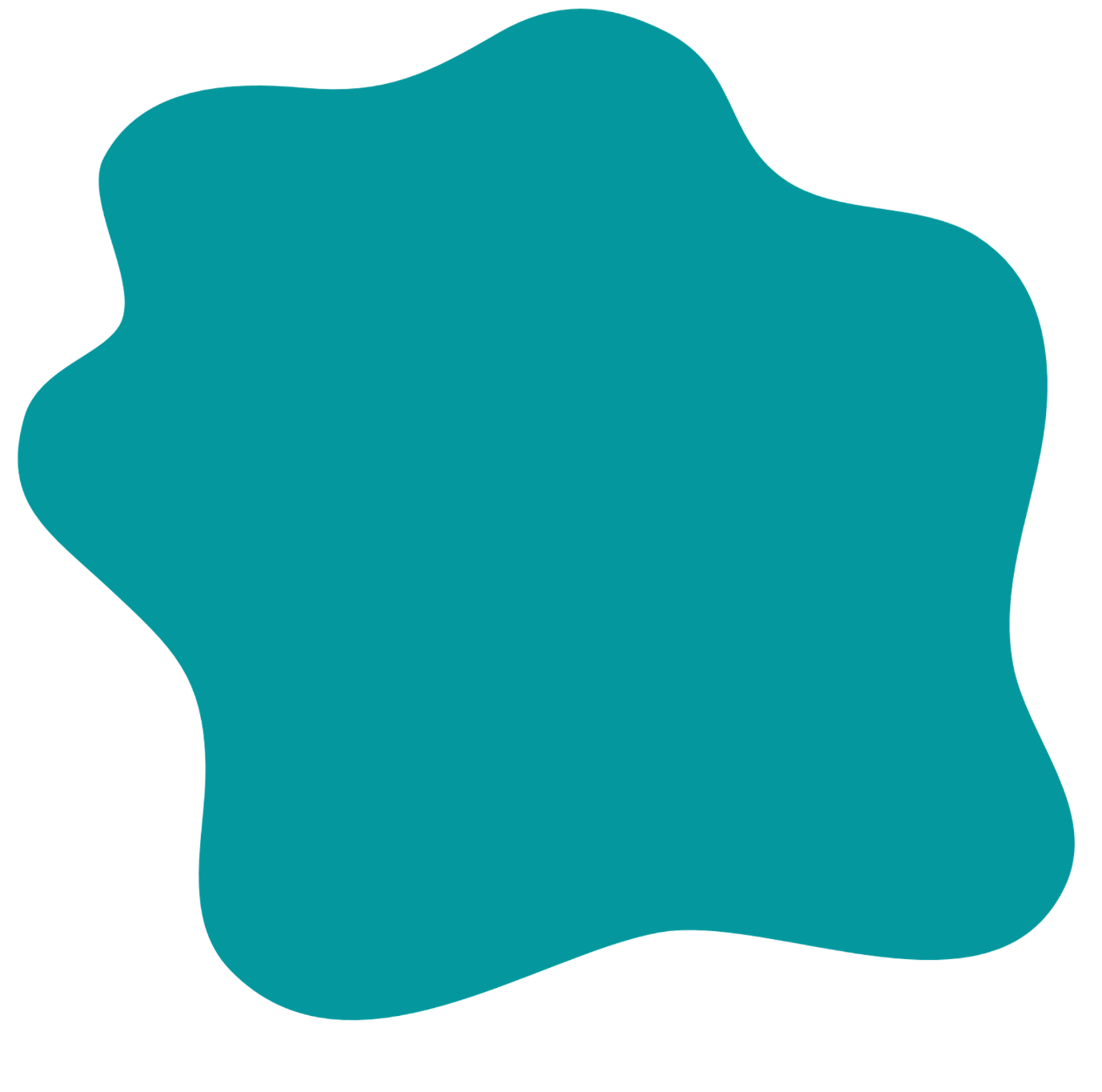 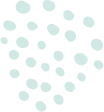 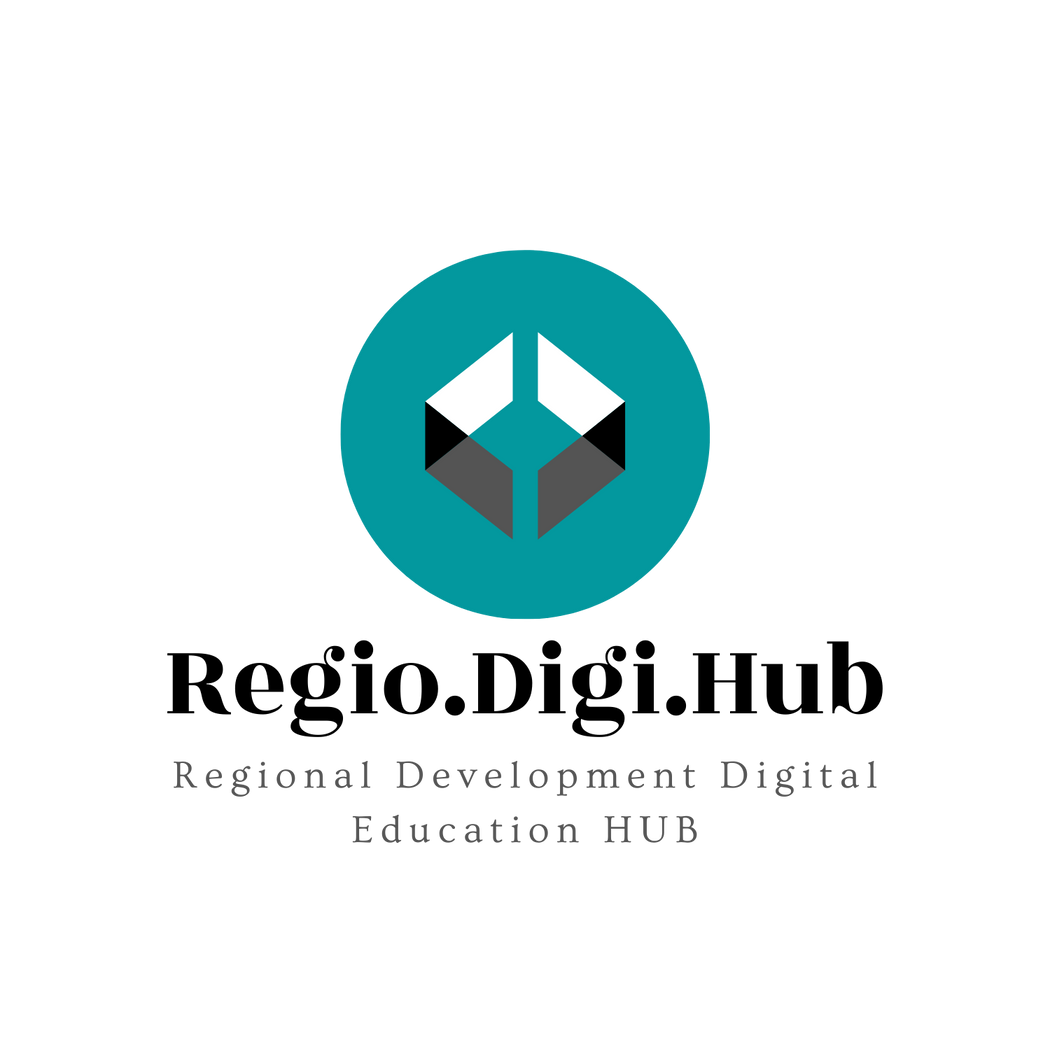 01
Definicija akcionog plana
Akcioni plan regionalnog razvoja
02
Šta je potrebno za kreiranje akcionog plana?
03
Ključni elementi akcionog plana
04
Koraci u razvoju akcionog plana
05
Primeri akcionih planova regionalnog razvoja
06
Rezime
07
Sadržaj
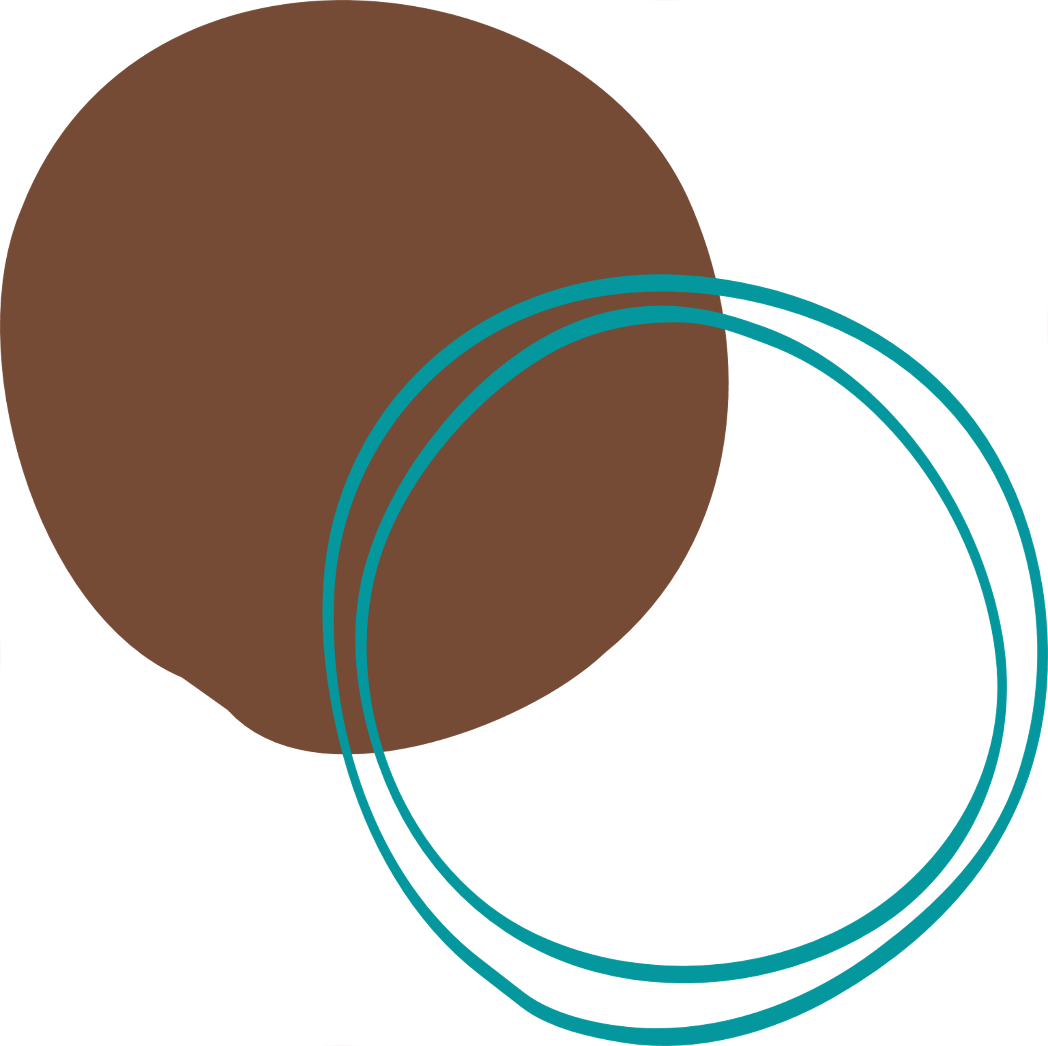 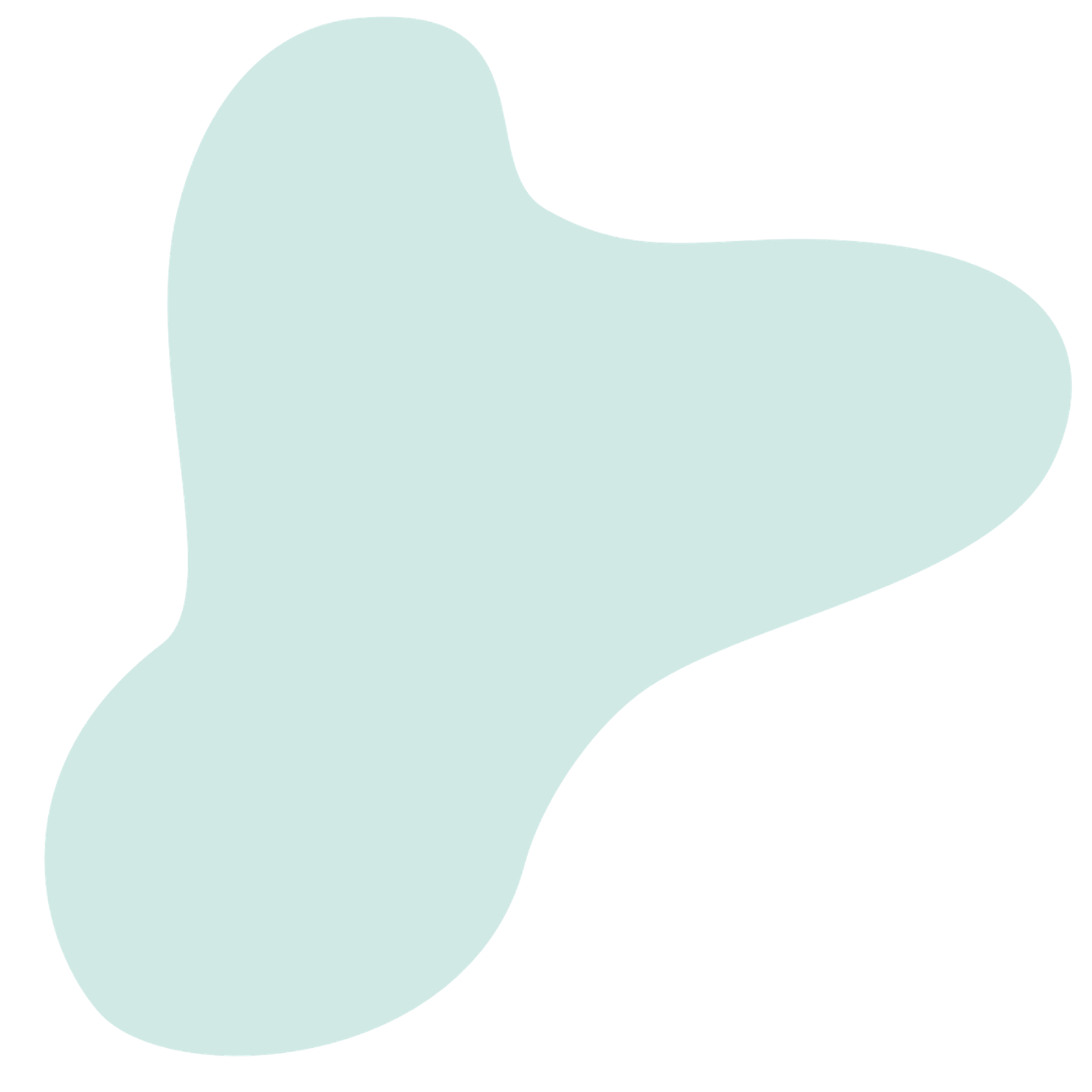 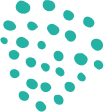 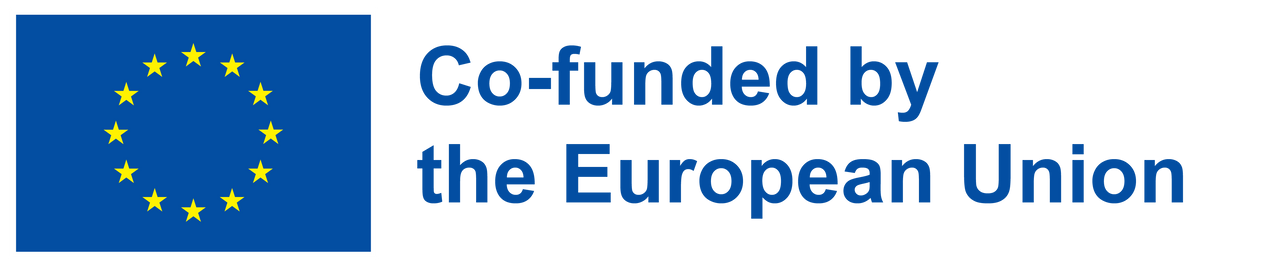 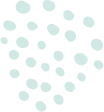 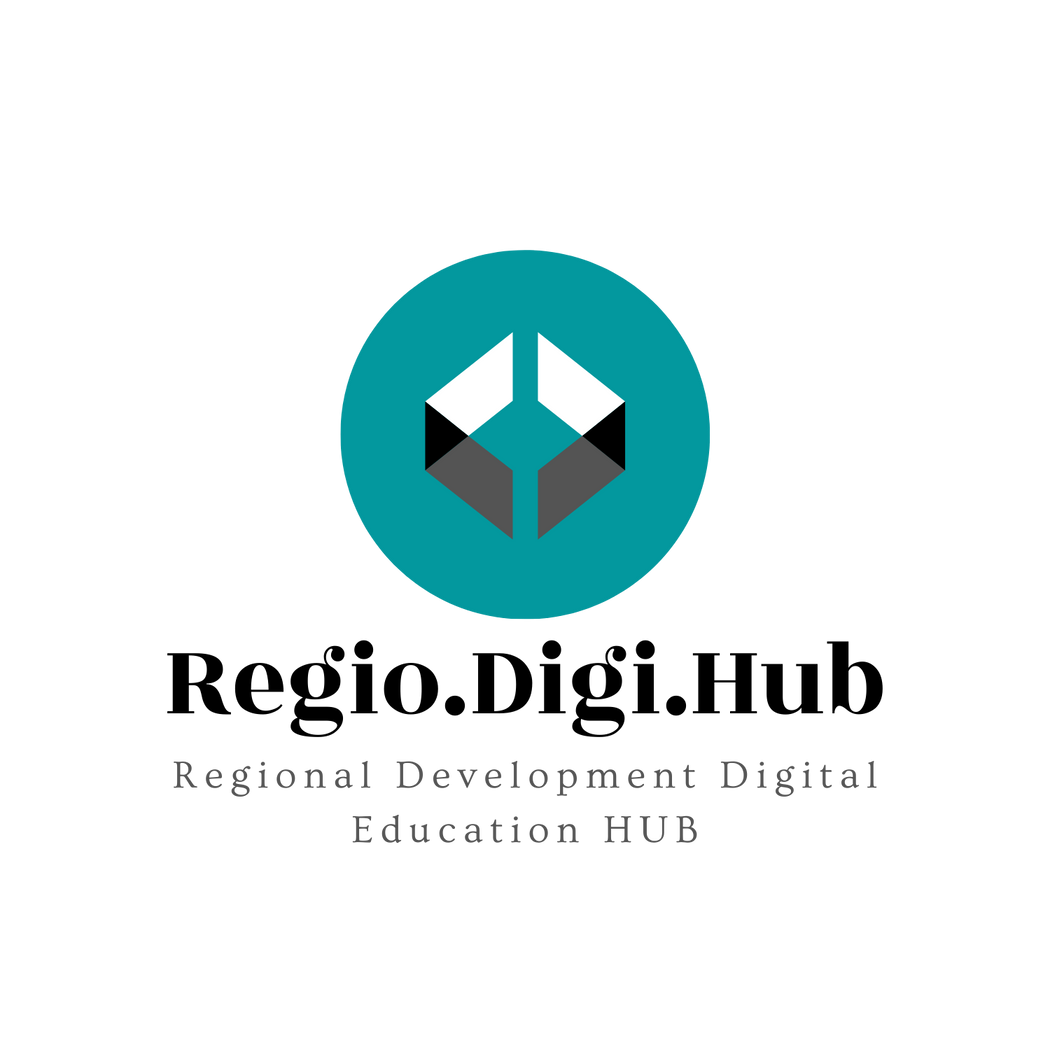 “
Onaj koji nema plan – planira neuspeh.
Vinston Čerčil
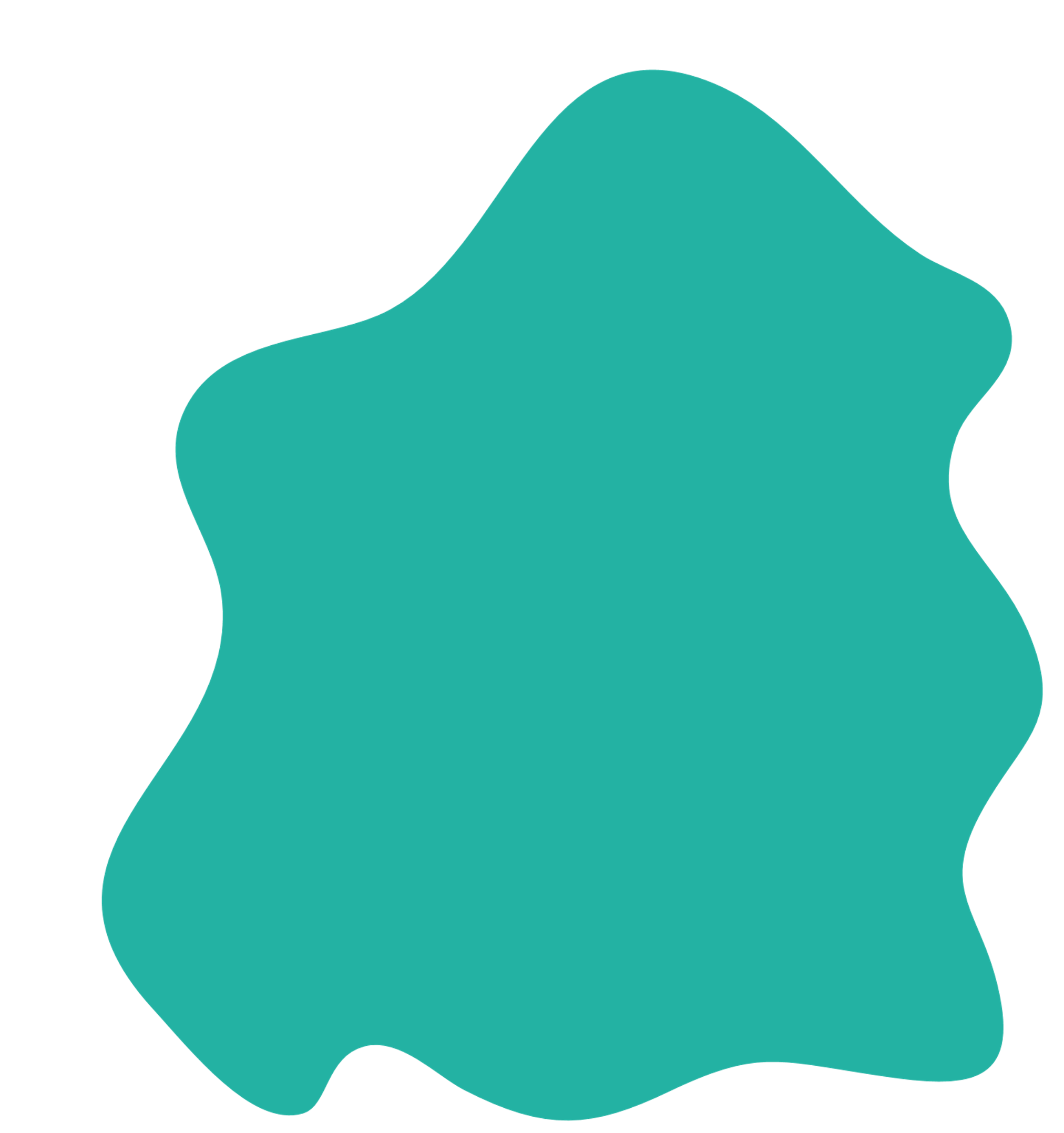 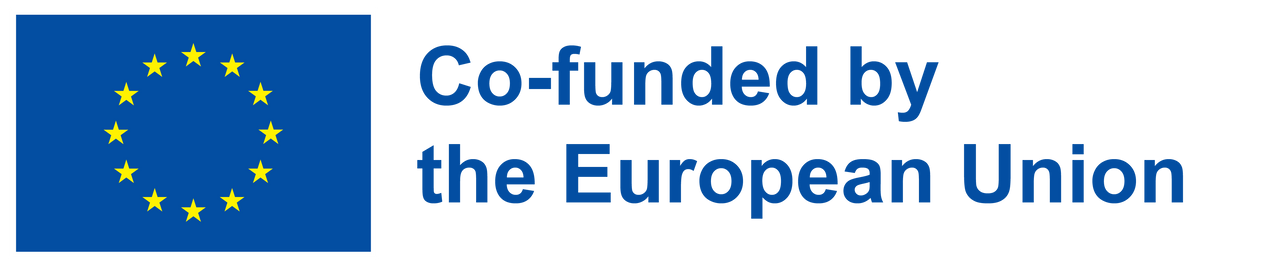 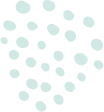 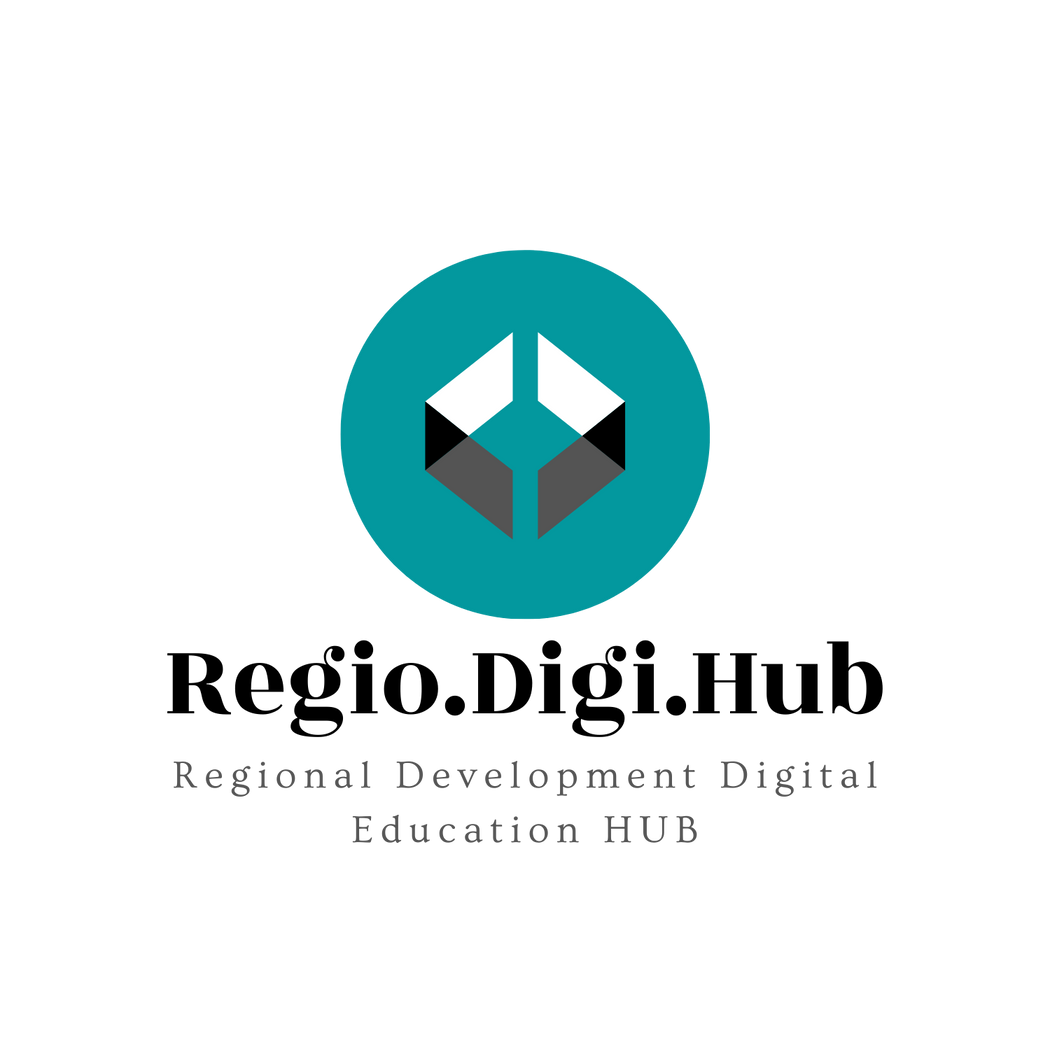 Kada završite ovaj modul, moći ćete da kreirate i primenite akcioni plan
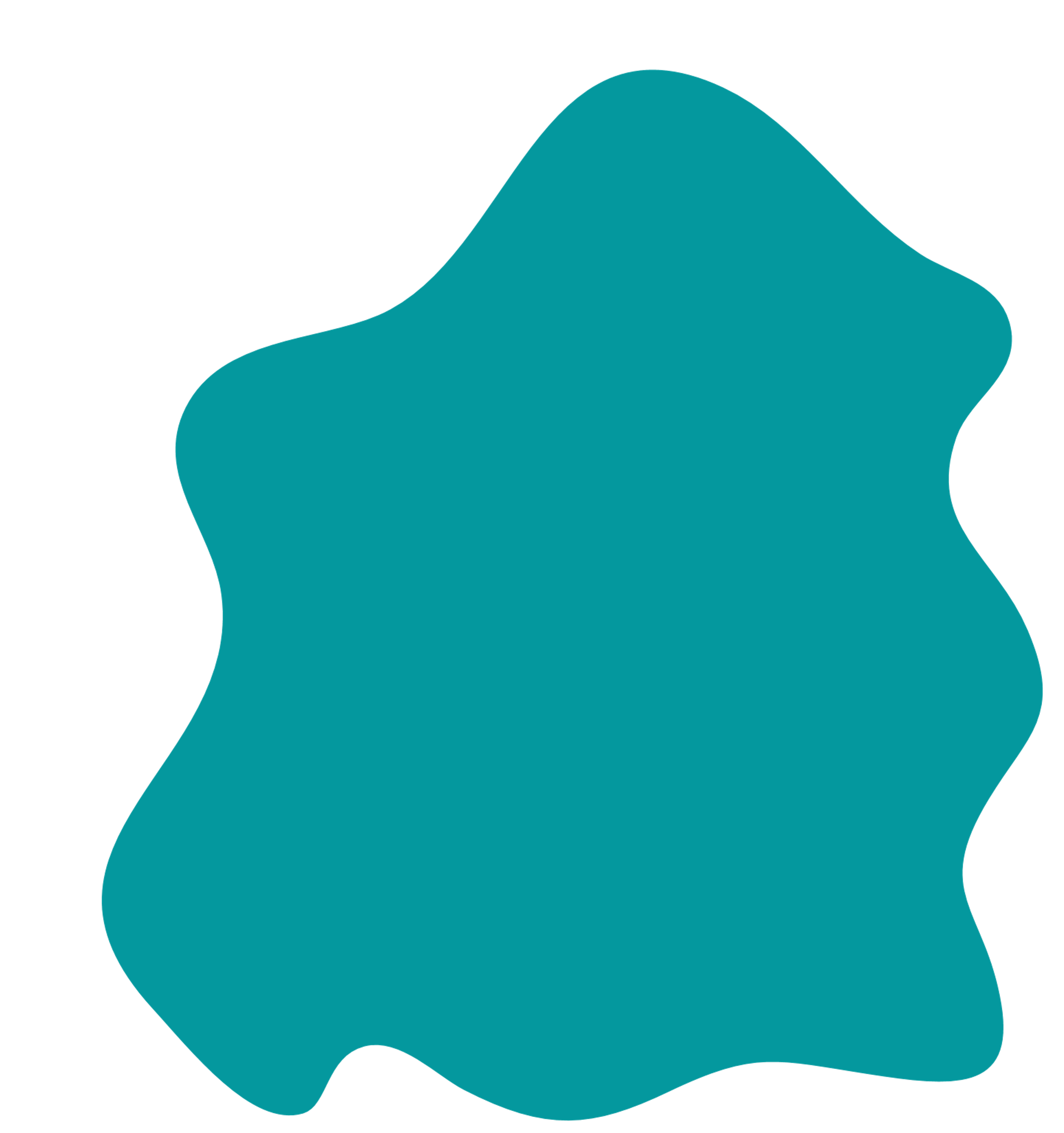 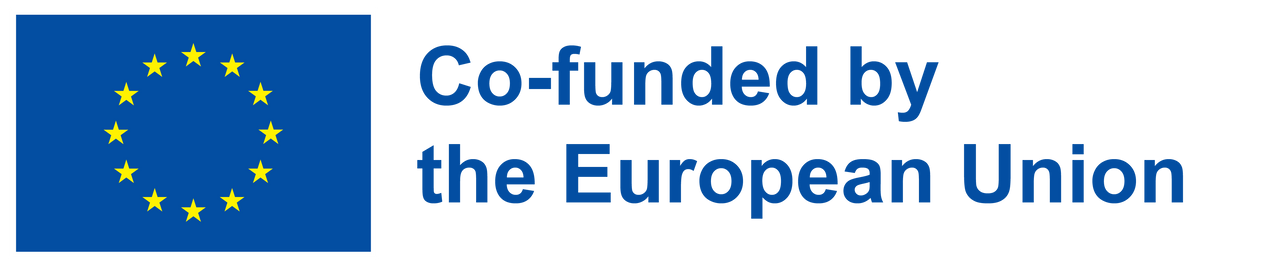 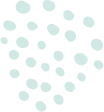 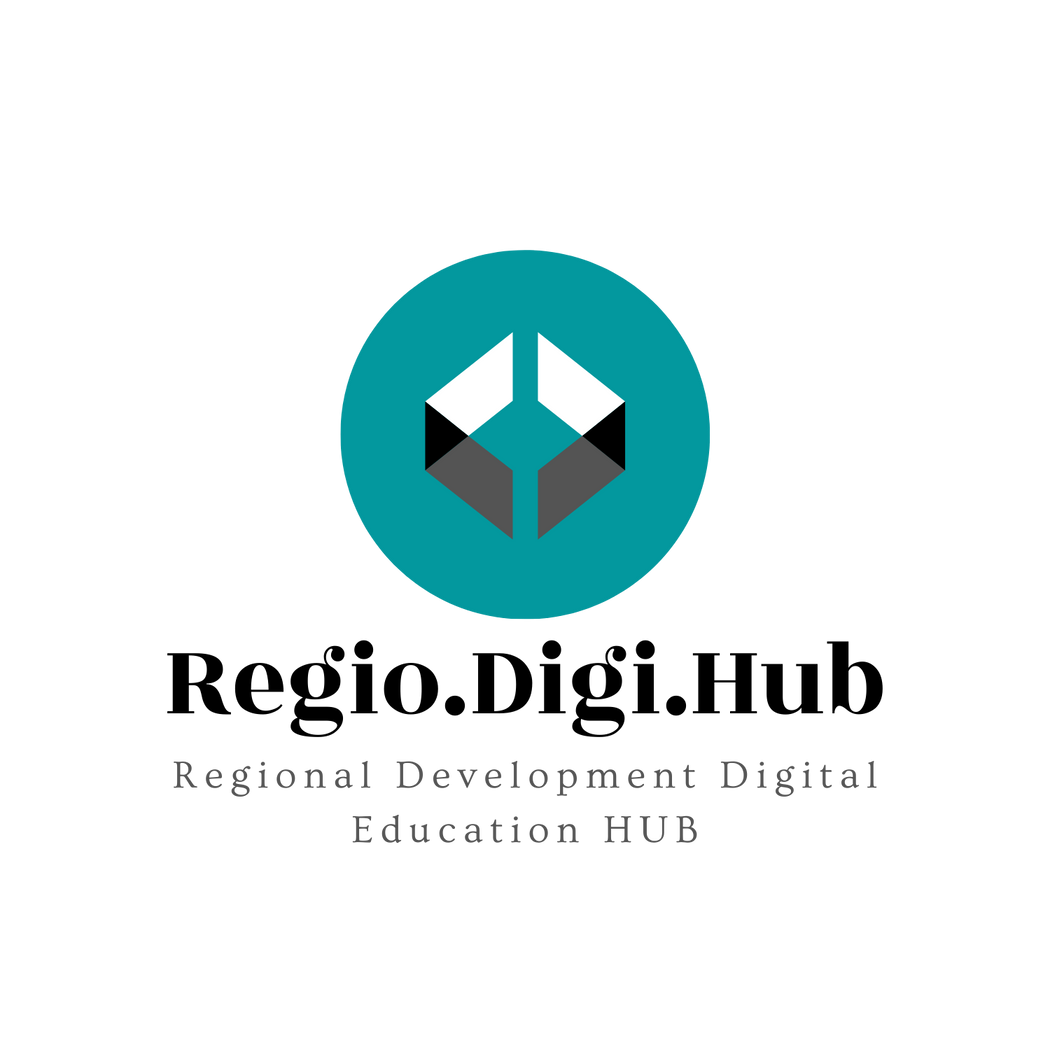 Definicija akcionog plana
Akcioni plan predstavlja listu zadataka i resursa potrebnih za postizanje ciljeva projekta.
Može se smatrati vizuelnim prikazom vremenskog okvira, spiska zadataka, osoba odgovornih za svaki od njih i praćenjem napretka kako bi se došlo do željenih rezultata.
Ovaj dokument može pomoći u planiranju i praćenju aktivnosti, identifikovanju potrebnih resursa i kako i kada ih treba koristiti da bi se postigao postavljeni cilj.
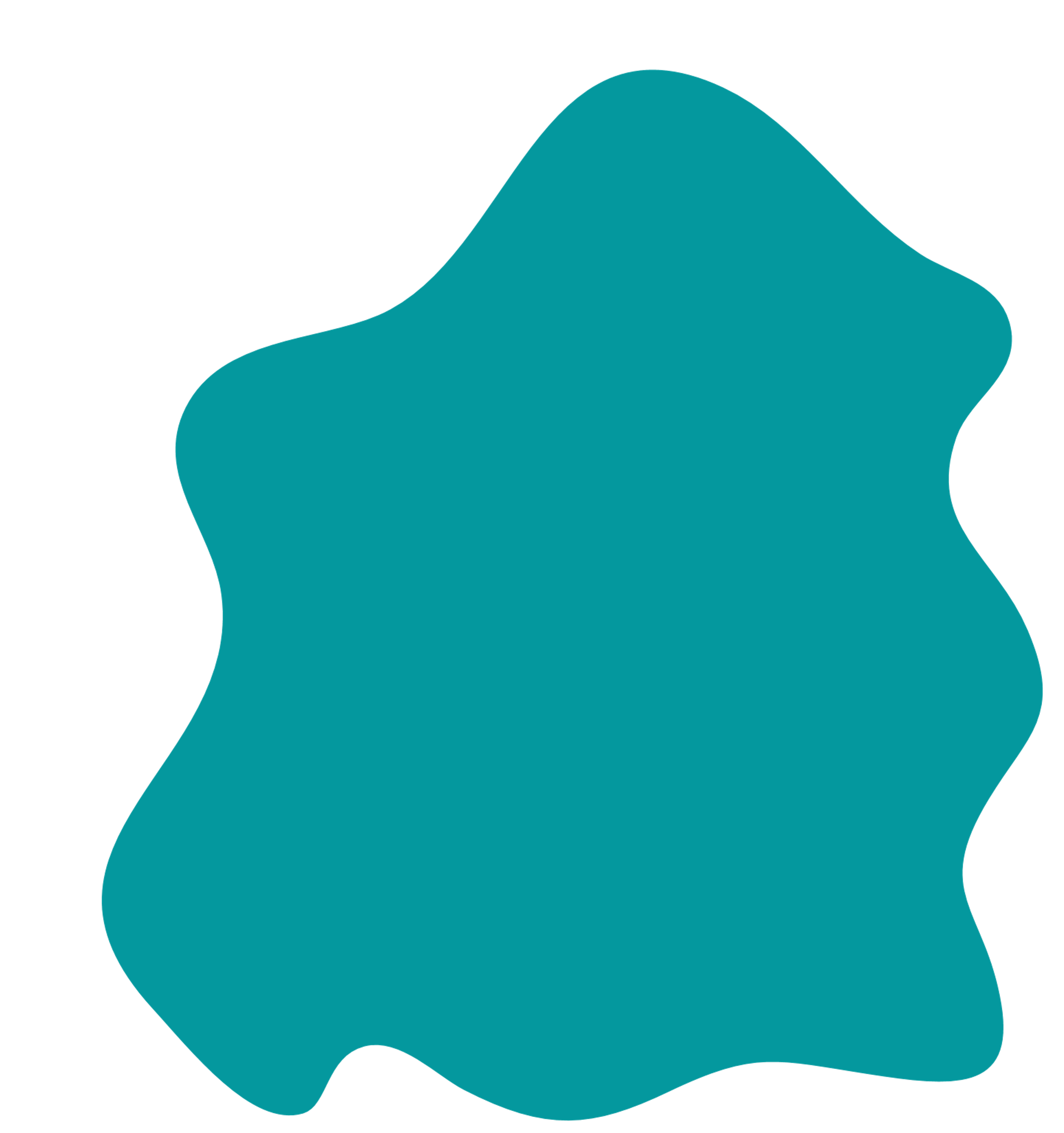 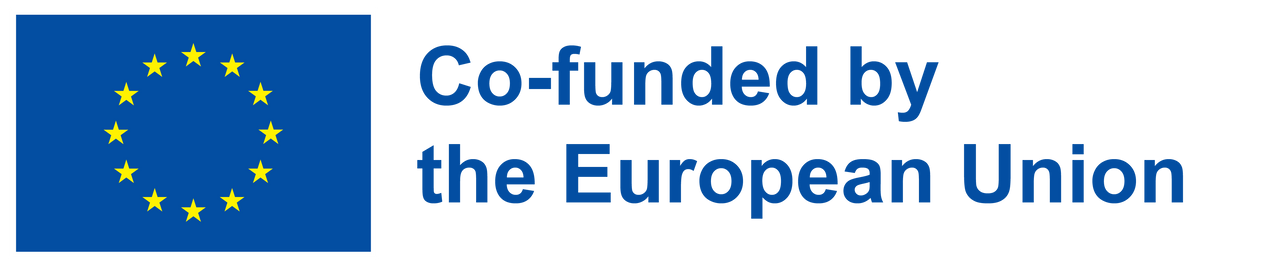 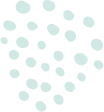 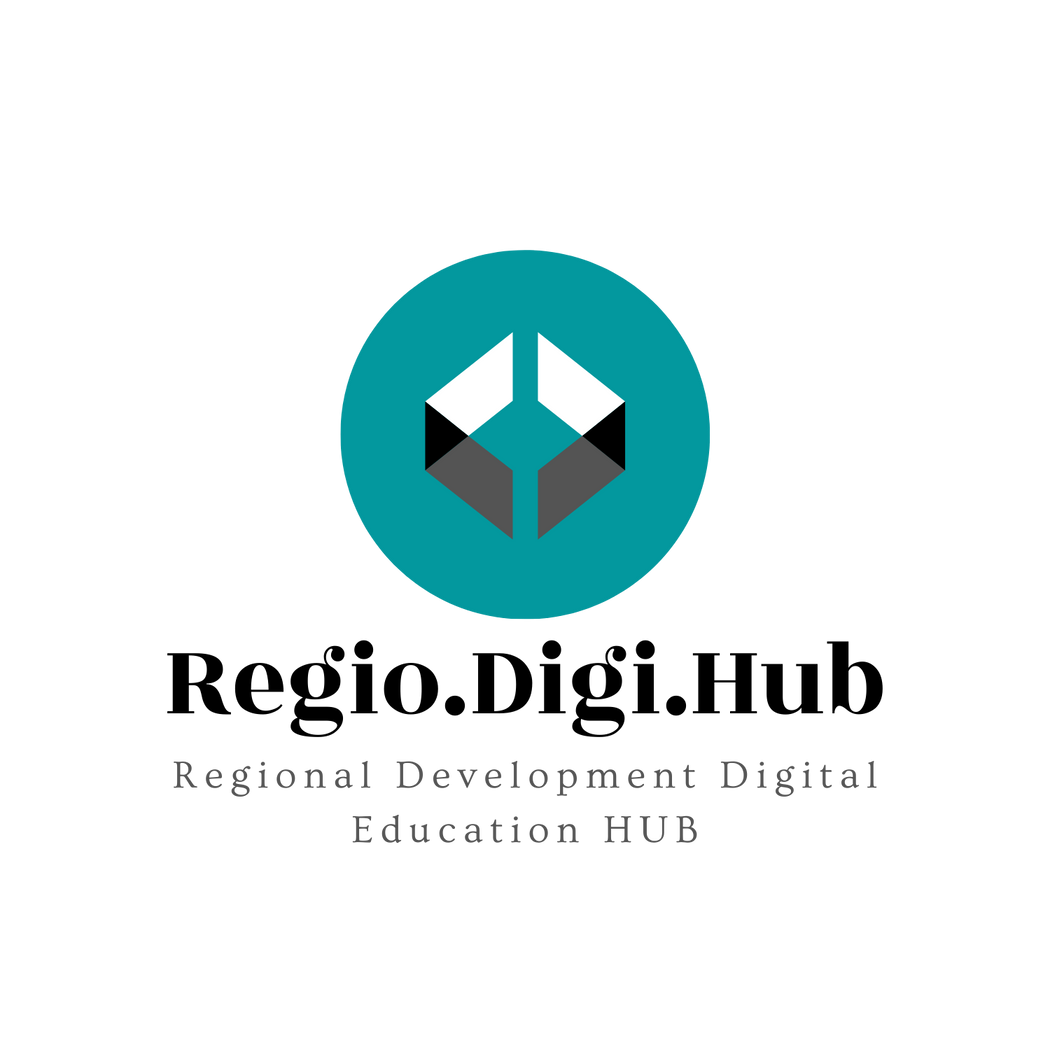 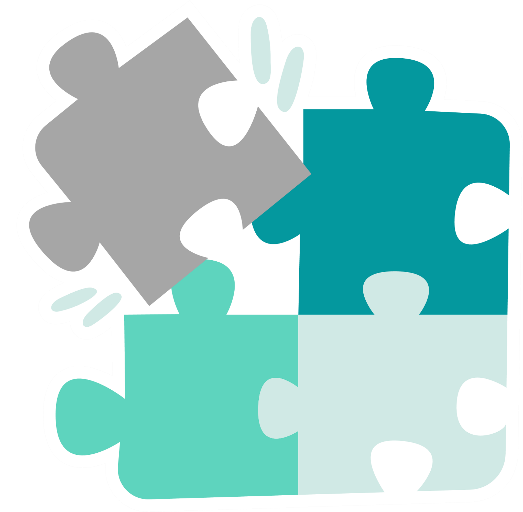 Najvažniji elementi koji su vam potrebni za kreiranje efikasnog akcionog plana su ciljevi koje želite da postignete. Pošto ste EERD, možda ste već definisali ciljeve vezane za regionalni razvoj, zar ne?
Oflajn aktivnost 1
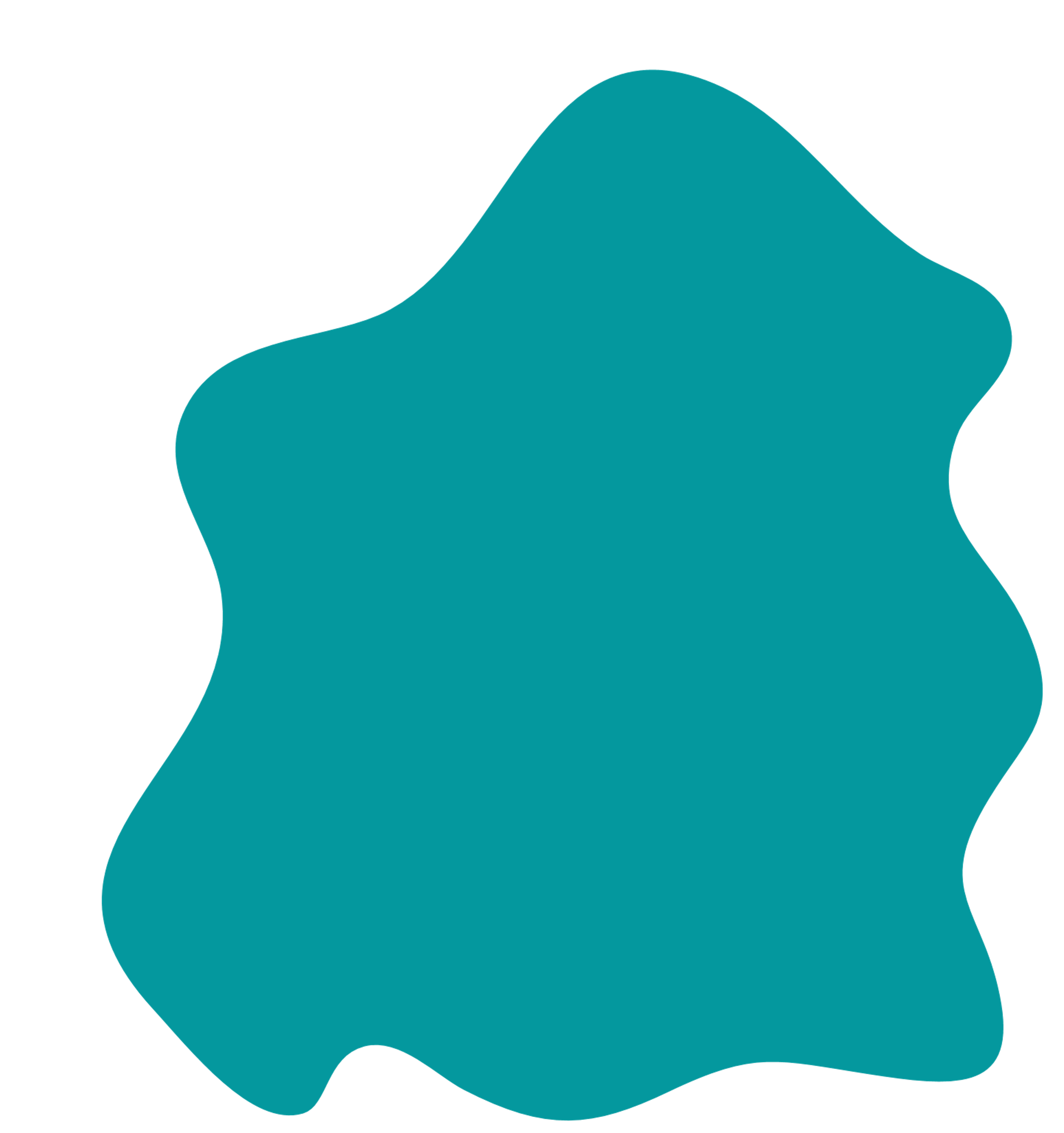 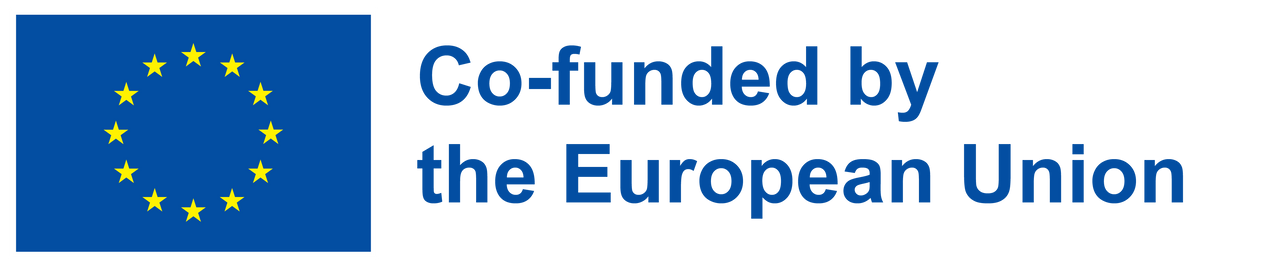 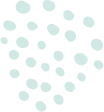 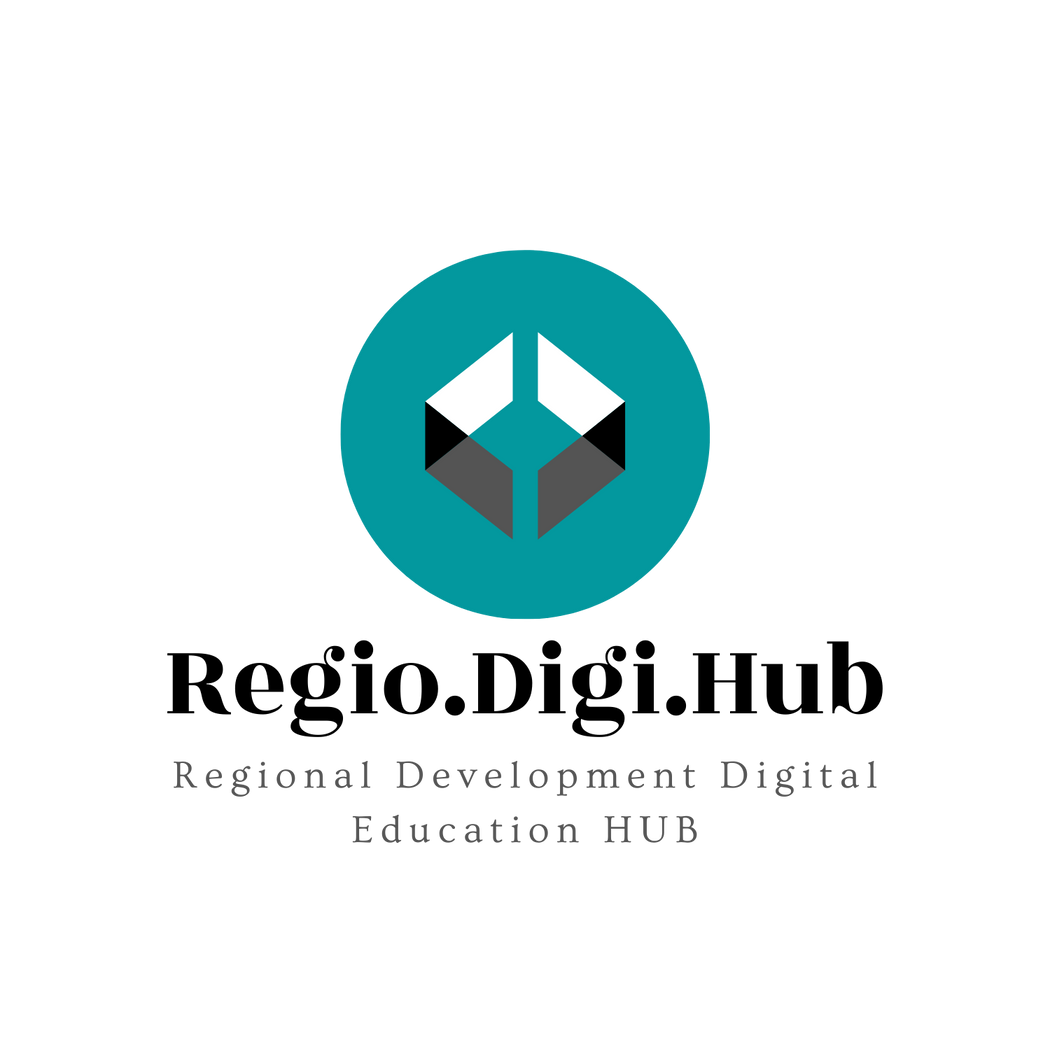 Akcioni plan regionalnog razvoja
Akcioni plan regionalnog razvoja
On služi da pretvara strategije u godišnje planove rada, da mobiliše resurse za utvrđene aktivnosti, delegira uloge i odgovornosti zainteresovanih strana i sadrži plan praćenja napretka.
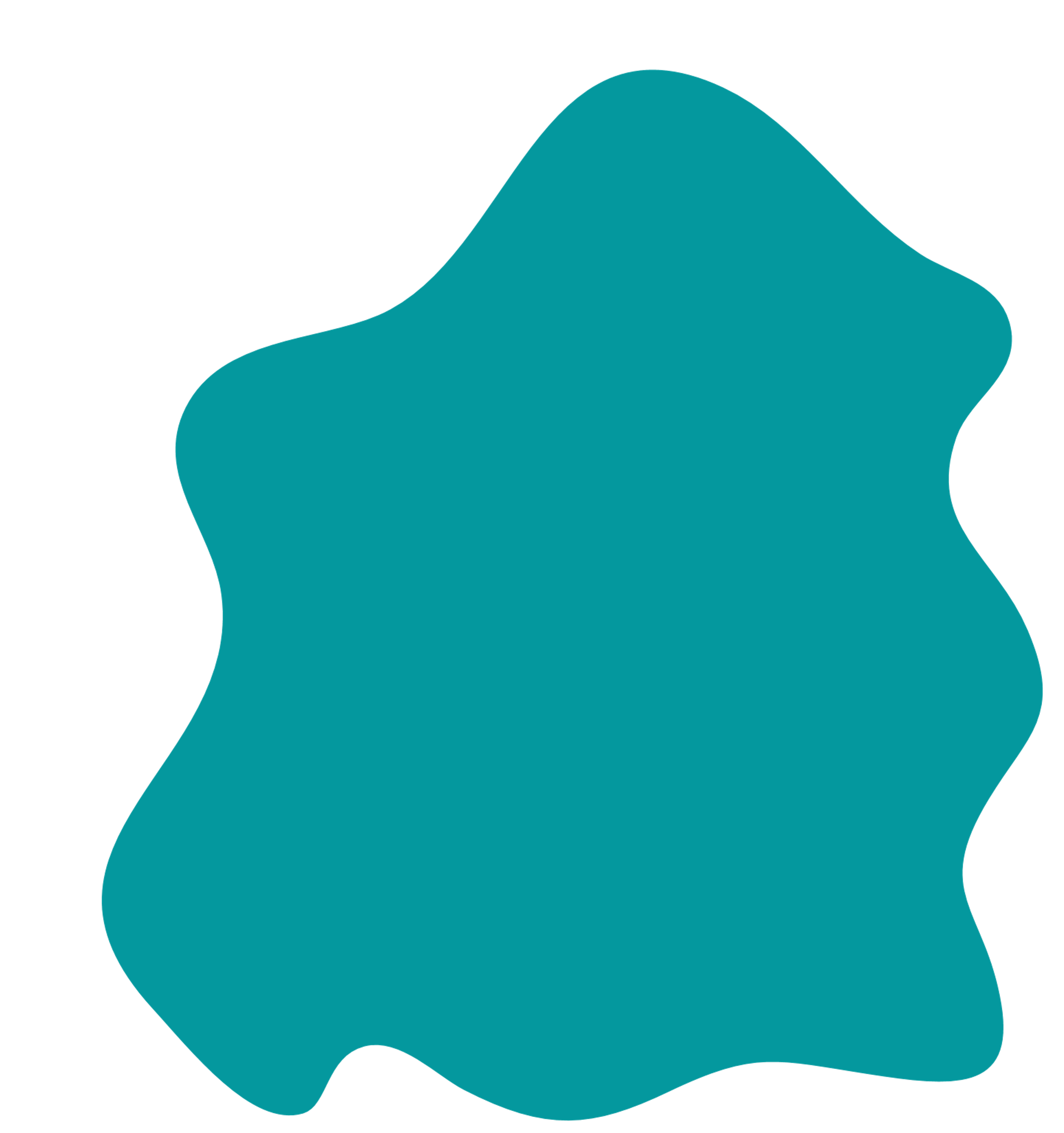 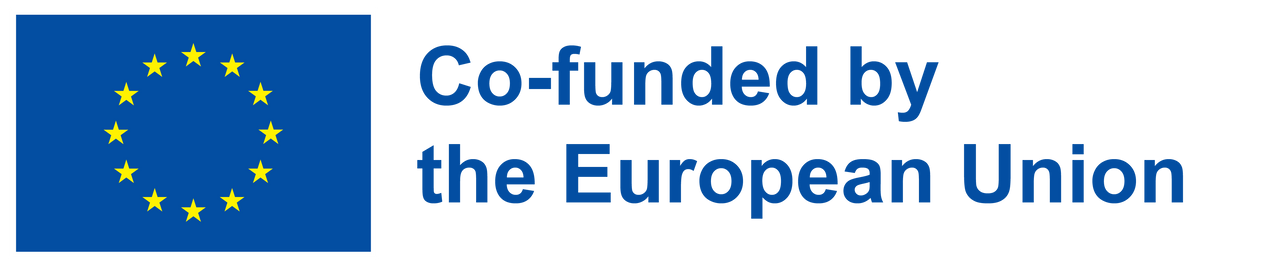 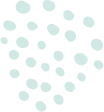 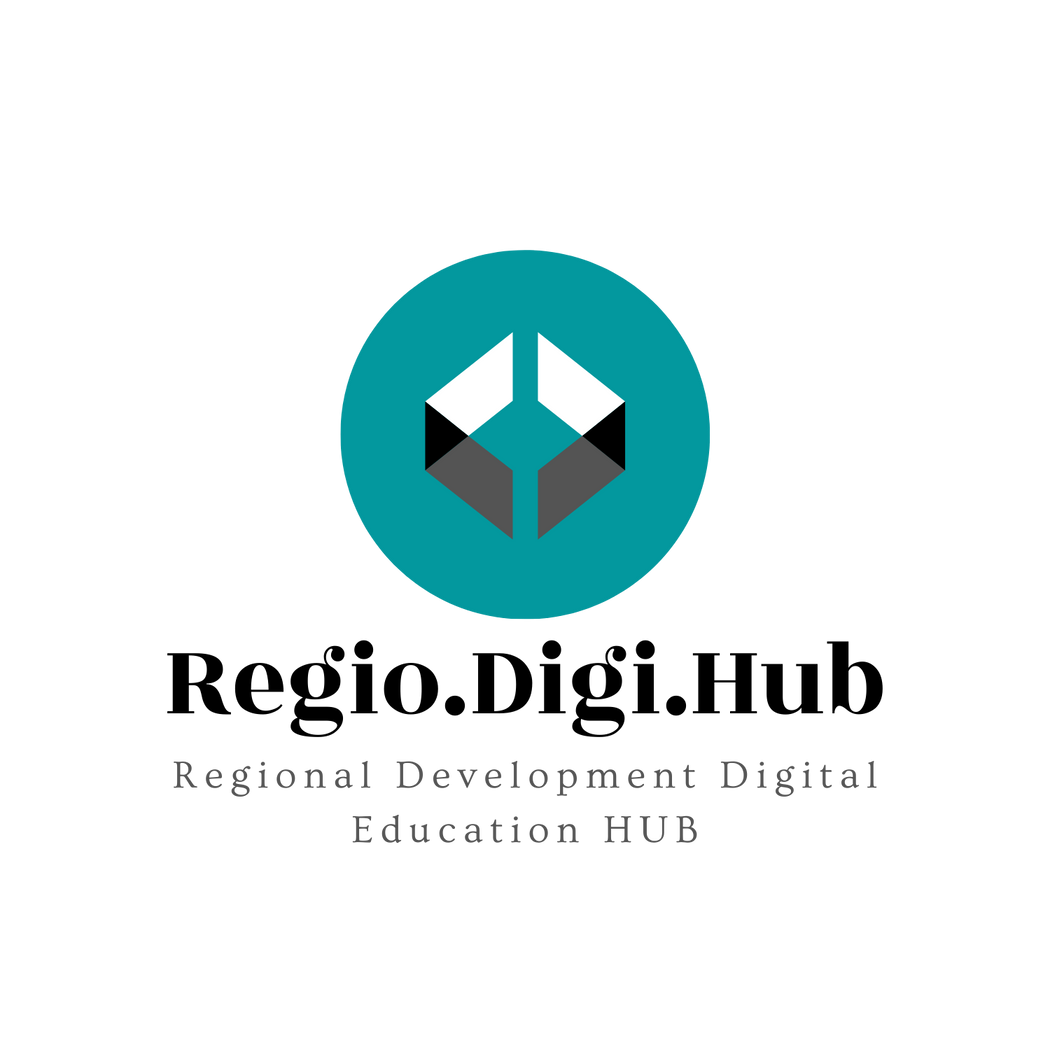 Zašto je potreban akcioni plan?
pojašnjava koji će vam resursi biti potrebni da biste postigli svoje ciljeve regionalnog razvoja
utvrđuje vremenski okvir za realizaciju aktivnosti
određuje timove koji će vam biti potrebni da realizujete svaki zadatak
obezbeđuje redosled i blagovremeno naručivanje projektnih zadataka za postizanje navedenih ciljeva
pomaže u praćenju napretka i merenju učinka projekta
maksimizira produktivnost timova i alokaciju resursa
priprema vas za predvidljive izazove i izazove koji se mogu sprečiti i pomaže vam da usredsredite svoje resurse na postizanje glavnih ciljeva
generiše tok rada vođen ciljevima, tako da znate na šta da se usresredite da radite tokom celog projekta
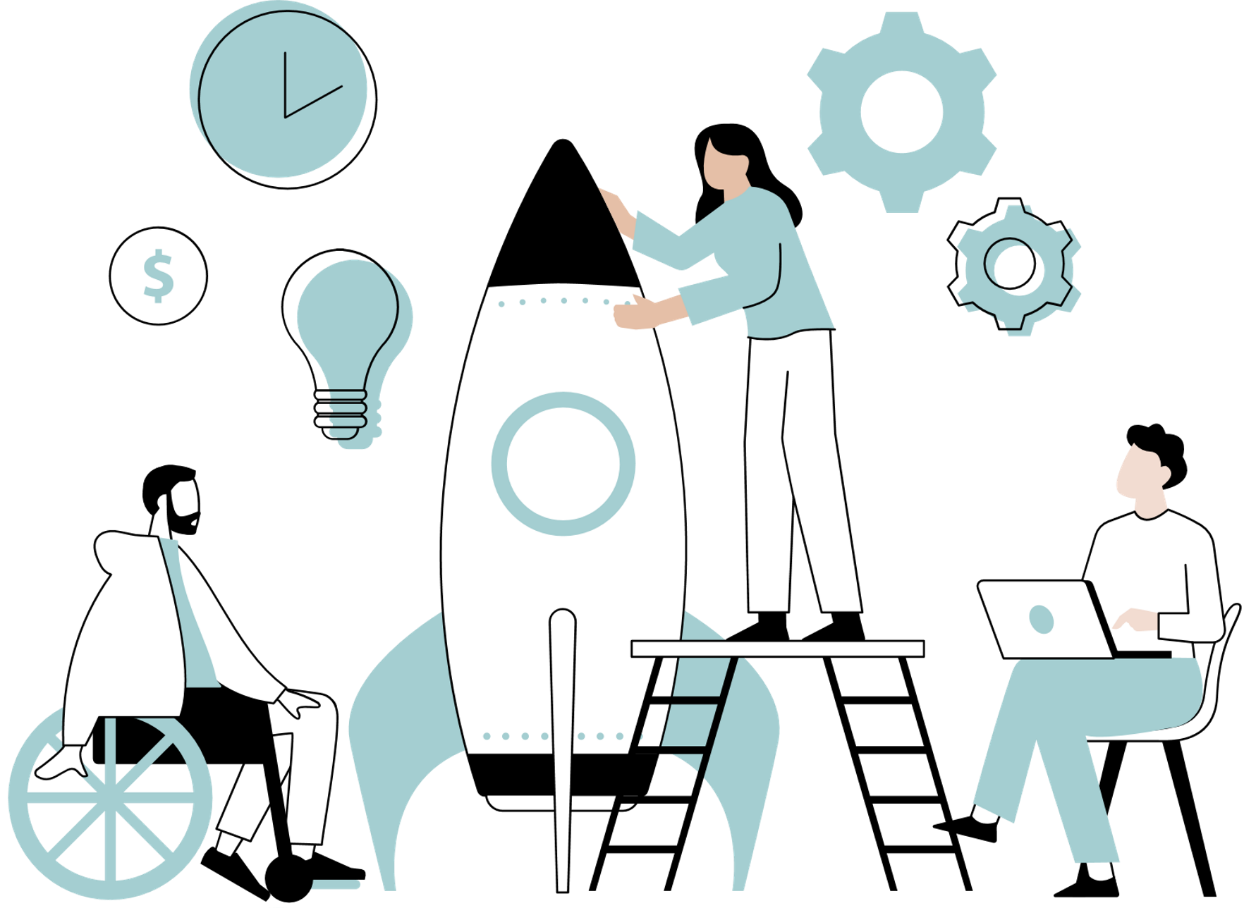 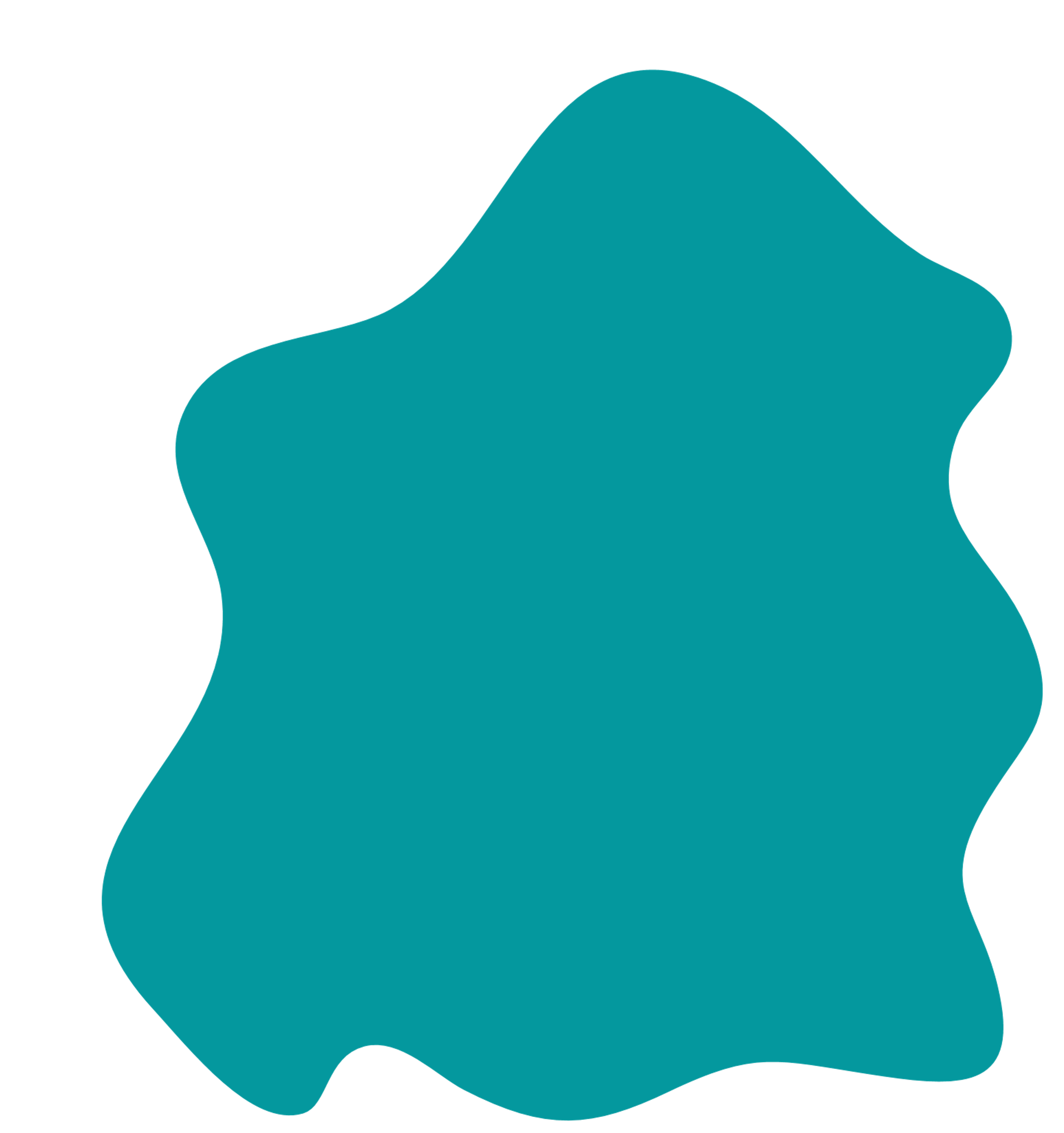 Akcioni plan pojašnjava ciljeve koje treba postići, timove i pružaoce usluga koje treba uključiti, zadatke, prekretnice i resurse potrebne za završetak projekta.
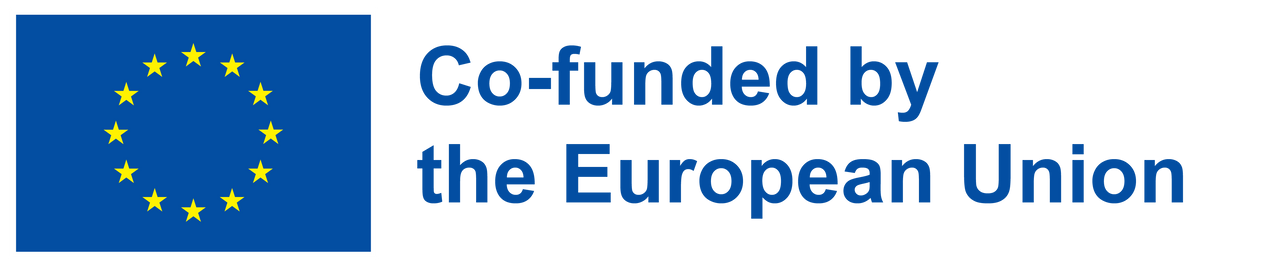 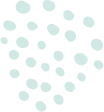 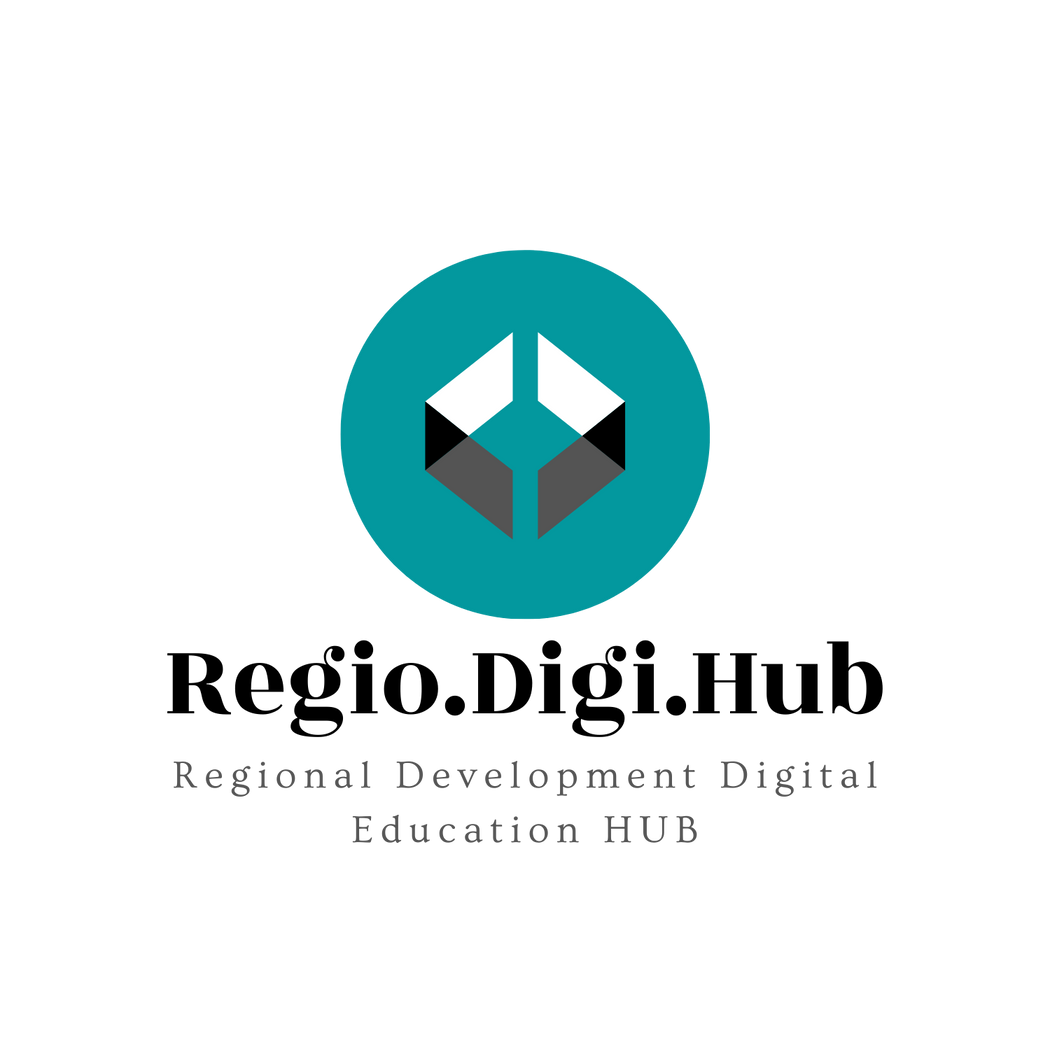 Ključni elementi akcionog plana
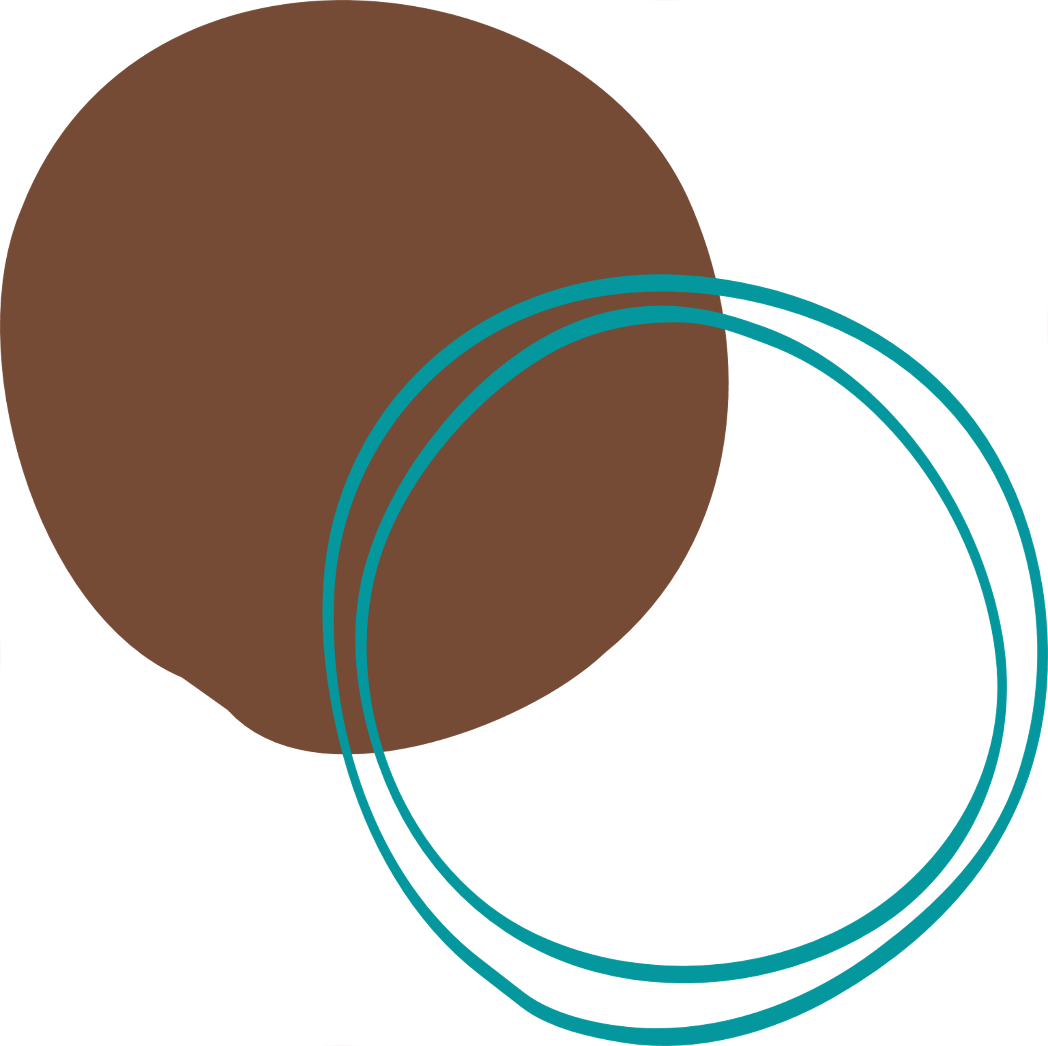 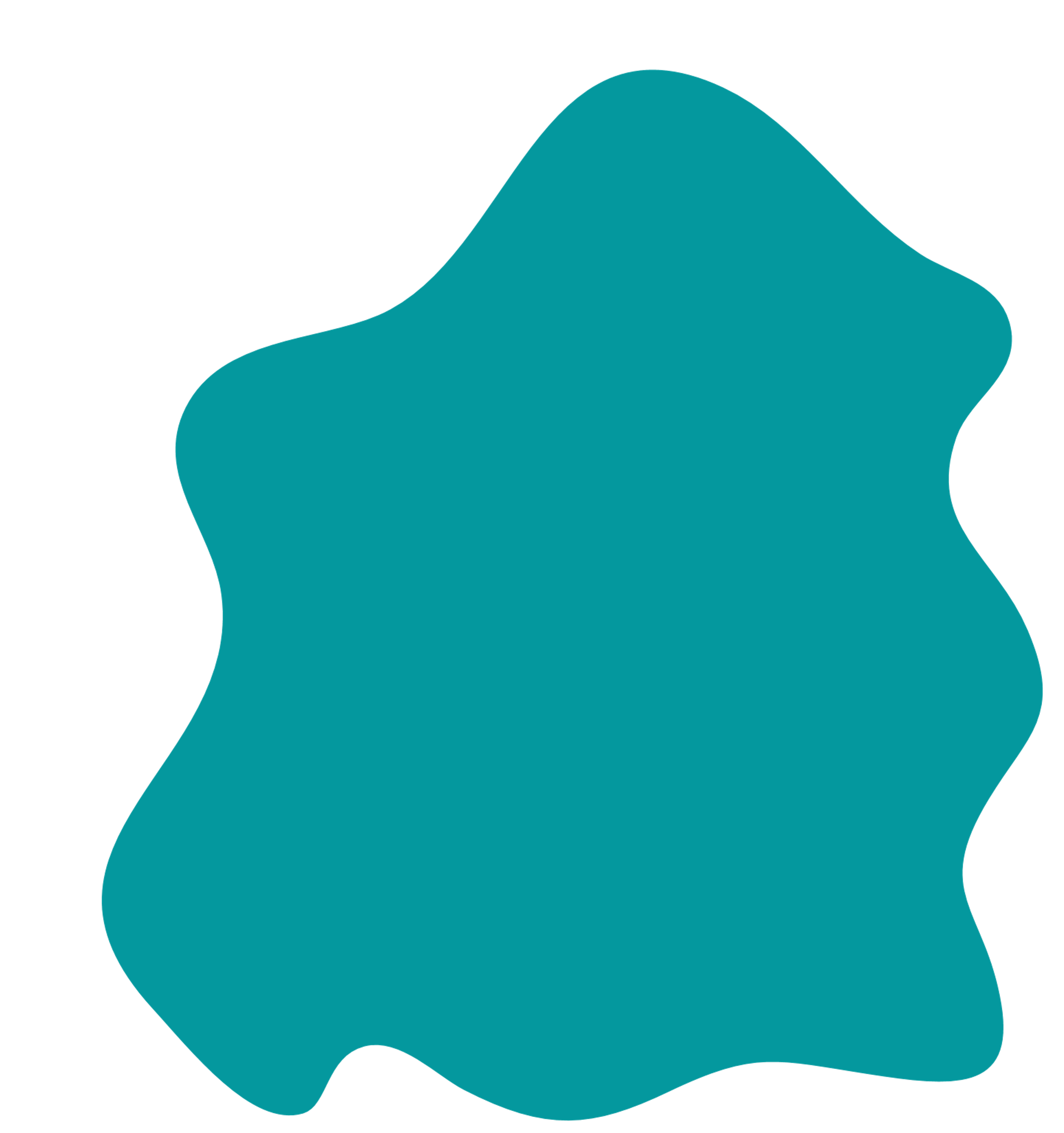 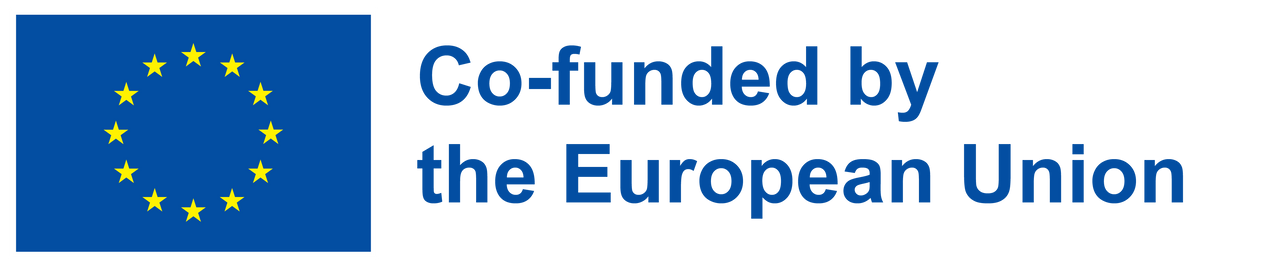 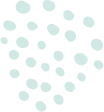 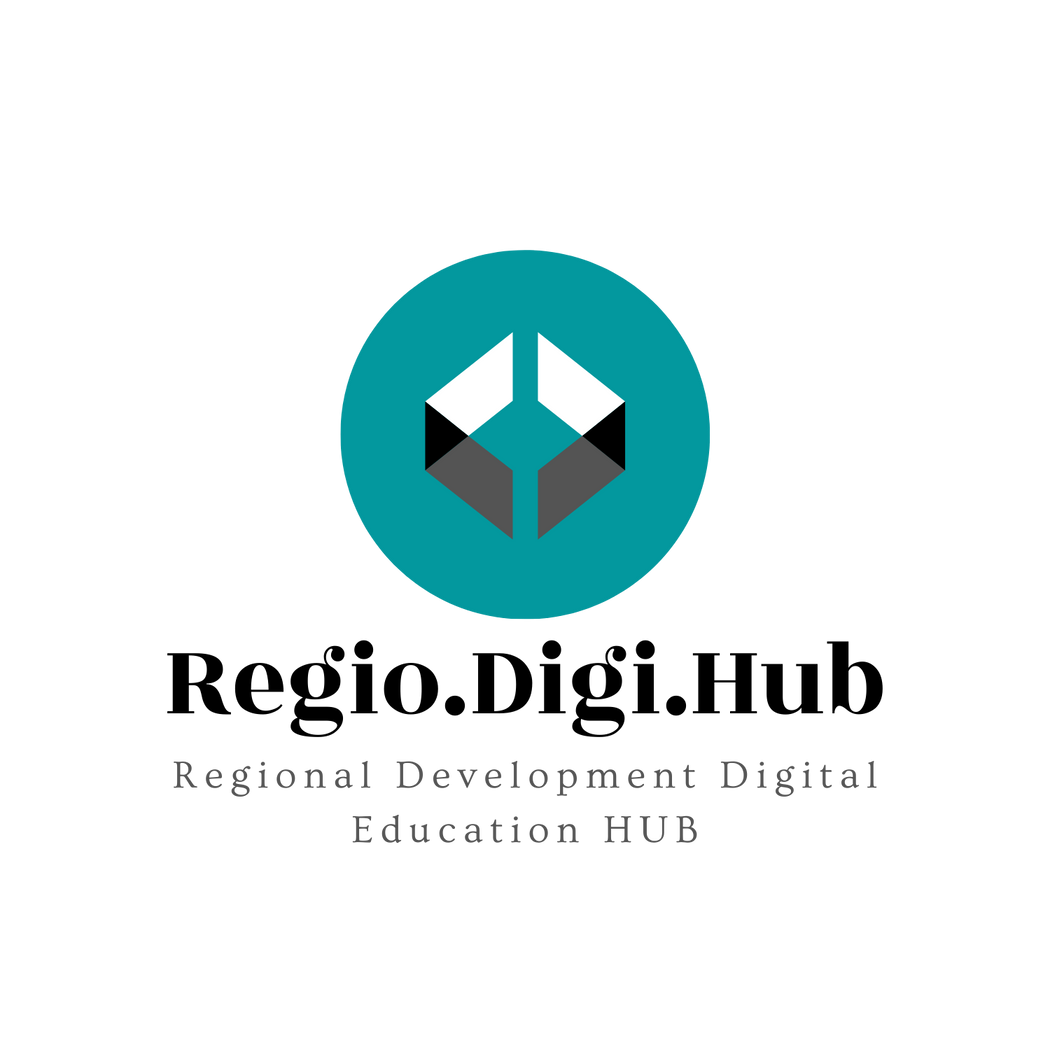 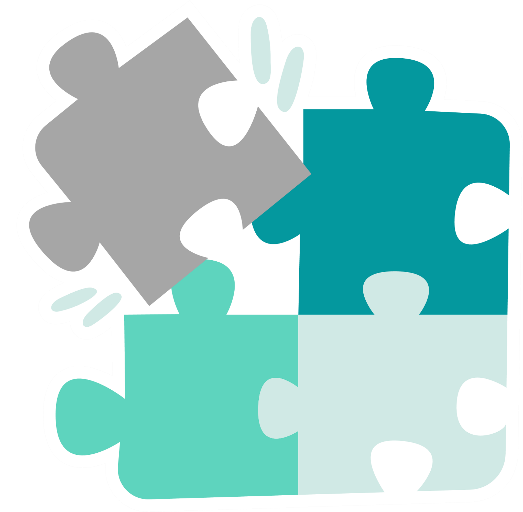 Zapamtite da vaš regionalni akcioni plan nije konačan. Treba da budete u mogućnosti da ga uskladite sa promenama u regionu koji se konstantno menja i razvija.
Oflajn aktivnost 2
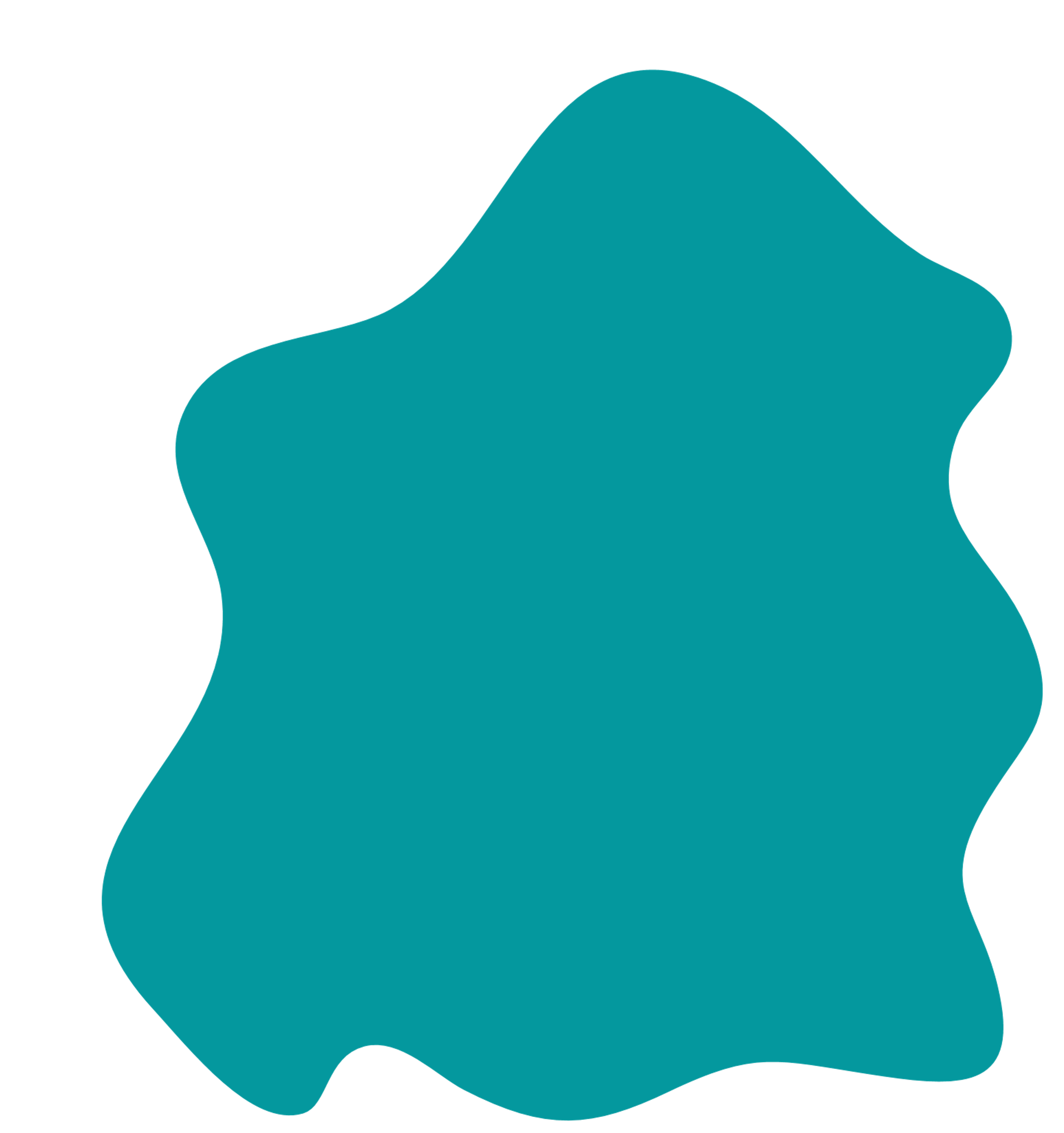 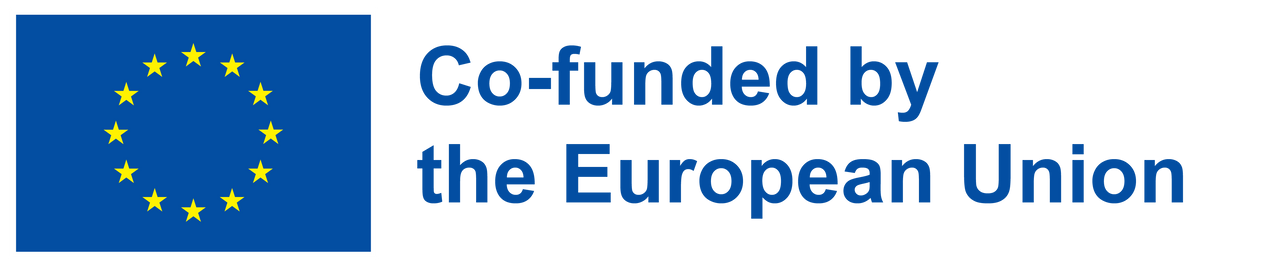 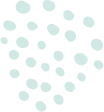 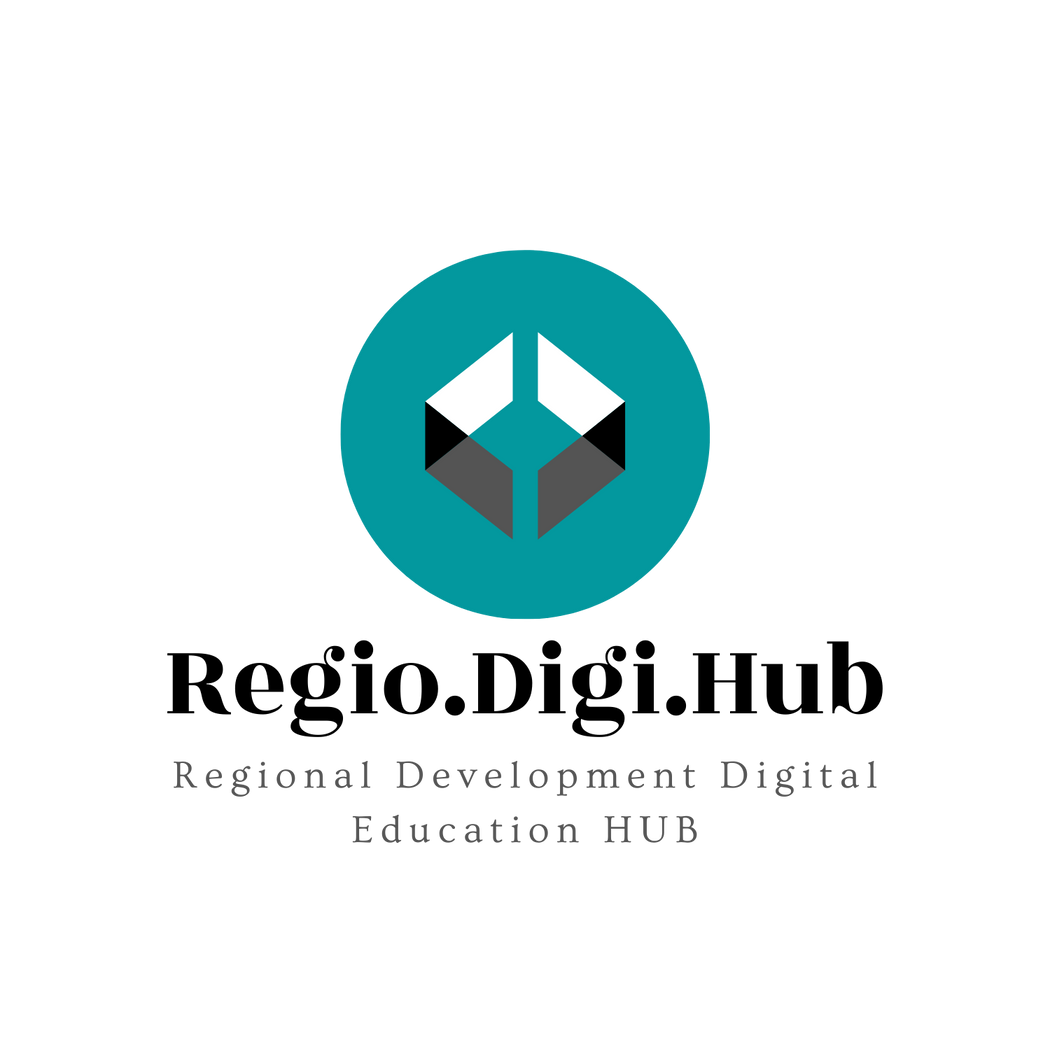 Koraci u razvoju akcionog plana
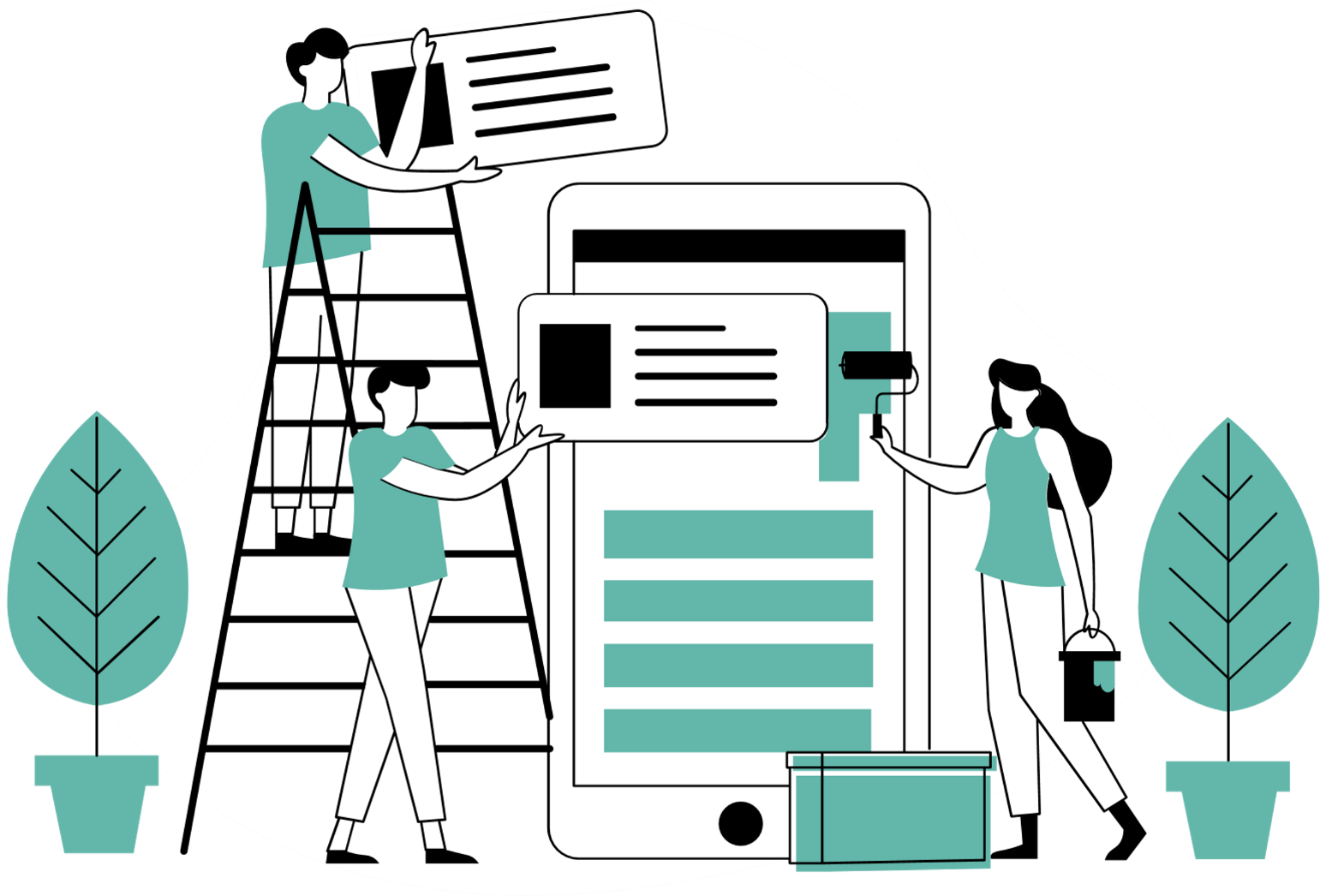 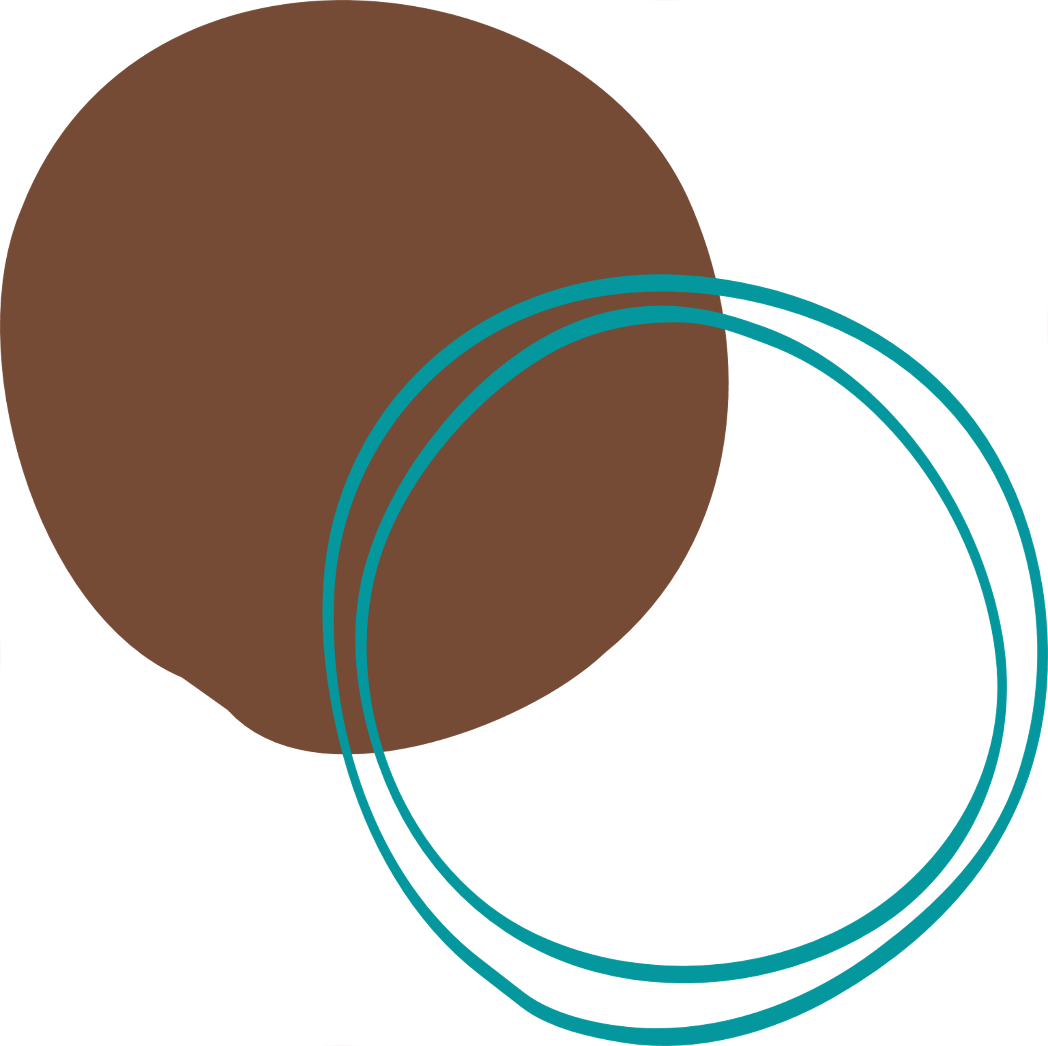 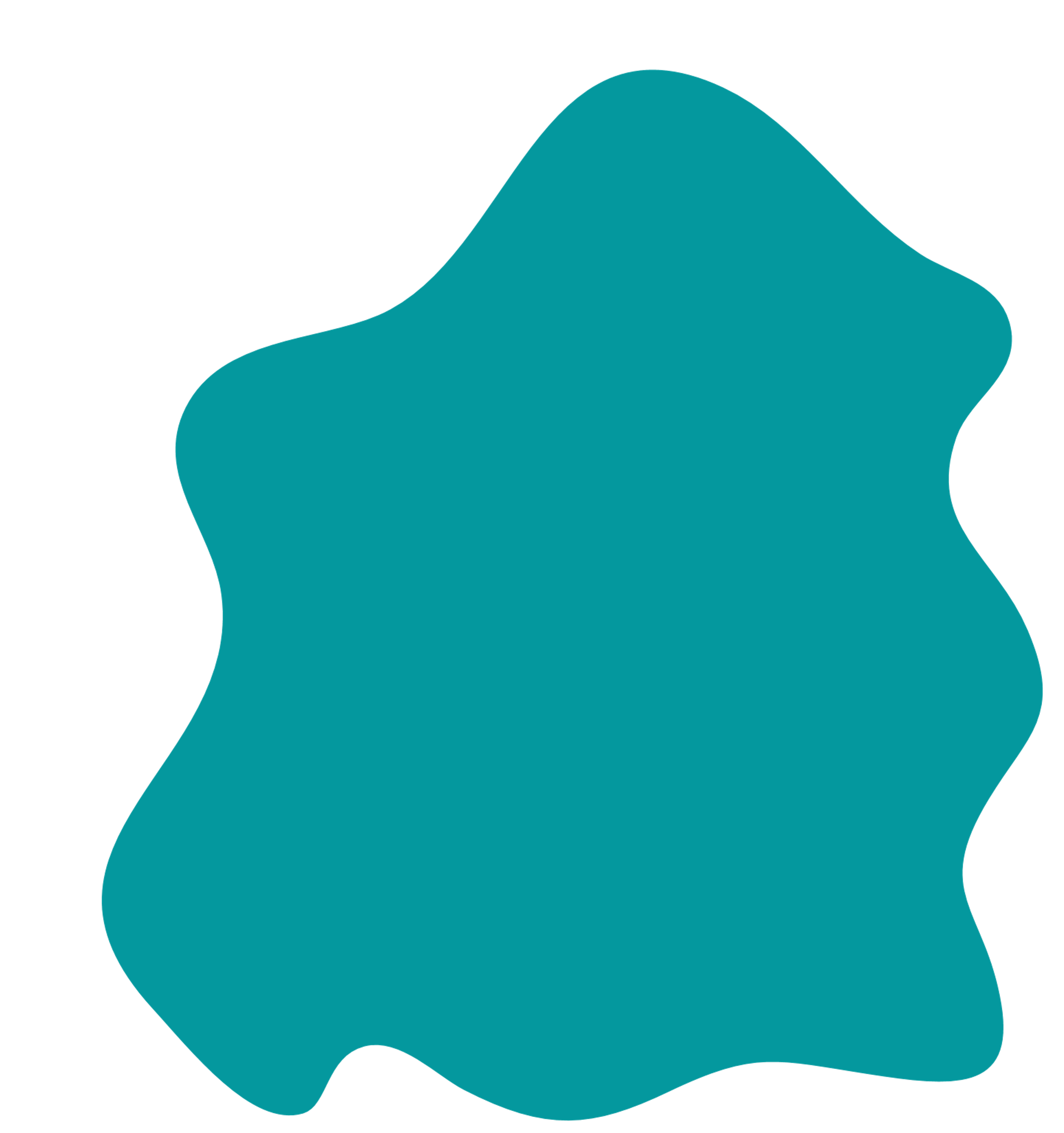 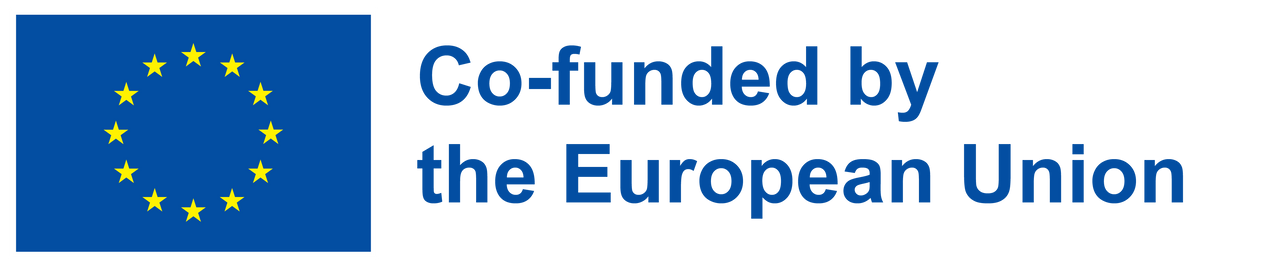 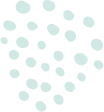 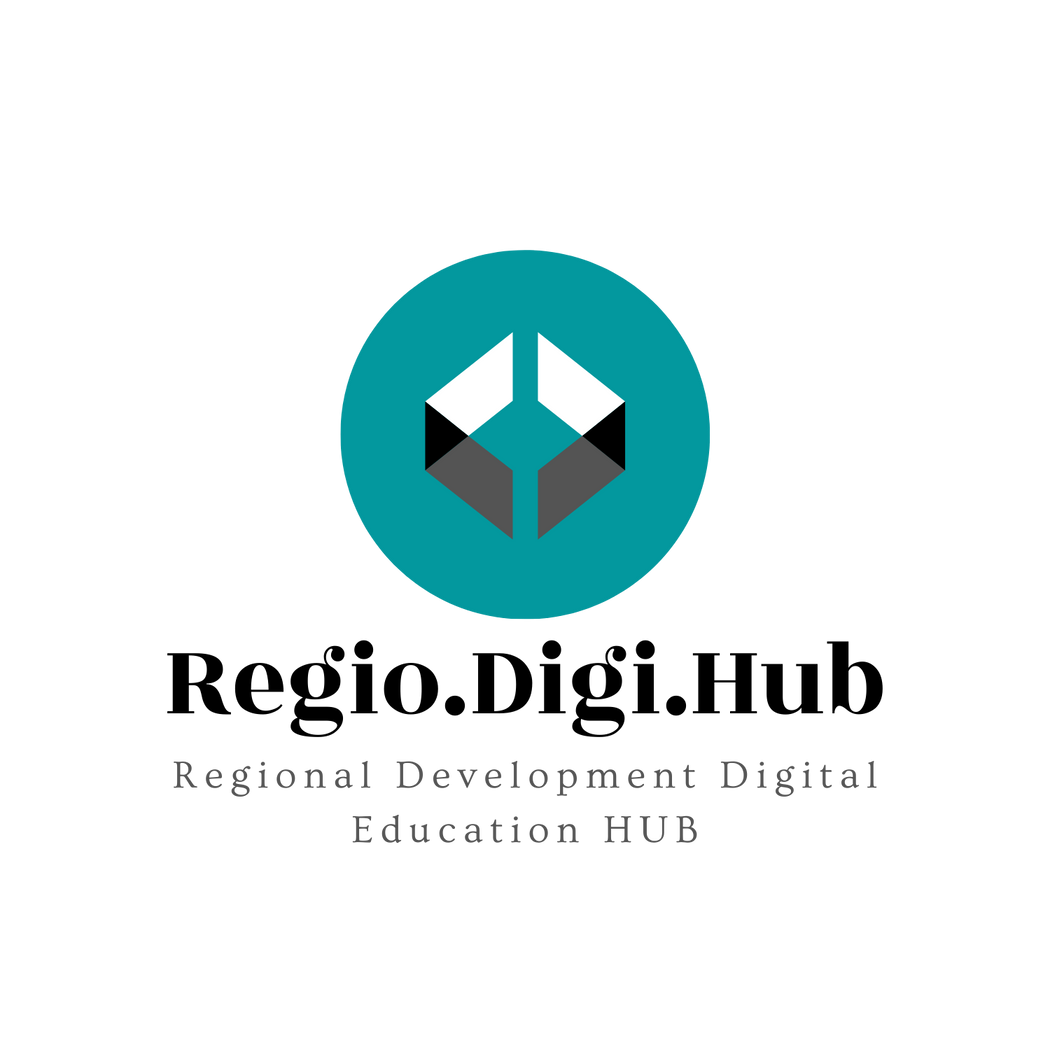 Koraci u razvoju akcionog plana
SPECIFIC
(konkretni)
SMART je akronim koji ukazuje na to kako postaviti ciljeve u akcionom planu. Vaši regionalni ciljevi uvek treba da budu „PAMETNI“, što označava konkretne, merljive, ostvarive, relevantne i ciljeve zasnovane na vremenu.
Ove karakteristike definišu smernice koje će pomoći da akcioni planovi budu efikasniji, istovremeno osiguravajući da timovi uvek slede ciljeve.
Ciljevi omogućavaju timovima da se fokusiraju na svoje uloge i odgovornosti, kako bi uspešno završili zadatke.
TIME-BASED
(vremenski ograničeni)
RELEVANT
(relevantni)
MEASURABLE
(merljivi)
ACHIEVABLE
(ostvarivi)
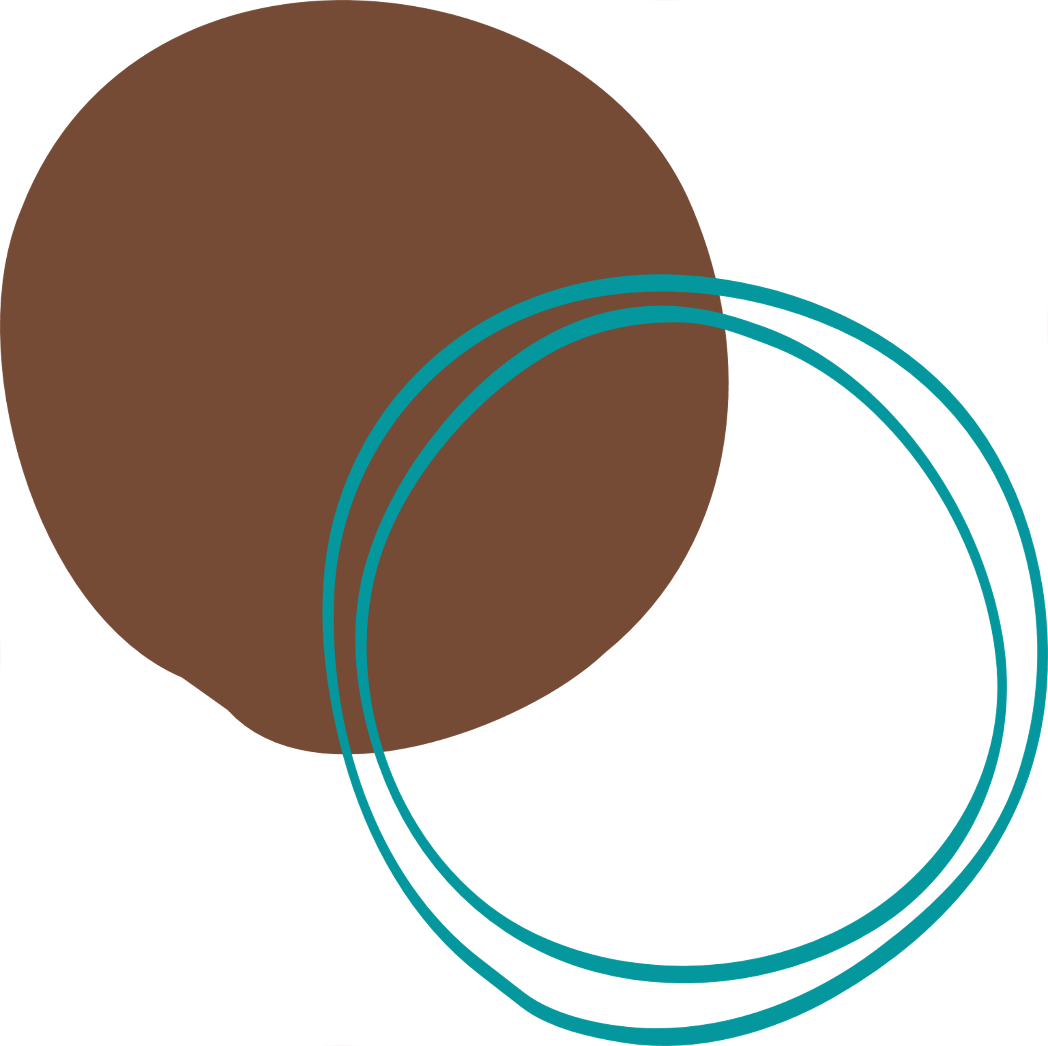 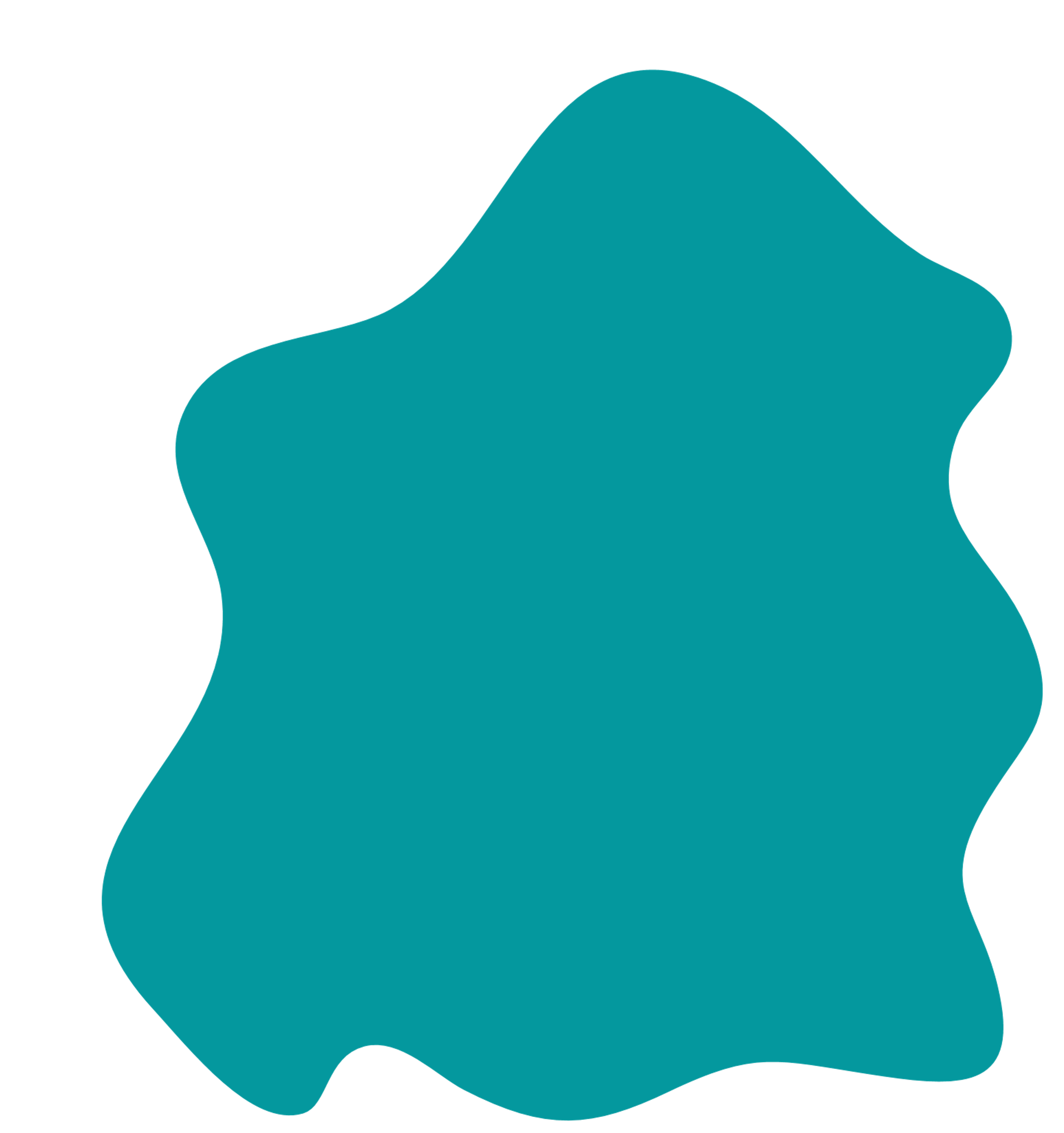 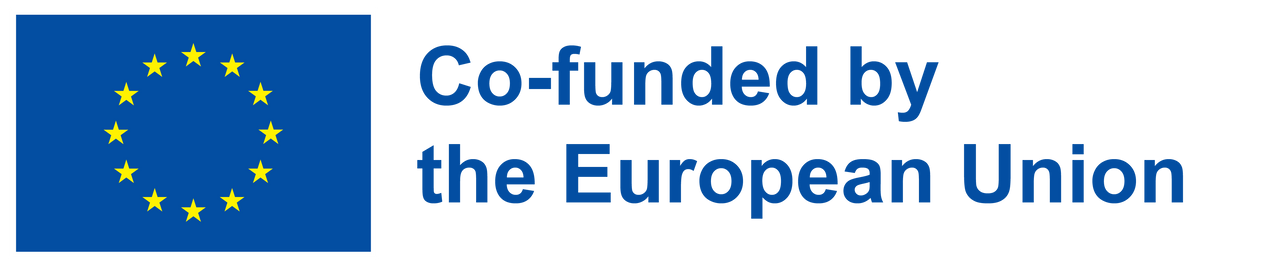 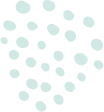 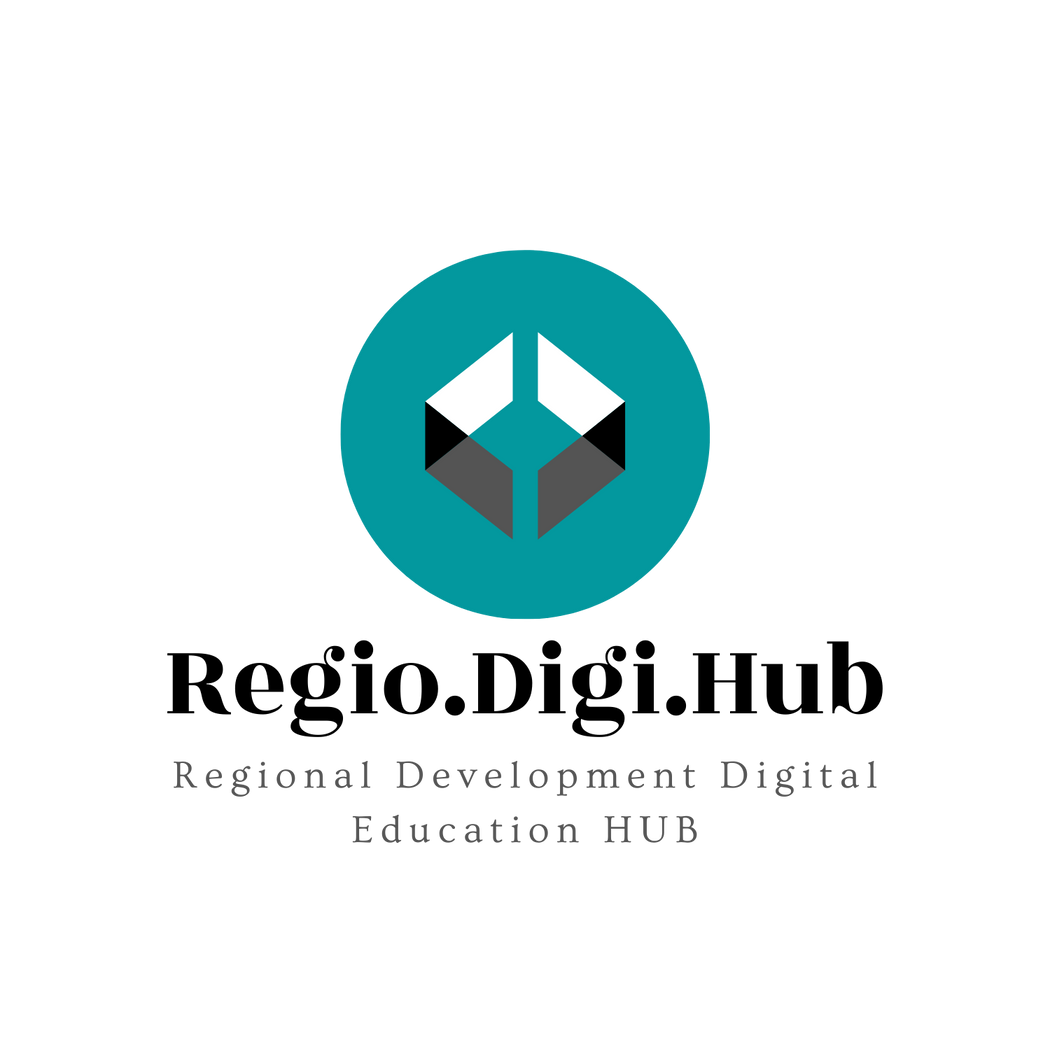 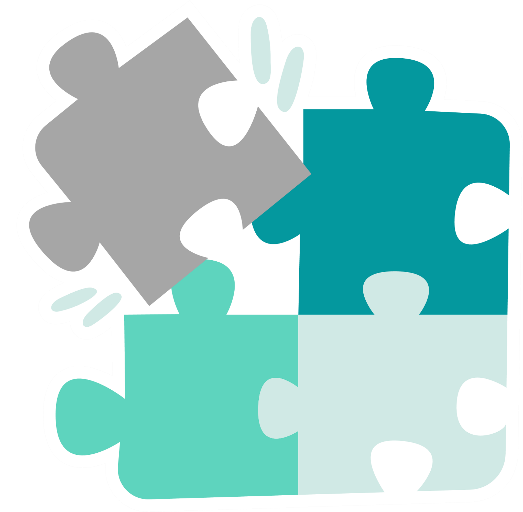 Sada kada je SMART cilj definisan, kako postaviti ovakve ciljeve? Proces počinje postavljanjem mnogo pitanja sebi, svom timu i uključenim zainteresovanim stranama. Odgovori na ova pitanja će vam pomoći da definišete svoju strategiju i ciljevi će postati jasni i dostižni.
Oflajn aktivnost 3
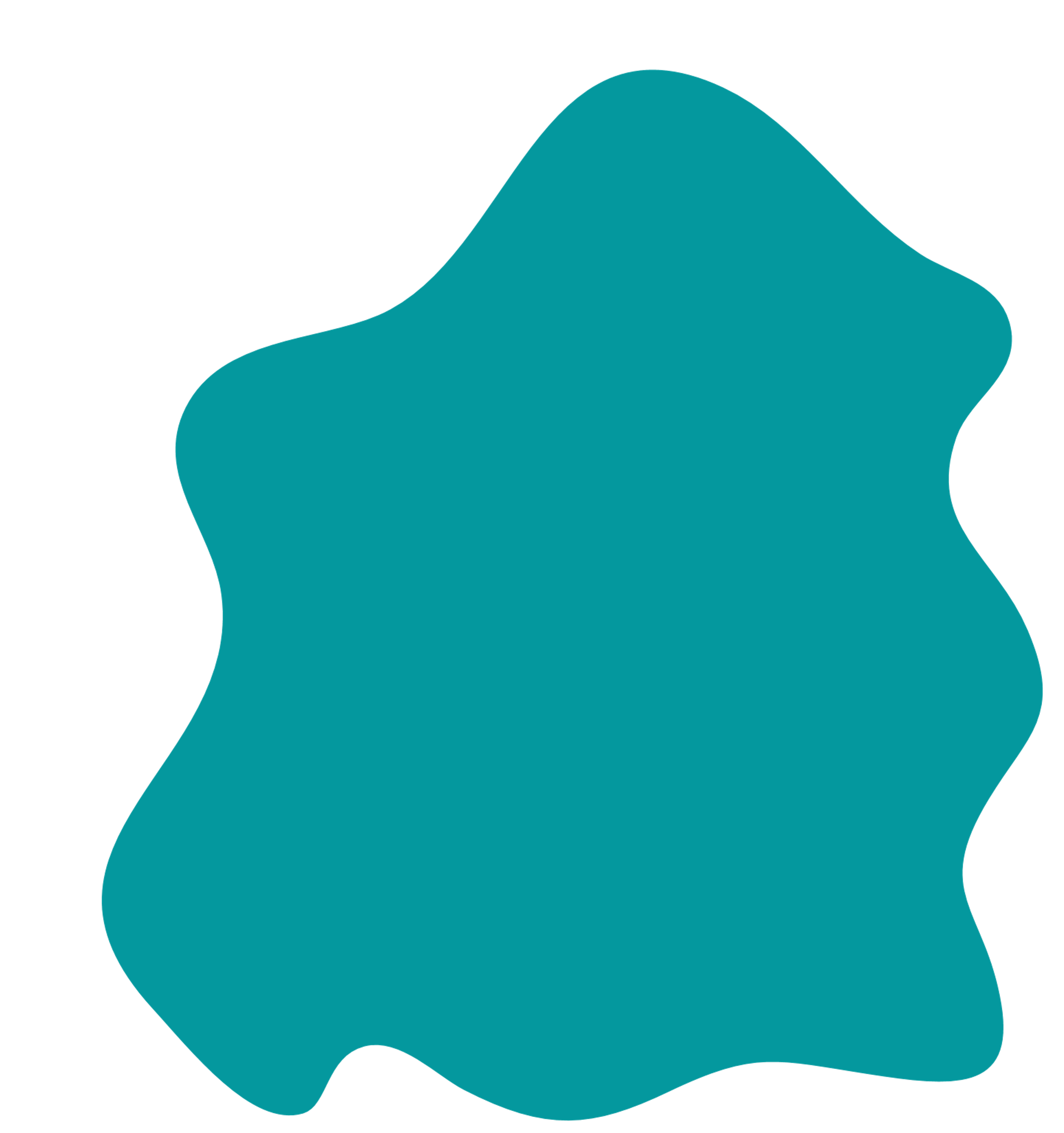 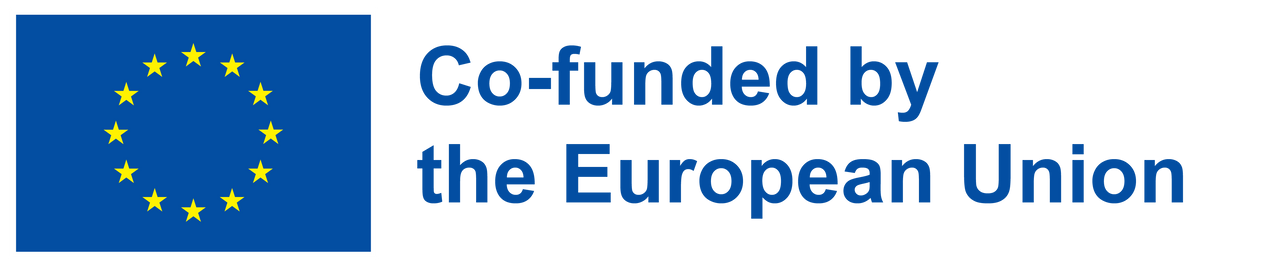 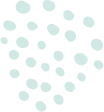 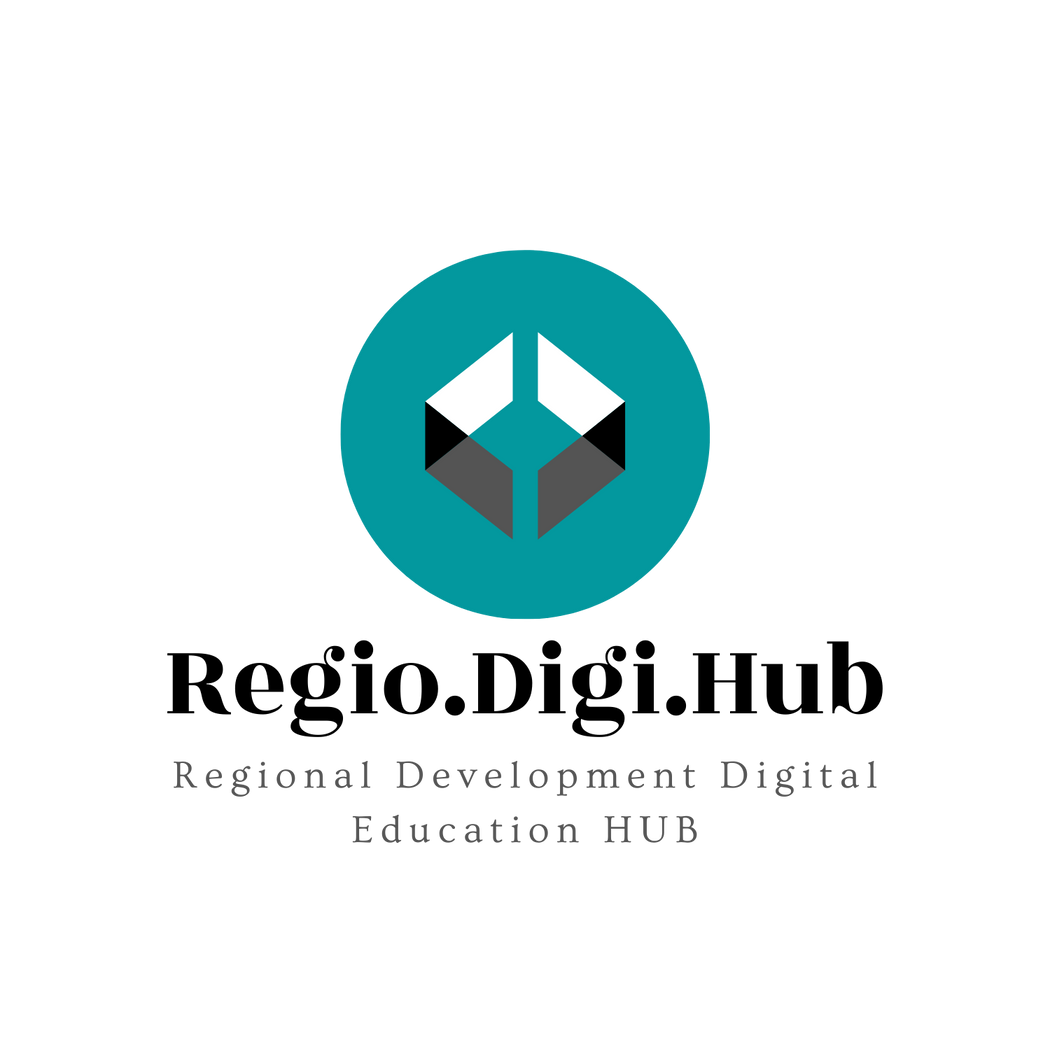 Koraci u razvoju akcionog plana
Nakon postavljanja cilja, vreme je da pripremite listu zadataka/akcija kako biste isti postigli.

Definišu se pojedinačni zadaci koji se moraju izvršiti da bi se proizveli rezultati projekta koji su navedeni u vašem akcionom planu.

Prvo, morate da identifikujete i definišete zadatke, a zatim da im dodelite nivo prioriteta tako da se izvršavaju uzastopno.
Male zadatke treba izvršiti da bi se postigao veći, složeniji cilj, kao što je akcioni plan ili jednostavno jedan od njegovih ciljeva. Kreiranje liste zadataka je najefikasniji način da se ti poslovi dodele odgovarajućem licu/timu i da se prati njihov napredak.
Zadaci mogu imati mnogo oblika, od aktivnosti koje se moraju završiti do događaja koji se moraju održati. Njihova definitivna karakteristika je, međutim, da svaka završen mali zadatak vodi do realizacije većeg zadatka.

Iako može izgledati jednostavno, kreiranje liste zadataka je važnije nego što biste očekivali. Loše kreirane liste mogu usporiti ceo projekat ili čak dovesti do potpunog neuspeha. Iz tog razloga, neophodno je iznaći najbolje načine za kreiranje zadataka.
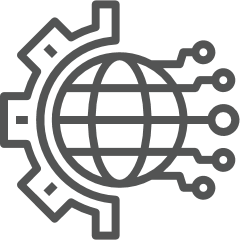 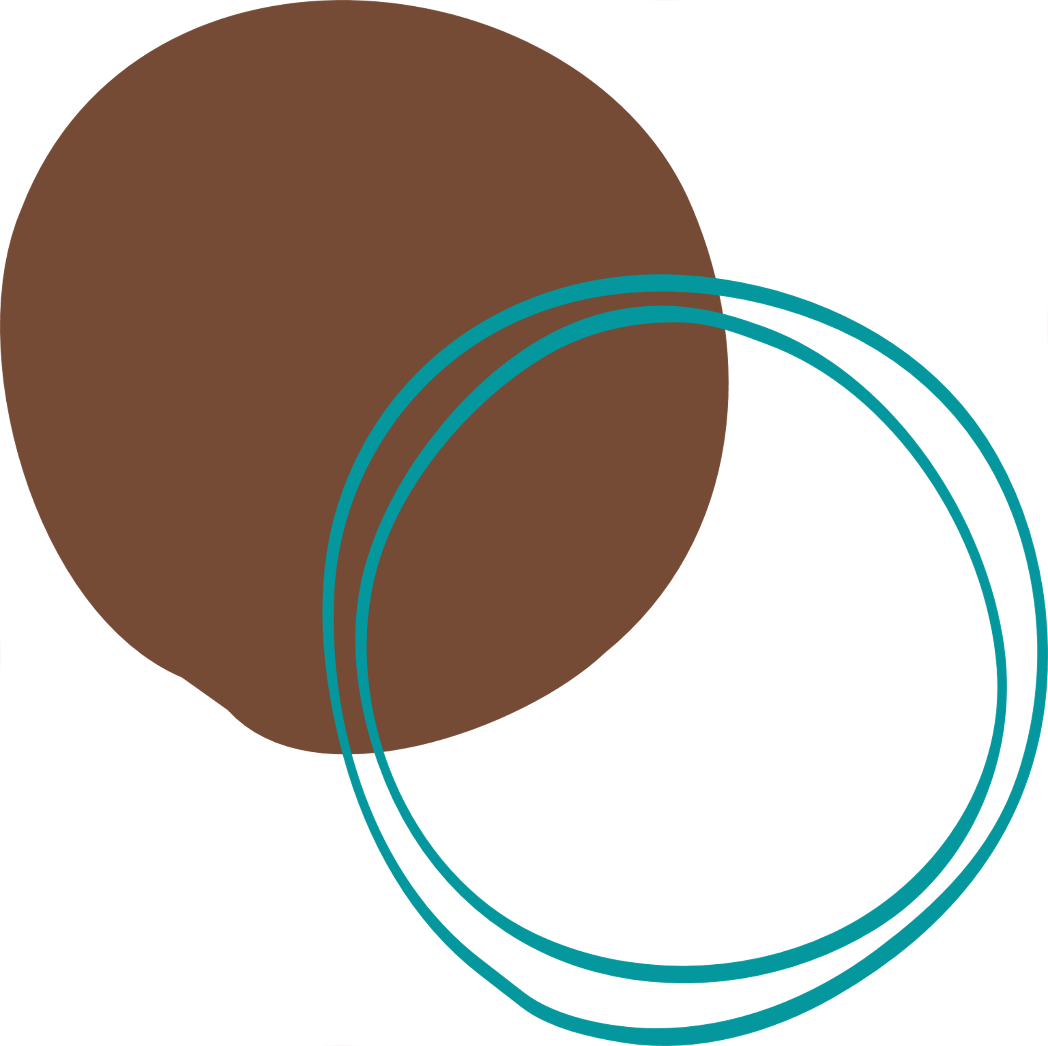 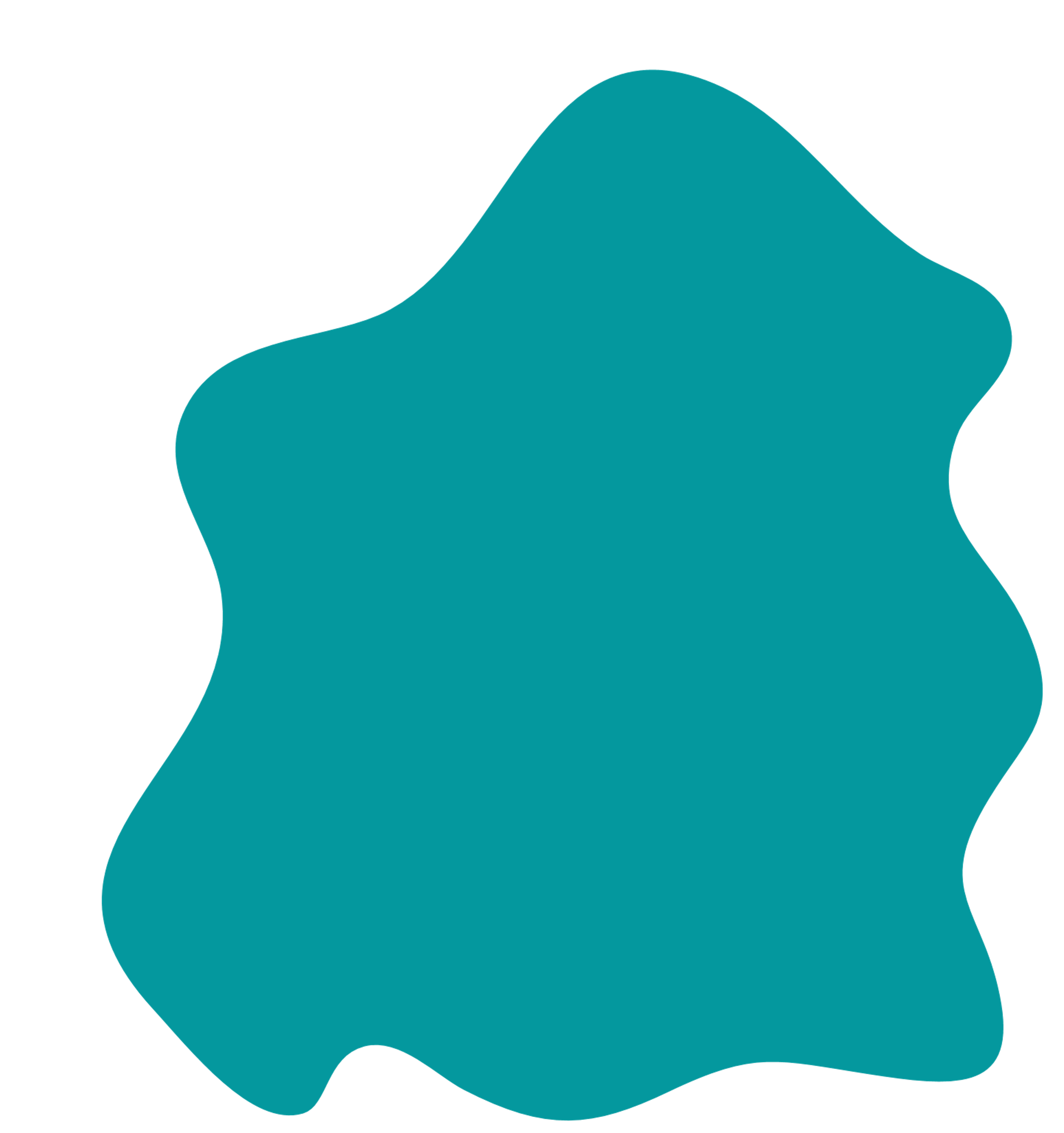 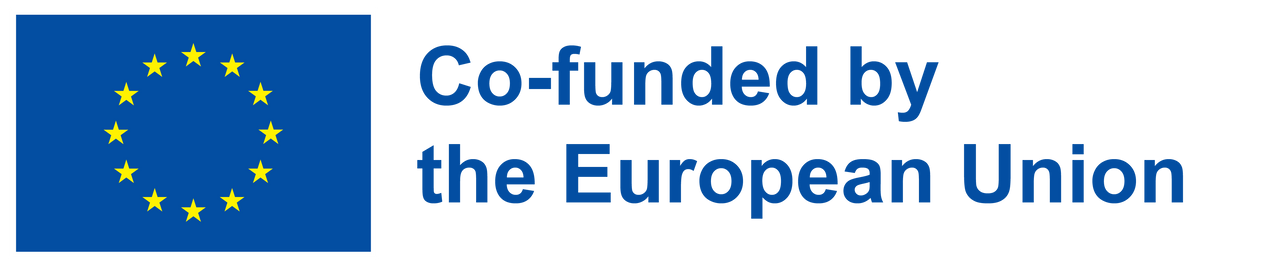 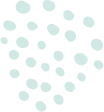 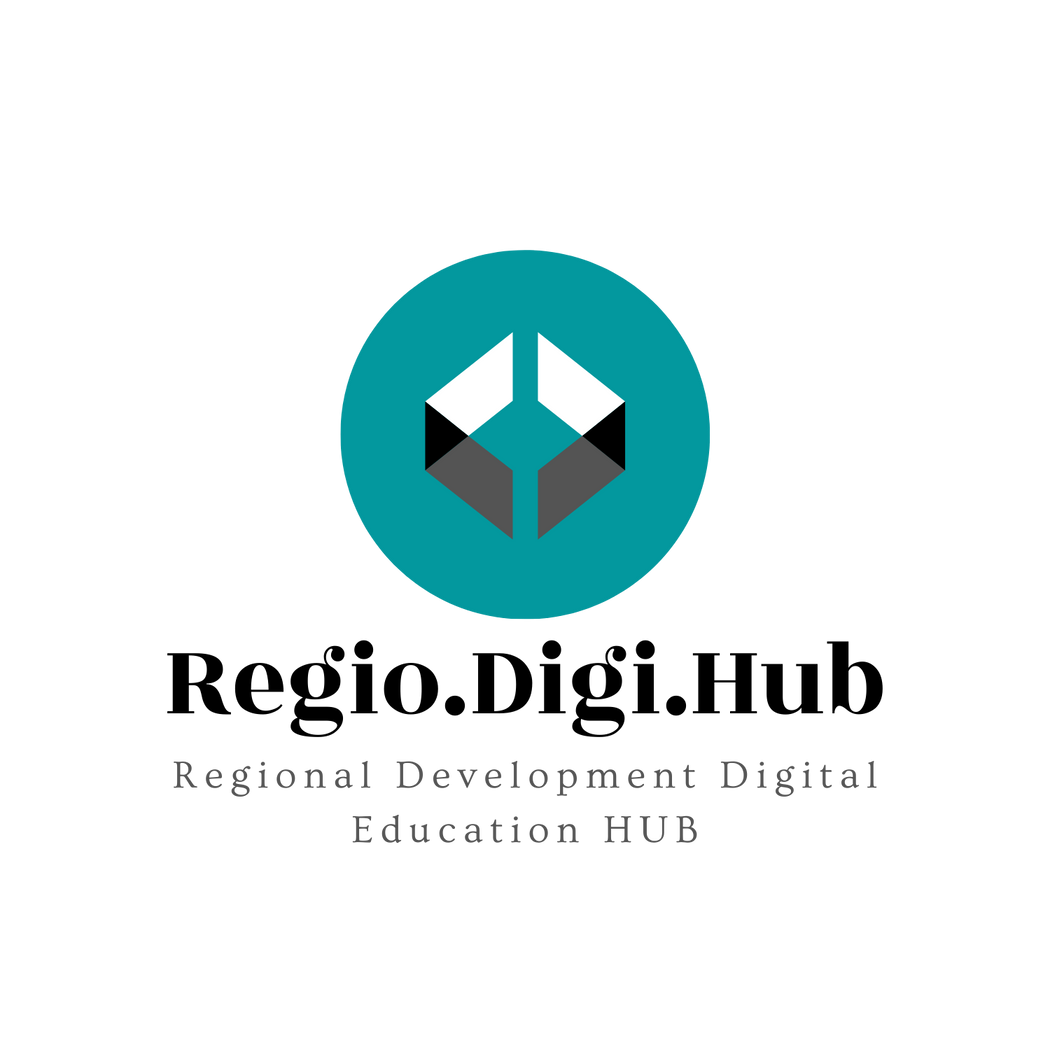 Koraci u razvoju akcionog plana
Evo nekoliko koraka koje treba pratiti kada sastavljate listu zadatke. Što su vaši zadaci detaljnije opisani, to će više pomoći da se olakša upravljanje i realizacija projekta.
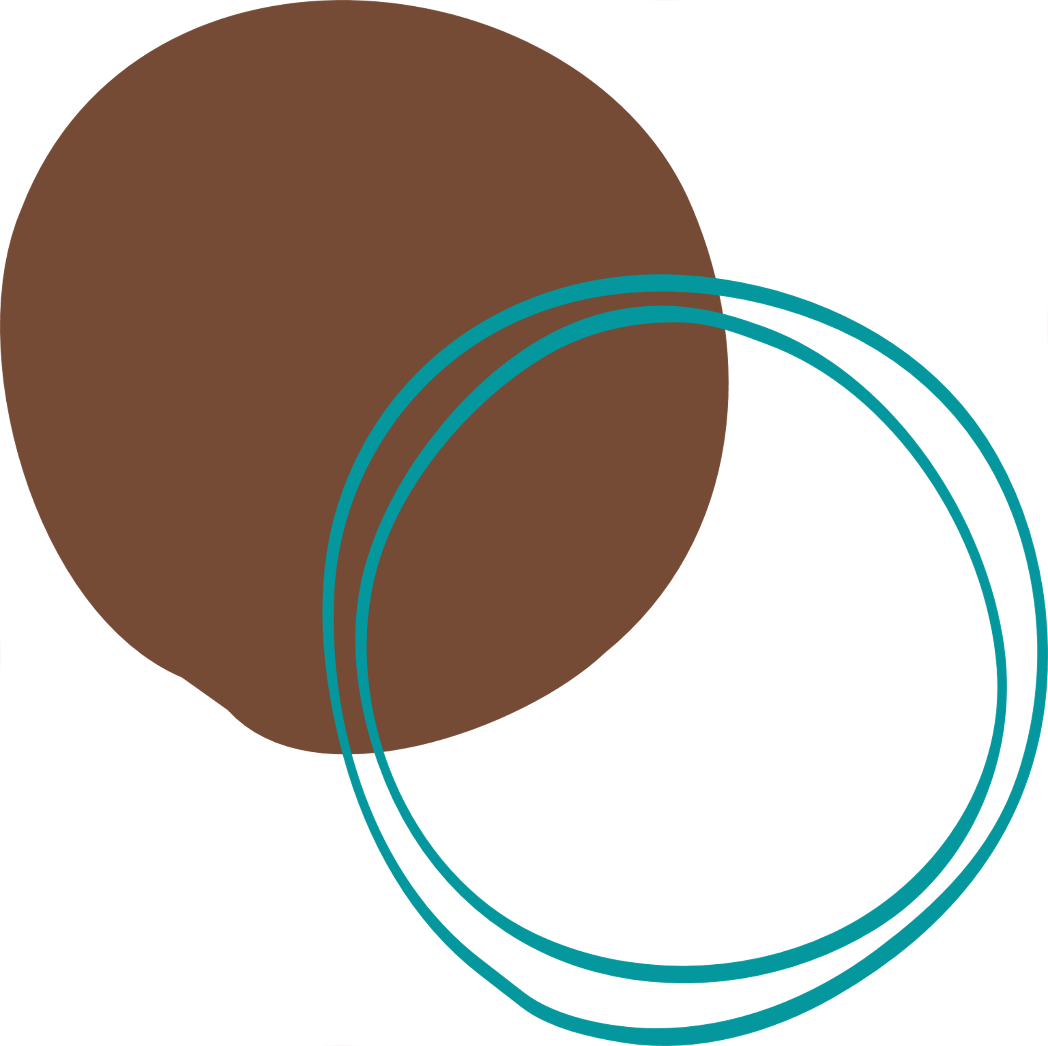 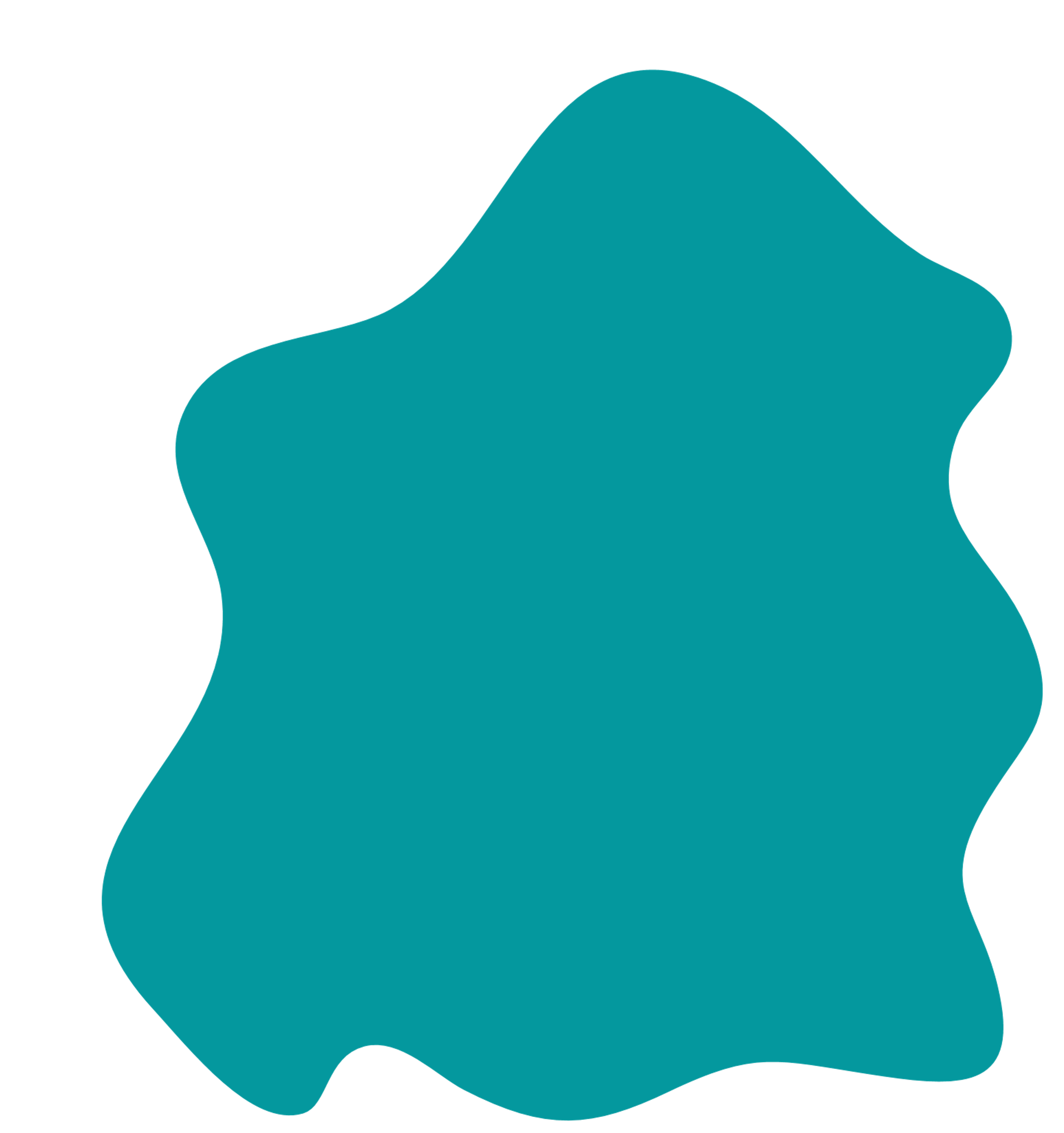 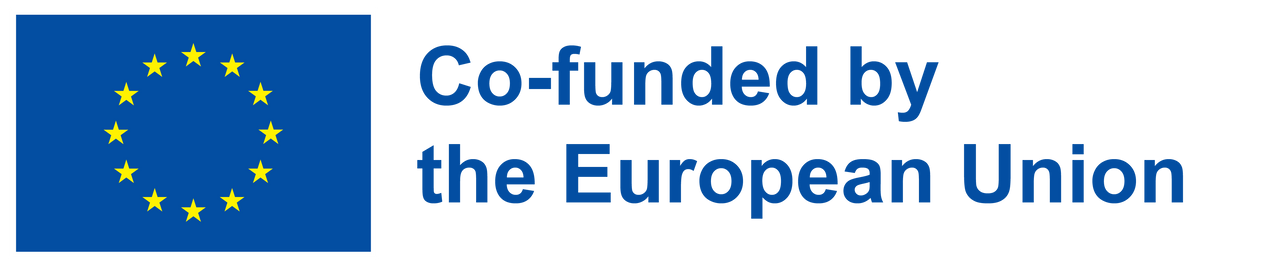 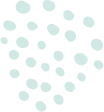 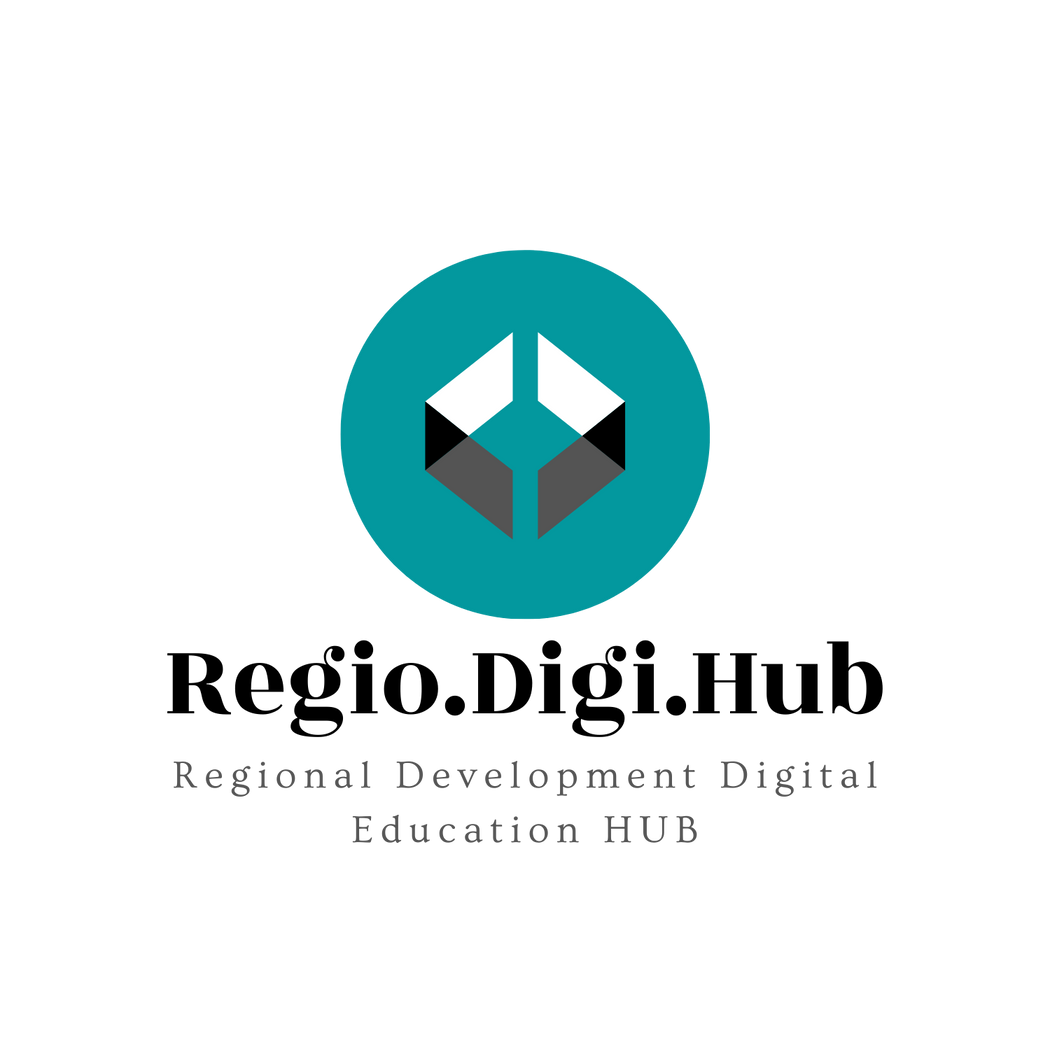 Koraci u razvoju akcionog plana
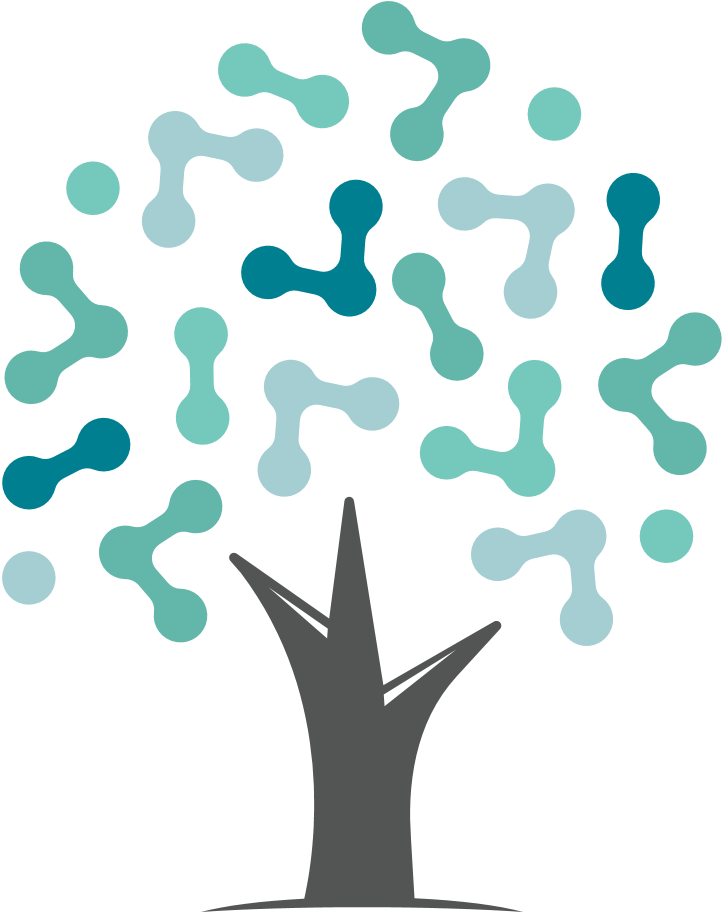 Sada kada imate listu zadataka, vreme je da je reorganizujete tako što ćete ih poređati po prioritetu. Nekim zadacima ćete možda morati da odredite prioritet jer mogu blokirati druge podzadatke.

Svakom zadatku, a možda i podzadatku, morate dodeliti prioritet (nizak, srednji ili visok), u zavisnosti od toga koliko je osetljiv na vreme, koliko je složen i od kolike je važnosti za realizaciju opšteg cilja.
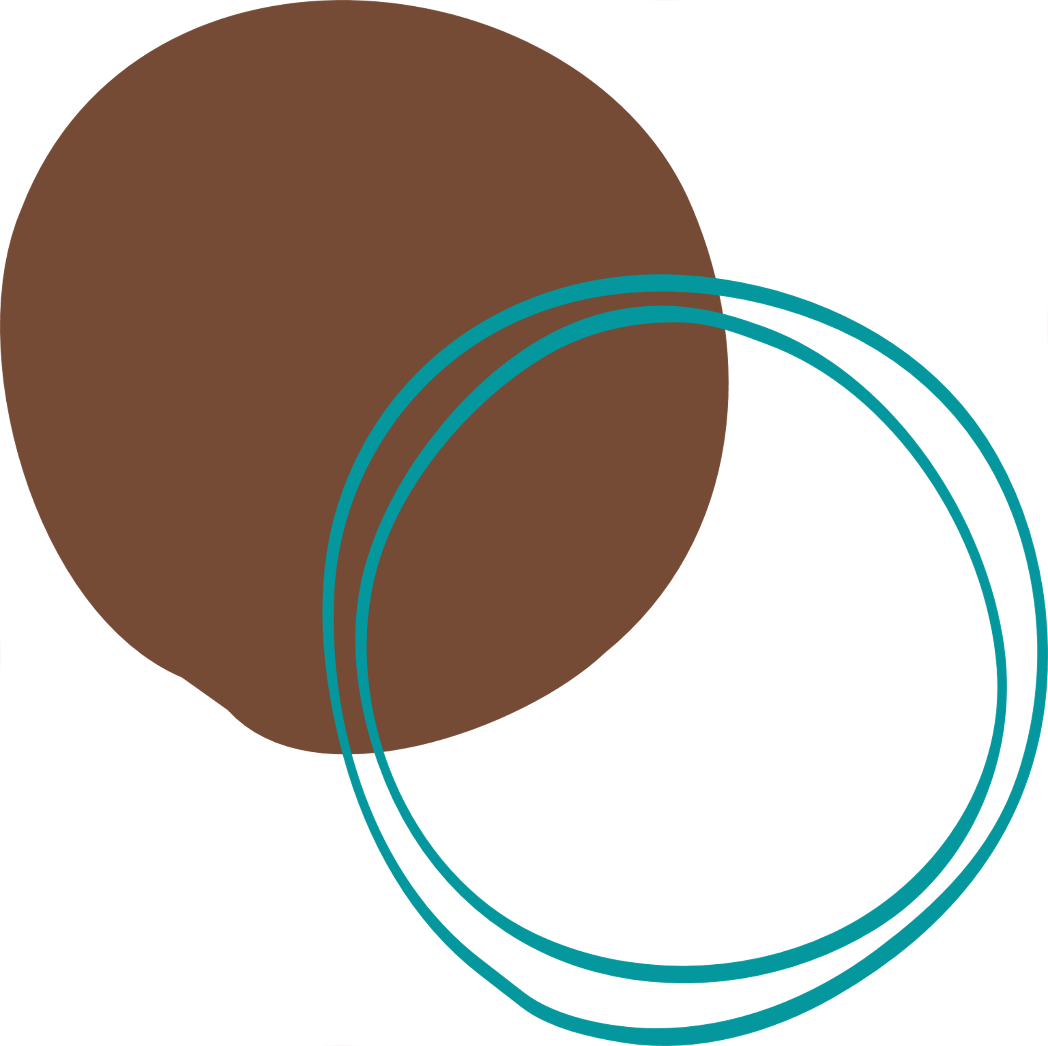 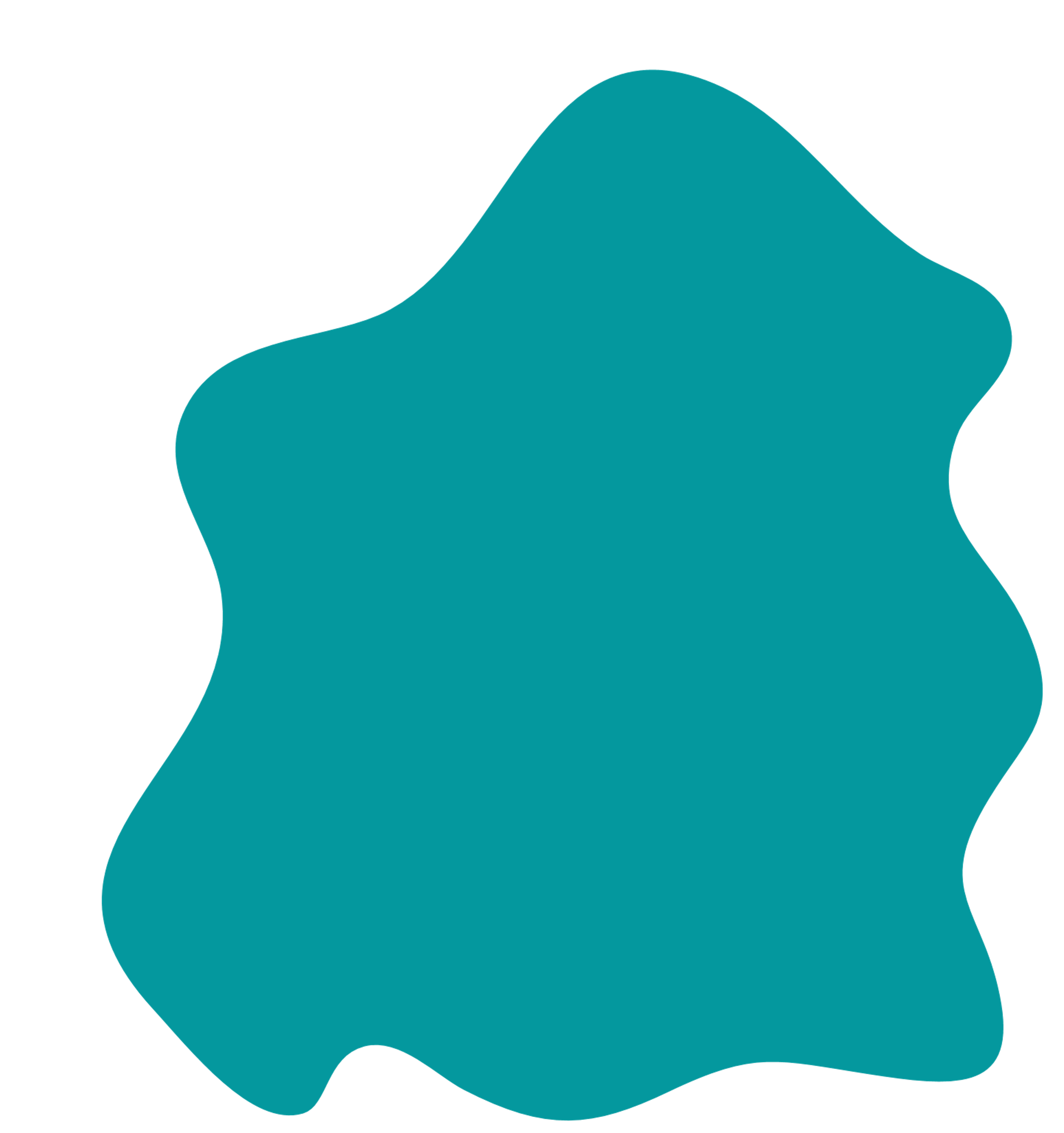 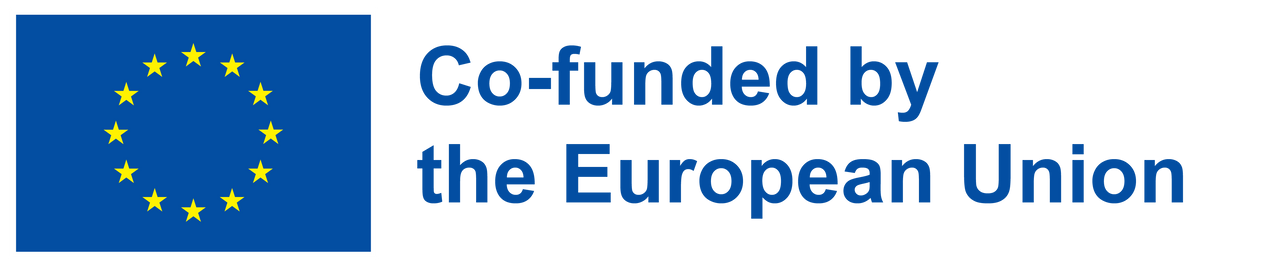 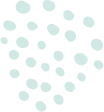 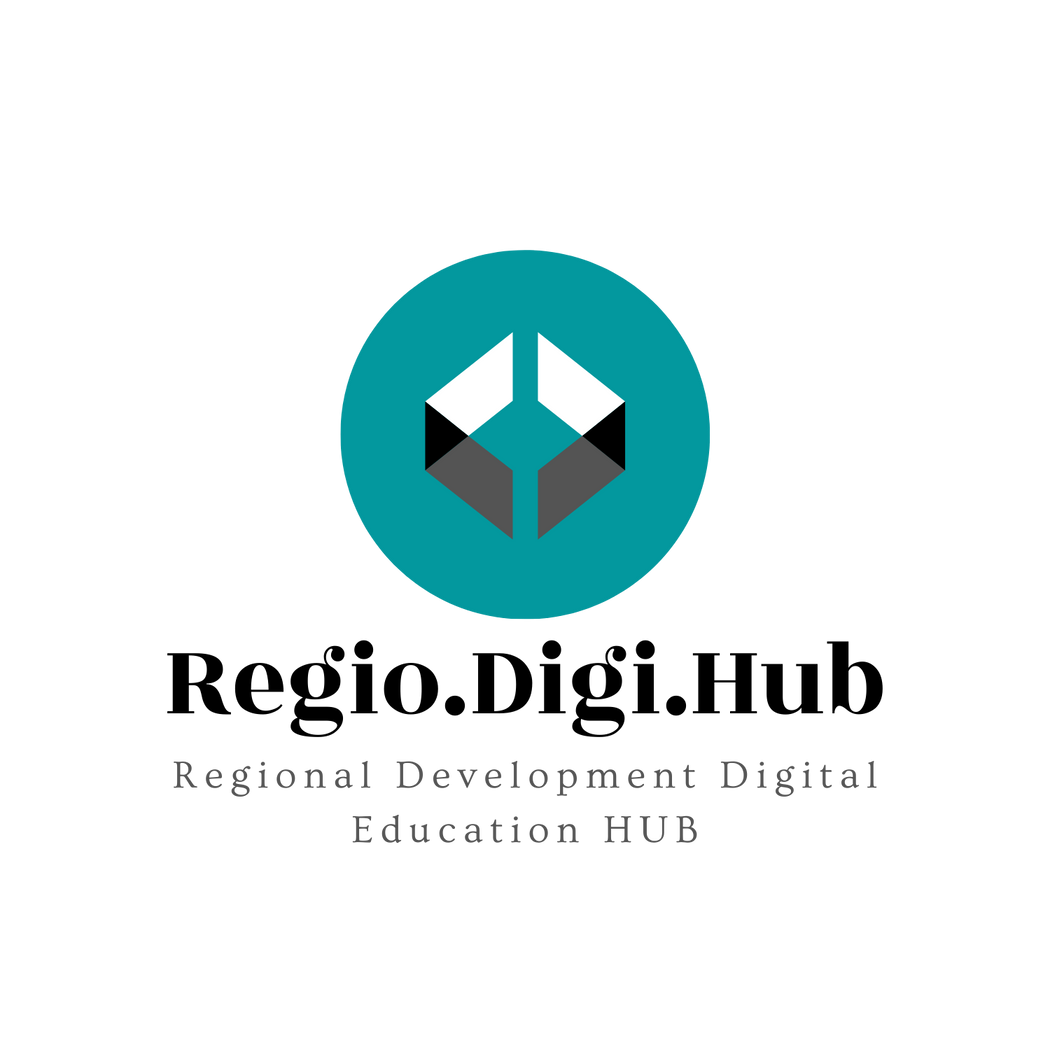 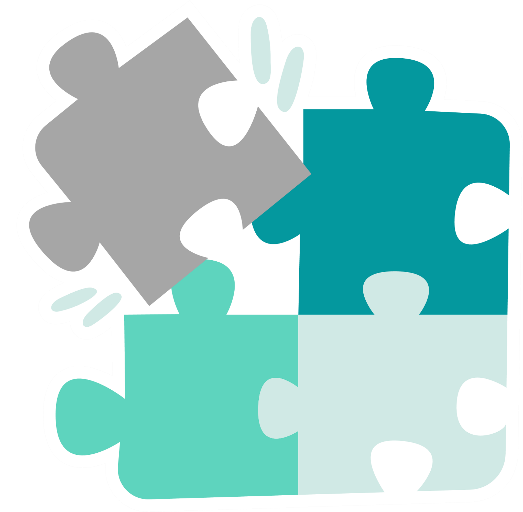 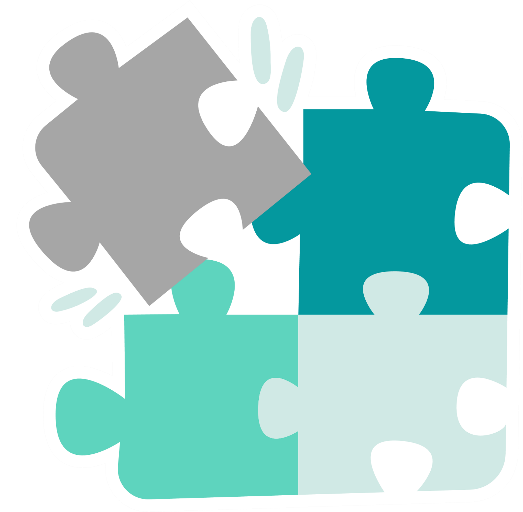 Glavna razlog kreiranja regionalnog akcionog plana je da se sastavi lista zadataka koja će doprineti razvoju vašeg regiona. Drugim rečima, izrada akcionog plana se sastoji od nabrajanja zadataka koje svaki odgovorni treba da izvrši i određivanja njihovih prioriteta, kako bi se postigao postavljeni cilj.
Oflajn aktivnost 4.2
Oflajn aktivnost 4.1
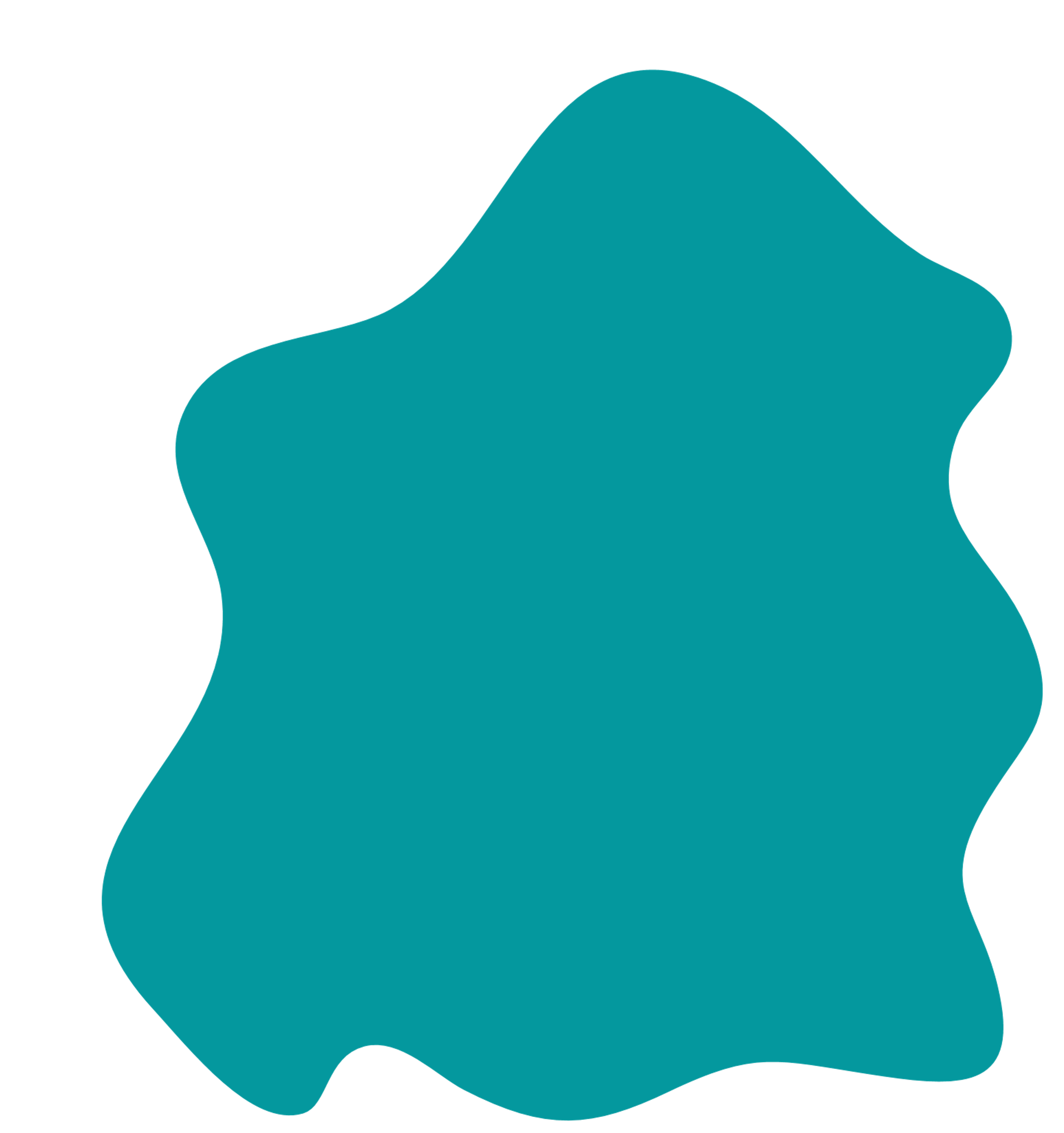 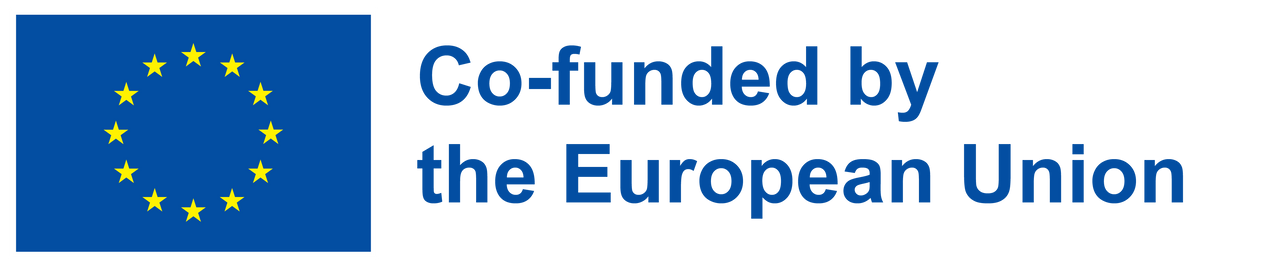 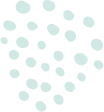 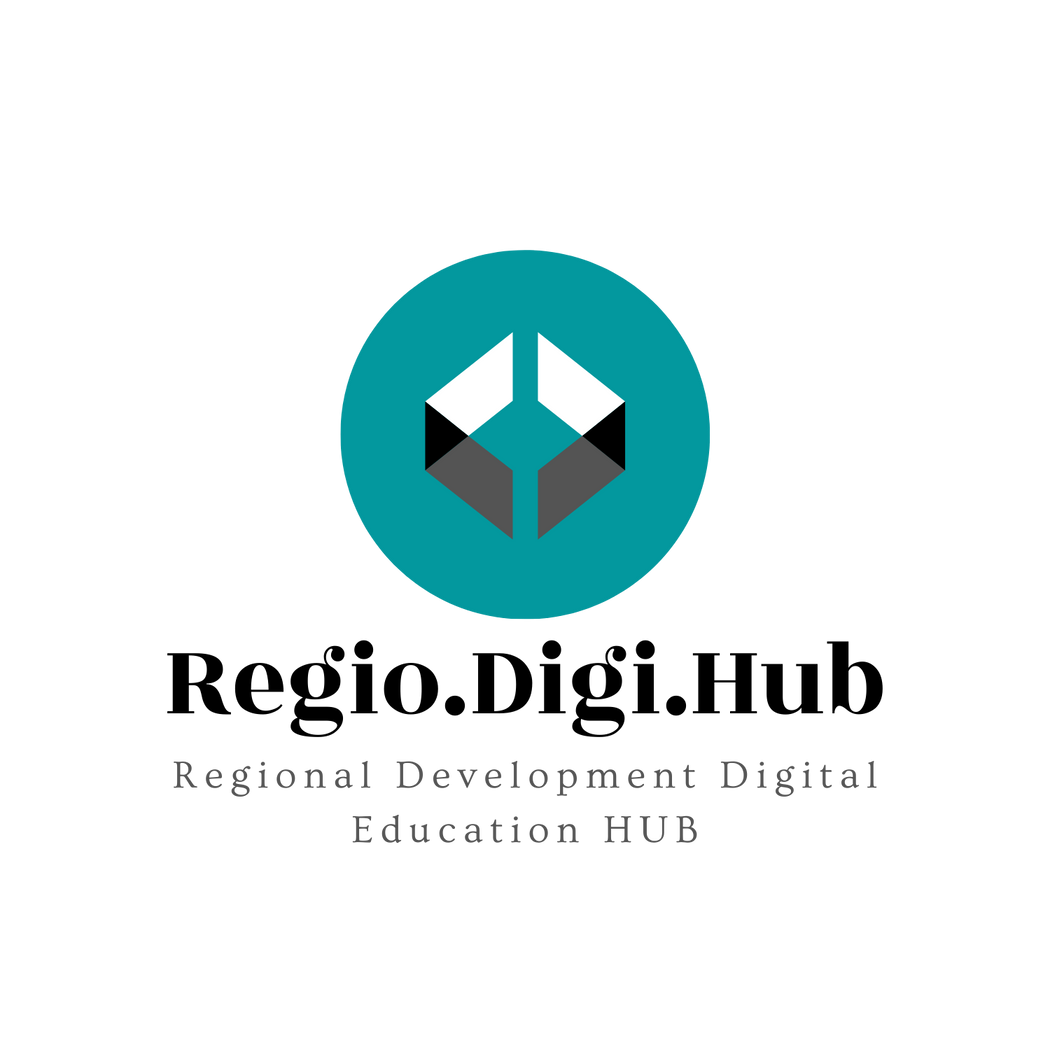 Koraci u razvoju akcionog plana
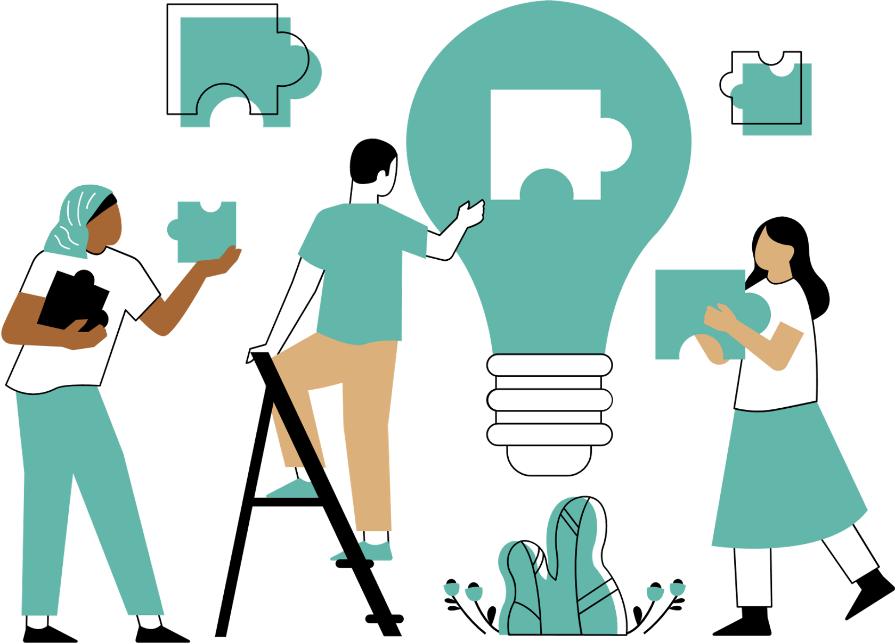 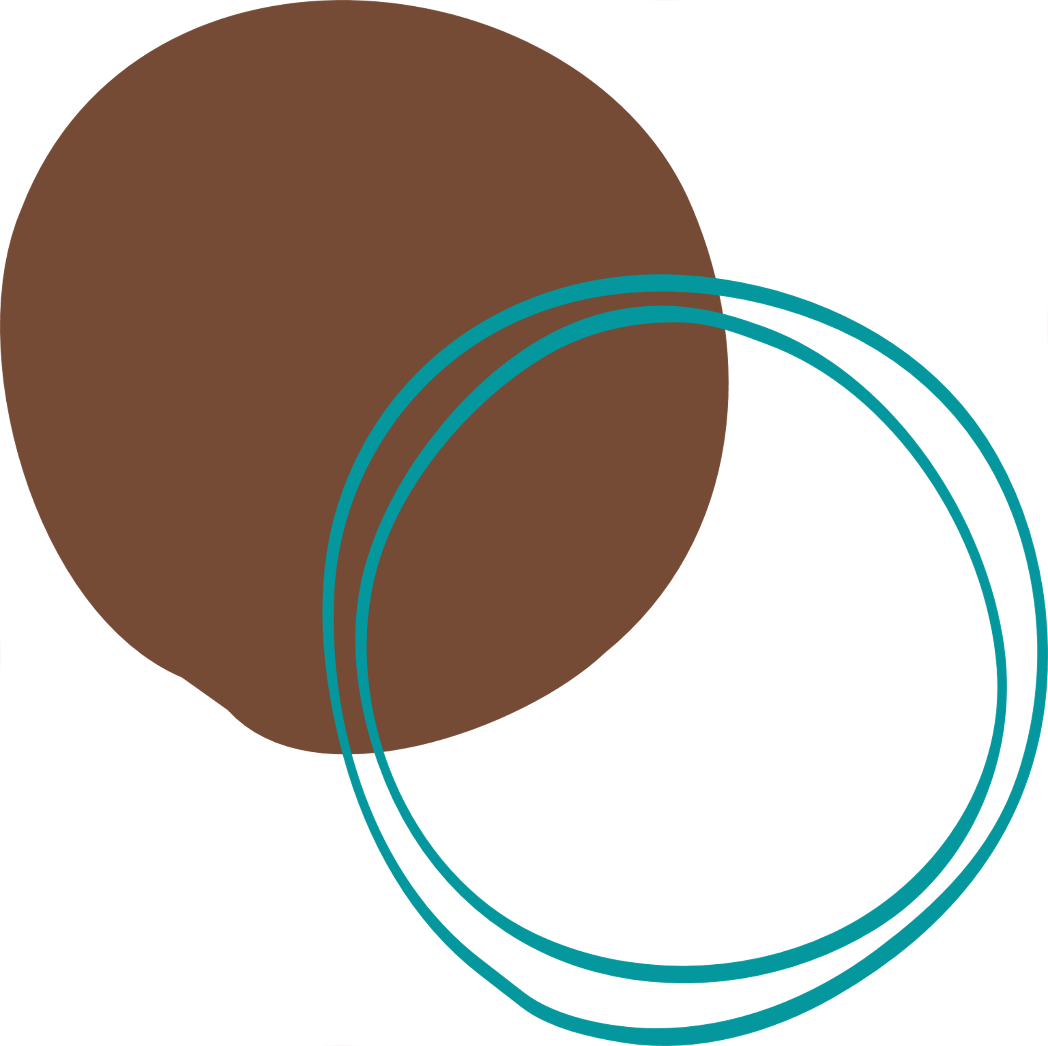 Ovaj korak uključuje planiranje budžeta. Možete navesti približnu cenu realizacije svakog zadatka u svom akcionom planu.
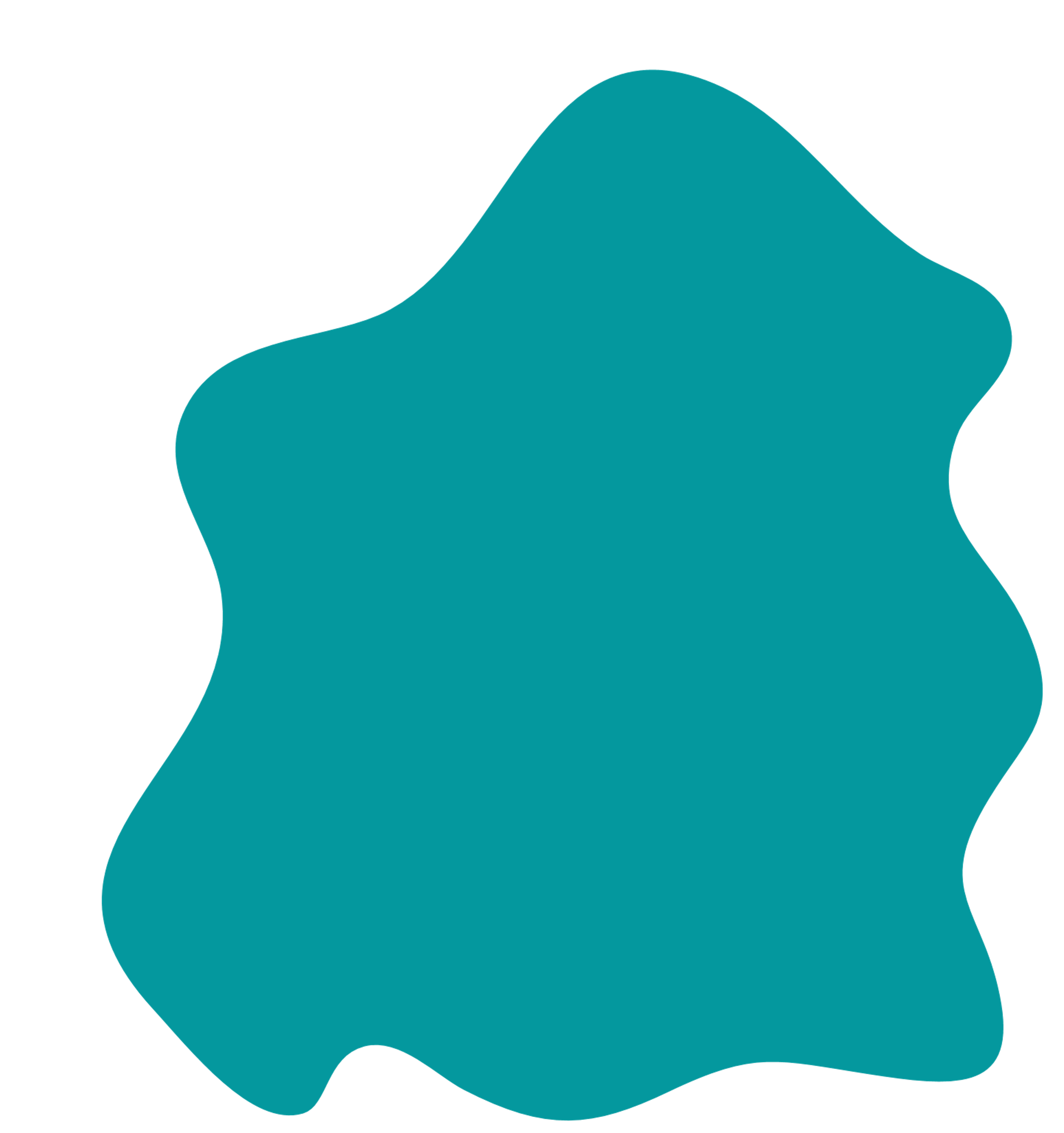 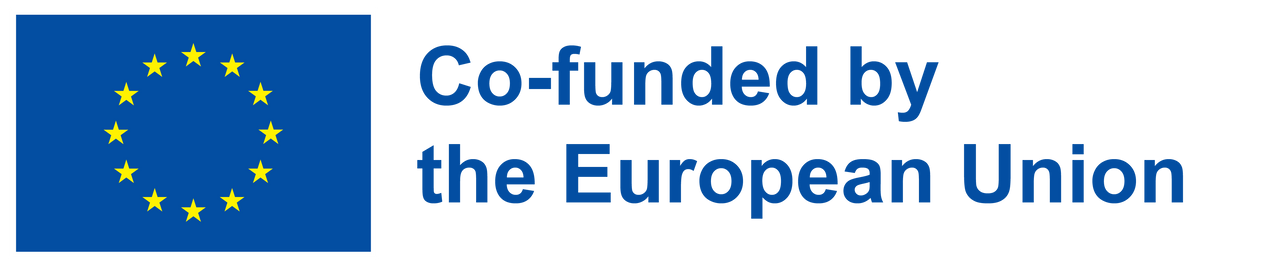 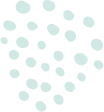 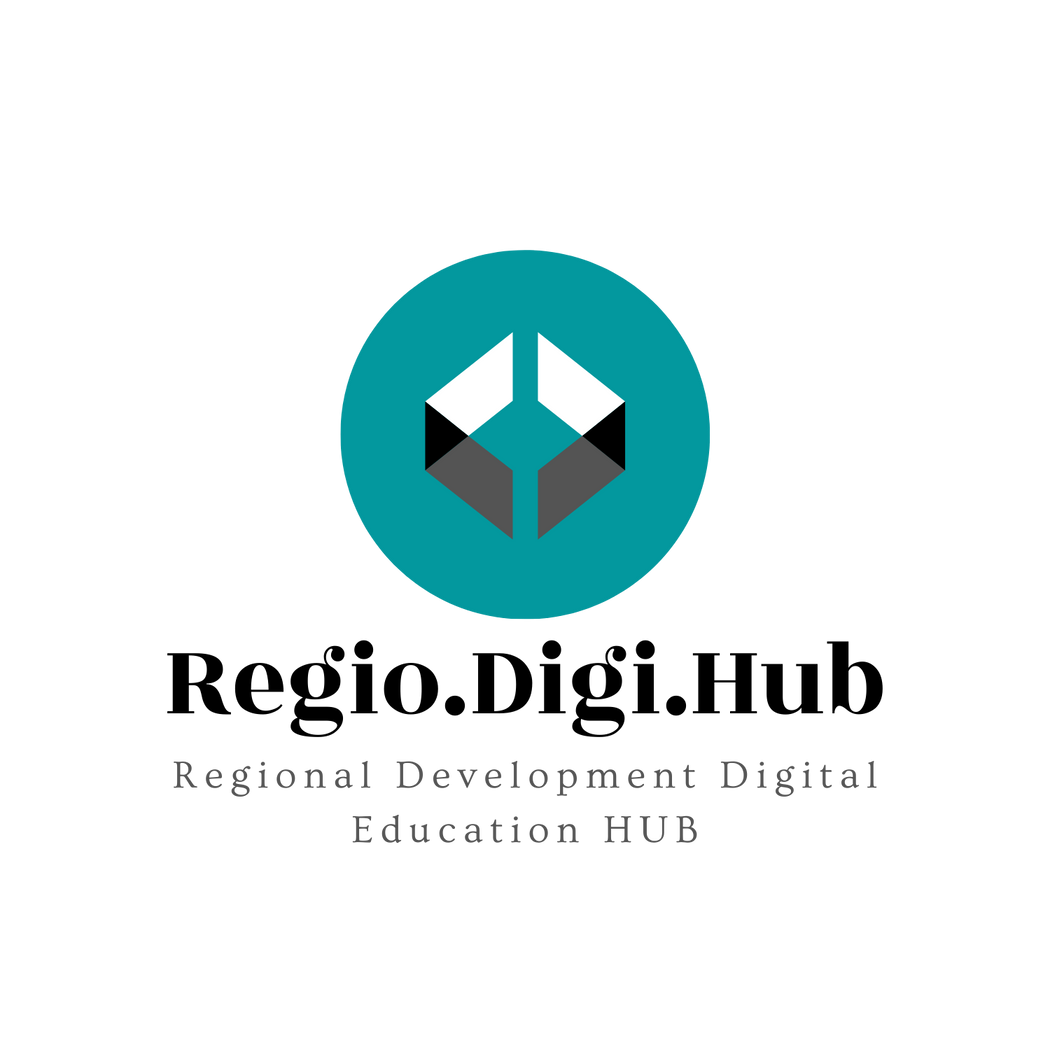 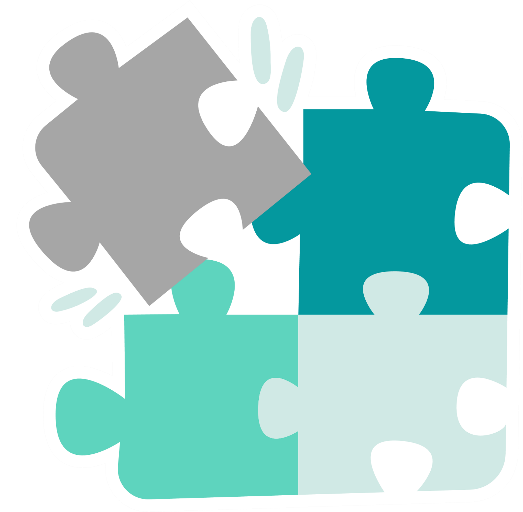 Oflajn aktivnost 5
Sada kada ste naveli zadatke koje treba izvršiti da biste postigli cilj vašeg akcionog plana, treba da delegirate zadatke odgovarajućim članovima tima i da opredelite resurse za realizaciju svakog zadatka.
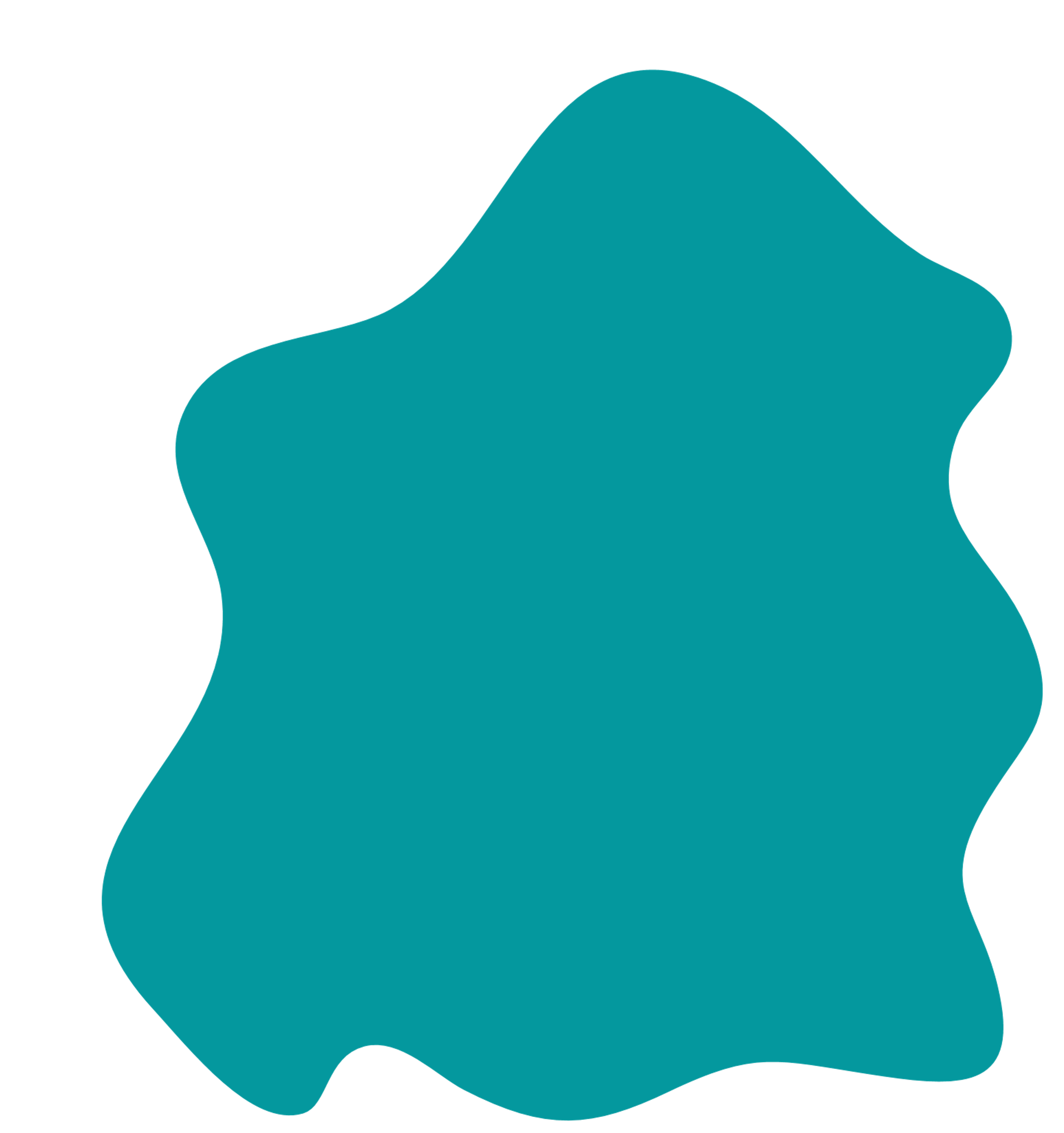 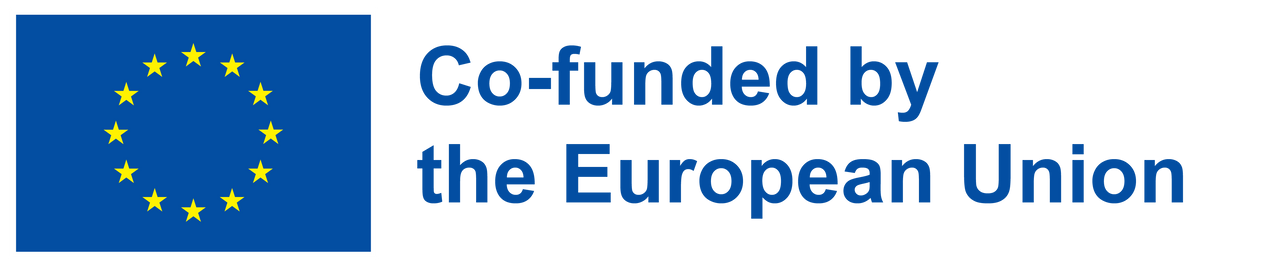 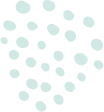 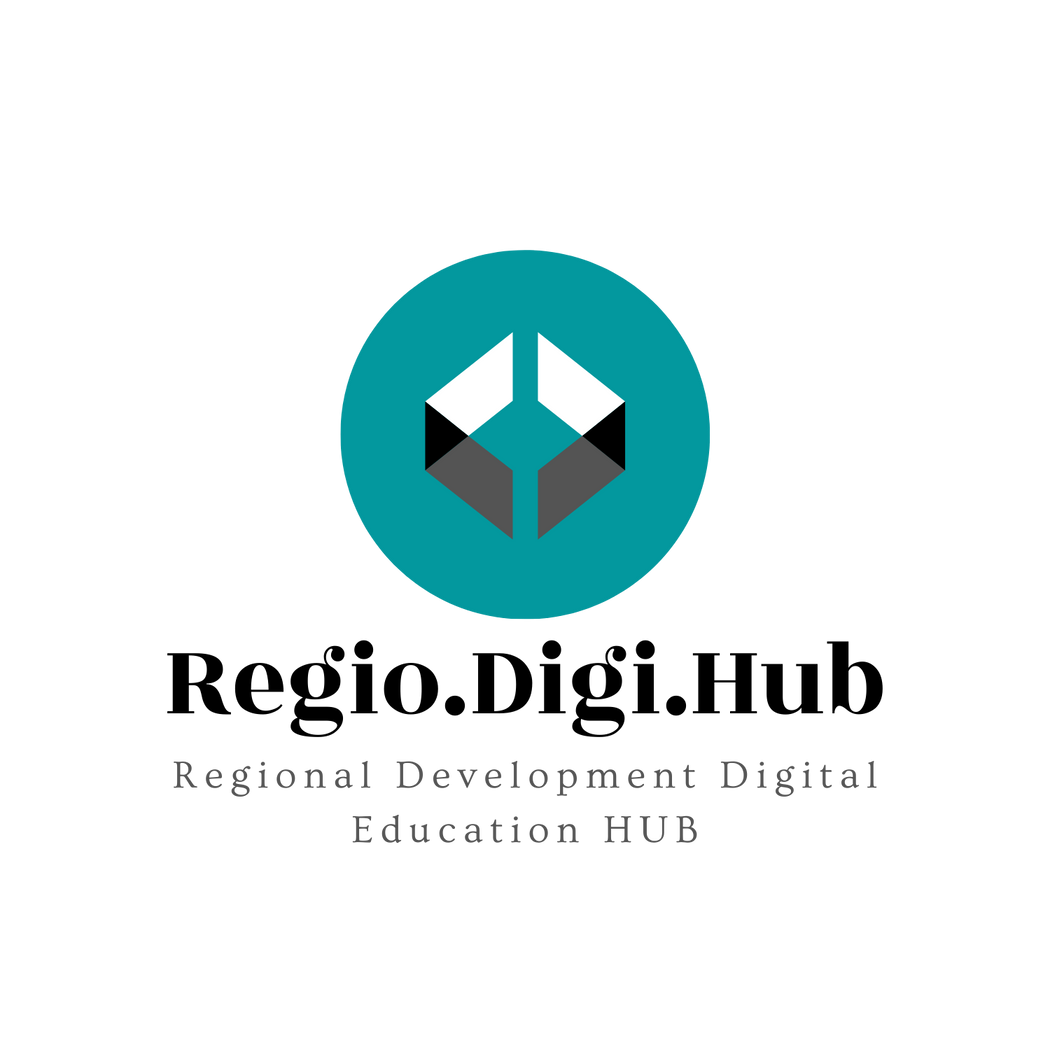 Koraci u razvoju akcionog plana
Ako želite da pratite svoj napredak ka postavljenom cilju, morate da postavite metod za njegovo merenje. To će vas i odgovorna lica za zadatak držati ažurnim i motivisanim.

Morate uspostaviti metriku da biste izmerili dosadašnji napredak. Tačke od značaja bi mogle pomoći da se dugi vremenski periodi podele na kraće periode koje je lakše pratiti.

Da biste uspeli da realizujete svoj akcioni plan, potrebno je da redovno pratite napredak. Posvetite vreme da procenite učinak tima.

Zadaci se mogu označiti kao završeni, fokusirajući se na to koliko ste napredovali ka cilju.


Procena i praćenje bi vam takođe moglo omogućiti da analizirate odložene zadatke, razumete razlog njihovog kašnjenja i pronađete rešenja. Nakon ove analize vaš tim bi trebalo da ažurira akcioni plan u skladu sa tim.
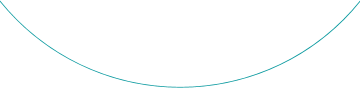 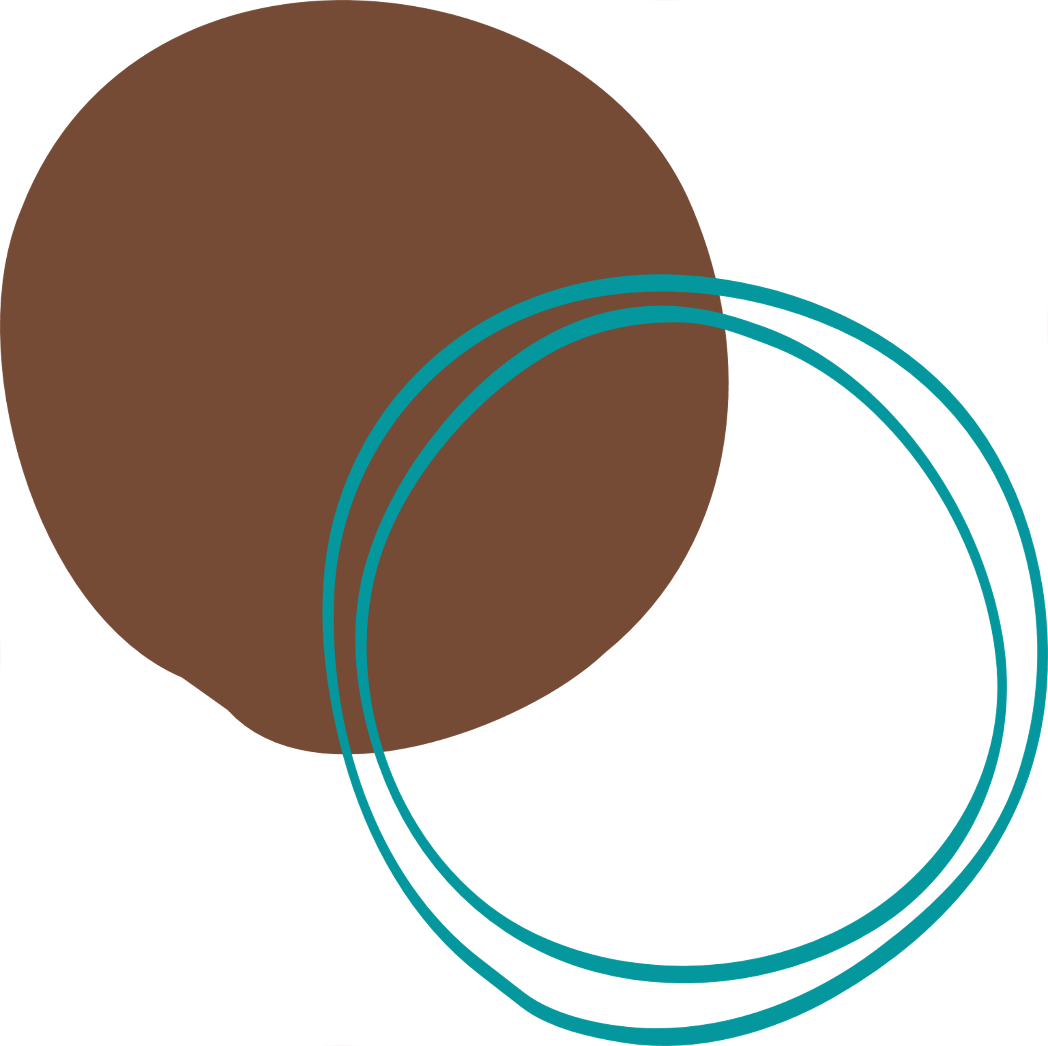 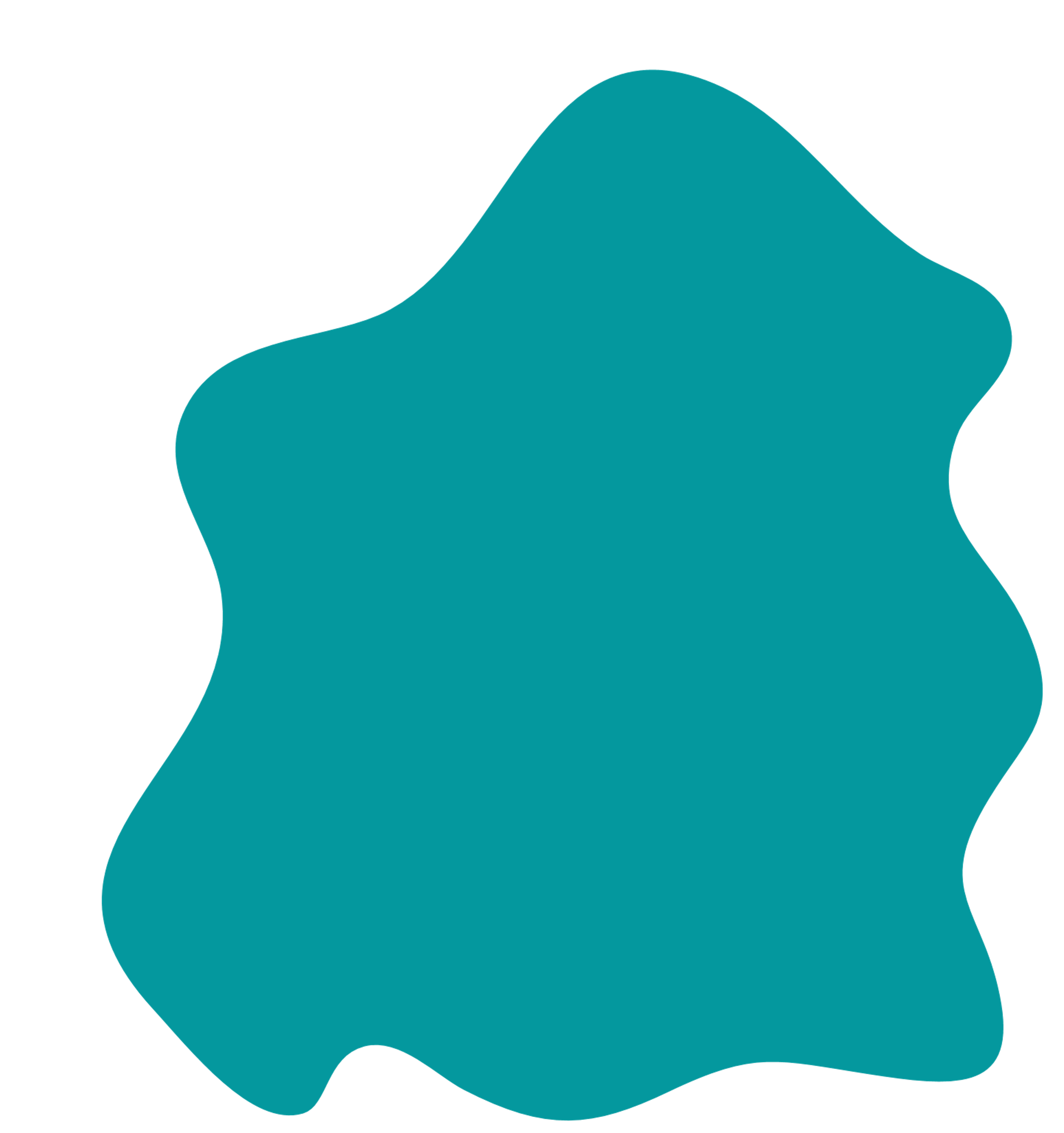 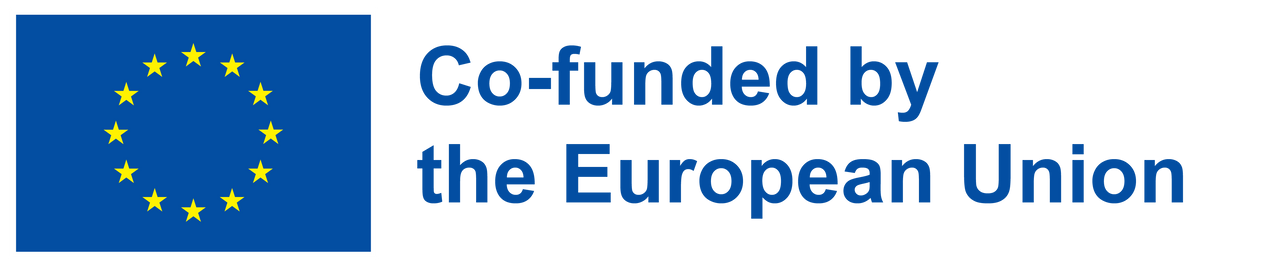 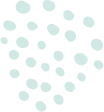 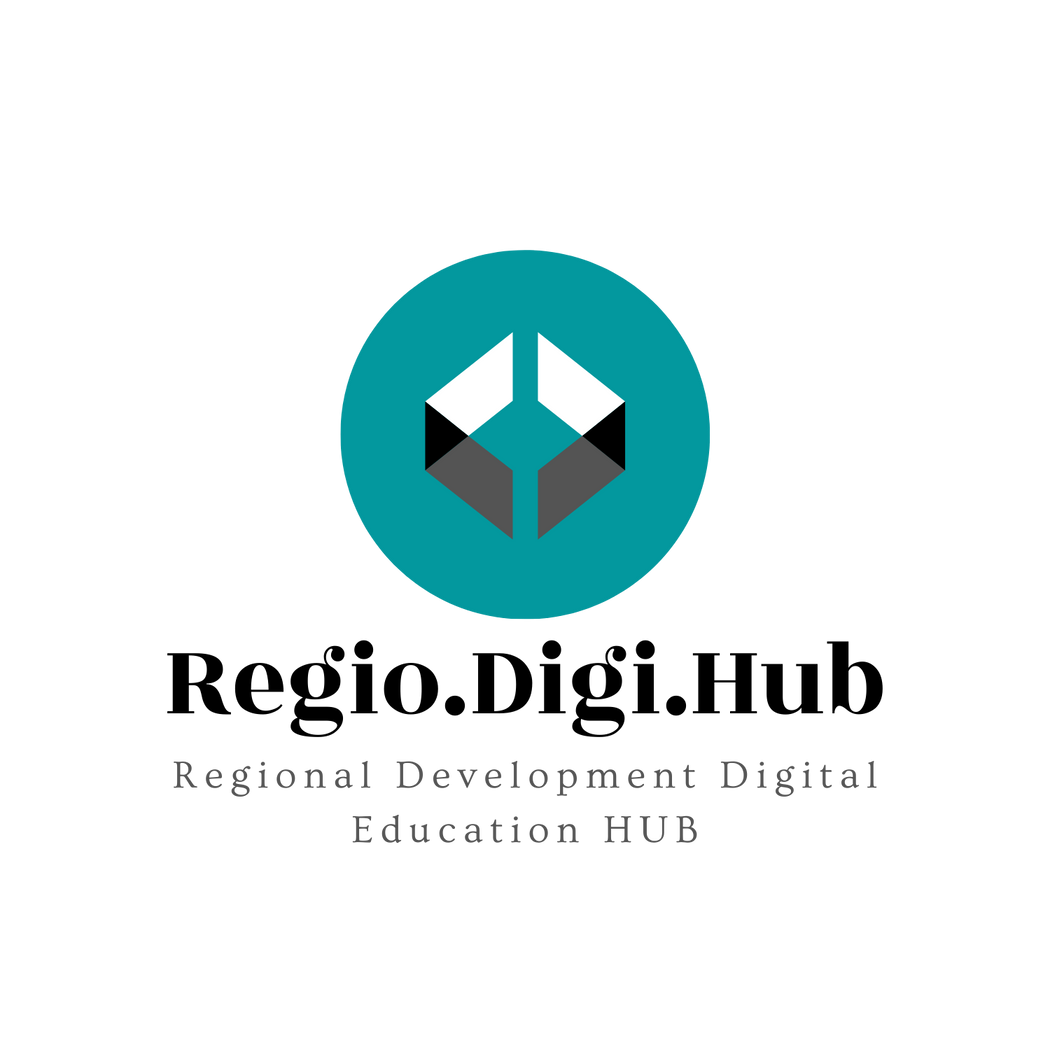 Koraci u razvoju akcionog plana
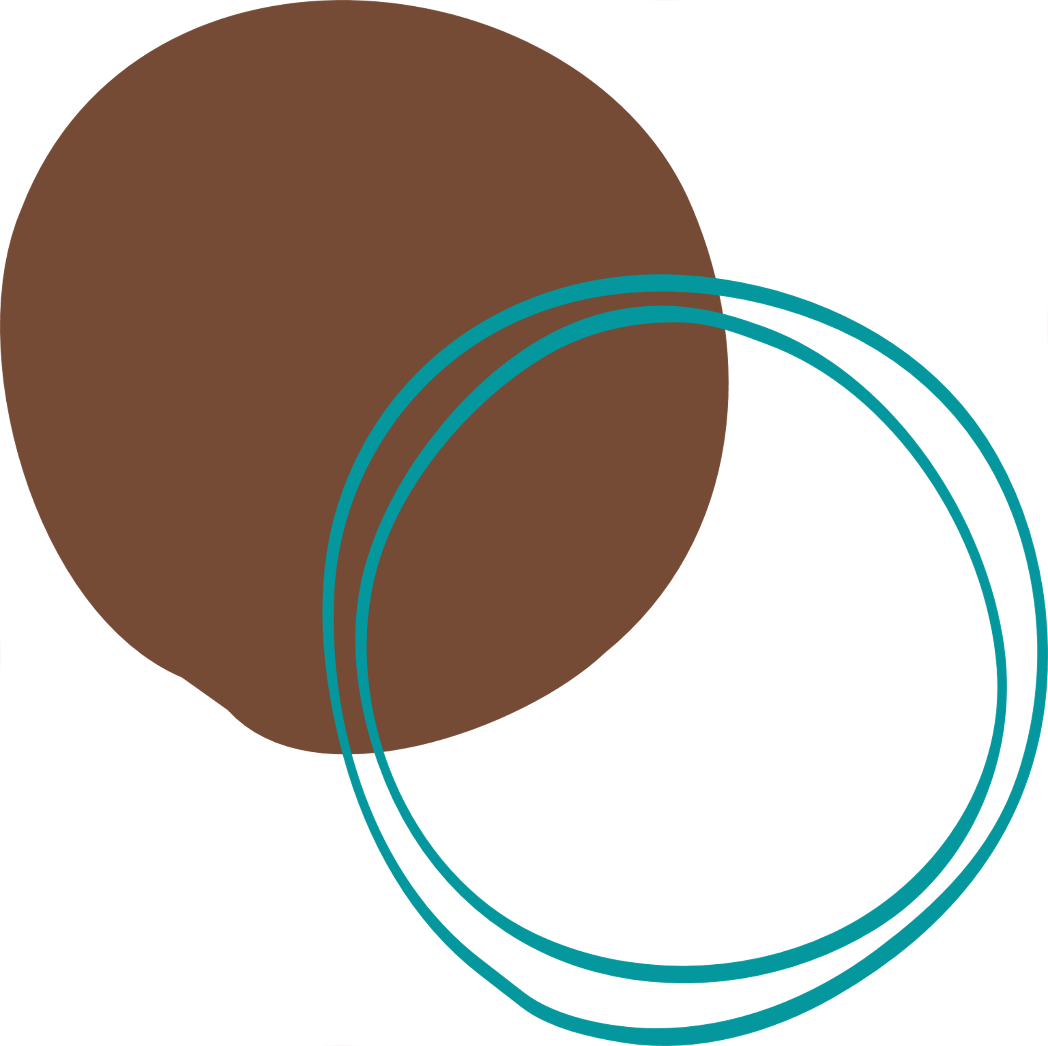 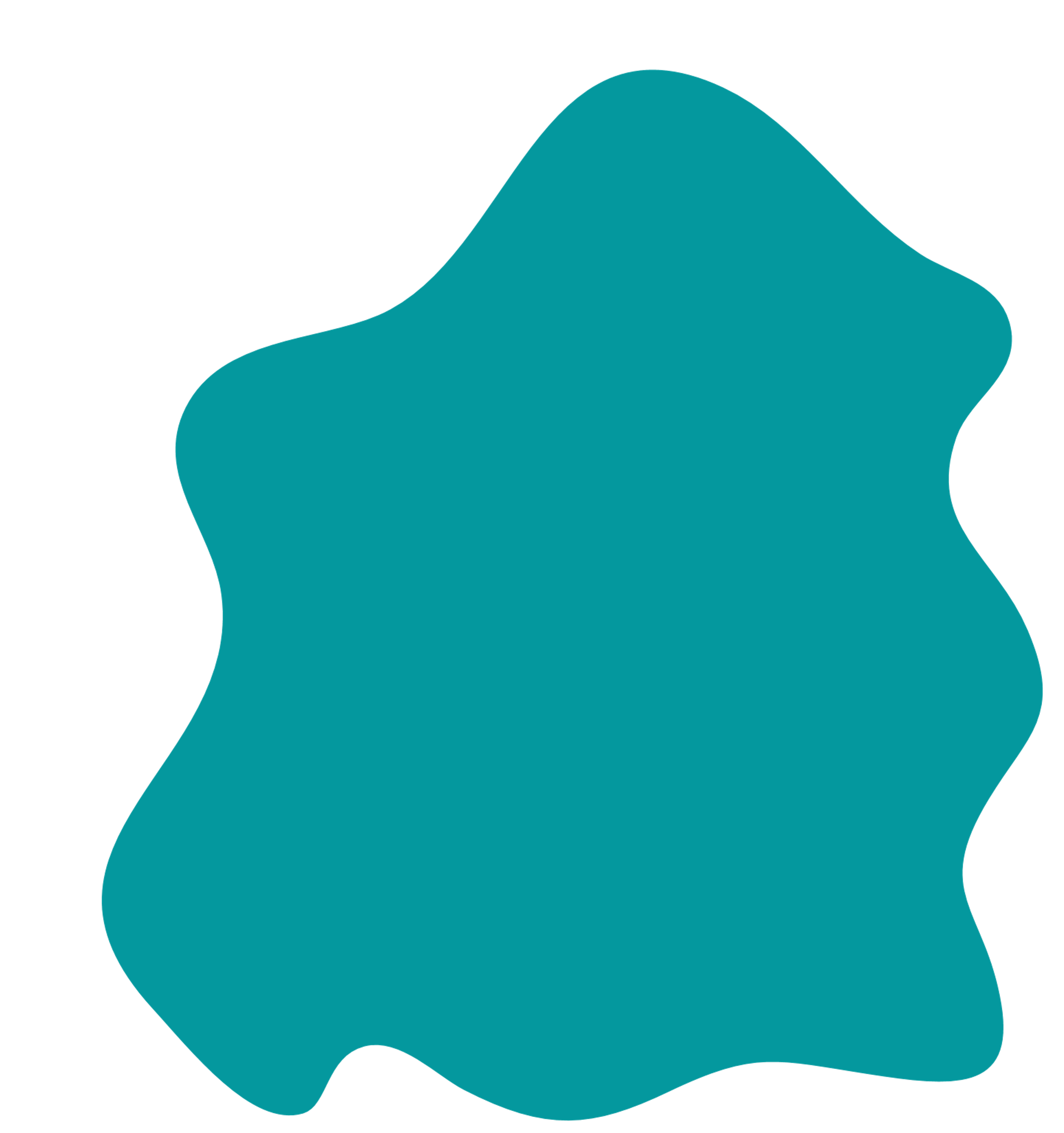 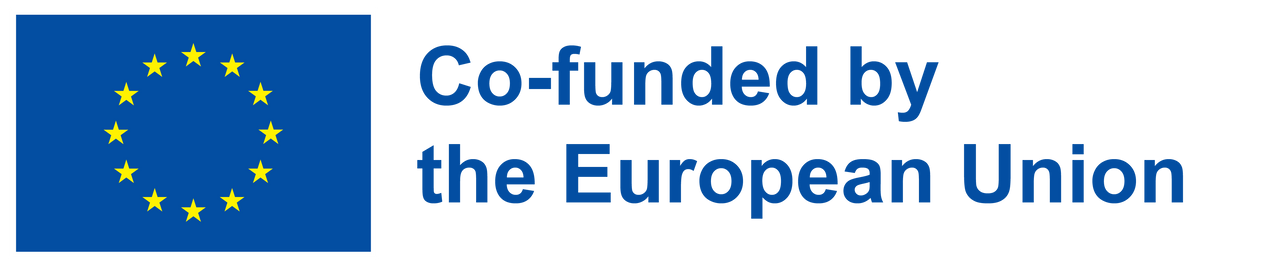 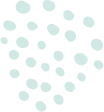 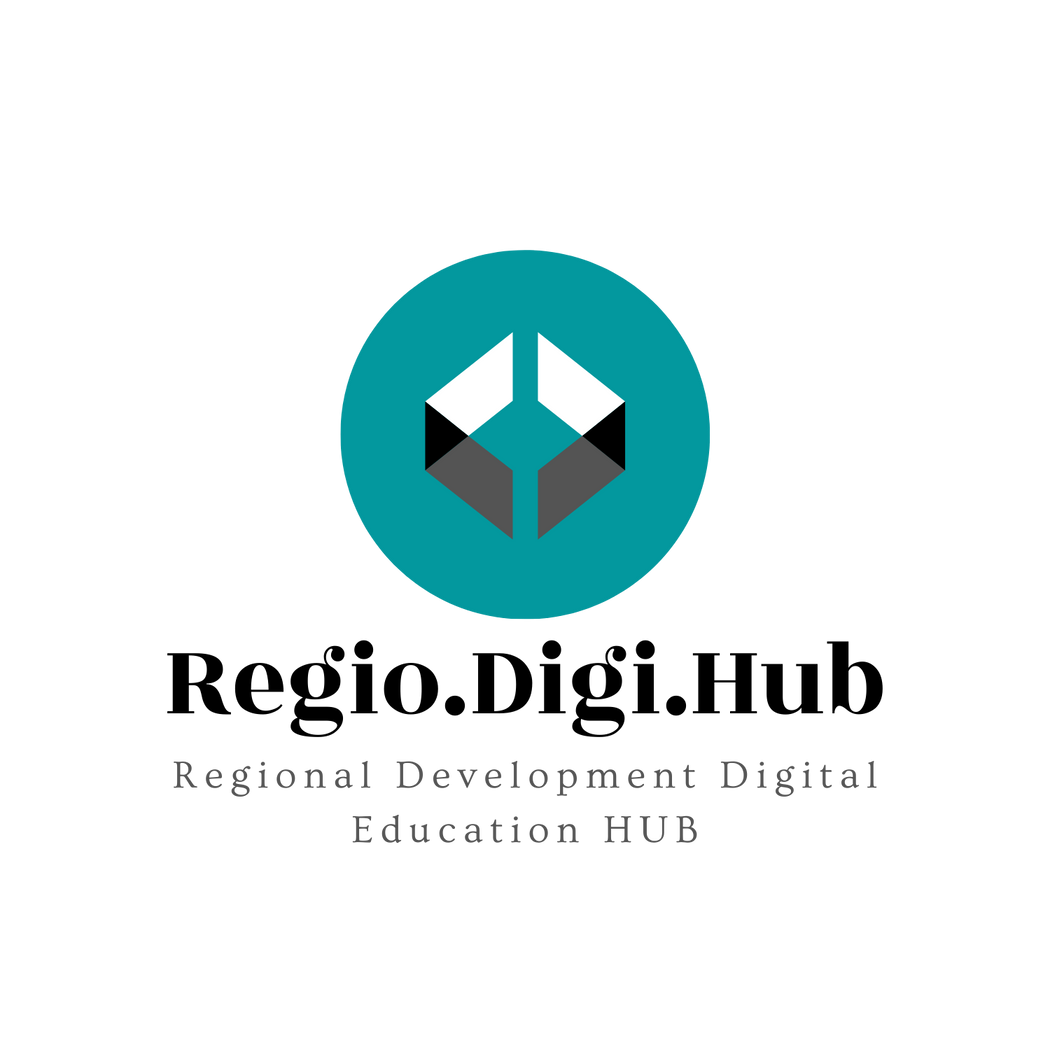 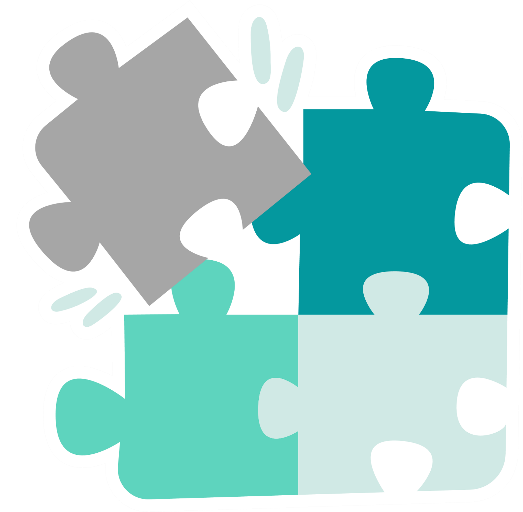 Praćenje je korisno za procenu napretka akcionog plana. Praćenjem stepena realizacije zadataka u datom trenutku, možete uporediti stvarne sa očekivanim učincima i identifikovati probleme koji mogu uticati na planirani budžet i vreme realizacije.
Ovo takođe pomaže menadžerima projekta i relevantnim zainteresovanim stranama da vizualizuju završene zadatke i resurse koji su korišćeni.
Oflajn aktivnost 6
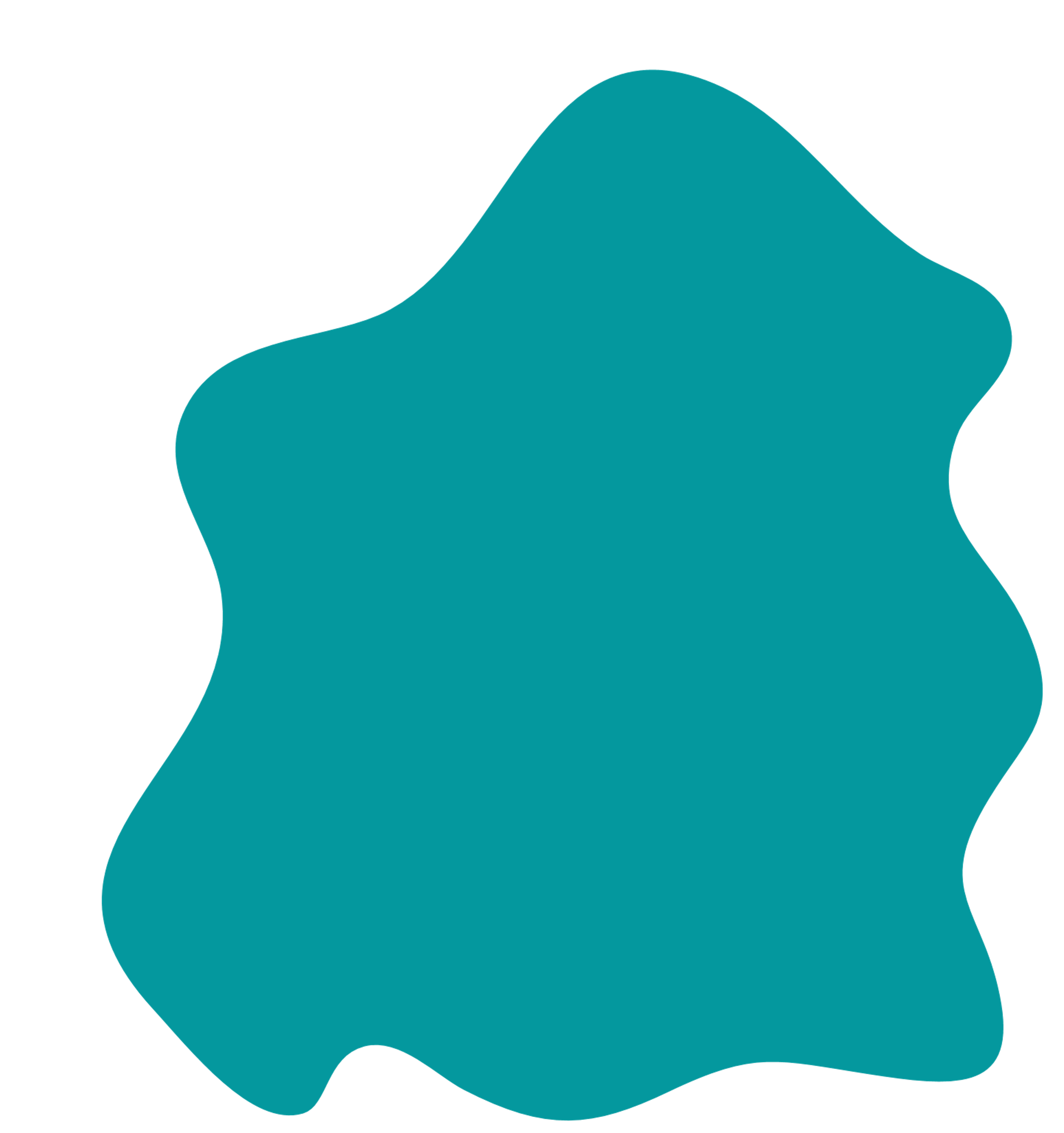 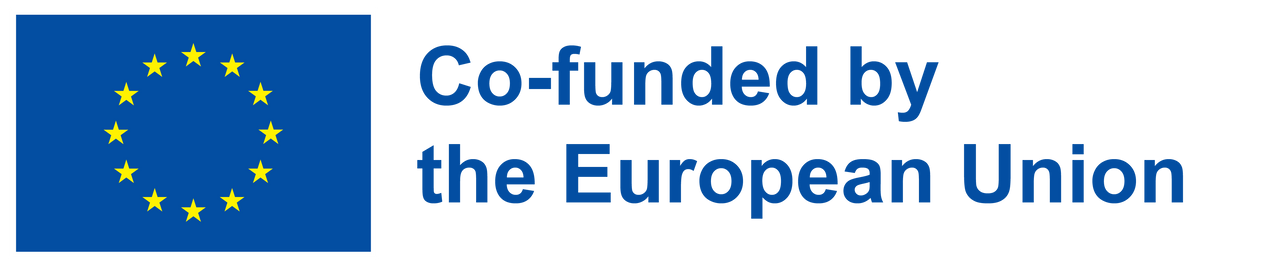 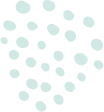 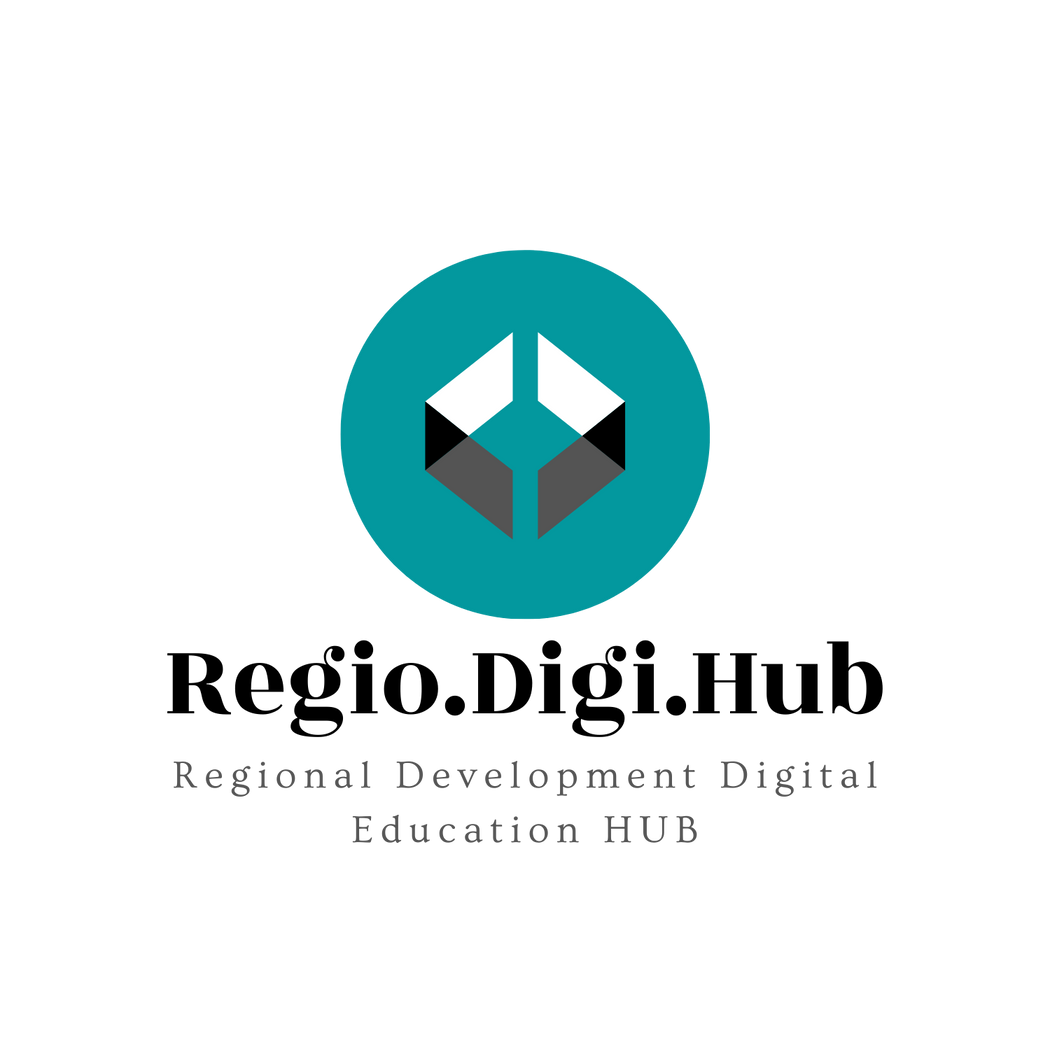 Primeri akcionih planova regionalnog razvoja 1
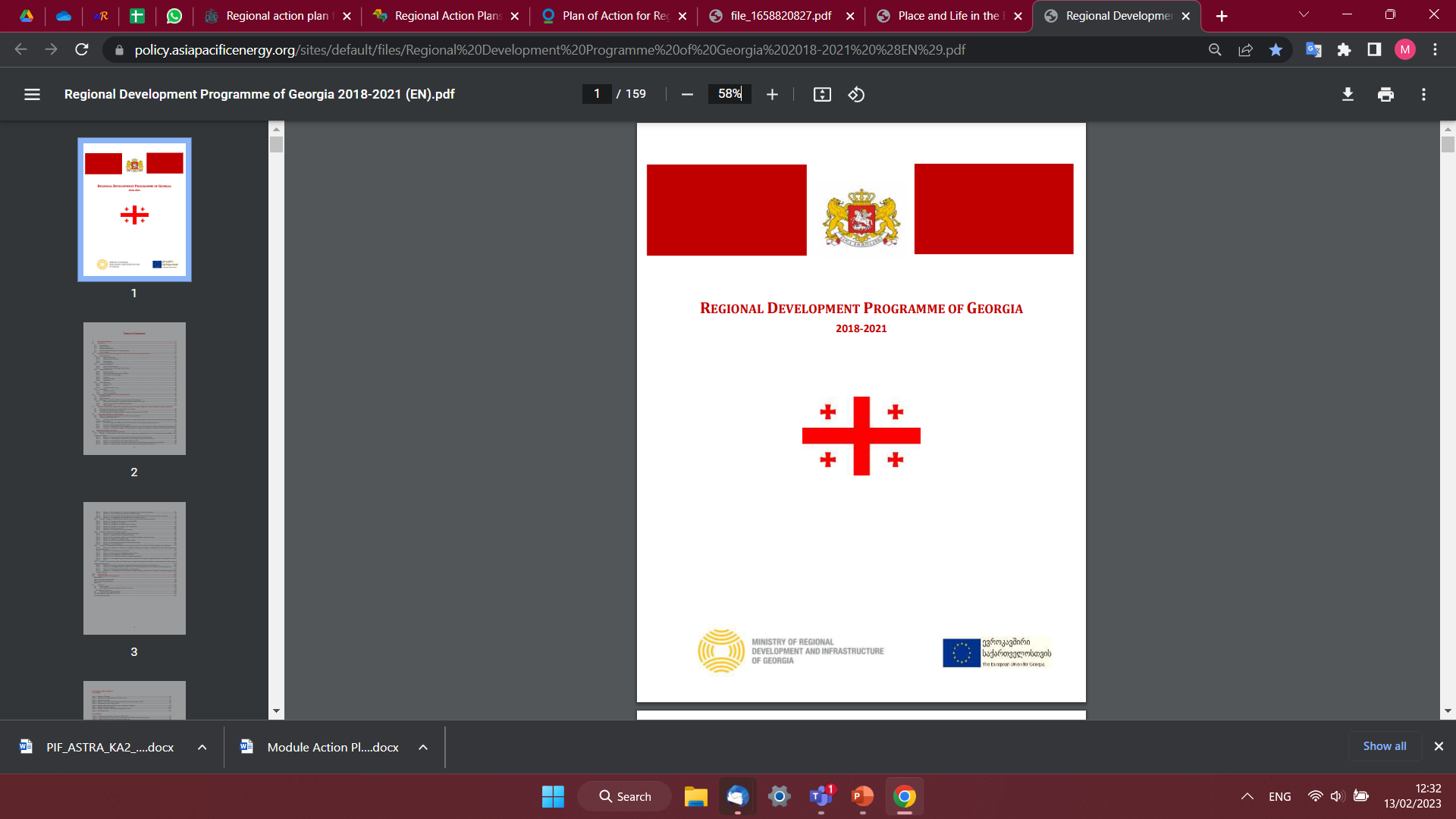 Program regionalnog razvoja Gruzije je srednjoročni Vladin dokument koji postavlja glavne ciljeve u regionalnom razvoju Gruzije i utvrđuje prioritete i mere za period 2018-2021.

Program pruža koherentan okvir za javne i privatne investicije koje promovišu regionalni razvoj, omogućavajući svim zainteresovanim stranama da koncentrišu resurse duž jedne, zajedničke strategije kako bi se maksimizirala efektivnost i efikasnost intervencije.

Pročitajte više
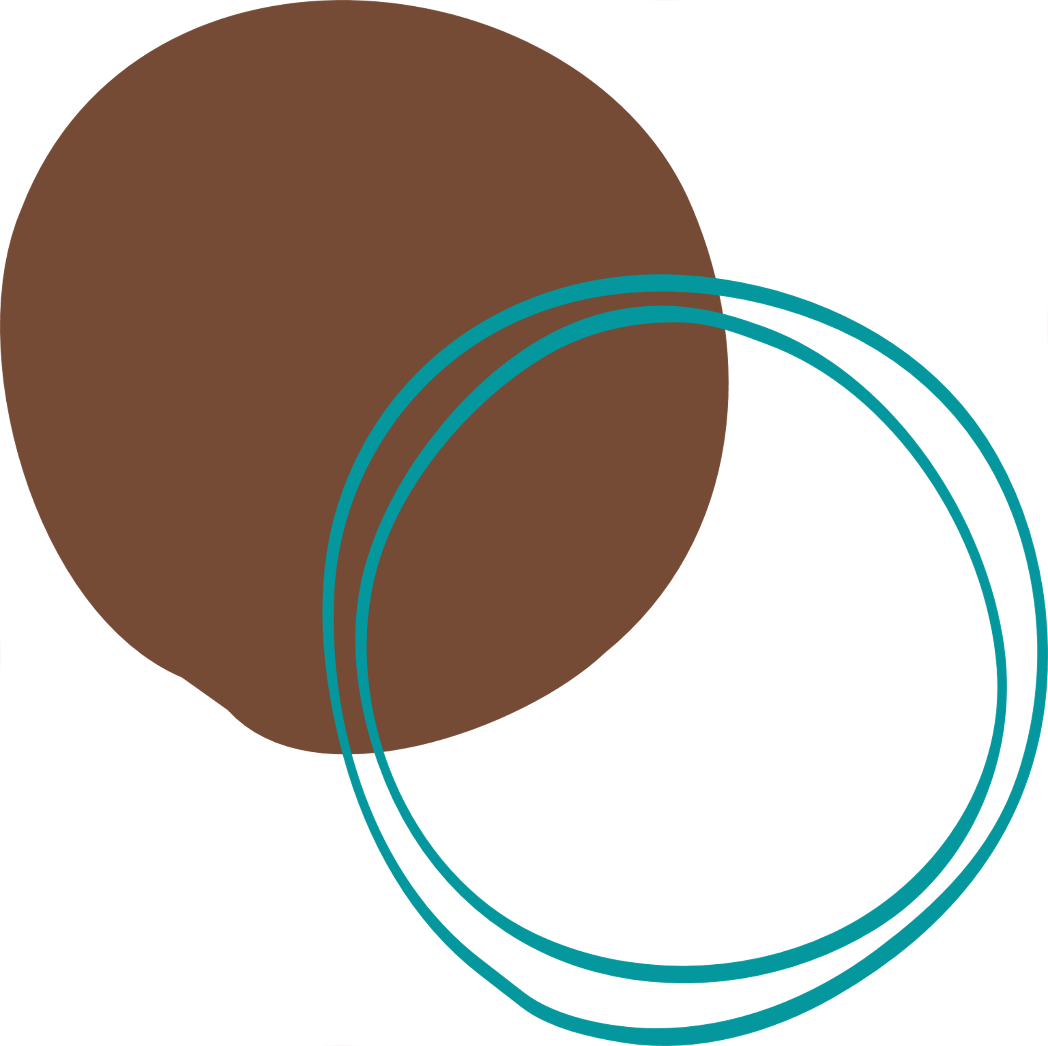 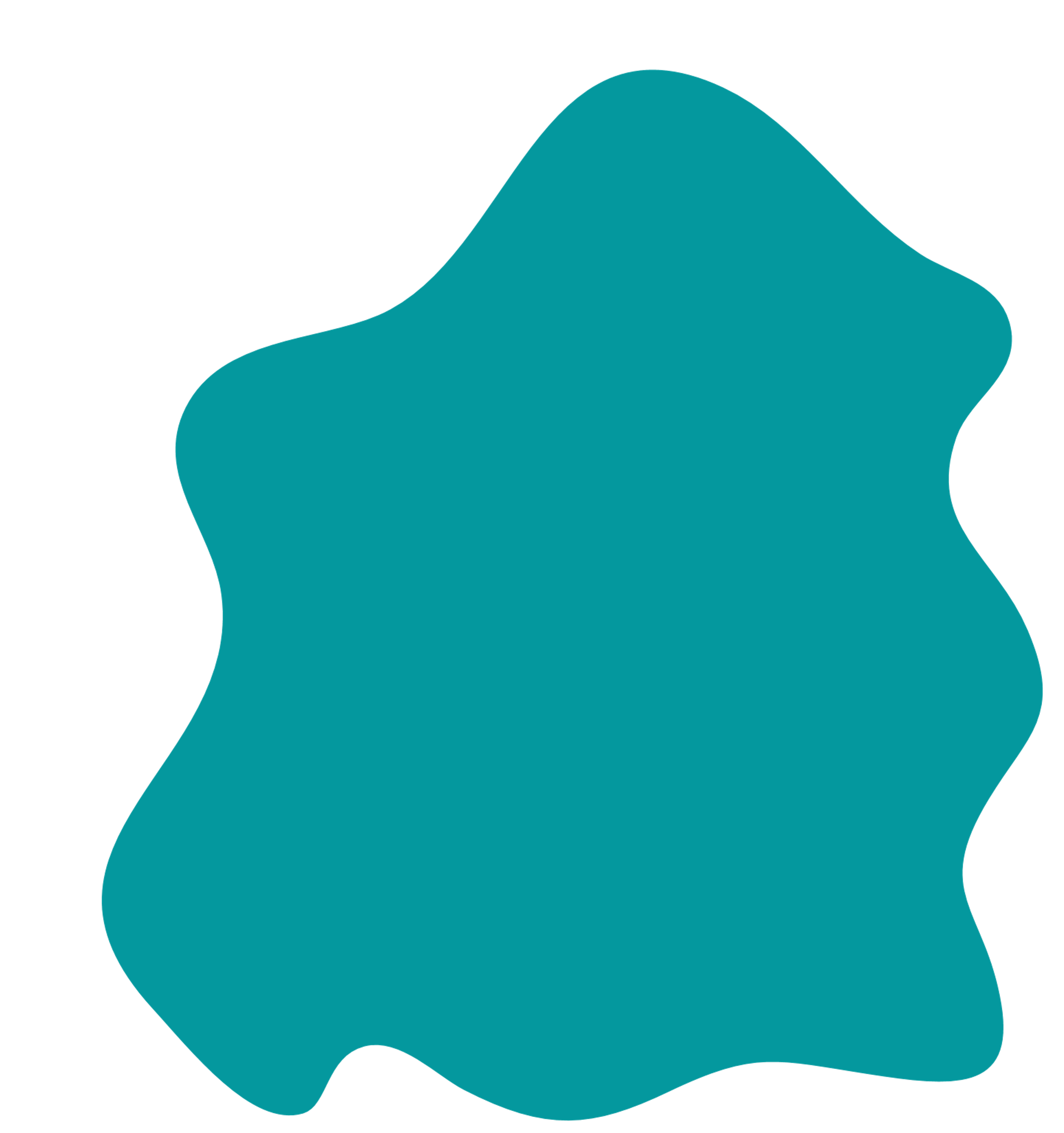 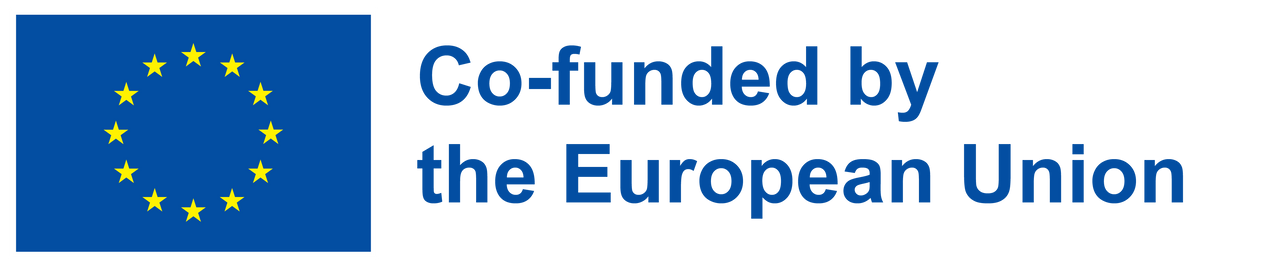 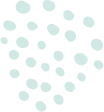 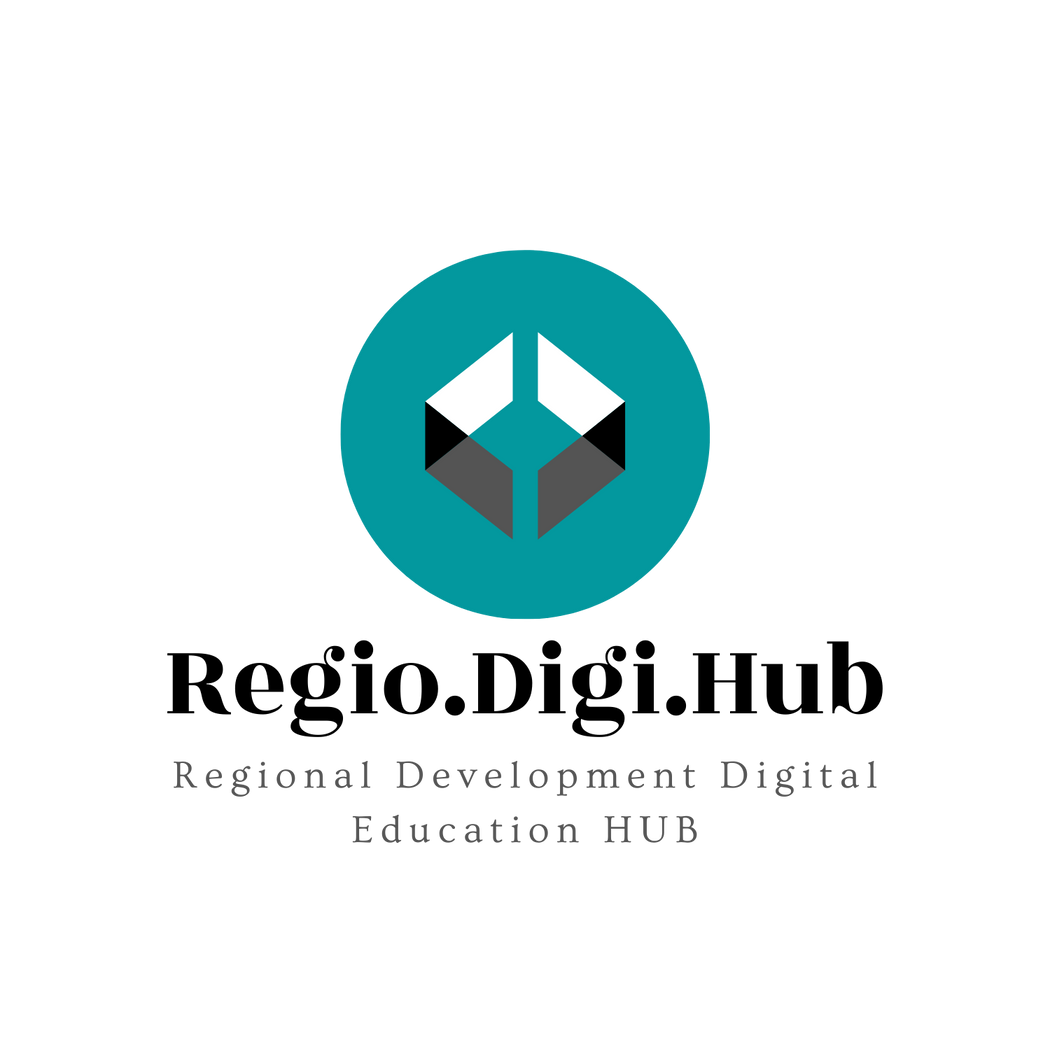 Primeri akcionih planova regionalnog razvoja 1
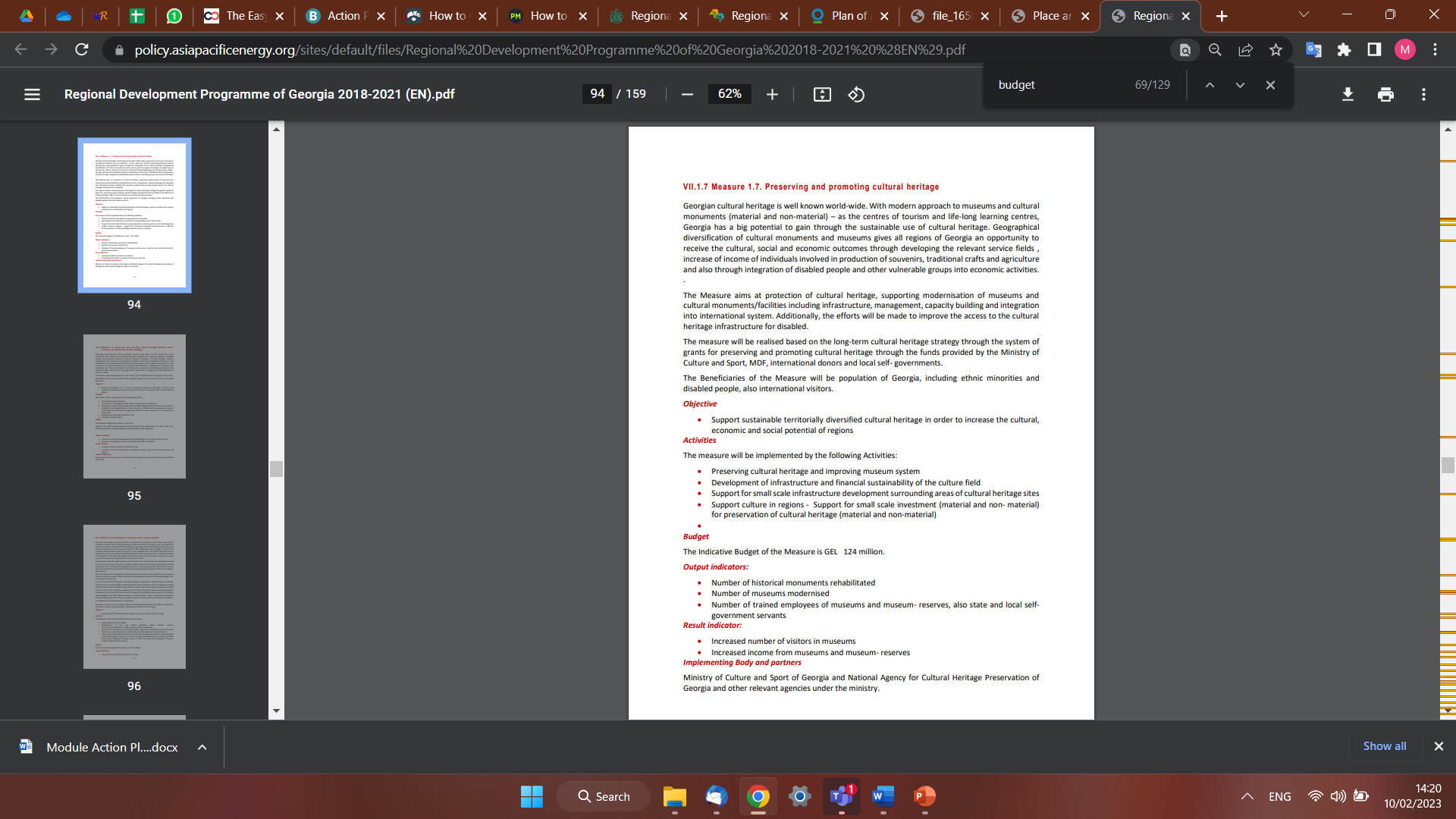 Nakon analize stanja, definisanja ciljeva i prioriteta akcionog plana, svaki zadatak (mera) sadrži sledeće informacije:
Detaljno objašnjenje mere i aktivnosti
Povezane ciljevi
Budžet
Indikatore izlaza
Indikatore rezultata
Odgovorno lice (ili telo za implementaciju)

Pročitajte više
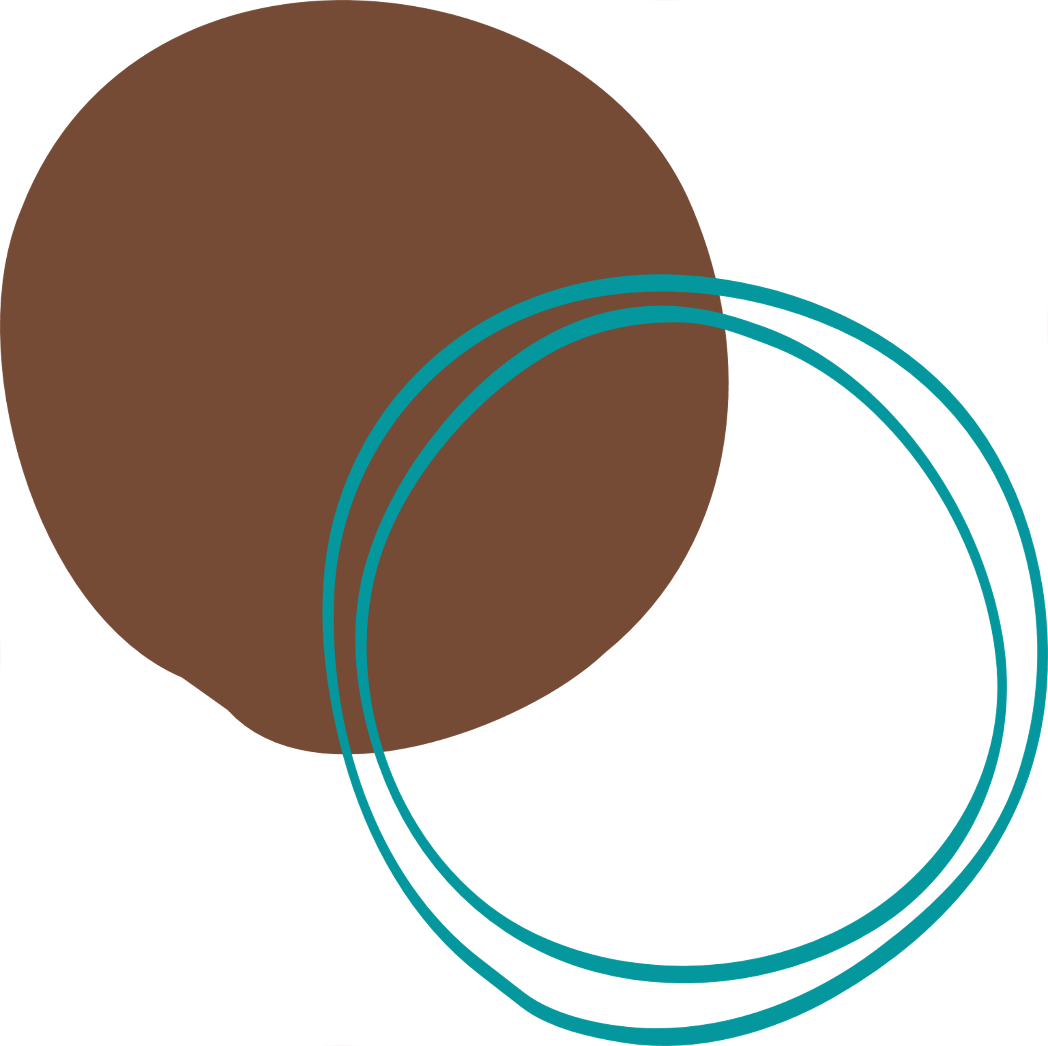 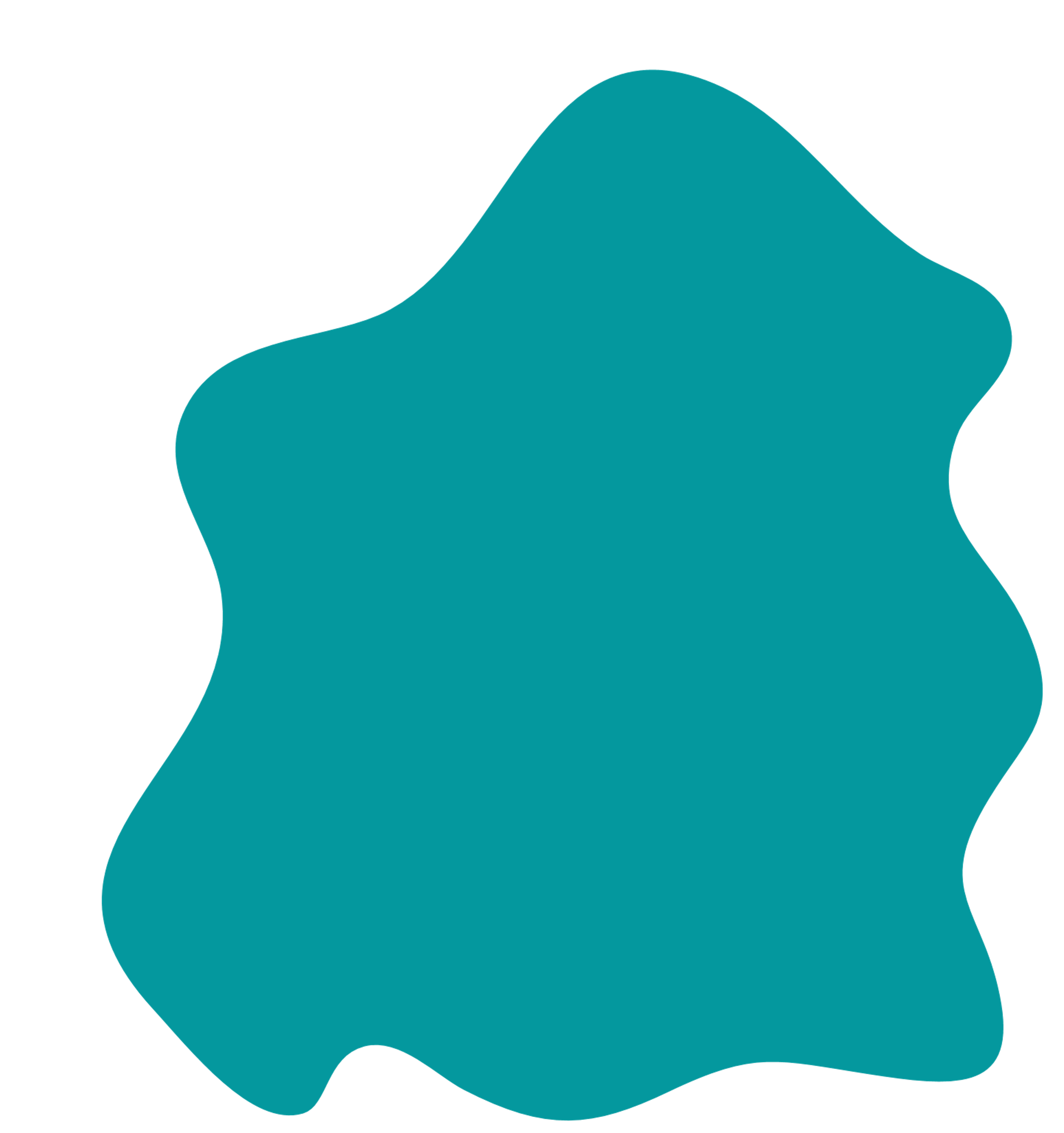 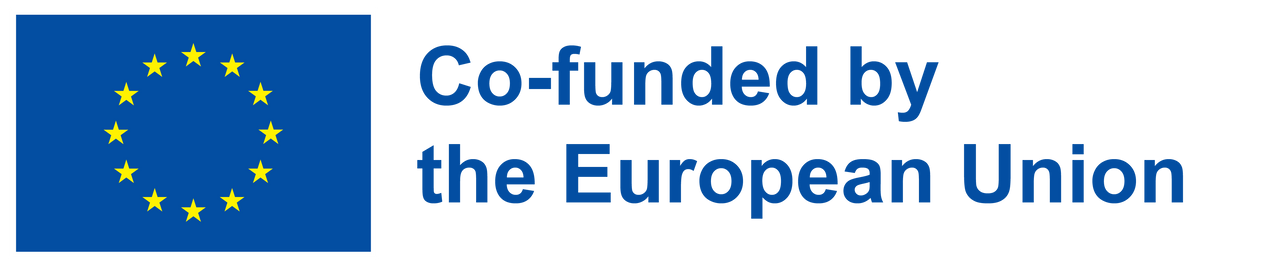 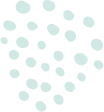 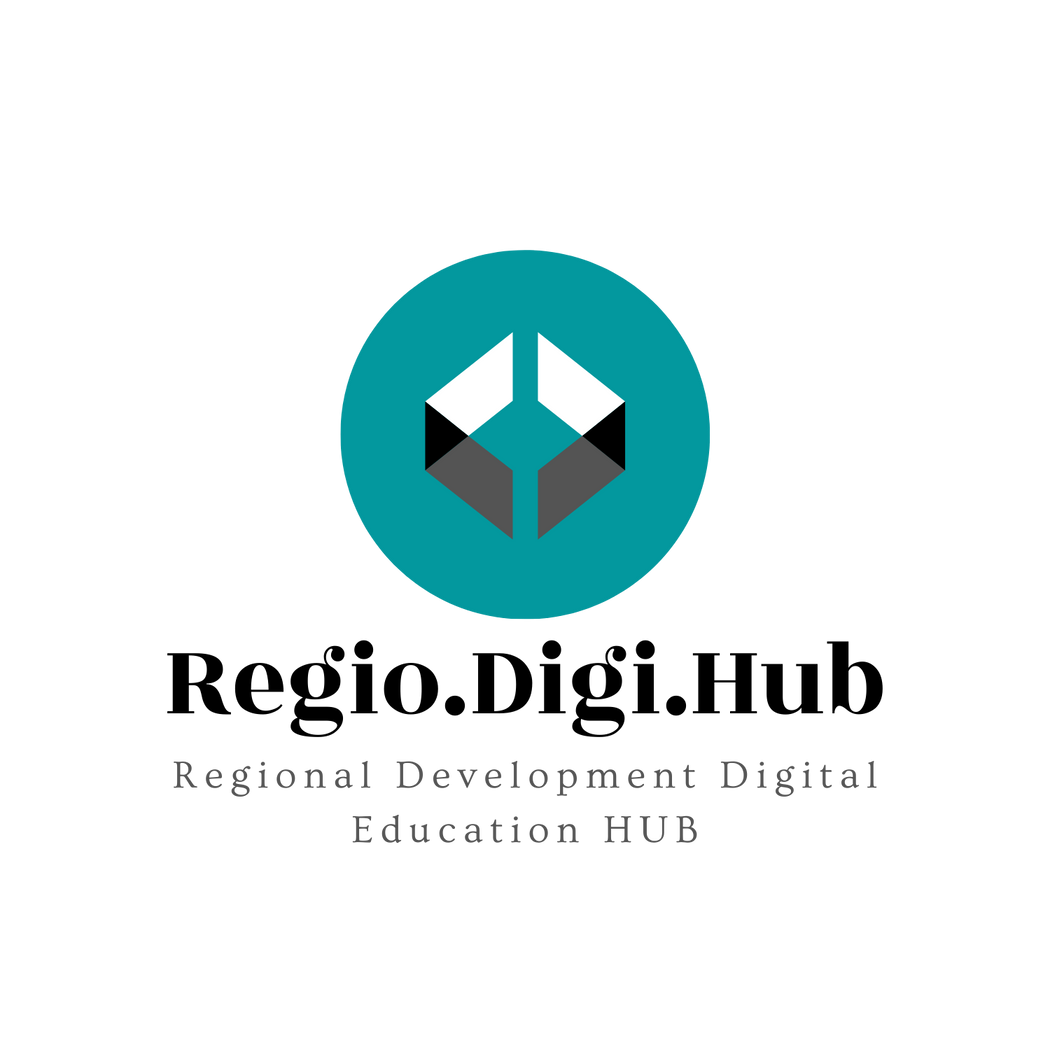 Primeri akcionih planova regionalnog razvoja 2
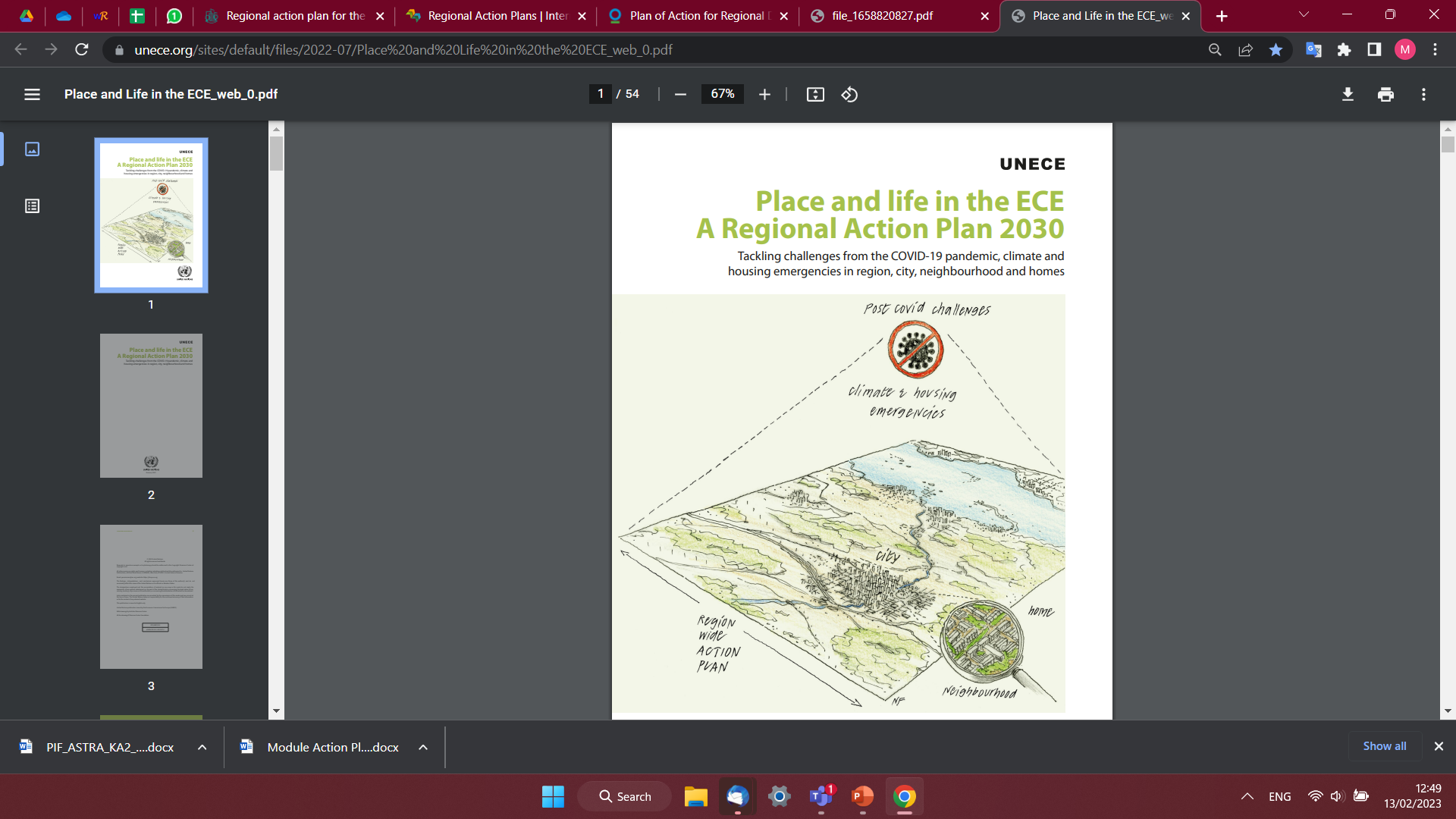 Mesto i život u ECE: Regionalni akcioni plan 2030 je regionalni akcioni plan za pomoć gradovima i nacionalnim vladama UNECE (Ekonomska komisija Ujedinjenih nacija za Evropu) da obezbede istovremeni tretman višestrukih izazova za postizanje održivog i pristupačnog stanovanja i održivog urbanog razvoja.

On obezbeđuje integrisan i uravnotežen pristup za podršku lokalnim i nacionalnim razvojnim naporima do 2030. godine u dve međusobno povezane oblasti politike: gradovi, susedstva, domovi i život na selu; i održivo stanovanje i domove. Sadrži jasne i koncizne vodeći principe, ciljeve, ciljeve i akcije za izgradnju otpornijih, inkluzivnijih i održivijih gradova usredsređenih na ljude u regionu UNECE sa pristupačnim i klimatski neutralnim stanovanjem.

Pročitajte više
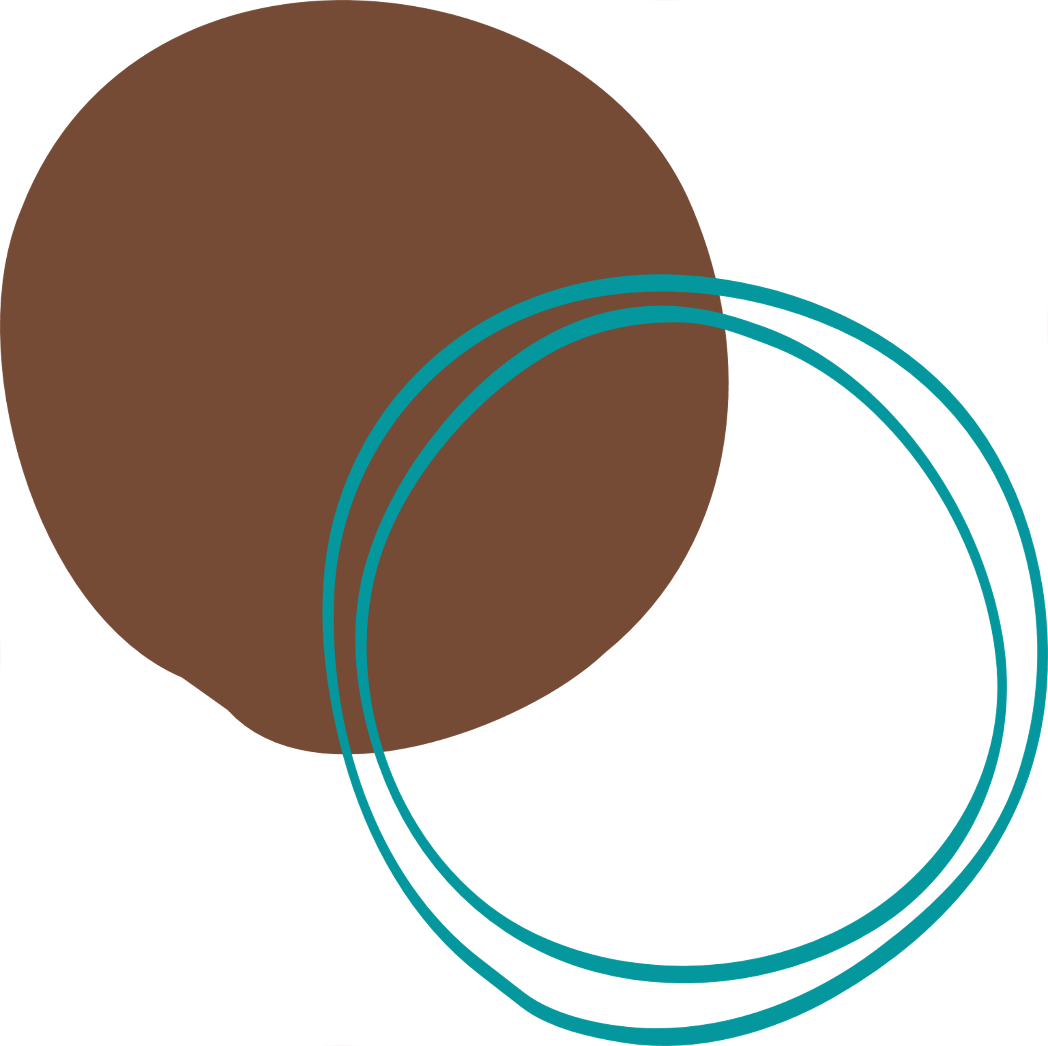 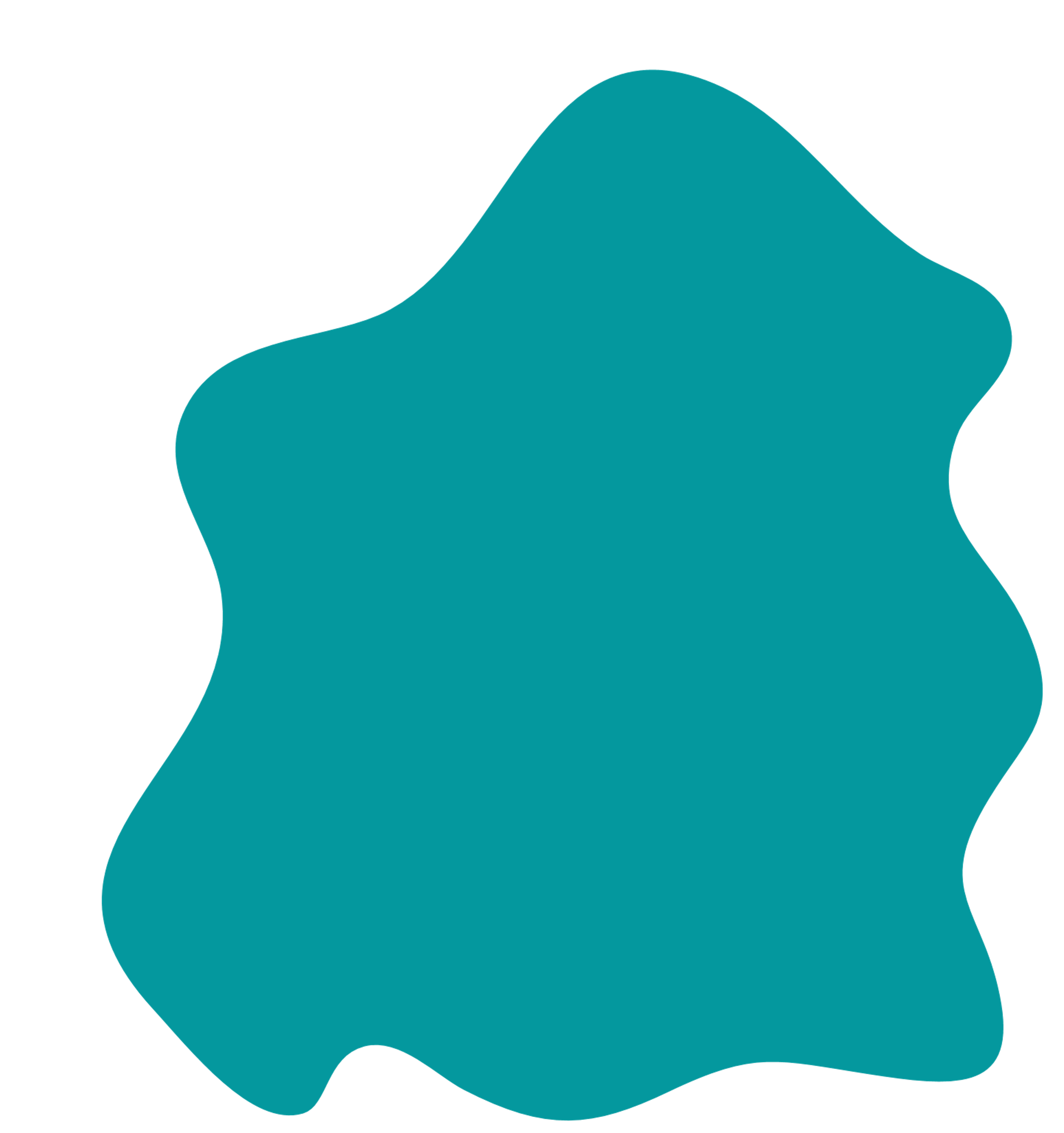 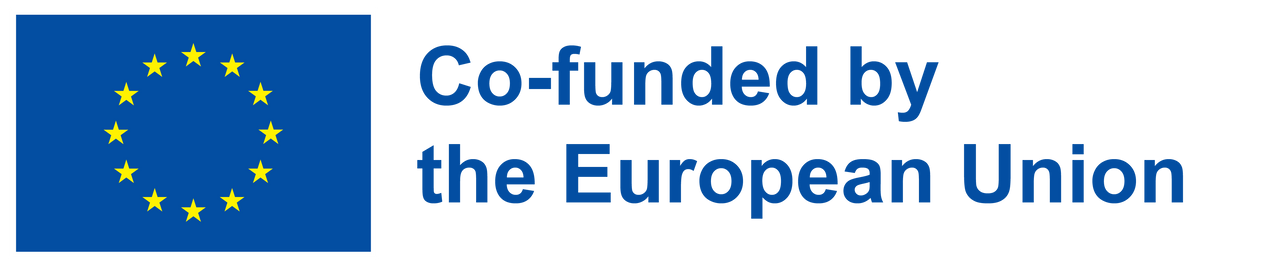 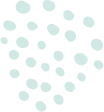 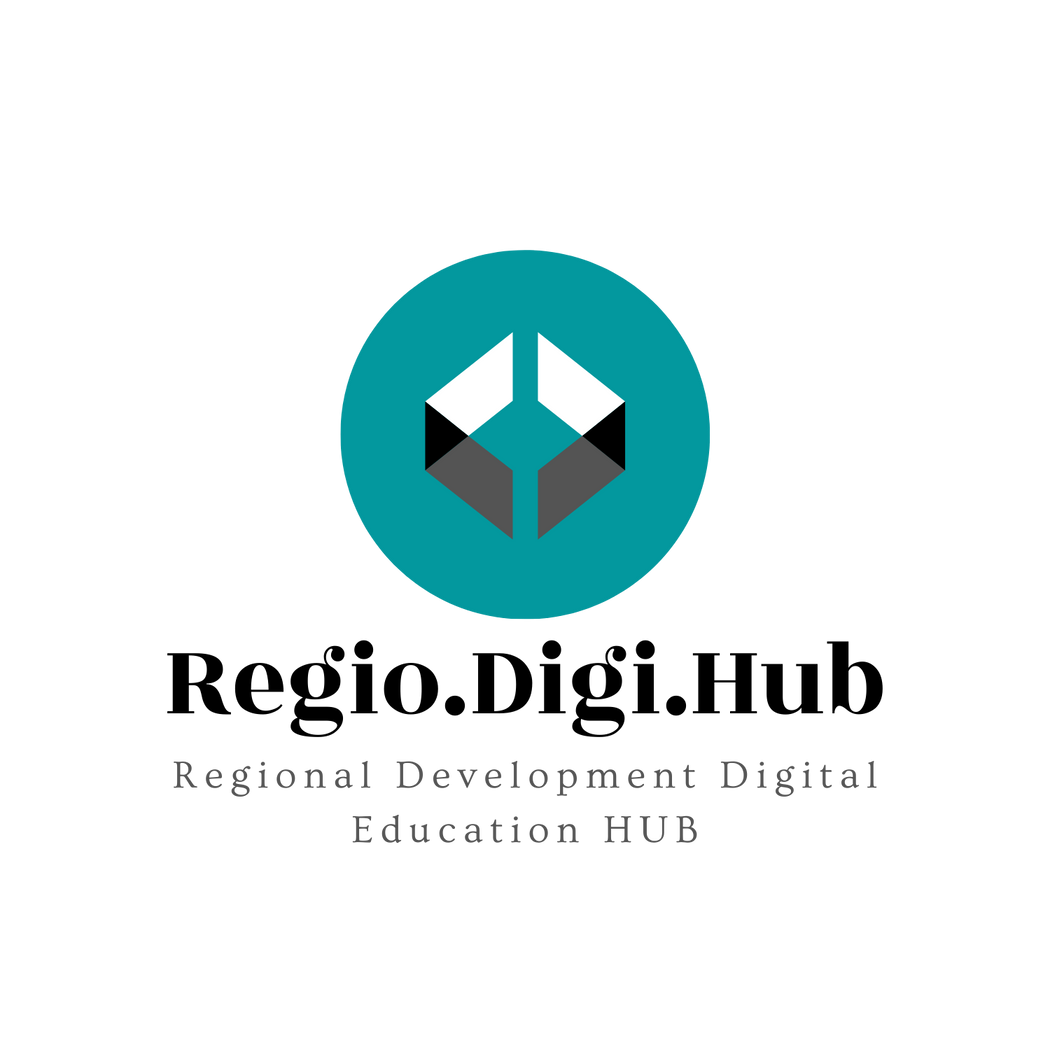 Primeri akcionih planova regionalnog razvoja 2
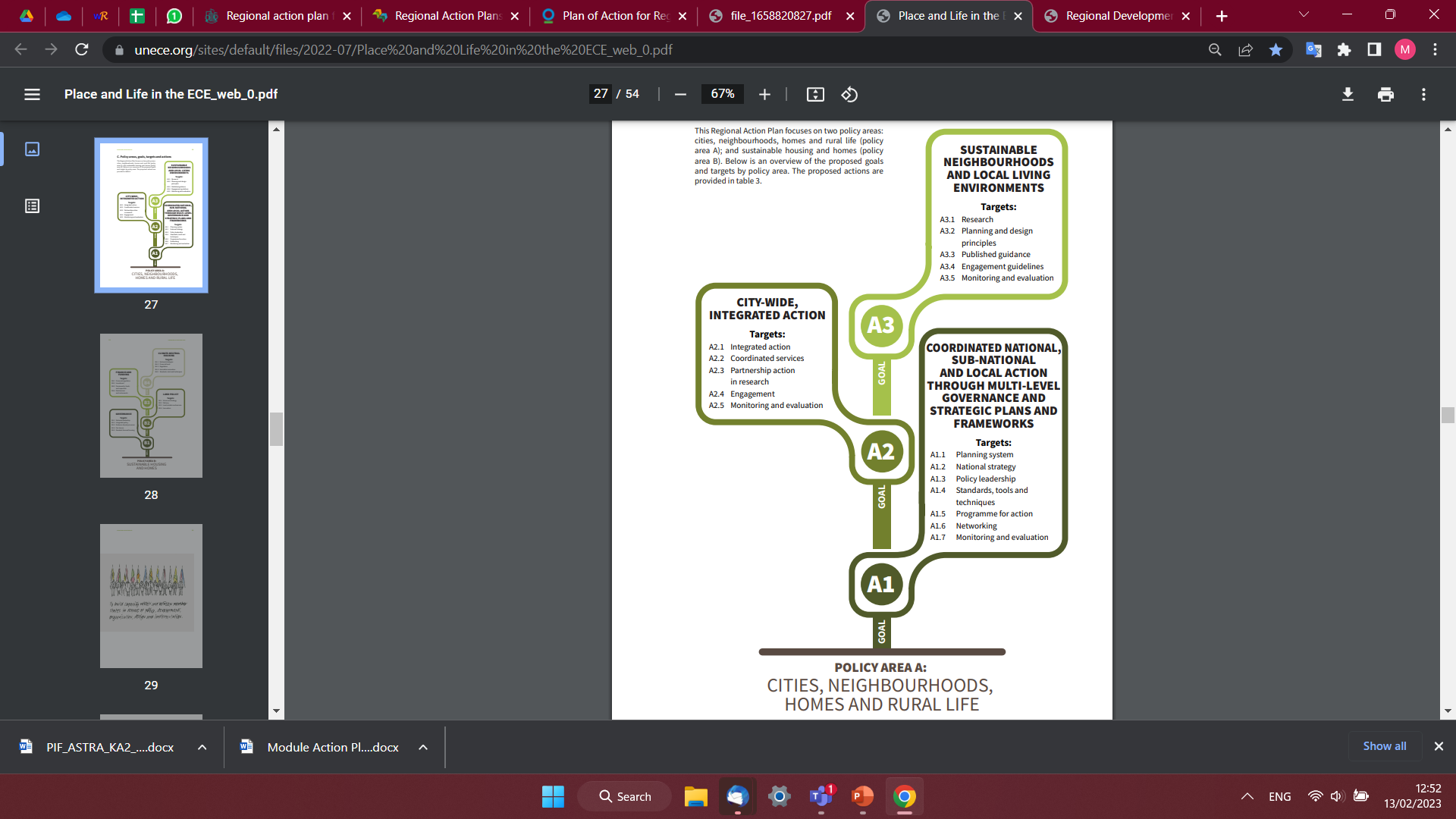 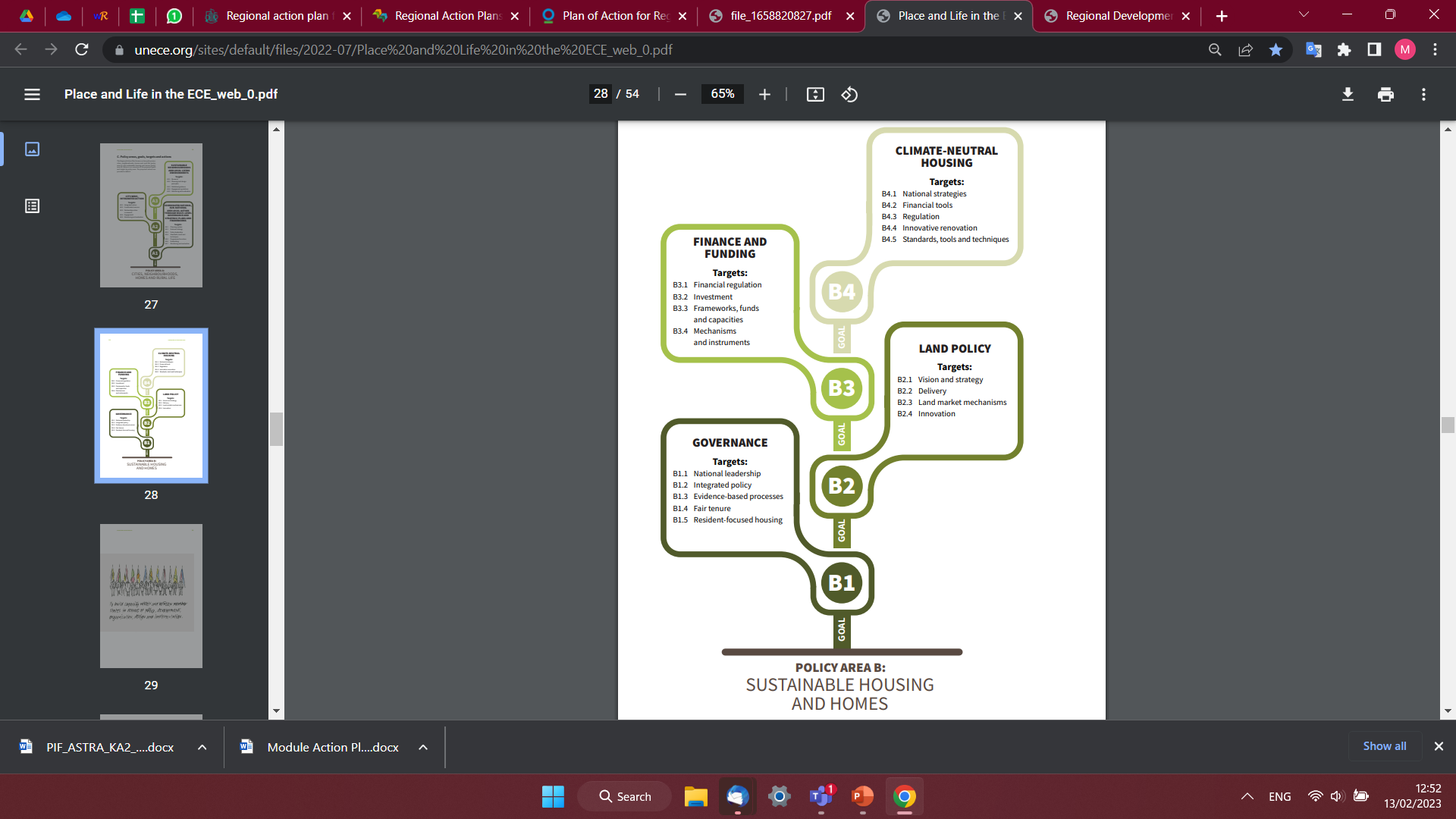 Ovaj akcioni plan sadrži veoma interesantnu distribuciju zadataka - prema opštem cilju i specifičnom cilju.

Pročitajte više
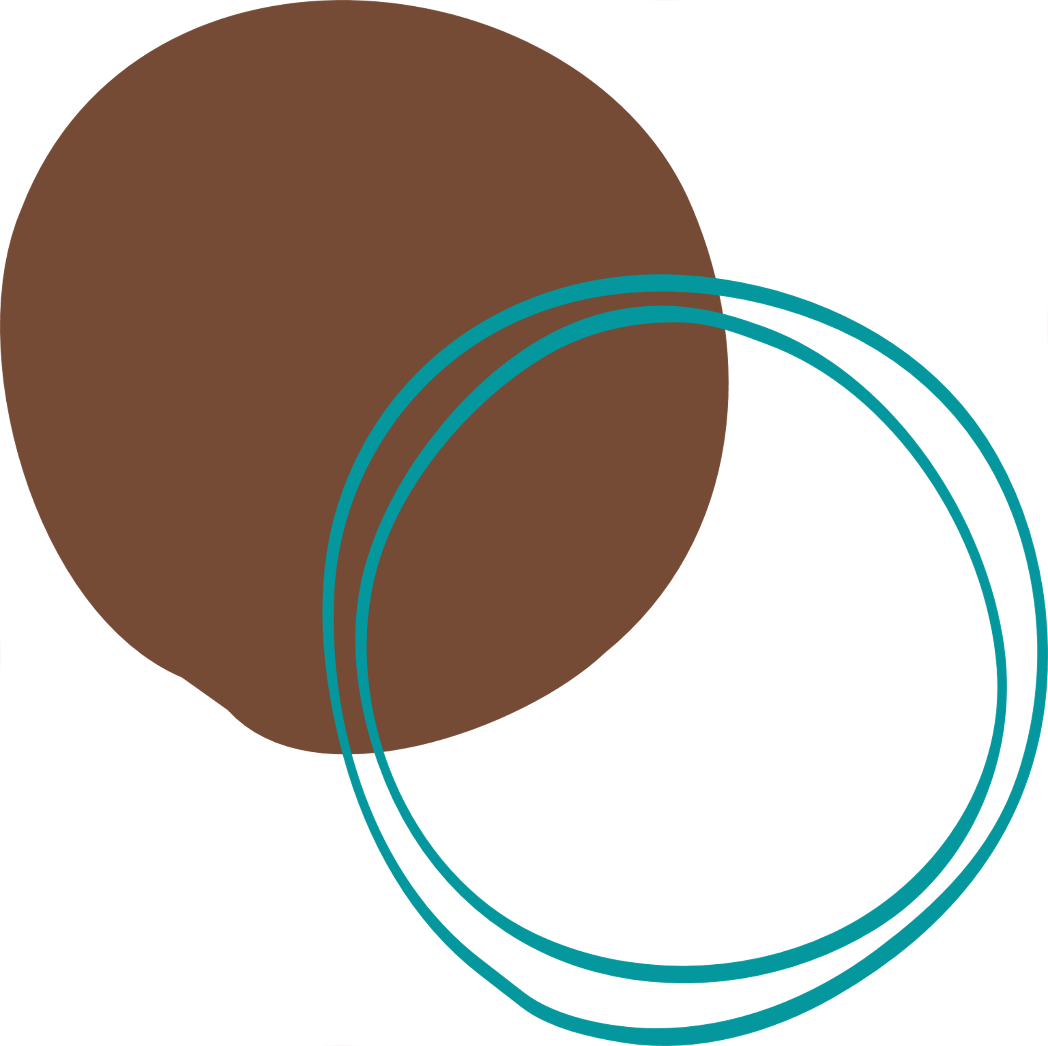 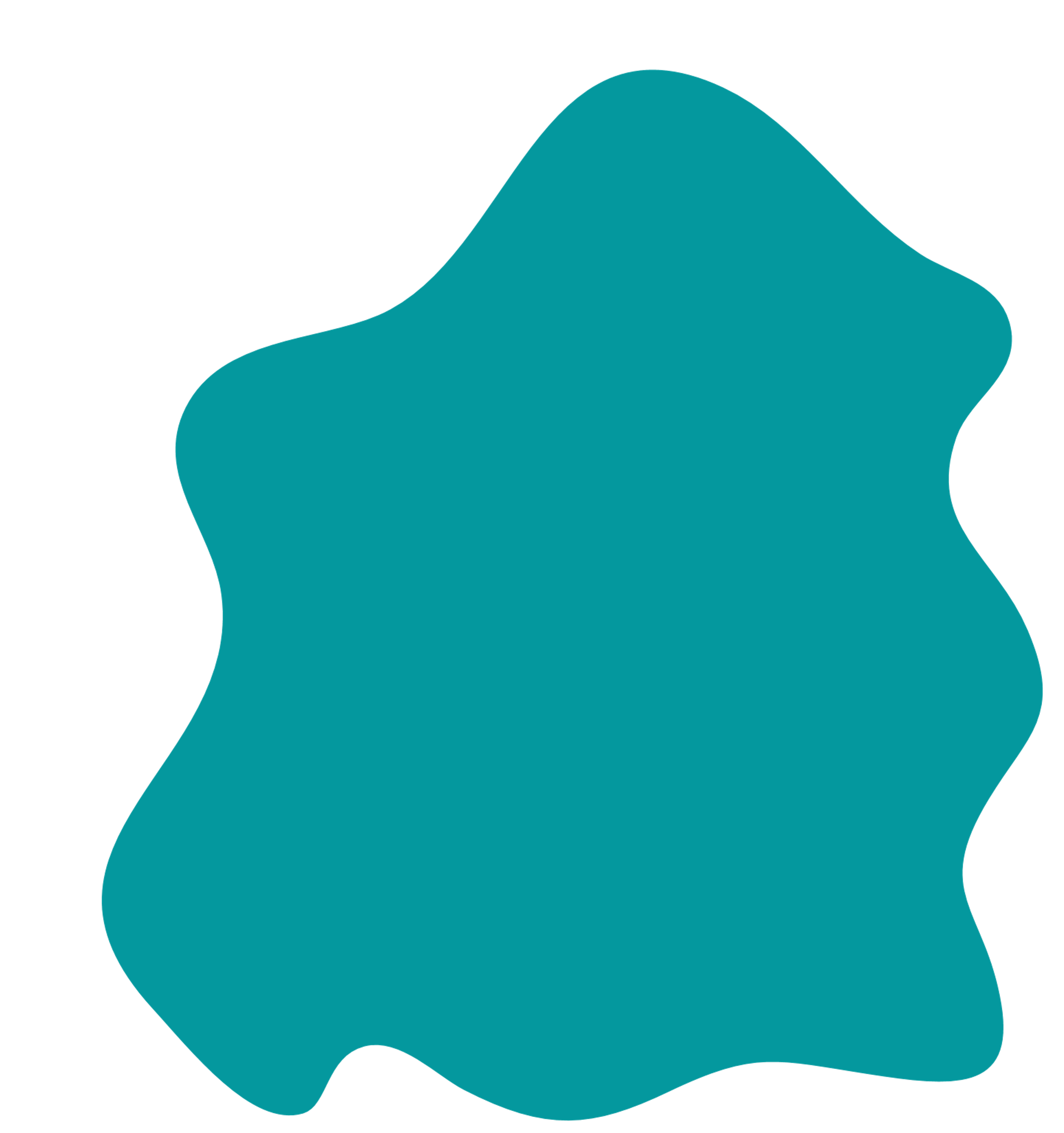 Link do dokumenta
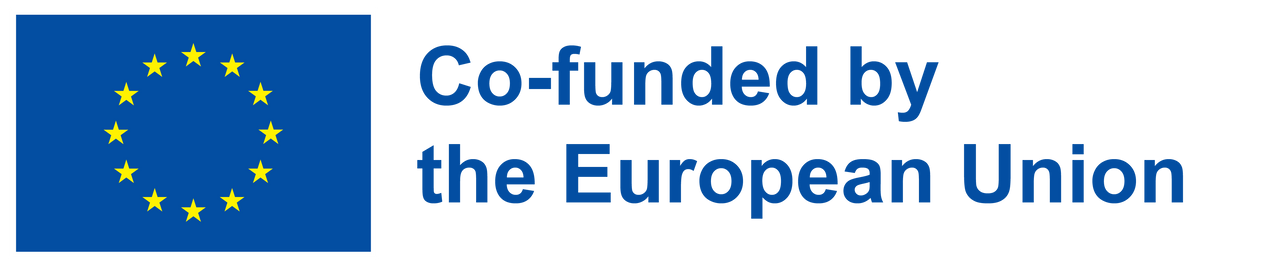 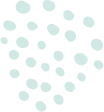 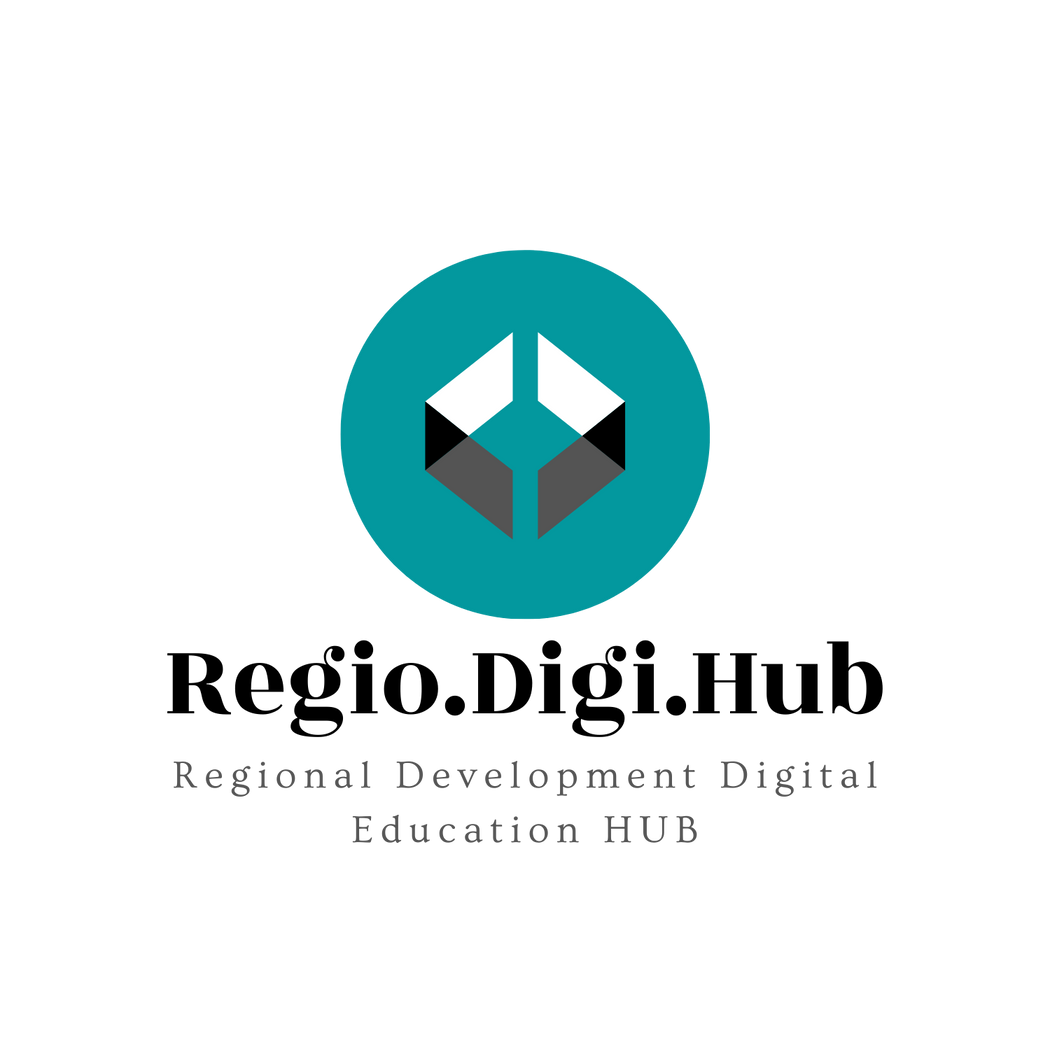 Primeri akcionih planova regionalnog razvoja 3
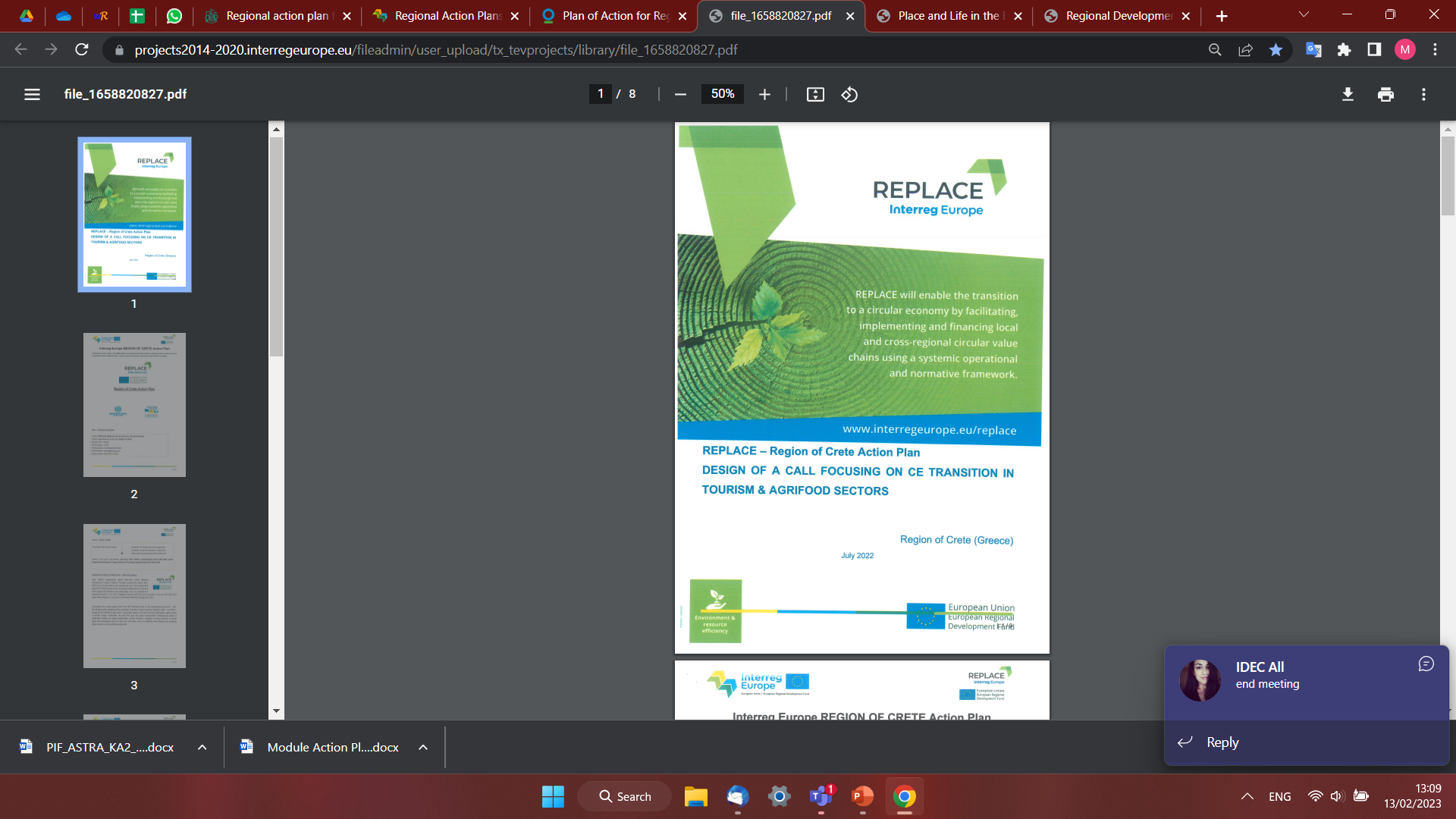 The REPLACE – Akcioni plan za region Krita je regionalni akcioni plan koji ima za cilj da omogući prelazak na cirkularnu ekonomiju omogućavanjem, implementacijom i finansiranjem lokalnih i međuregionalnih kružnih lanaca vrednosti koristeći sistemski operativni i normativni okvir.

Pročitajte više
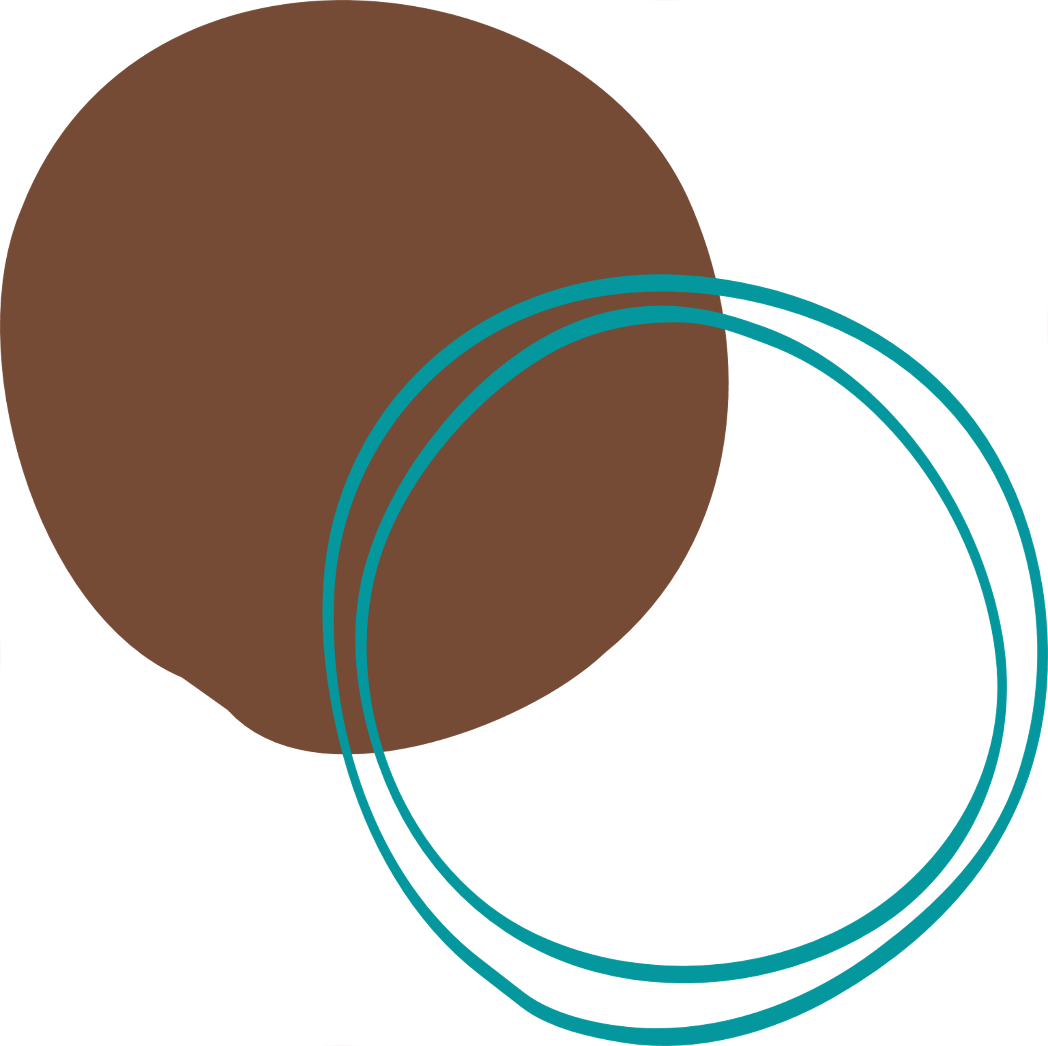 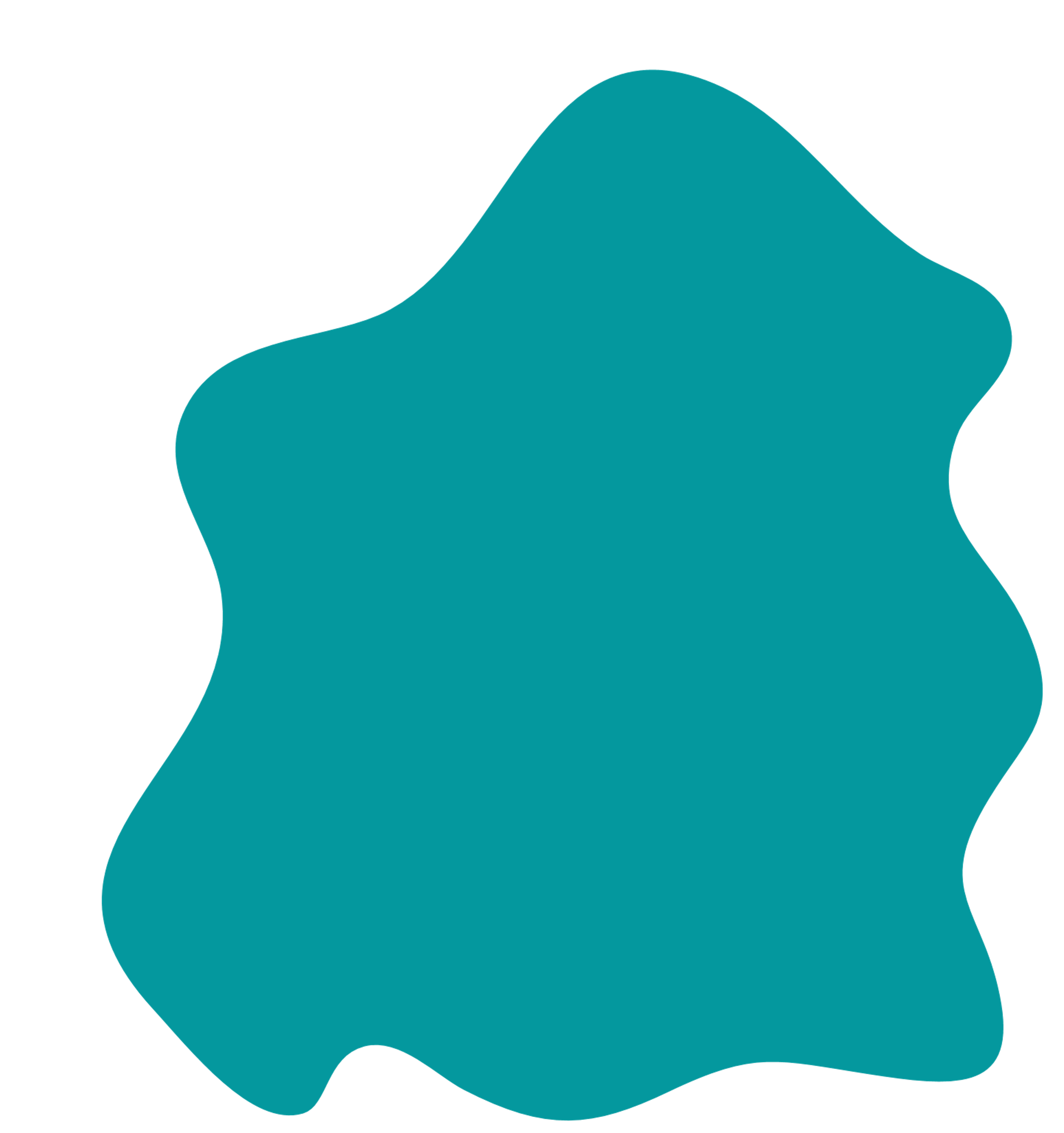 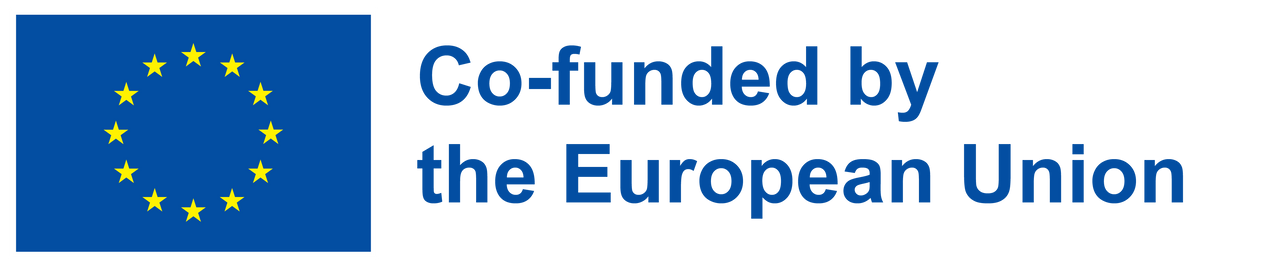 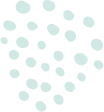 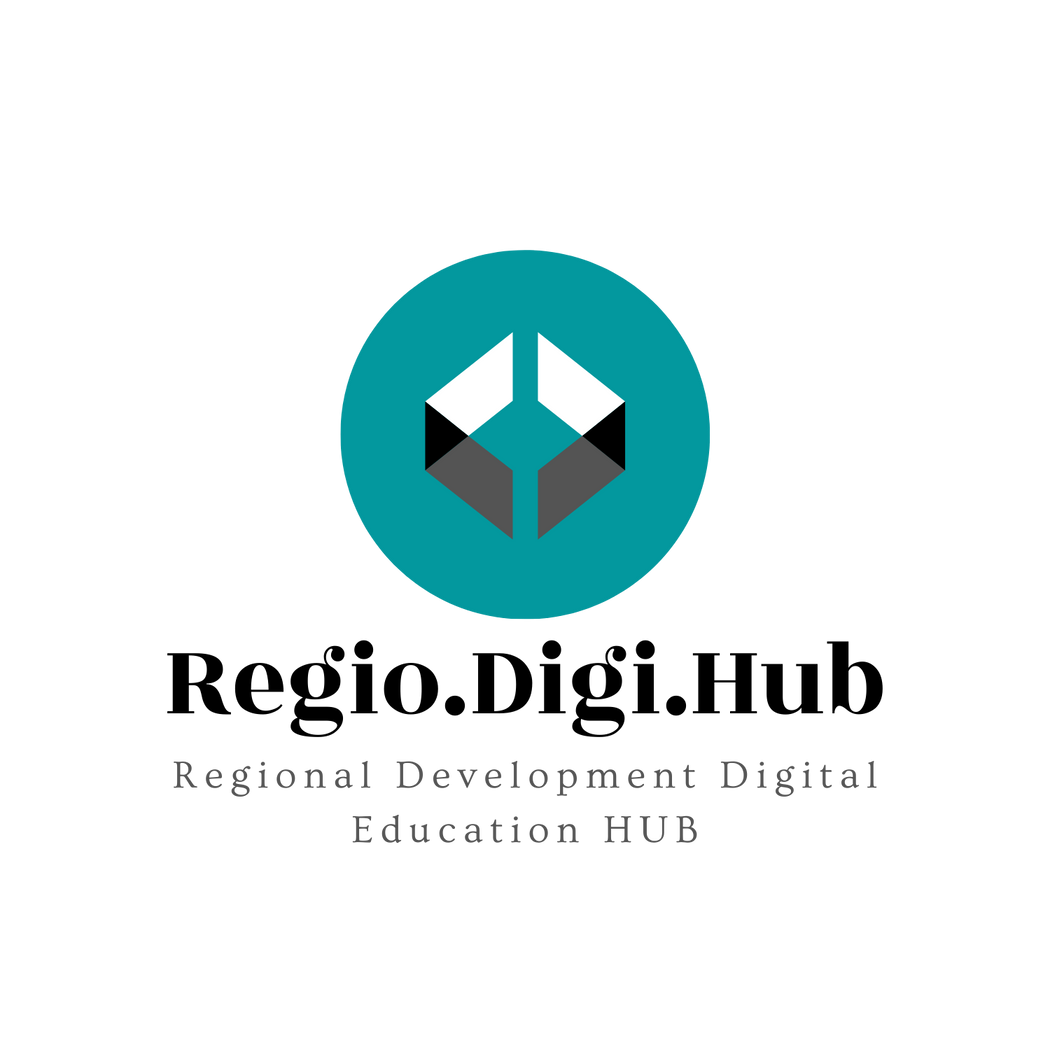 Primeri akcionih planova regionalnog razvoja 3
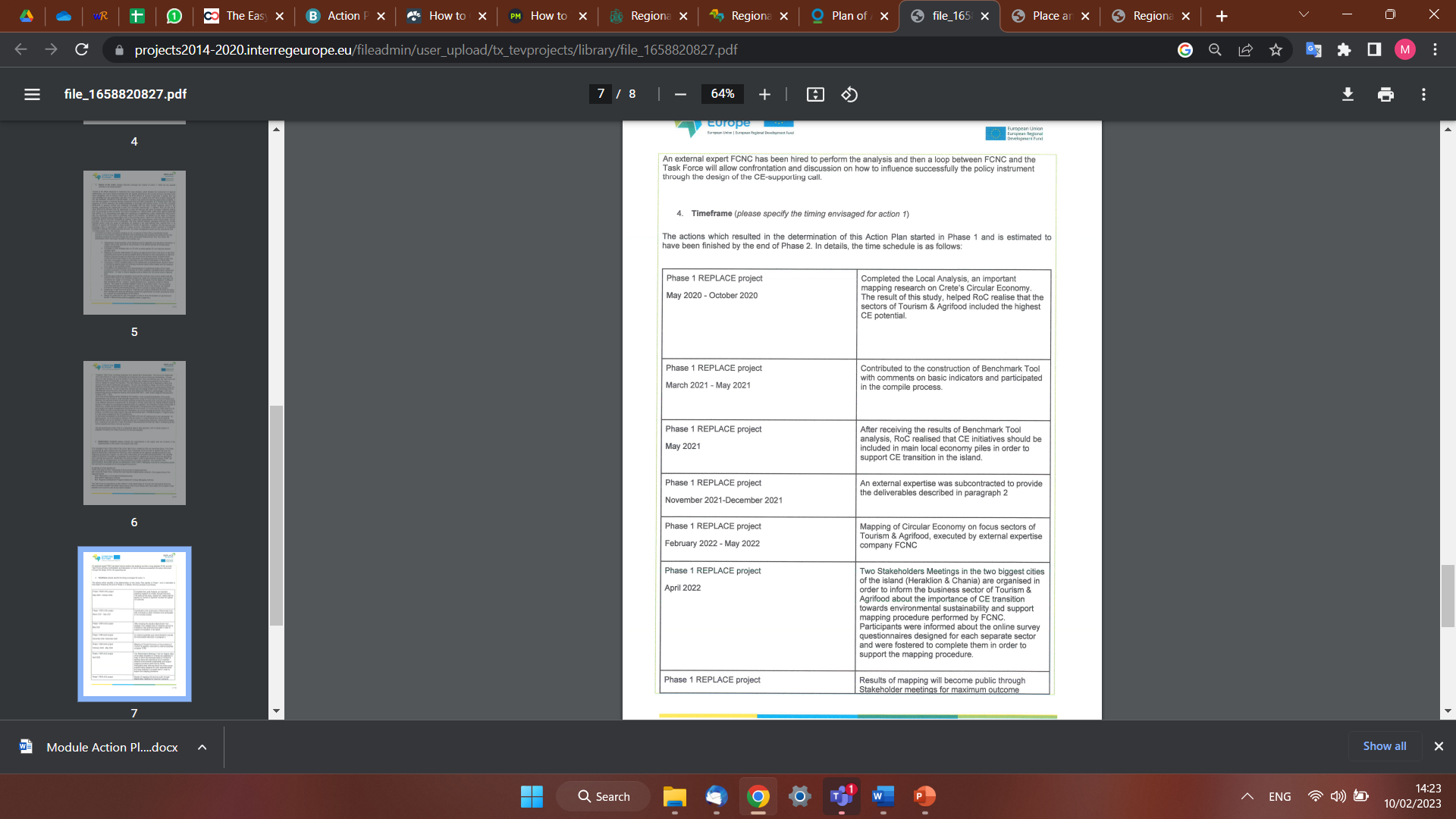 Zadaci u ovom akcionom planu su opisani hronološki, prema njihovom odgovarajućem očekivanom vremenu završetka.

Pročitajte više
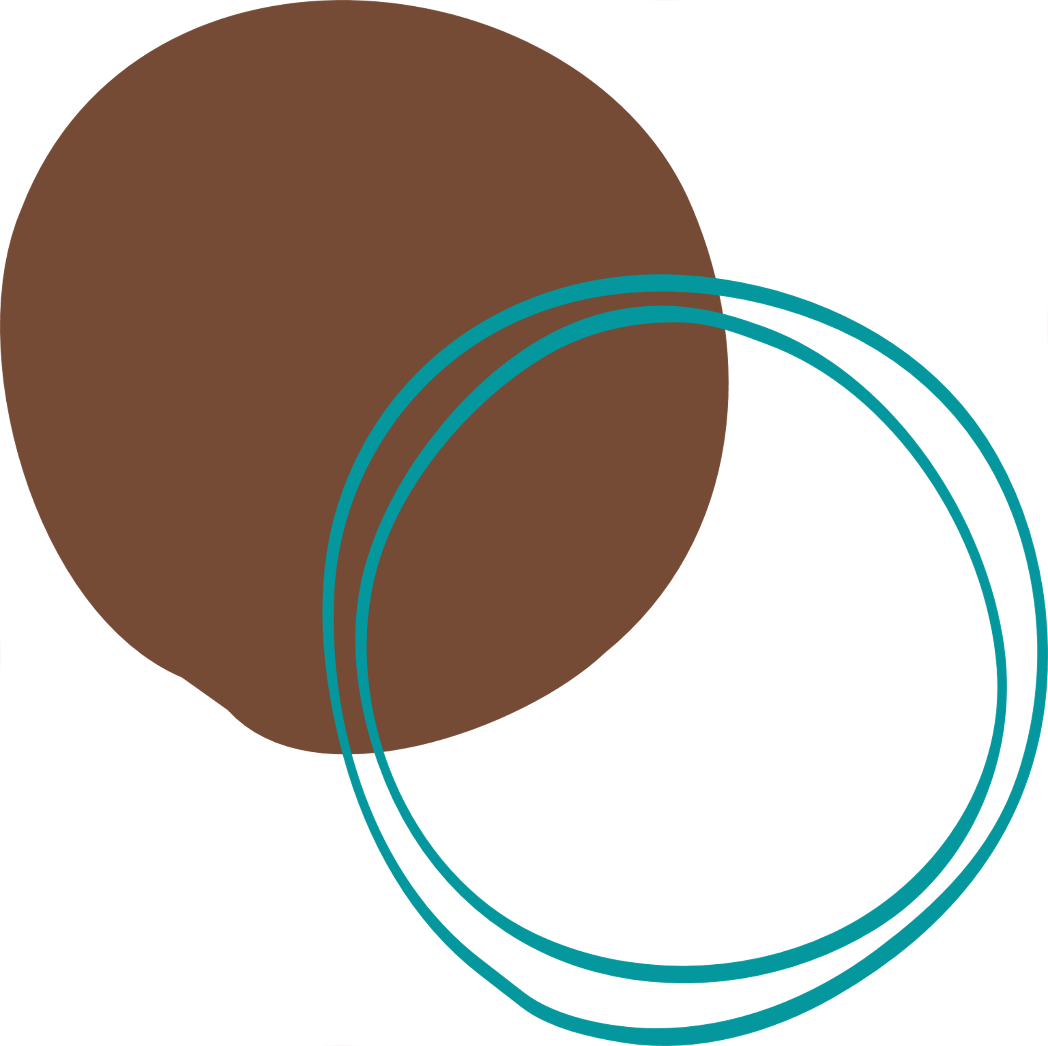 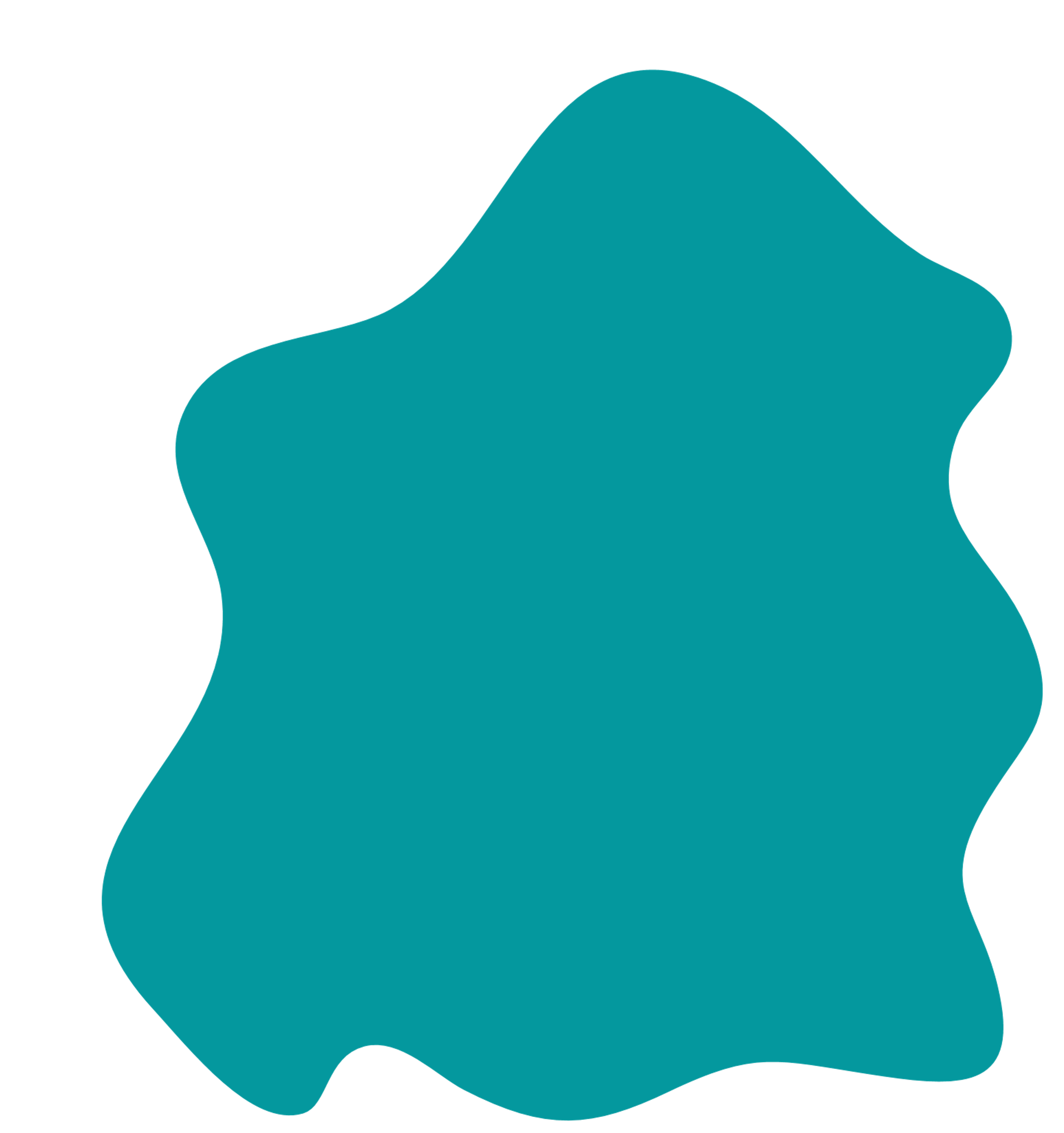 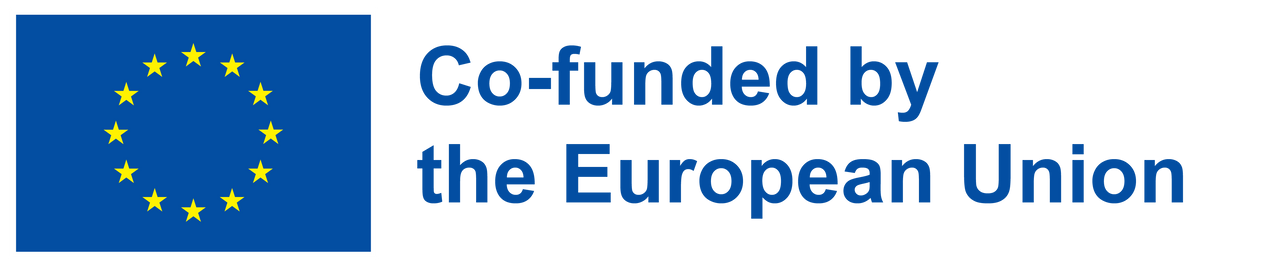 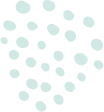 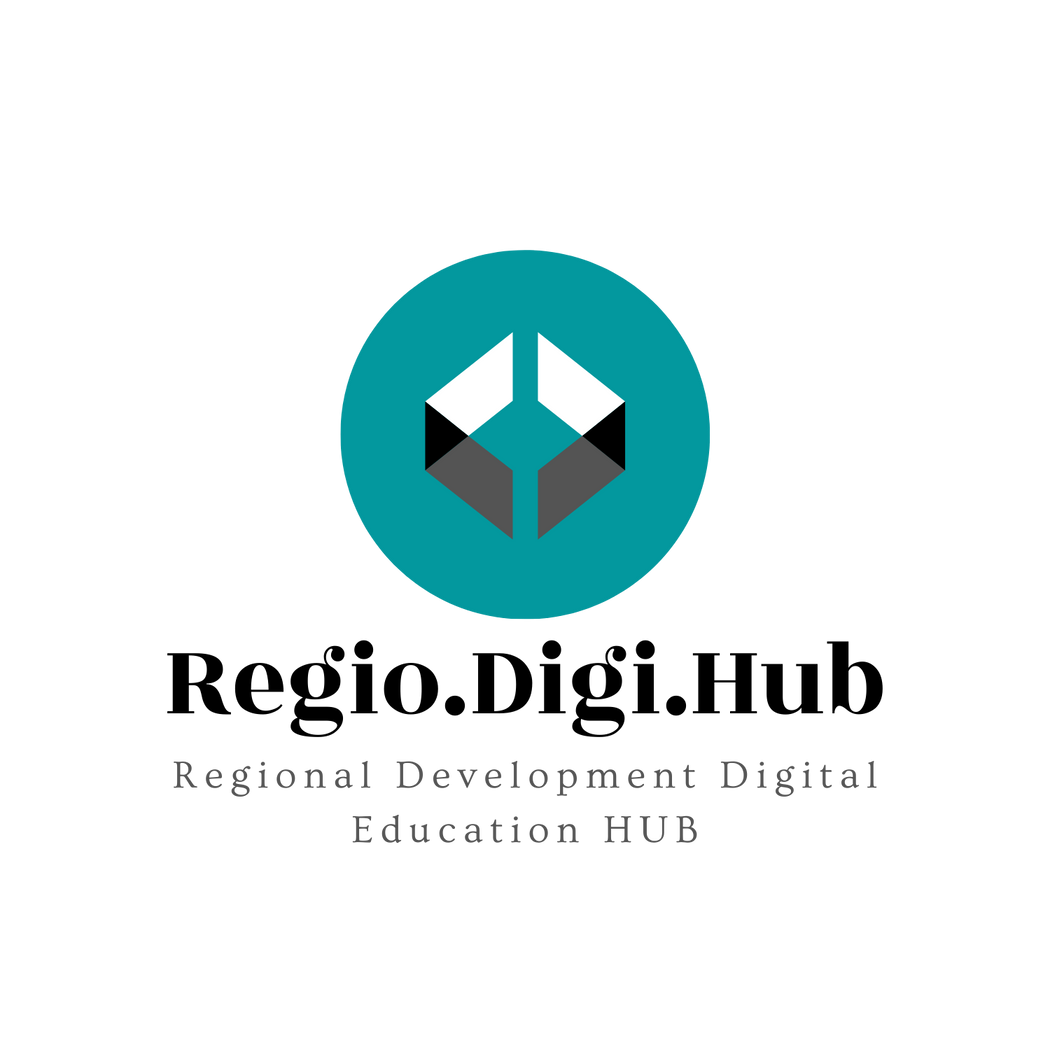 Da biste pronašli više regionalnih akcionih planova i dobrih praksi u regionalnom razvoju, možete pristupiti:
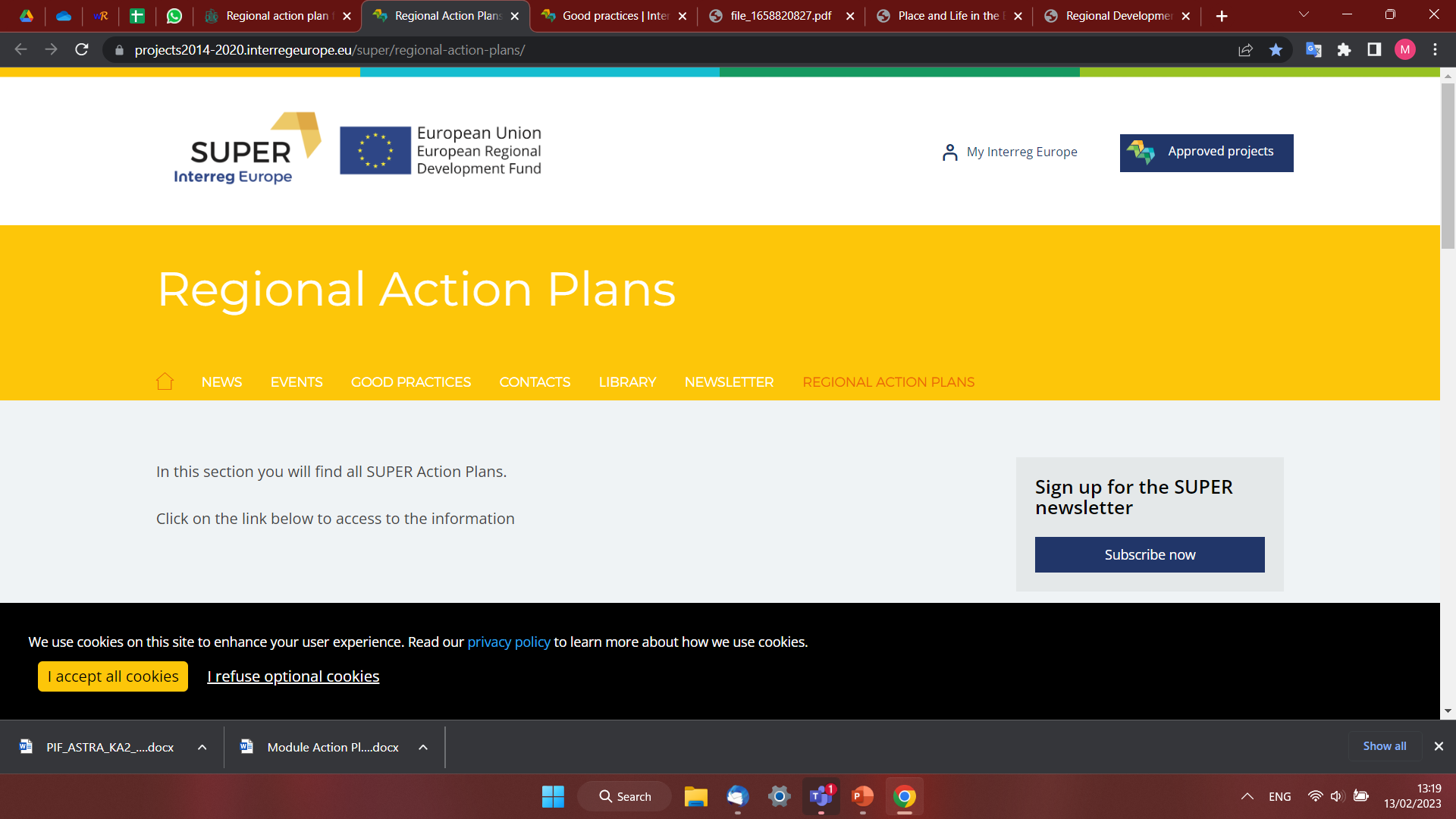 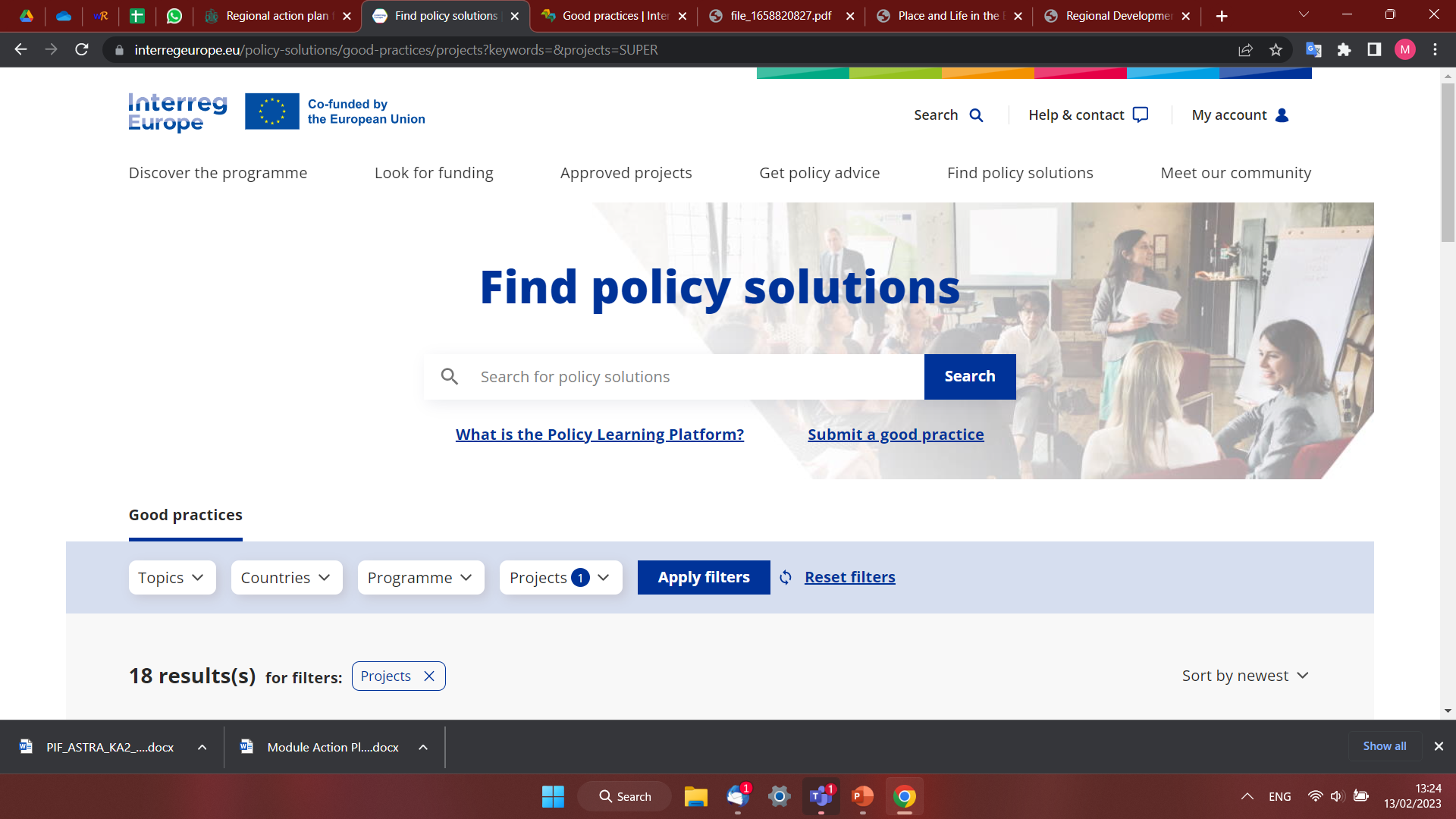 https://projects2014-2020.interregeurope.eu/super/regional-action-plans/
https://www.interregeurope.eu/policy-solutions/good-practices/projects?keywords=&projects=SUPER-
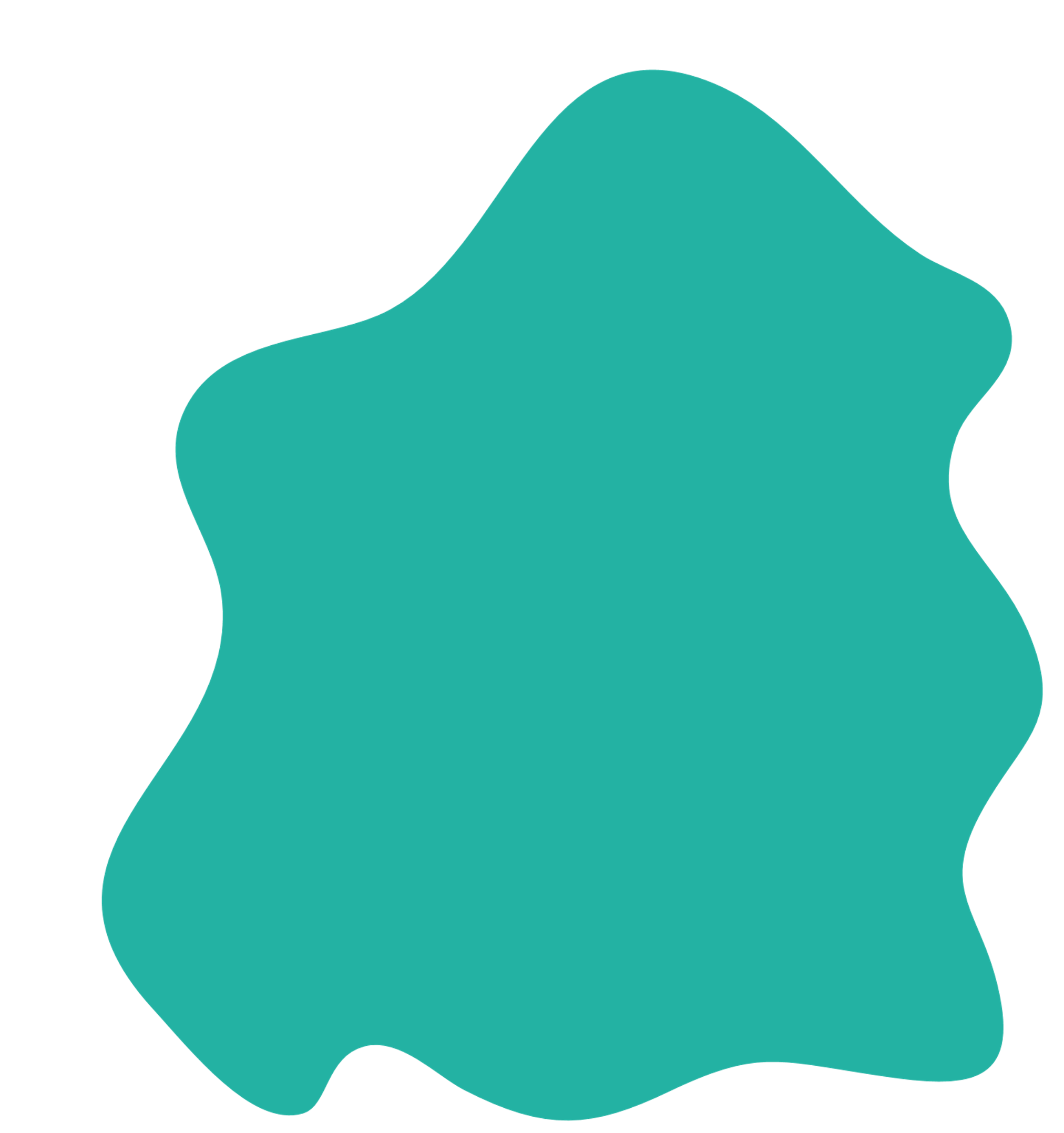 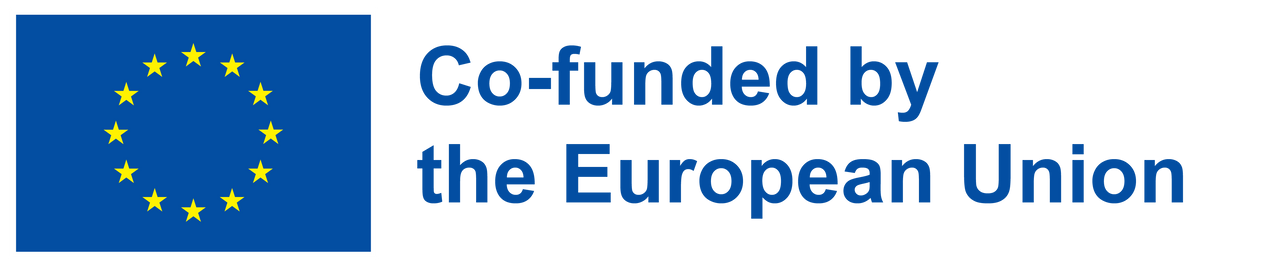 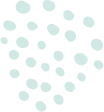 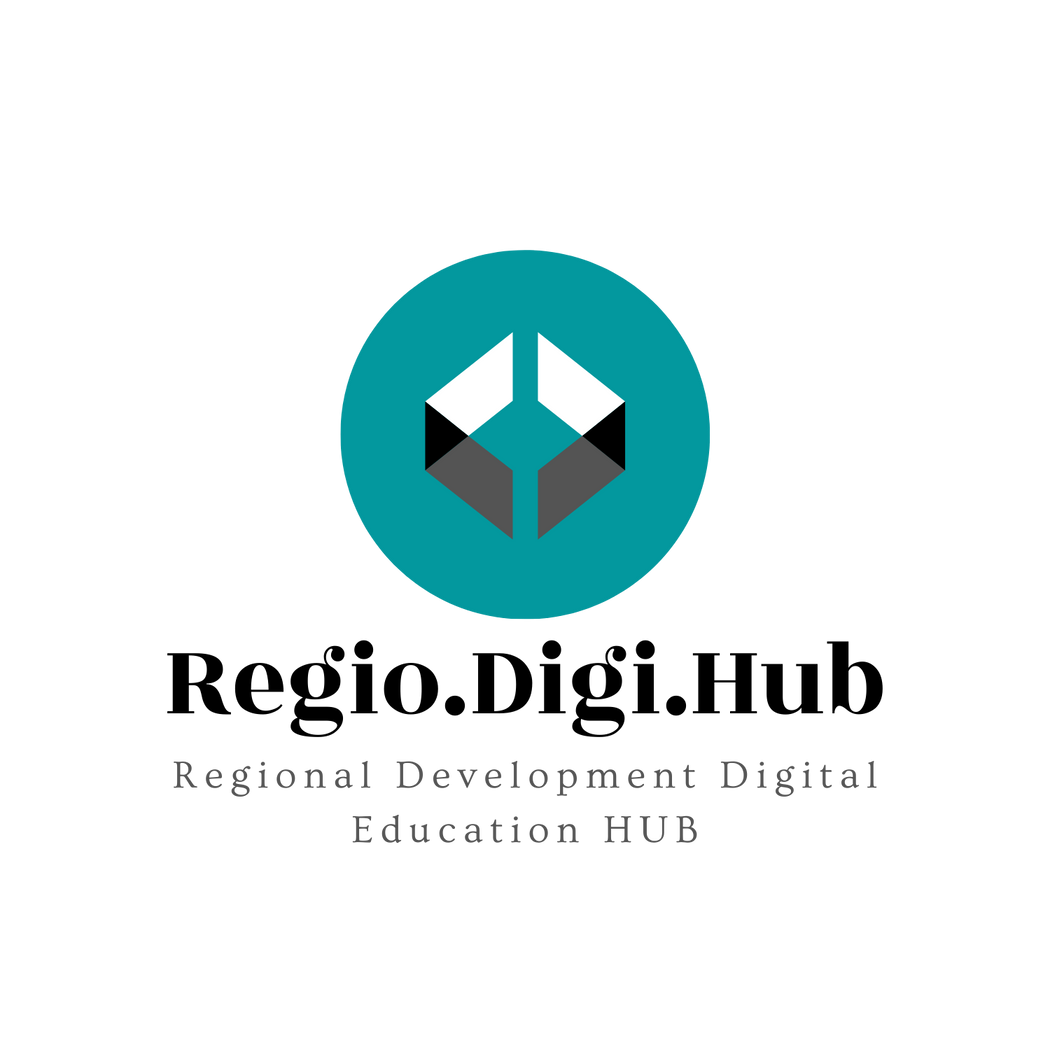 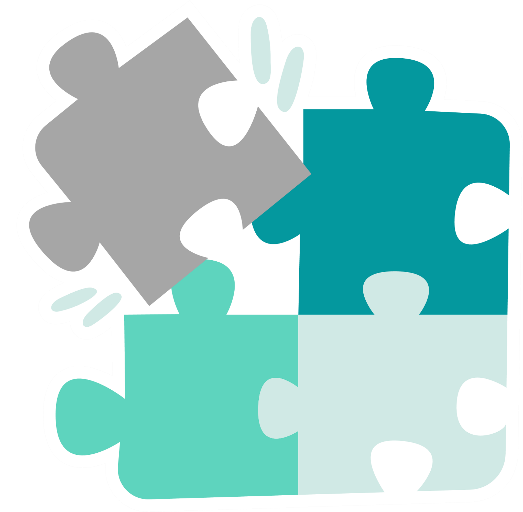 Oflajn aktivnost 7
Sada kada ste upoznati sa primerima regionalnih akcionih planova, možete da uradite studiju slučaja.
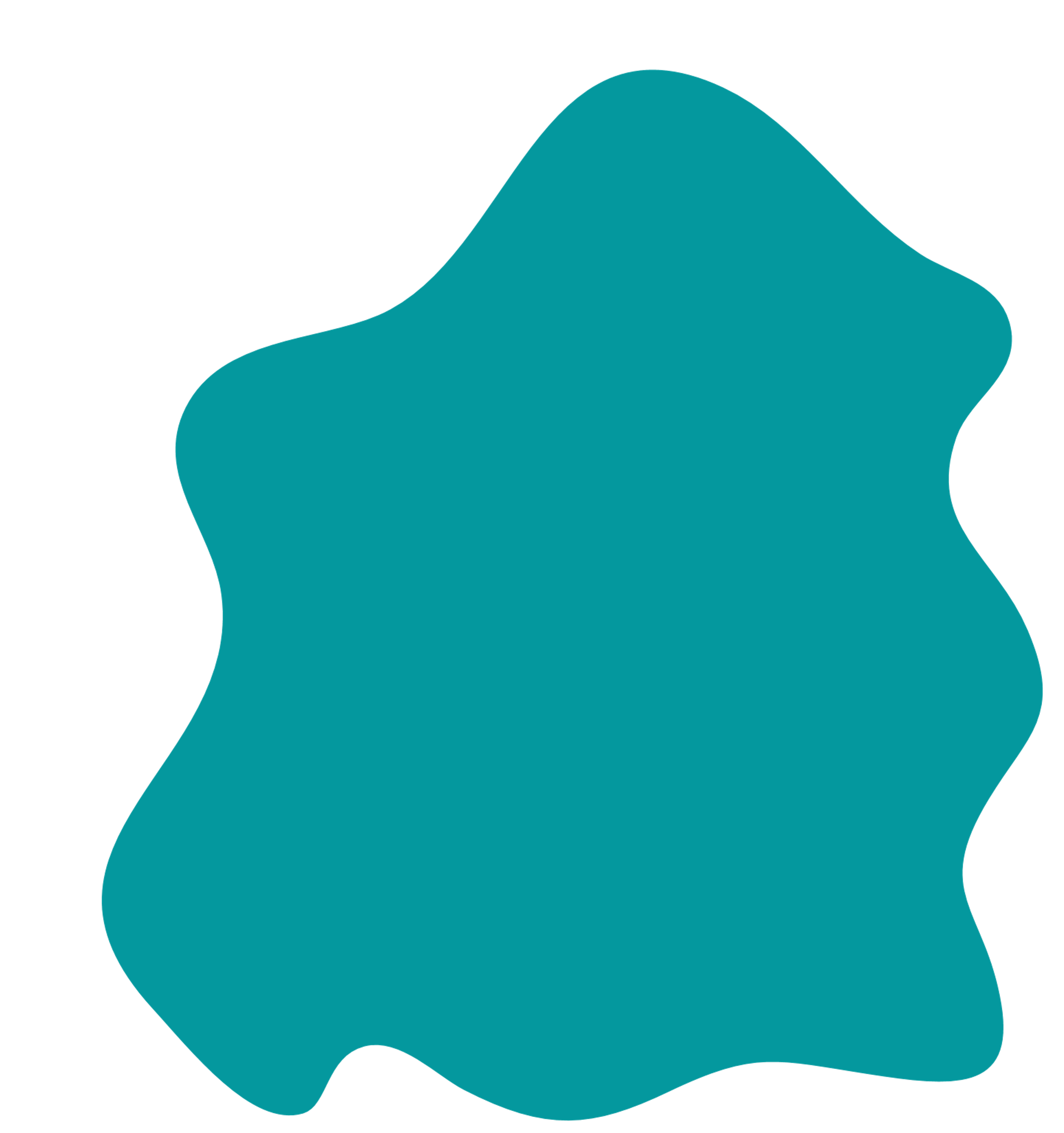 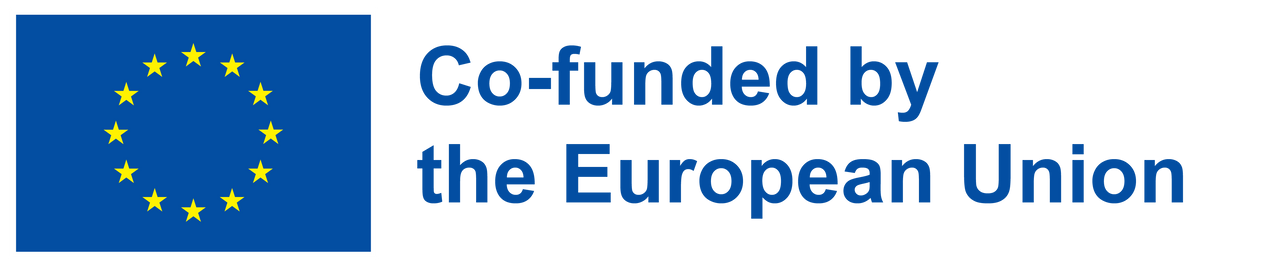 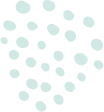 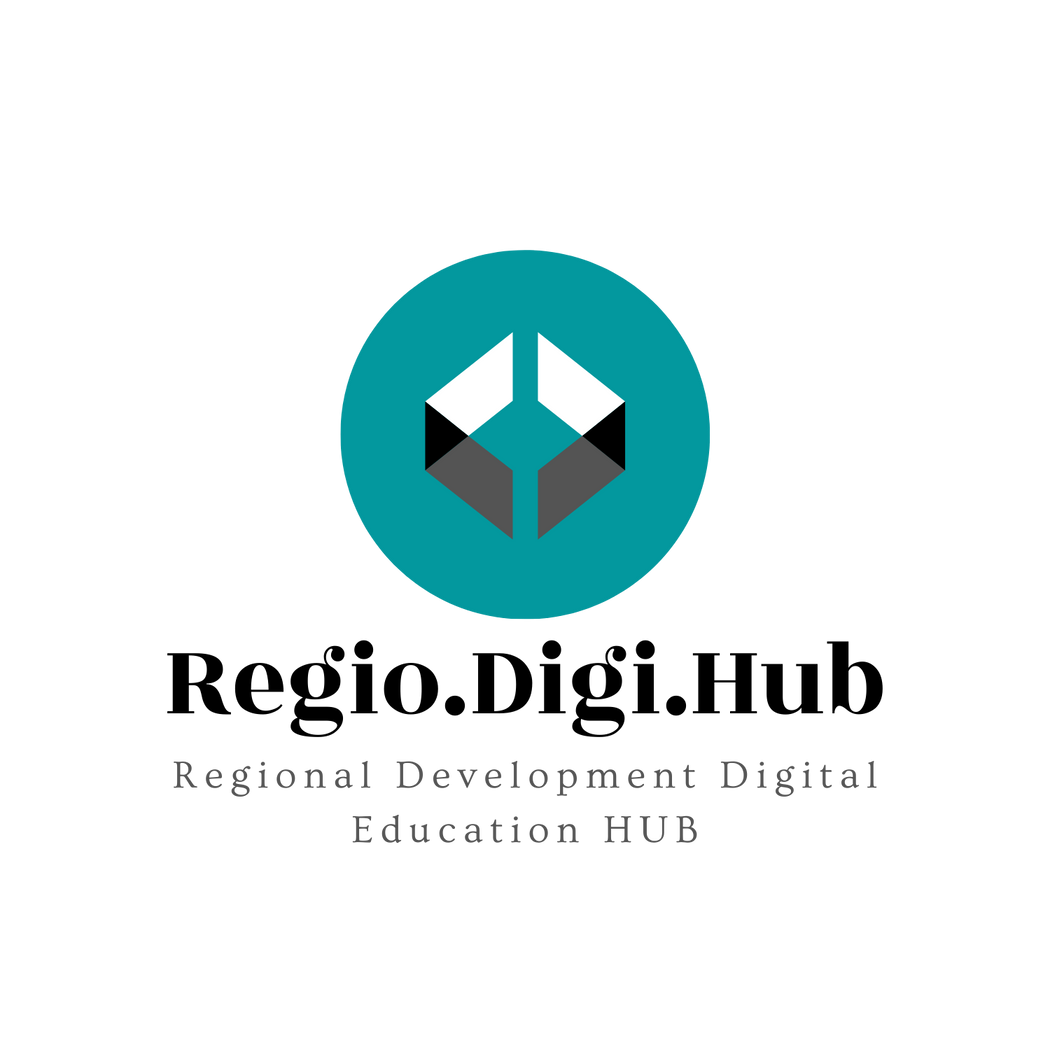 Rezime
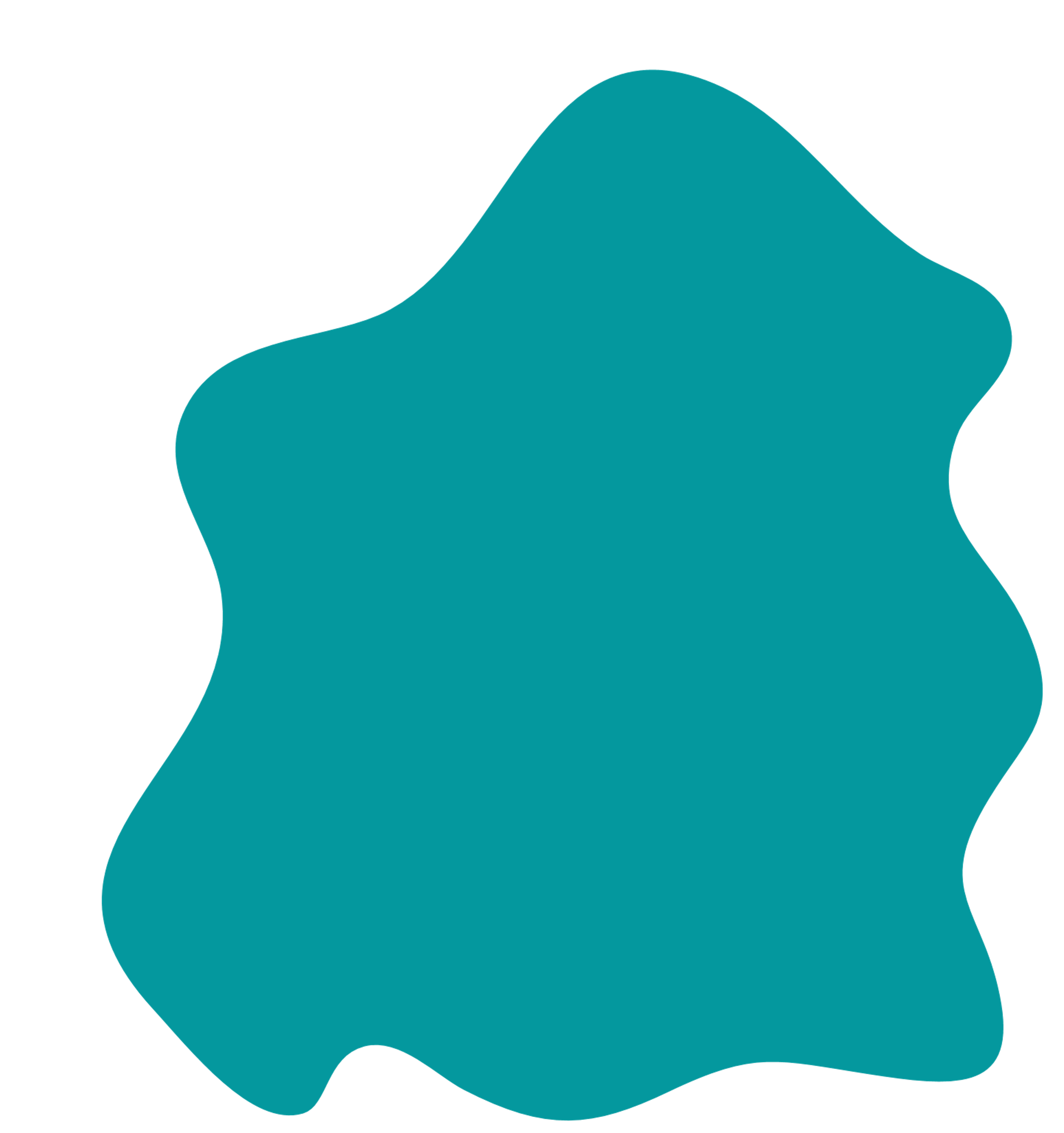 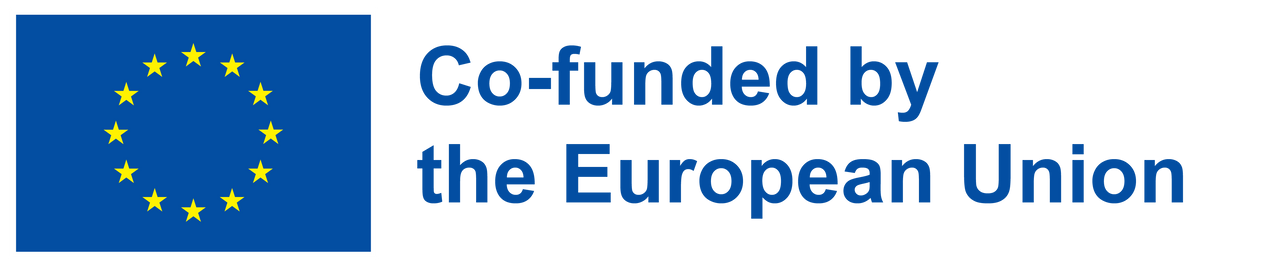 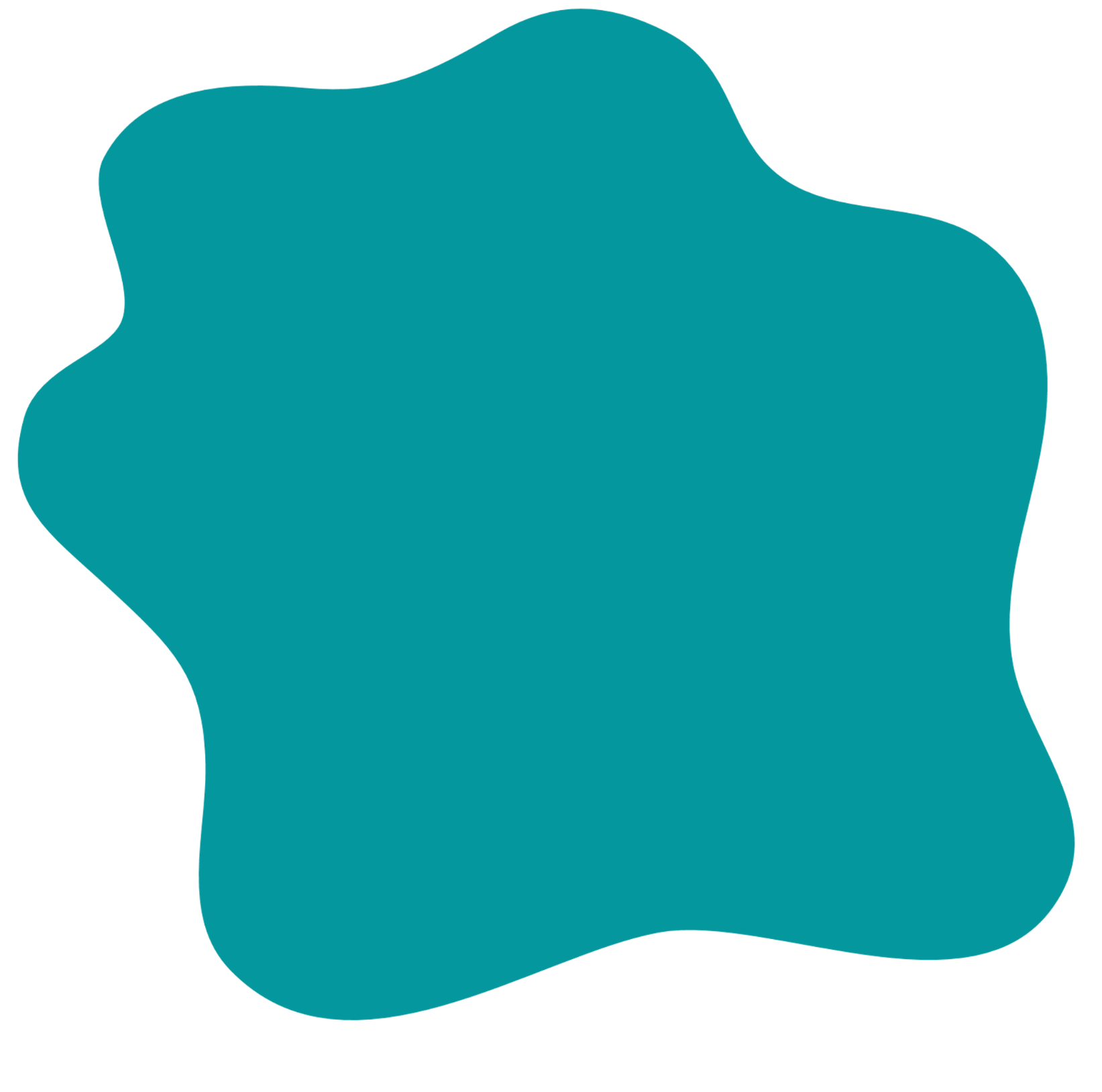 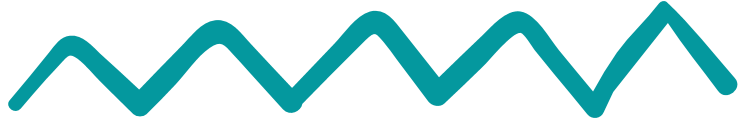 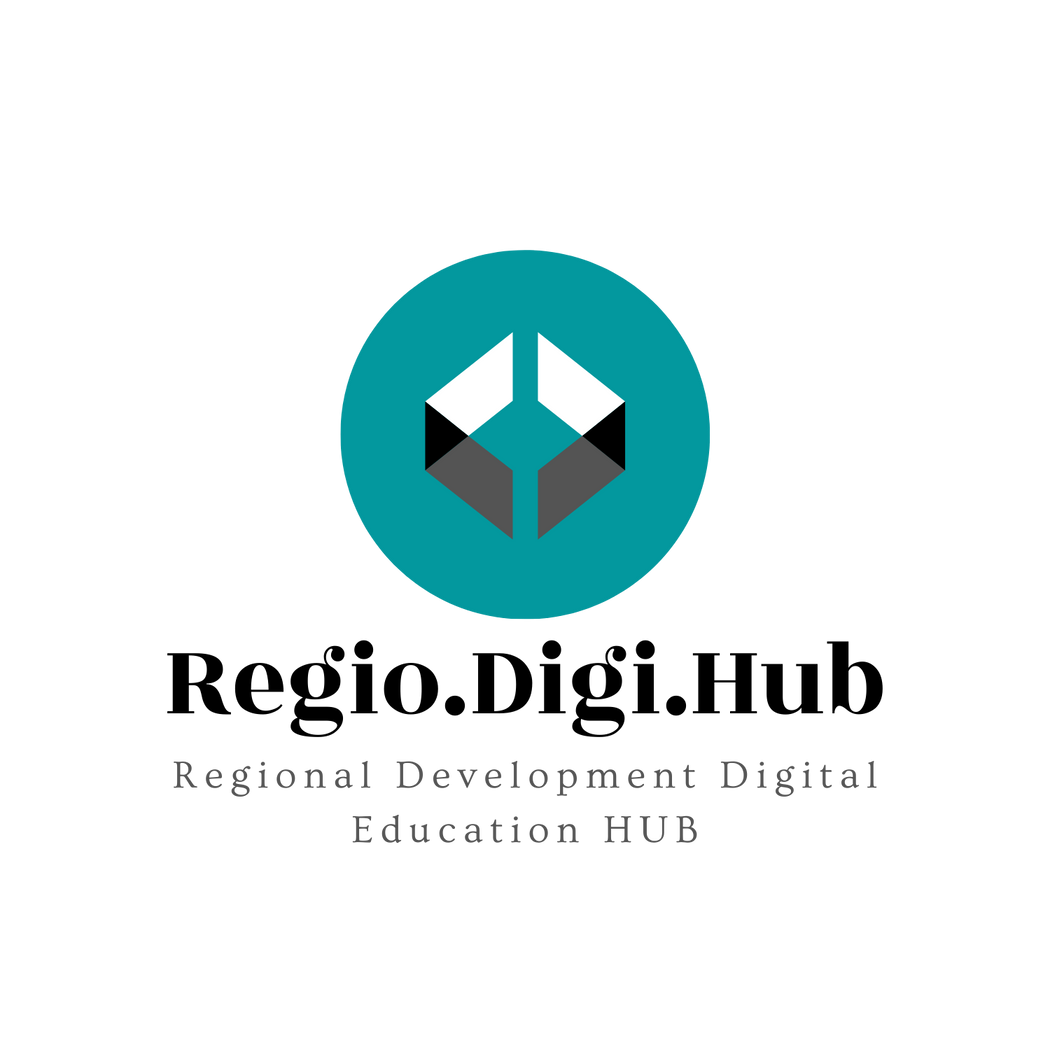 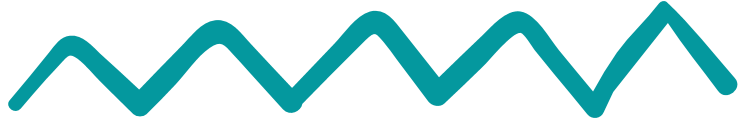 Izvori
Project Management Institute (2017). A Guide to the Project Management Body of Knowledge : (PMBOK guide). 6th ed. Newtown Square, Pa: Project Management Institute.

Bryson, J.M. (2018). Strategic Planning for Public and Nonprofit Organizations : For Public and Nonprofit Organizations, A Guide to Strengthening and Sustaining Organizational Achievement. 5th ed. Hoboken, Nj Wiley.

Kerzner, H. (2017). Project management: a Systems Approach to planning, scheduling, and Controlling. 12th ed. Hoboken, New Jersey: John Wiley & Sons, Inc.

Ivancevich, J. (2017). Organizational Behavior And Management. S.L.: Mcgraw-Hill Us Higher Ed.

Kerzner, H. (2017). Project management: a Systems Approach to planning, scheduling, and Controlling. 12th ed. Hoboken, New Jersey: John Wiley & Sons, Inc.
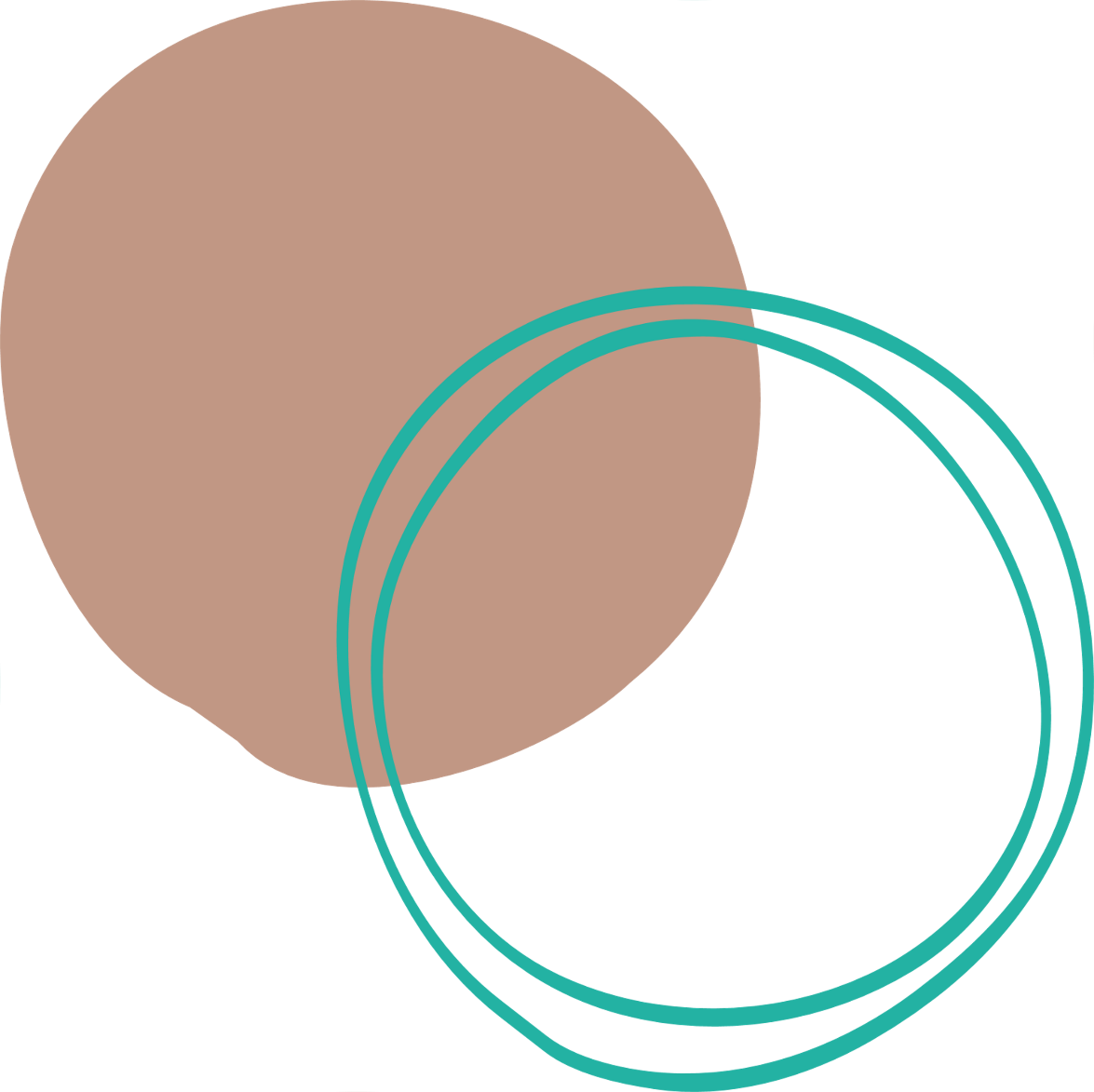 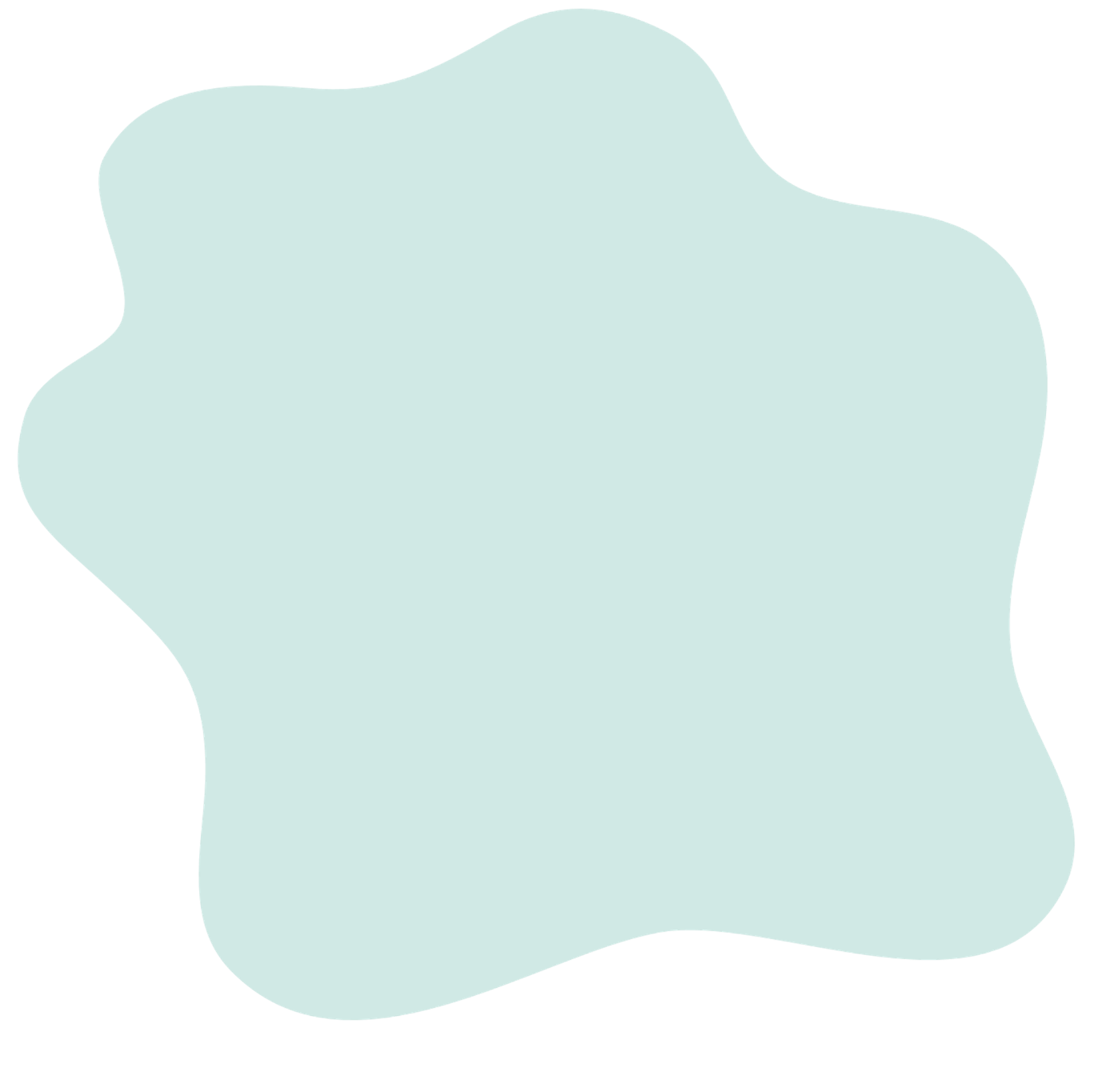 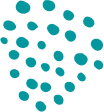 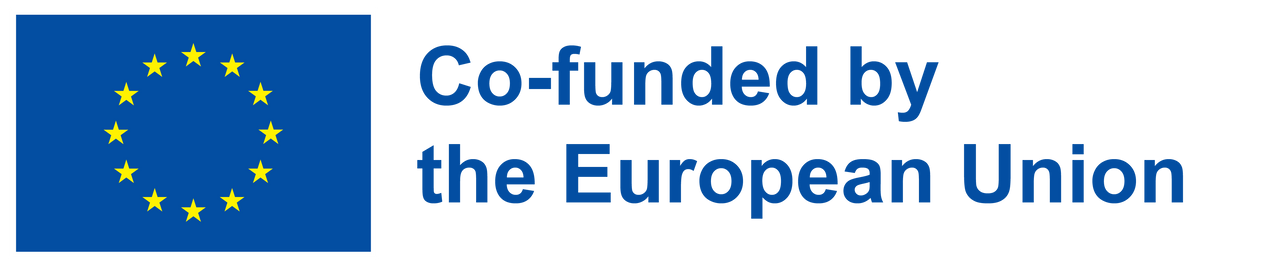 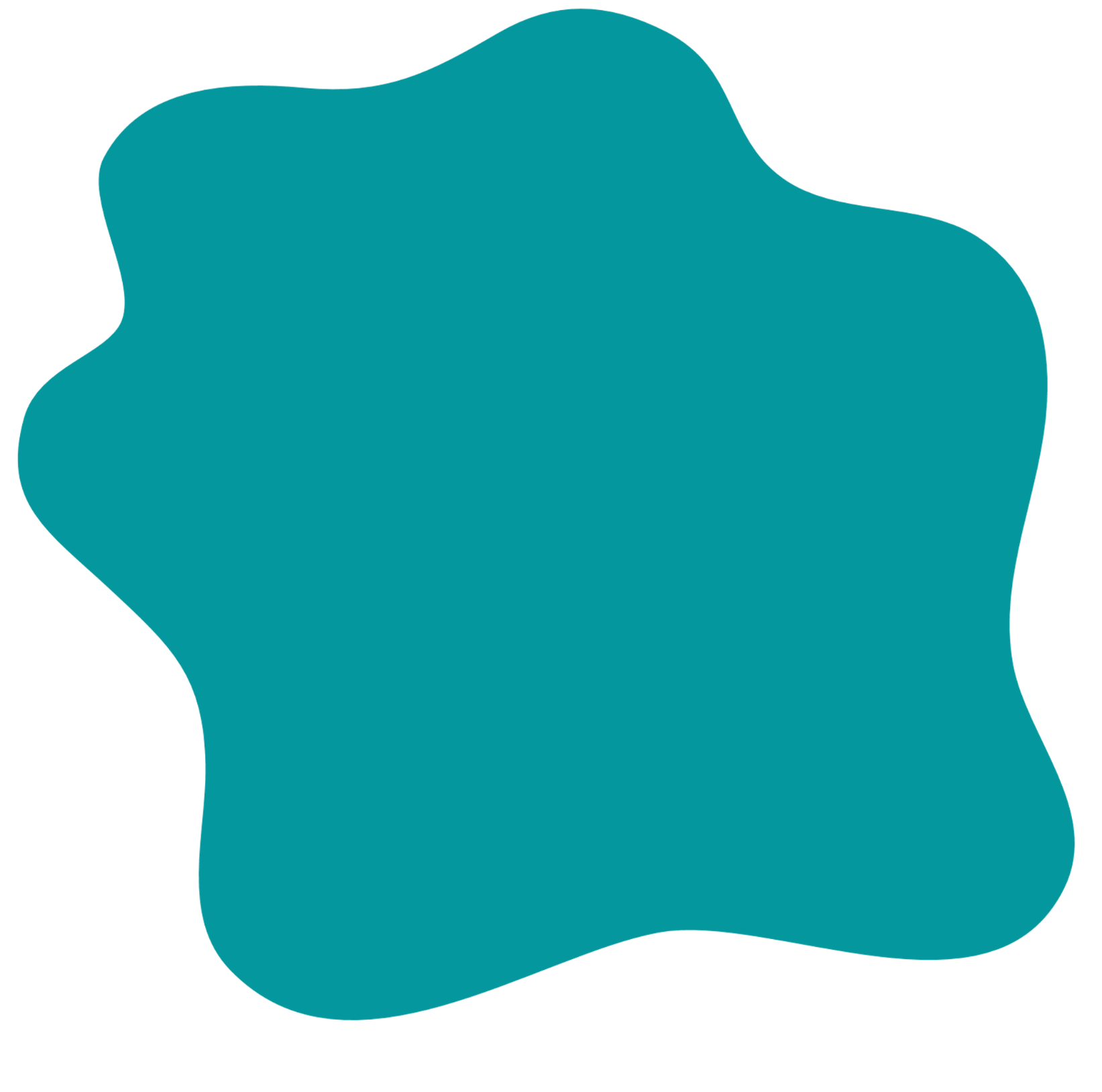 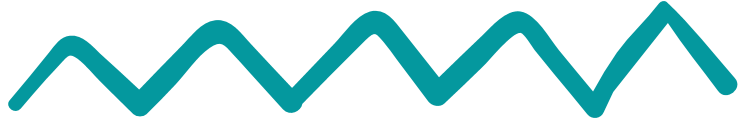 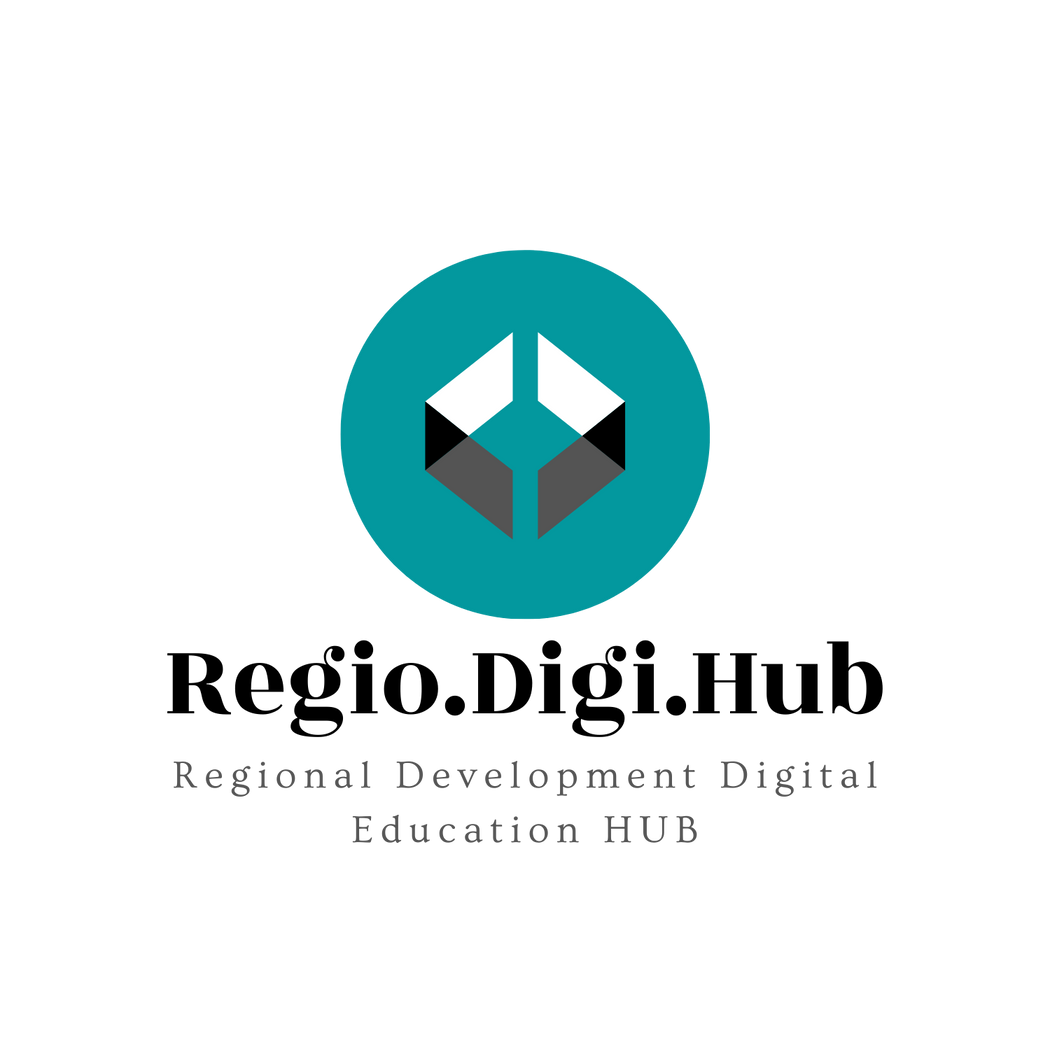 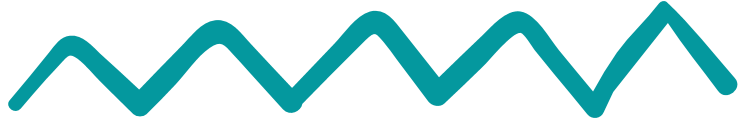 Izvori
Interreg Europe. (n.d.). Good practices. [online] Available at:
https://projects2014-2020.interregeurope.eu/super/good-practices/ [Accessed 13 Feb. 2023].

www.interregeurope.eu. (n.d.). Find policy solutions | Interreg Europe - Sharing solutions for better policy. [online] Available at:
https://www.interregeurope.eu/policy-solutions/good-practices/projects?keywords=&projects=SUPER [Accessed 13 Feb. 2023].

REPLACE – Region of Crete Action Plan. (2022). Available at:
https://projects2014-2020.interregeurope.eu/fileadmin/user_upload/tx_tevprojects/library/file_165 [Accessed 13 Feb. 2023].

Place and life in the ECE A Regional Action Plan 2030. (2022). Available at:
https://unece.org/sites/default/files/2022-07/Place%20and%20Life%20in%20the%20ECE_web_0.pdf [Accessed 13 Feb. 2023].

REGIONAL DEVELOPMENT PROGRAMME OF GEORGIA. (2018). Available at: https://policy.asiapacificenergy.org/sites/default/files/Regional%20Development%20Programme%20of%20Georgia%202018-2021%20%28EN%29.pdf [Accessed 13 Feb. 2023].
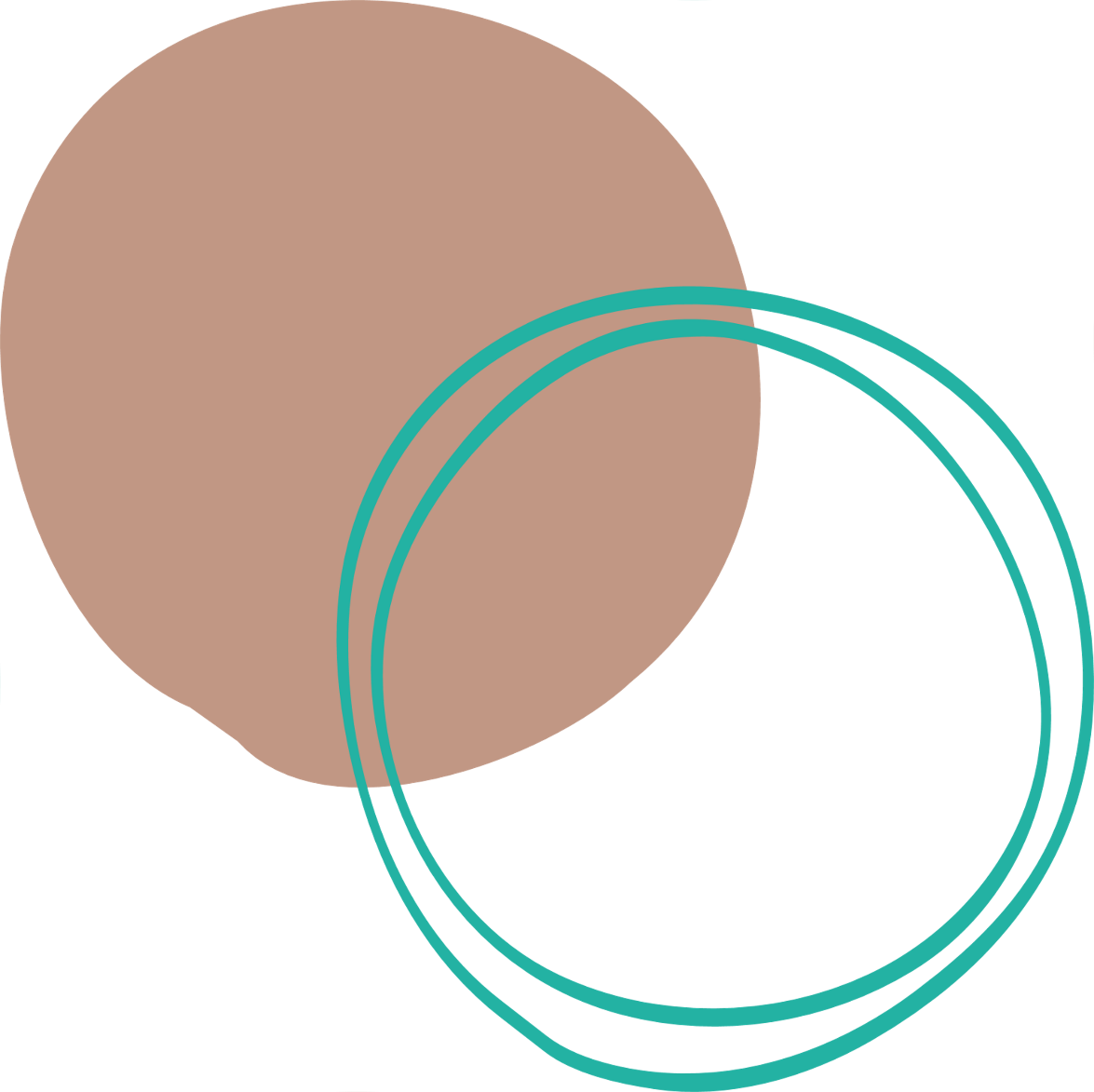 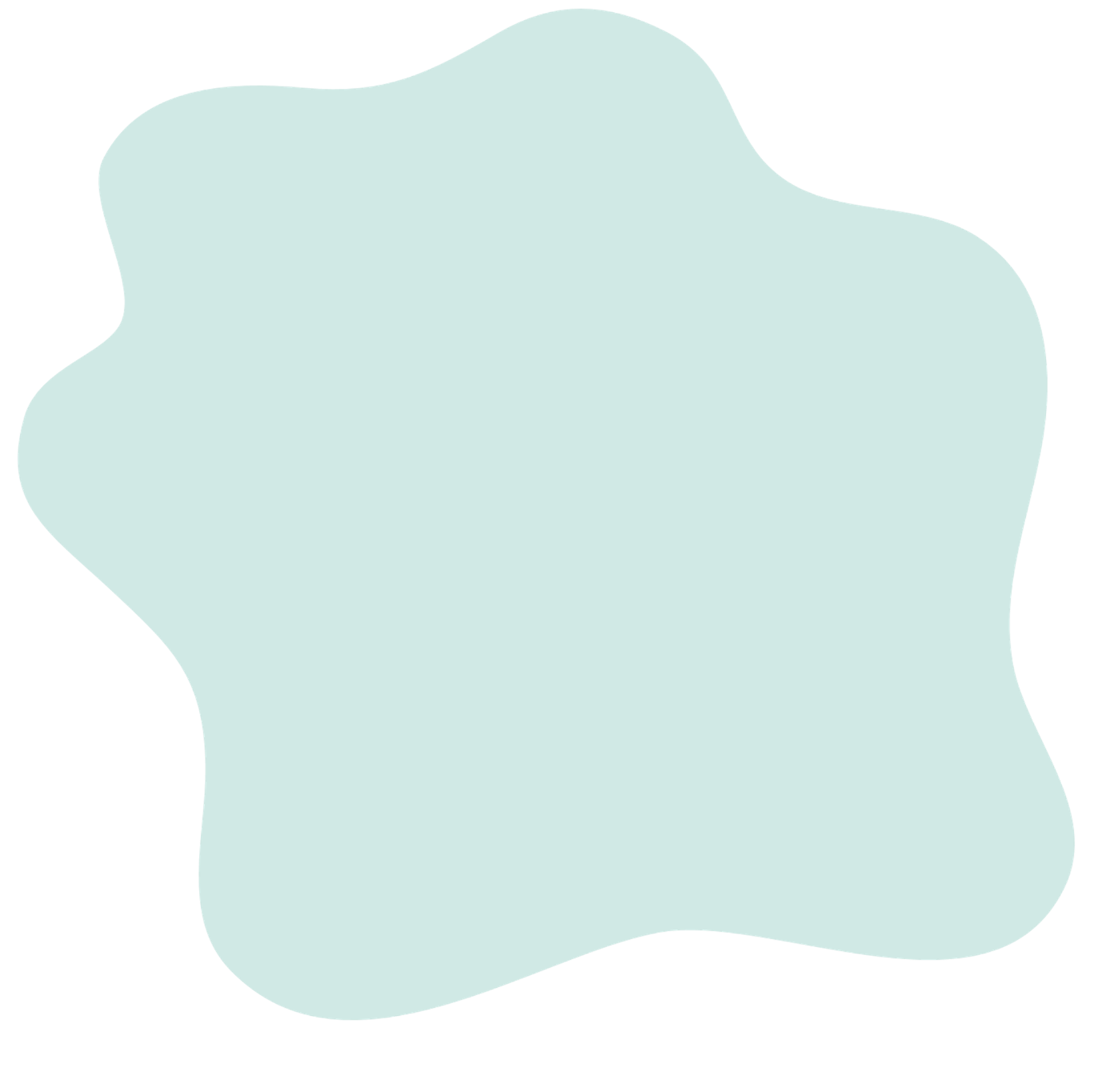 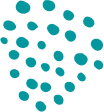 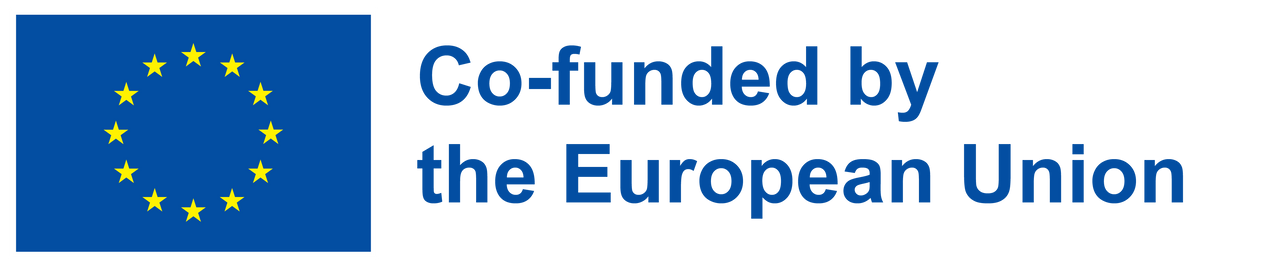 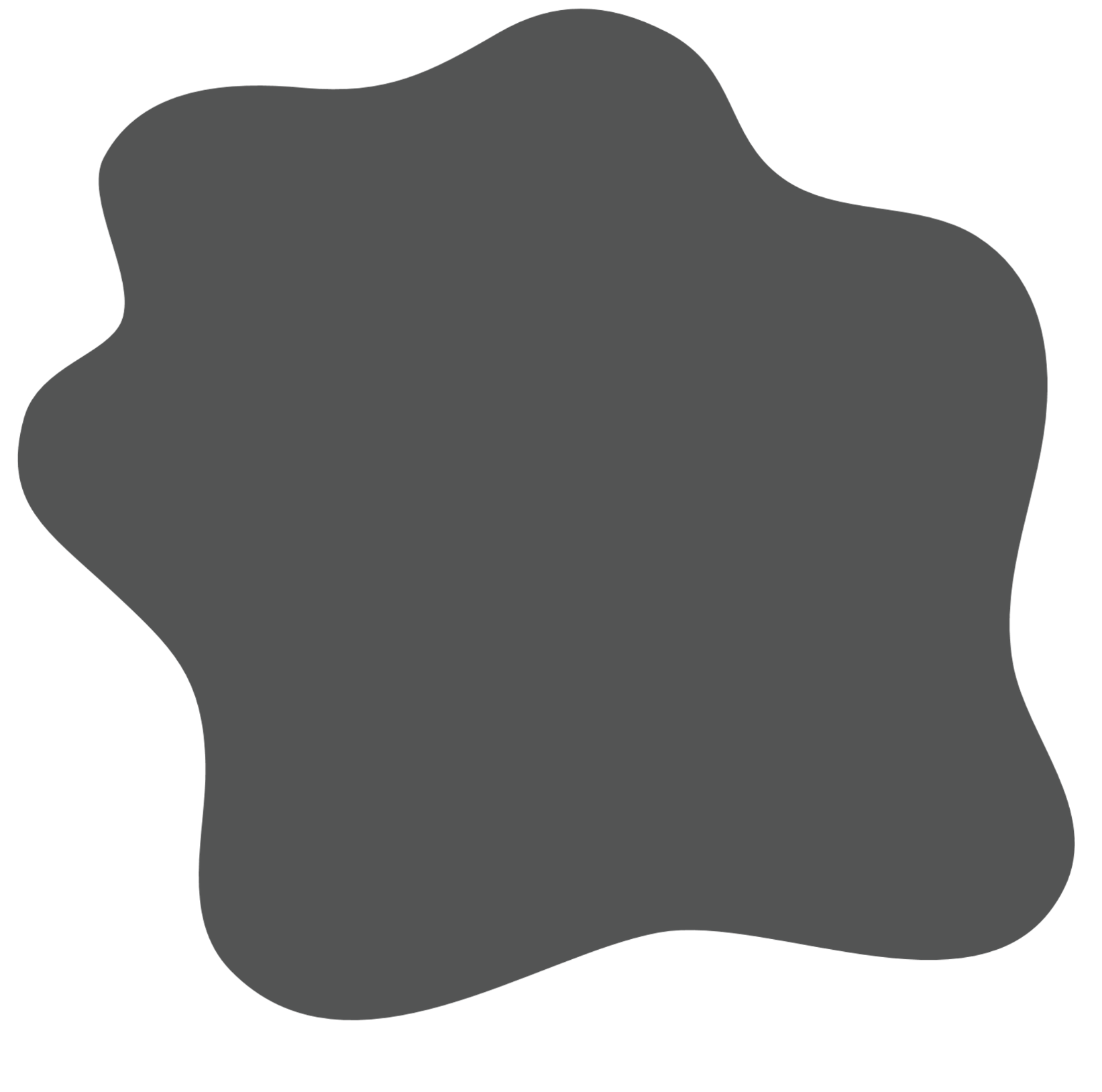 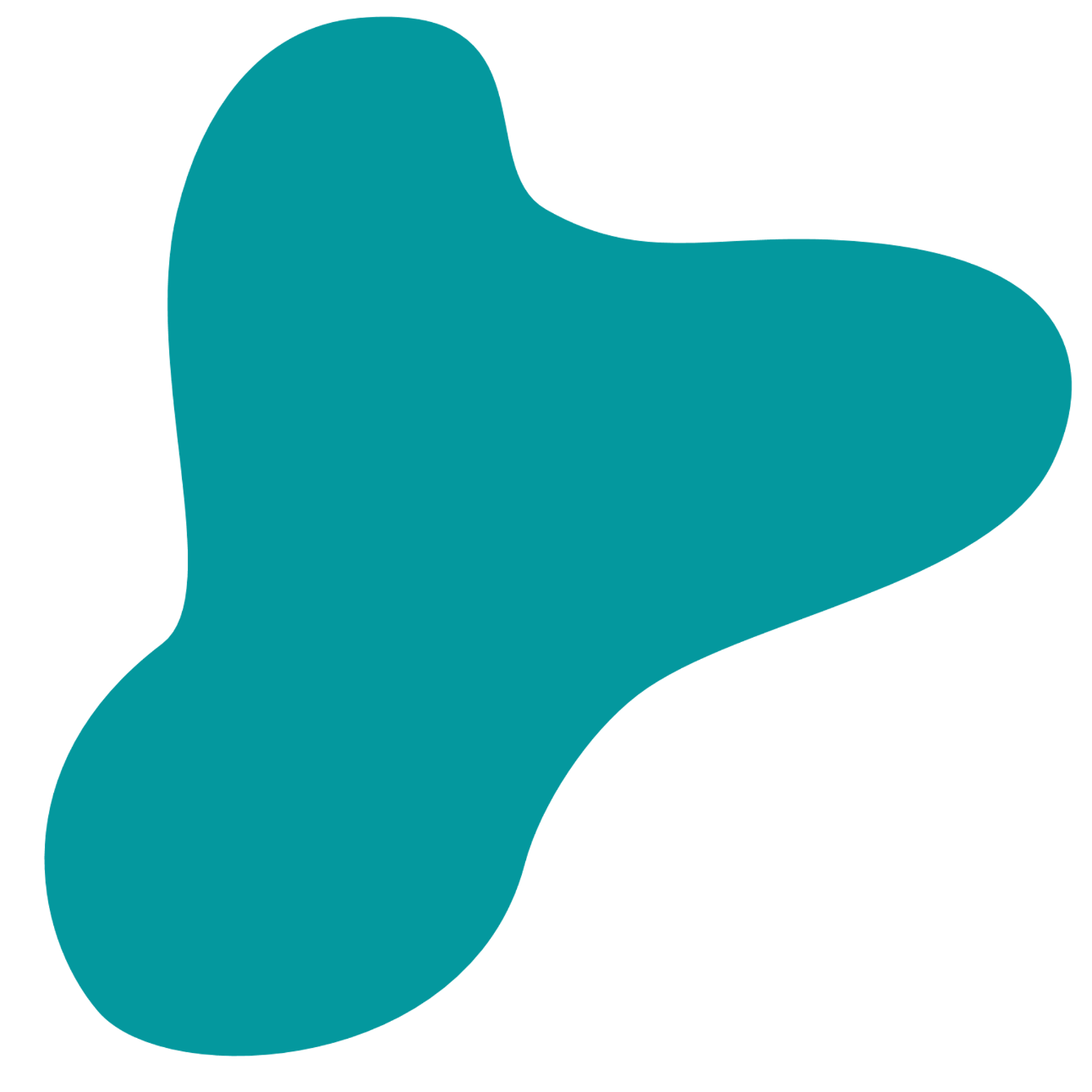 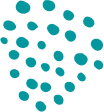 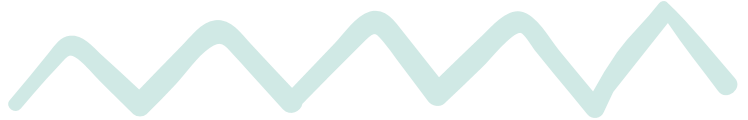 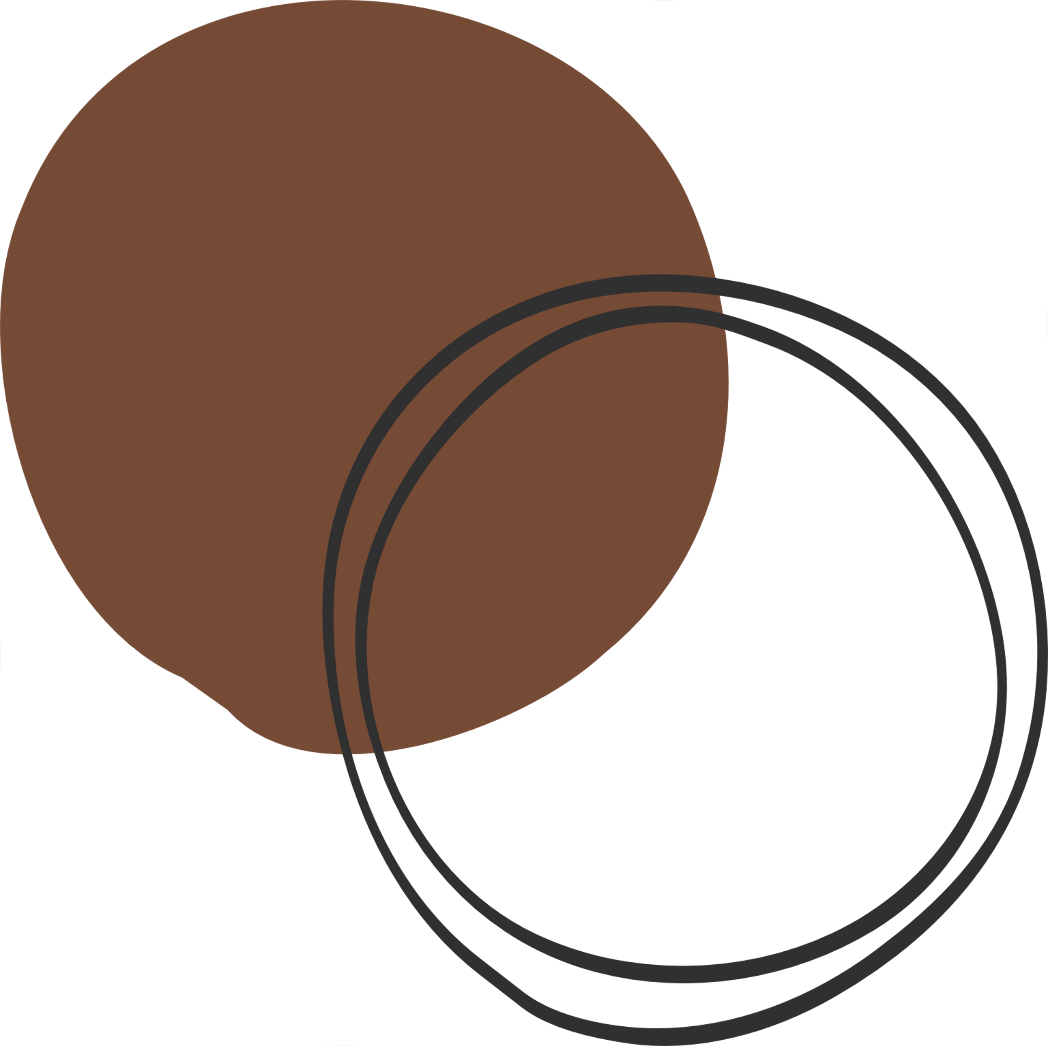 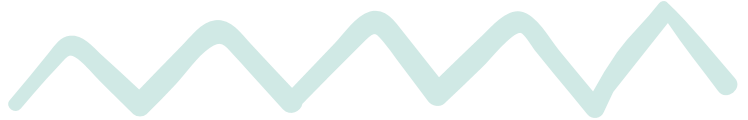 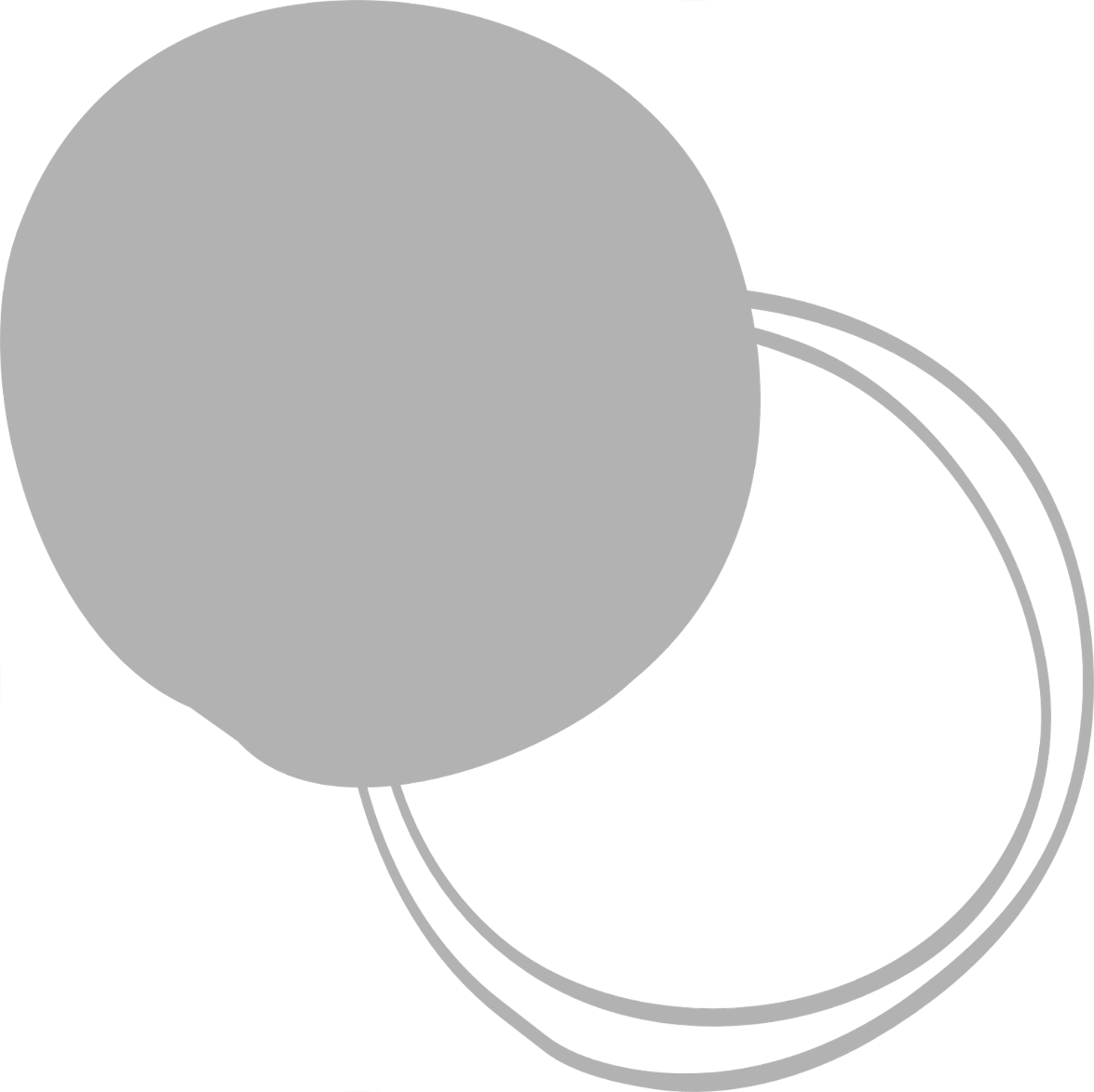 Hvala na pažnji!
@Regio.Digi.Hub
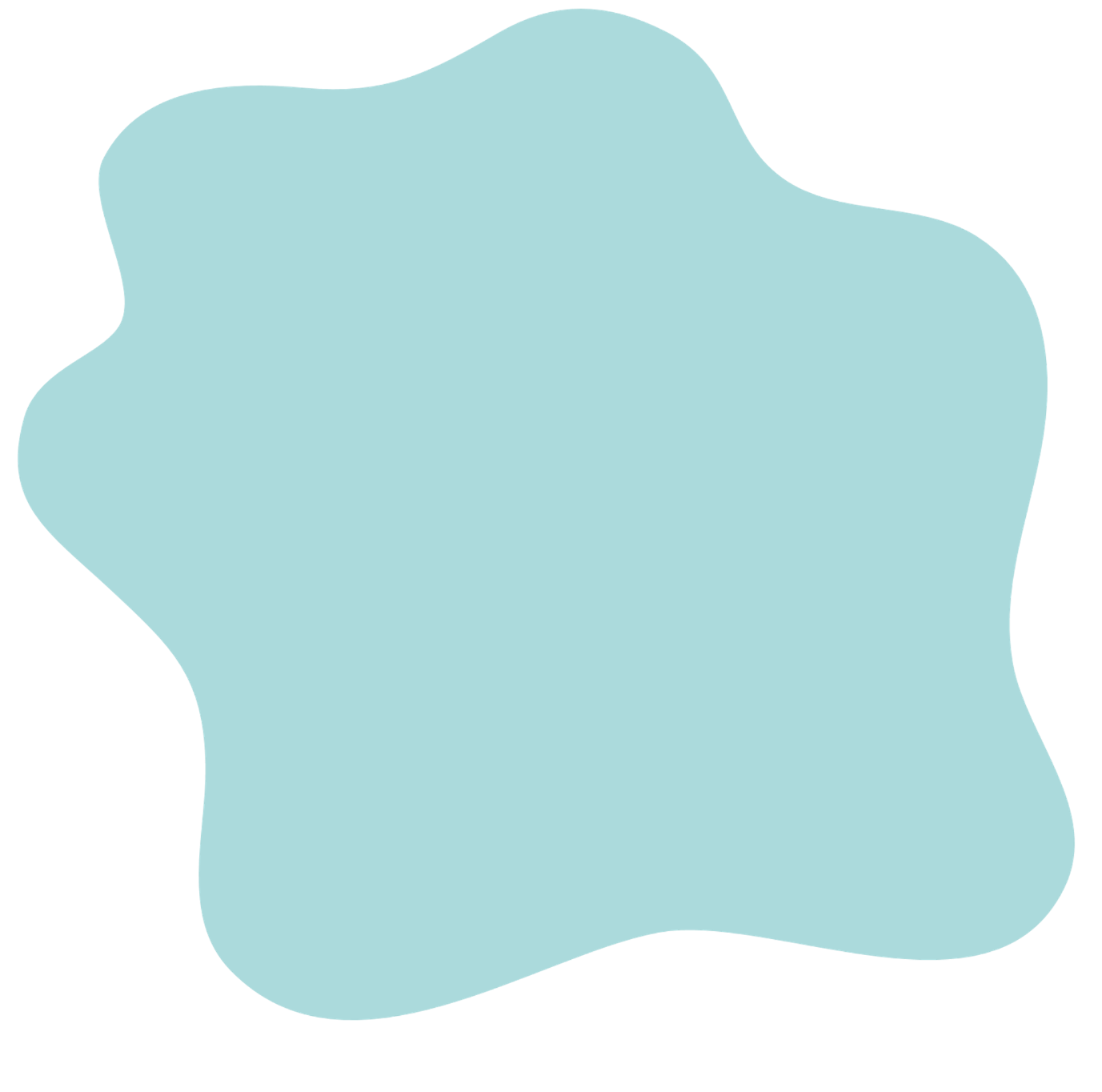 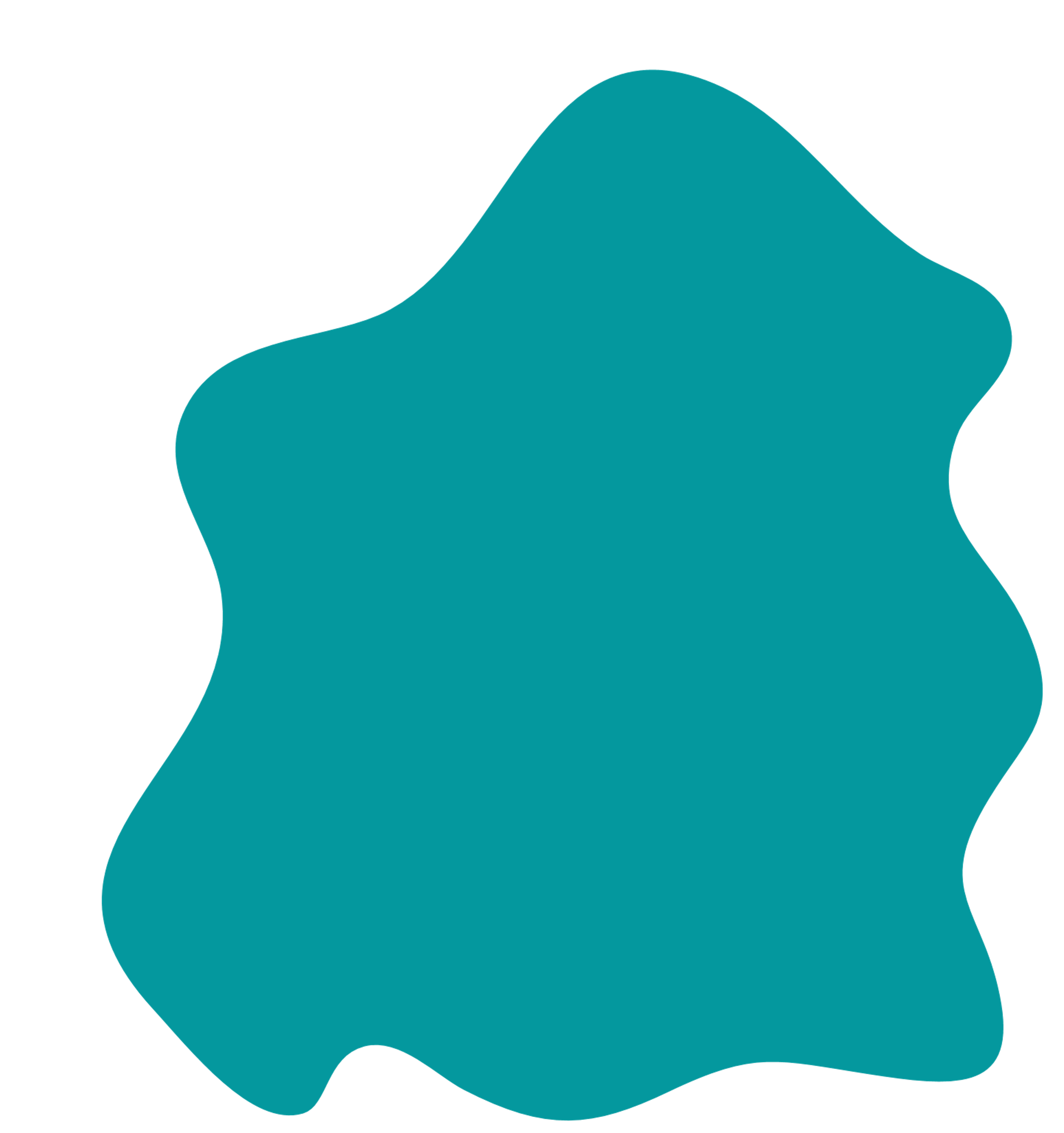 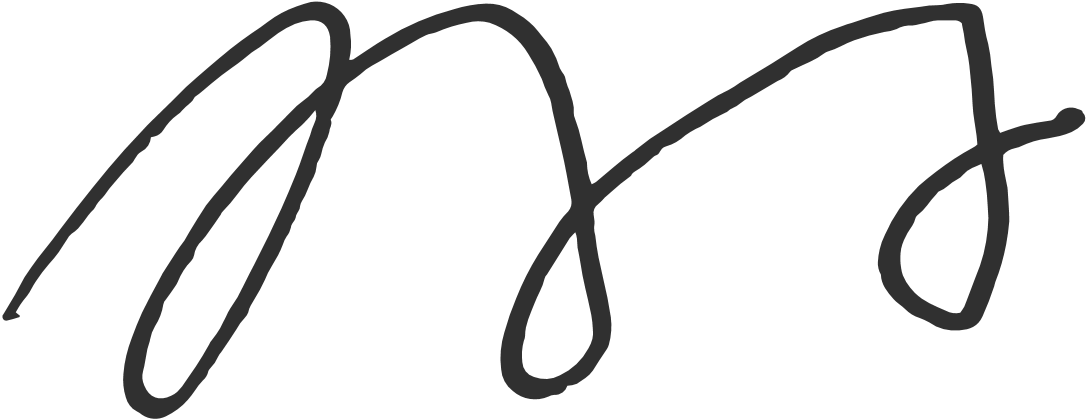 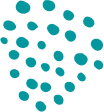 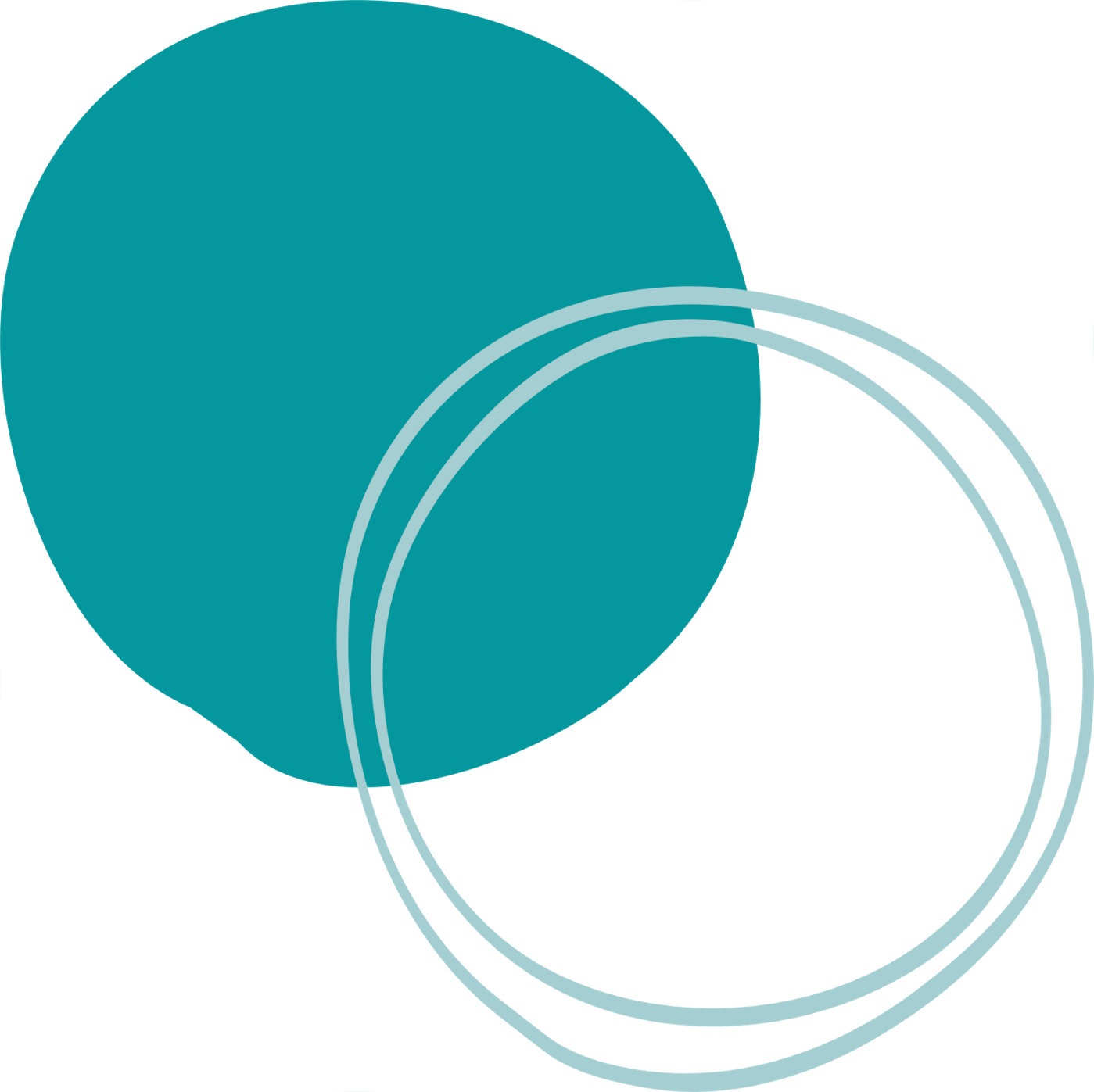 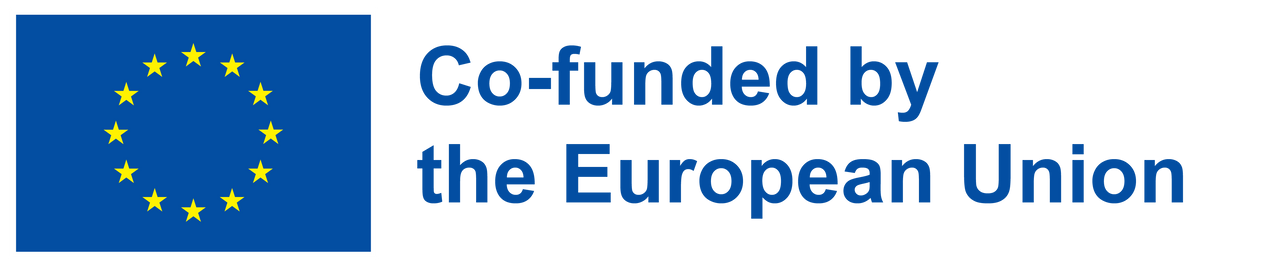